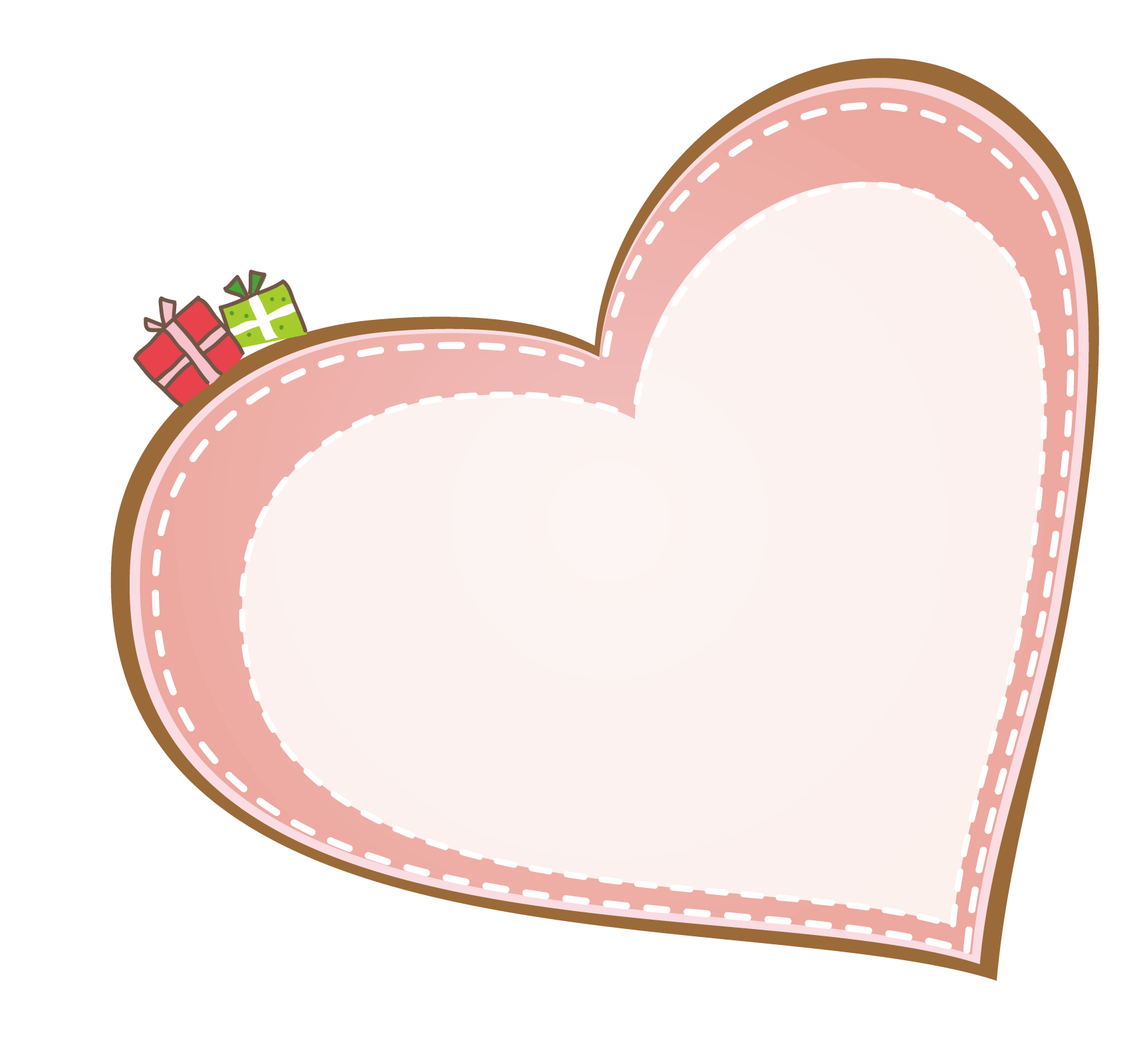 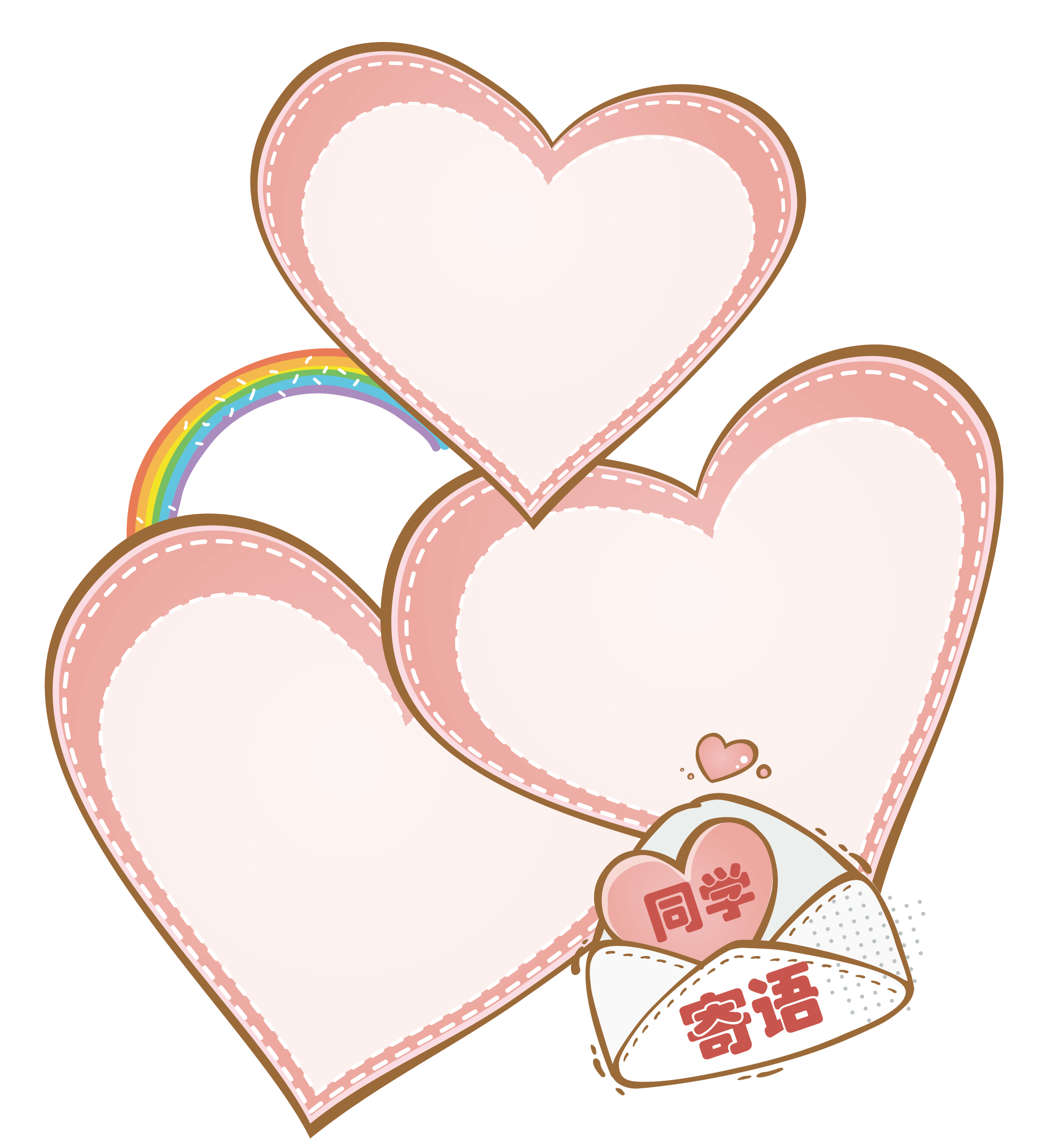 TÍCH CỰC
HƯỚNG DẪN LUYỆN TẬP ĐỀ ĐỌC HIỂU NGOÀI SGK 1
QUYẾT TÂM
THÀNH CÔNG
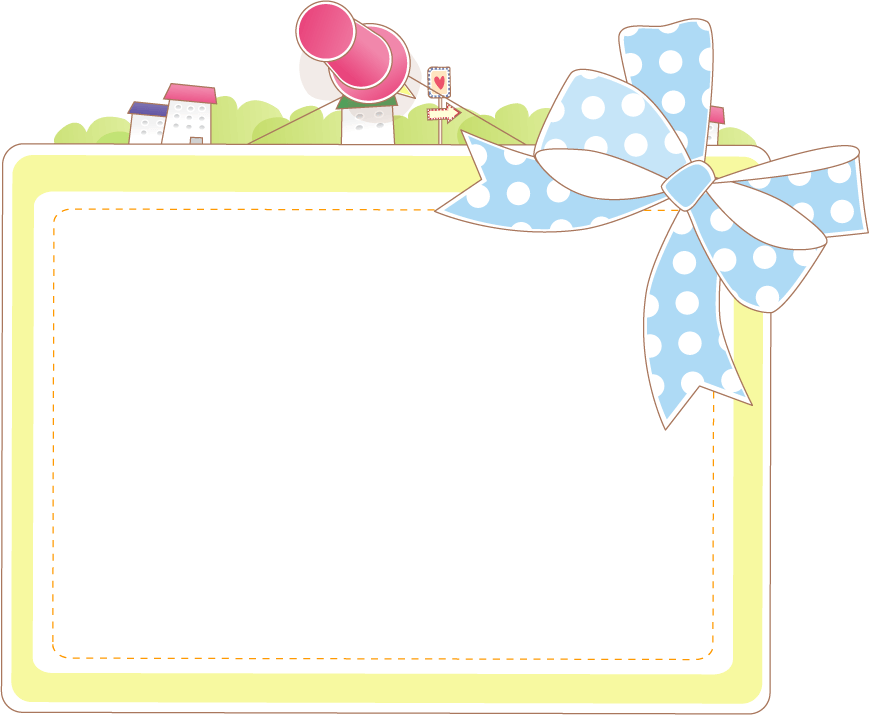 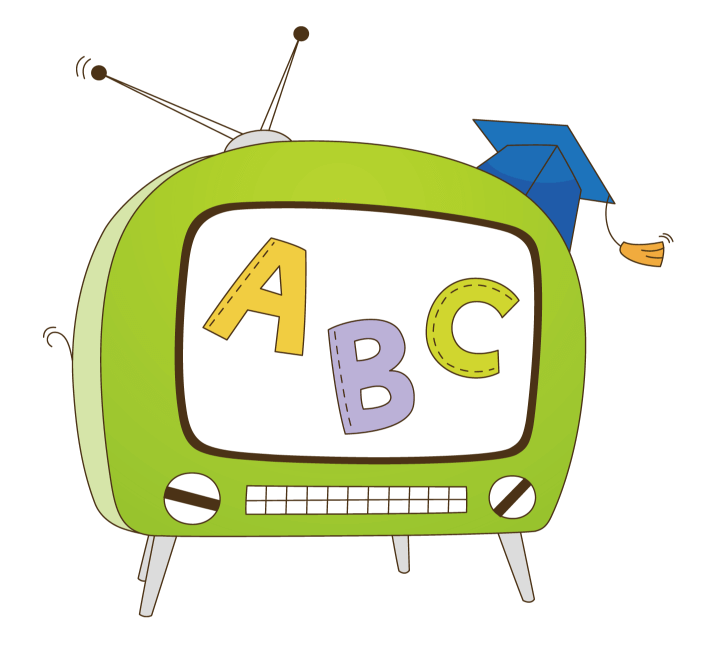 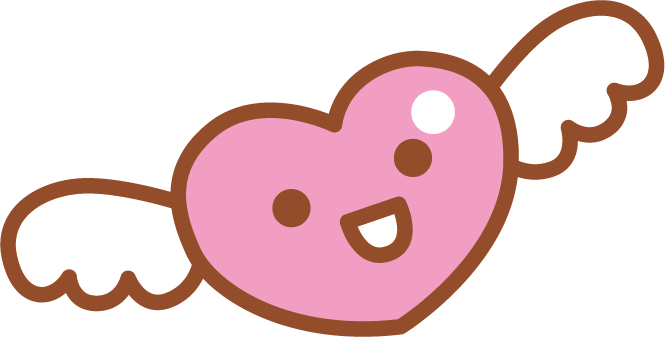 LUYỆN TẬP
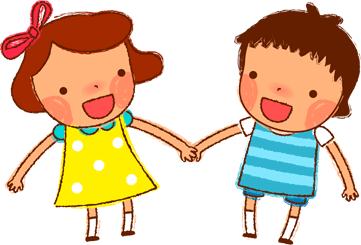 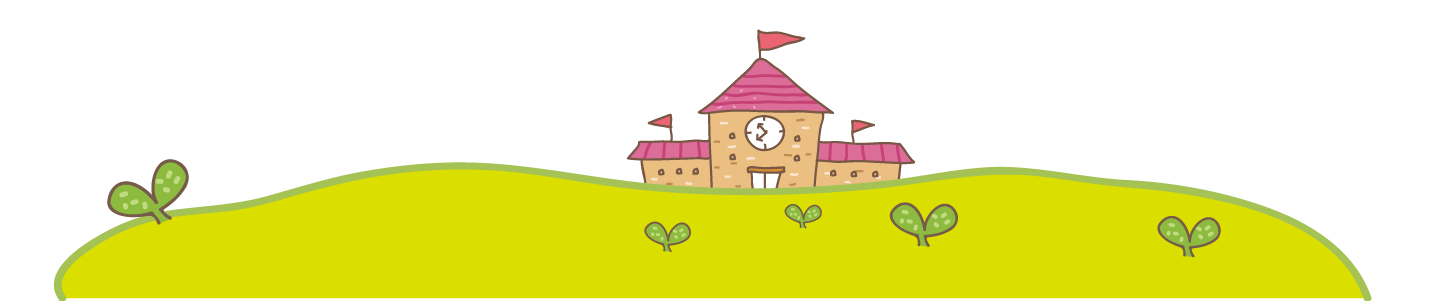 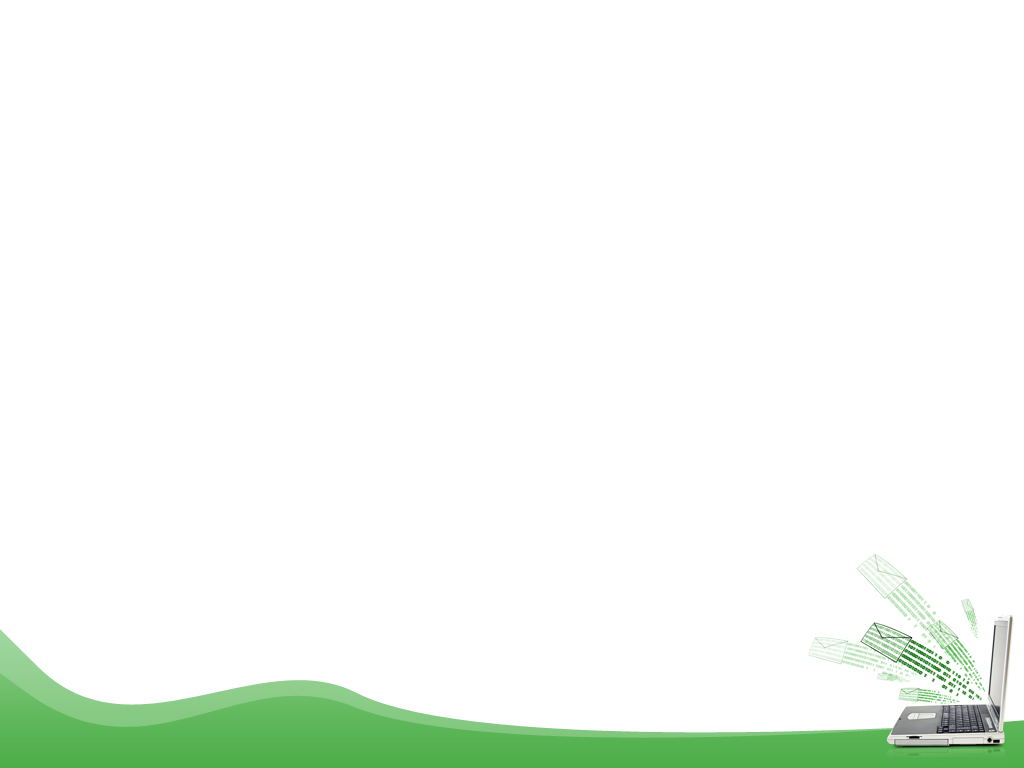 1. Đọc đoạn trích sau và thực hiện các yêu cầu
Đọc sách là sinh hoạt và nhu cầu trí tuệ thường trực của con người có cuộc sống trí tuệ. Không đọc sách tức là không còn nhu cầu về cuộc sống trí tuệ nữa. Và khi không còn nhu cầu đó nữa, thì đời sống tinh thần của con người nghèo đi, mòn mỏi đi, cuộc sống đạo đức cũng mất luôn nền tảng. Đây là một câu chuyện nghiêm túc, lâu dài và cần được trao đổi, thảo luận một cách cũng rất nghiêm túc, lâu dài. Tôi chỉ muốn thử nêu lên ở đây một đề nghị: các tổ chức thanh niên của chúng ta, bên cạnh những sinh hoạt thường thấy hiện nay, nên có một cuộc vận động đọc sách trong thanh niên cả nước và vận động từng nhà gây dựng tủ sách gia đình. Gần đây có một nước đã phát động phong trào trong toàn quốc mỗi người mỗi ngày đọc lấy 20 dòng sách. Chúng ta cũng có thể làm như thế, hoặc vận động mỗi người trong mỗi năm đọc lấy một cuốn sách.
- Nghị luận
Câu 1: Chỉ ra PTBĐ chính được sử dụng trong đoạn trích trên?
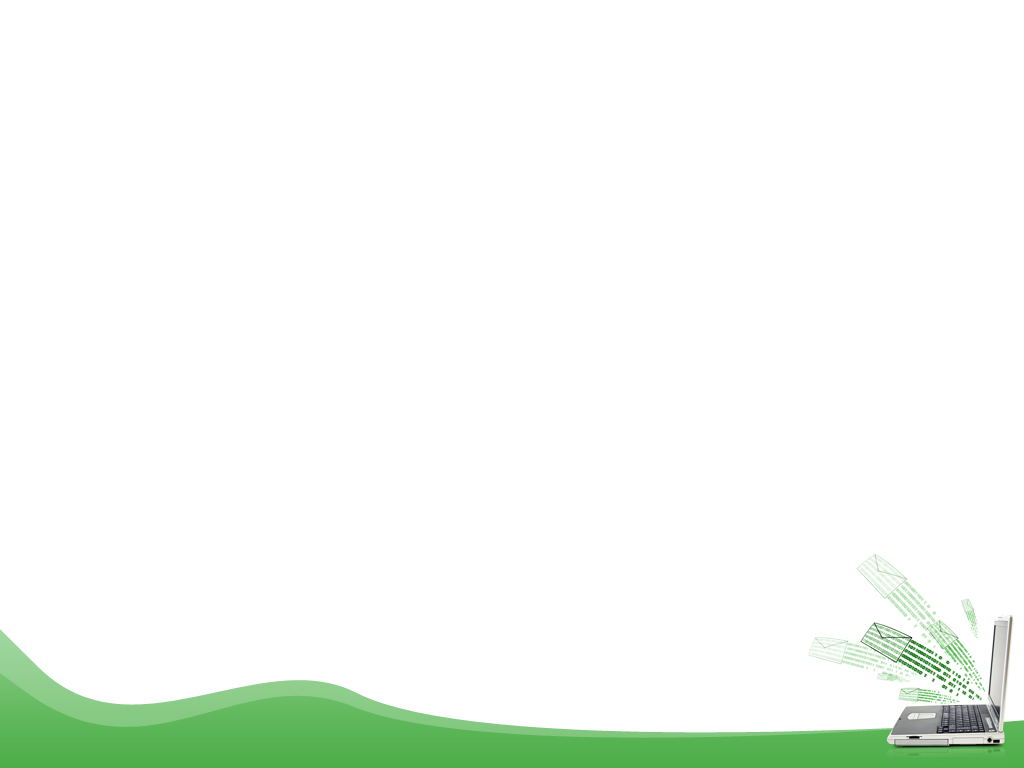 1. Đọc đoạn trích sau và thực hiện các yêu cầu
Đọc sách là sinh hoạt và nhu cầu trí tuệ thường trực của con người có cuộc sống trí tuệ. Không đọc sách tức là không còn nhu cầu về cuộc sống trí tuệ nữa. Và khi không còn nhu cầu đó nữa, thì đời sống tinh thần của con người nghèo đi, mòn mỏi đi, cuộc sống đạo đức cũng mất luôn nền tảng. Đây là một câu chuyện nghiêm túc, lâu dài và cần được trao đổi, thảo luận một cách cũng rất nghiêm túc, lâu dài. Tôi chỉ muốn thử nêu lên ở đây một đề nghị: các tổ chức thanh niên của chúng ta, bên cạnh những sinh hoạt thường thấy hiện nay, nên có một cuộc vận động đọc sách trong thanh niên cả nước và vận động từng nhà gây dựng tủ sách gia đình. Gần đây có một nước đã phát động phong trào trong toàn quốc mỗi người mỗi ngày đọc lấy 20 dòng sách. Chúng ta cũng có thể làm như thế, hoặc vận động mỗi người trong mỗi năm đọc lấy một cuốn sách.
- Lí do: không đọc sách thì đời sống tinh thần của con người sẽ nghèo đi, cuộc sống đạo đức cũng mất luôn nền tảng.
Câu 2: Vì sao tác giả cho rằng: “Không đọc sách tức là không còn nhu cầu về cuộc sống trí tuệ nữa”?
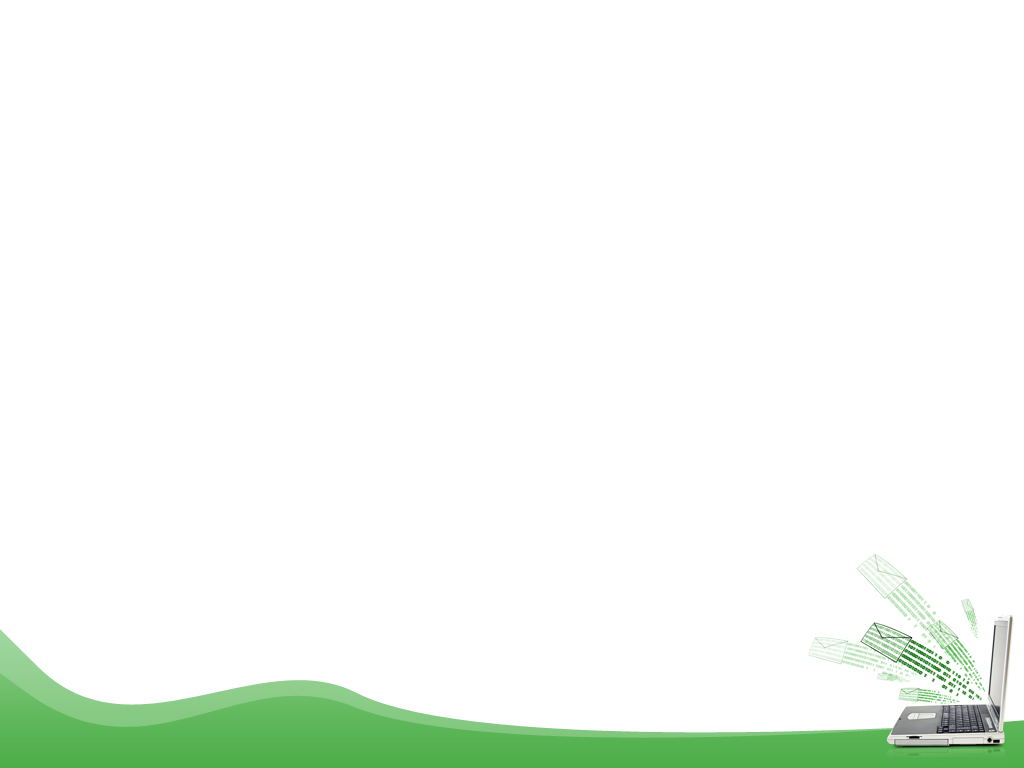 1. Đọc đoạn trích sau và thực hiện các yêu cầu
Đọc sách là sinh hoạt và nhu cầu trí tuệ thường trực của con người có cuộc sống trí tuệ. Không đọc sách tức là không còn nhu cầu về cuộc sống trí tuệ nữa. Và khi không còn nhu cầu đó nữa, thì đời sống tinh thần của con người nghèo đi, mòn mỏi đi, cuộc sống đạo đức cũng mất luôn nền tảng. Đây là một câu chuyện nghiêm túc, lâu dài và cần được trao đổi, thảo luận một cách cũng rất nghiêm túc, lâu dài. Tôi chỉ muốn thử nêu lên ở đây một đề nghị: các tổ chức thanh niên của chúng ta, bên cạnh những sinh hoạt thường thấy hiện nay, nên có một cuộc vận động đọc sách trong thanh niên cả nước và vận động từng nhà gây dựng tủ sách gia đình. Gần đây có một nước đã phát động phong trào trong toàn quốc mỗi người mỗi ngày đọc lấy 20 dòng sách. Chúng ta cũng có thể làm như thế, hoặc vận động mỗi người trong mỗi năm đọc lấy một cuốn sách.
- Việc nhỏ là vận động đọc sách và gây dựng tủ sách trong mỗi gia đình, mỗi người có thể đọc từ vài chục dòng mỗi ngày đến một cuốn sách trong một năm.- Công cuộc lớn: đưa việc đọc sách trở thành văn hóa quốc gia, dân tộc.
Câu 3: Theo anh việc nhỏ và công cuộc lớn mà tác giả đề cập đến trong đoạn văn là gì?
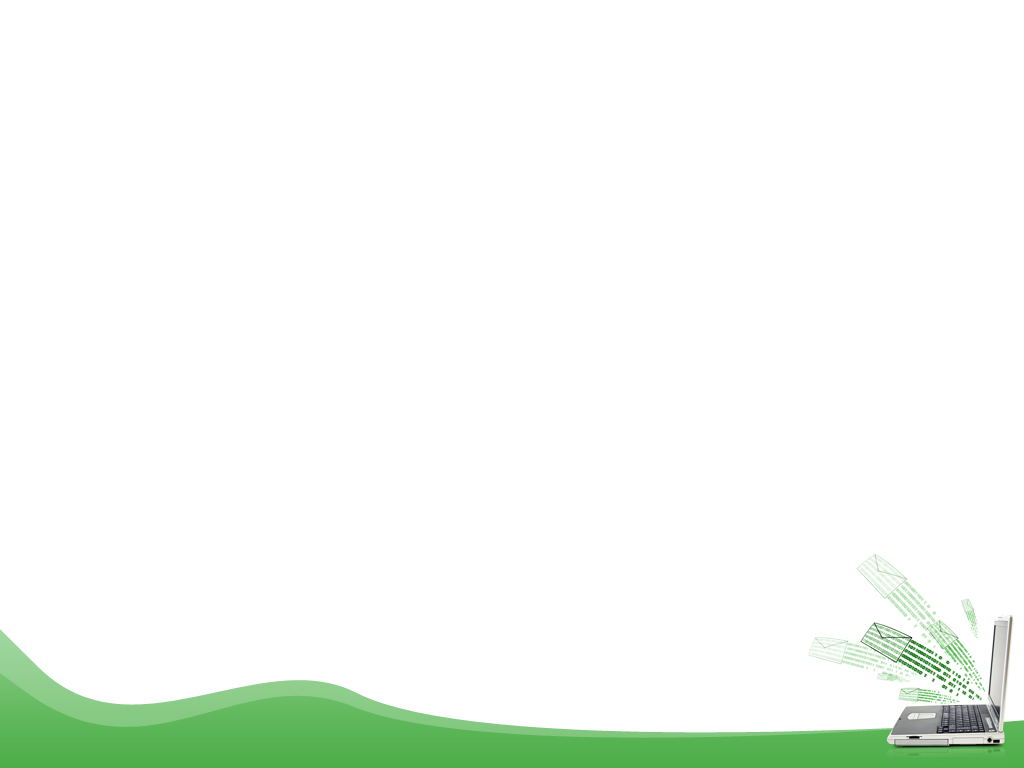 Câu 5: Chỉ ra phép liên kết hình thức được sử dụng trong đoạn văn sau: (1) Đọc sách là sinh hoạt và nhu cầu trí tuệ thường trực của con người có cuộc sống trí tuệ. (2) Không đọc sách tức là không còn nhu cầu về cuộc sống trí tuệ nữa.
1. Đọc đoạn trích sau và thực hiện các yêu cầu
Đọc sách là sinh hoạt và nhu cầu trí tuệ thường trực của con người có cuộc sống trí tuệ. Không đọc sách tức là không còn nhu cầu về cuộc sống trí tuệ nữa. Và khi không còn nhu cầu đó nữa, thì đời sống tinh thần của con người nghèo đi, mòn mỏi đi, cuộc sống đạo đức cũng mất luôn nền tảng. Đây là một câu chuyện nghiêm túc, lâu dài và cần được trao đổi, thảo luận một cách cũng rất nghiêm túc, lâu dài. Tôi chỉ muốn thử nêu lên ở đây một đề nghị: các tổ chức thanh niên của chúng ta, bên cạnh những sinh hoạt thường thấy hiện nay, nên có một cuộc vận động đọc sách trong thanh niên cả nước và vận động từng nhà gây dựng tủ sách gia đình. Gần đây có một nước đã phát động phong trào trong toàn quốc mỗi người mỗi ngày đọc lấy 20 dòng sách. Chúng ta cũng có thể làm như thế, hoặc vận động mỗi người trong mỗi năm đọc lấy một cuốn sách.
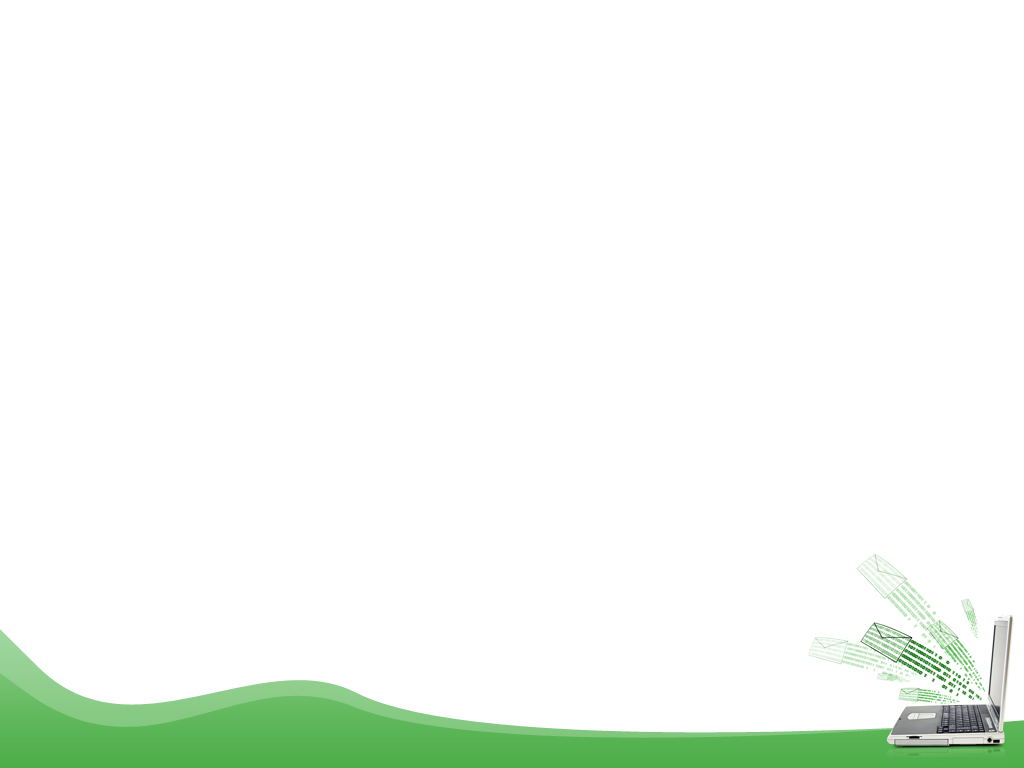 Phép lặp: đọc sách, trí tuệ
Câu 6. Phân tích cấu tạo ngữ pháp của câu sau: Việc nhỏ đấy rất có thể là khởi đầu một công cuộc lớn.
- Thông điệp: Từ việc khẳng định đọc sách là biểu hiện của con người có cuộc sống trí tuệ, không đọc sách sẽ có nhiều tác hại tác giả đã đưa ra lời đề nghị về phong trào đọc sách và nâng cao ý thức đọc sách ở mọi người.
Việc nhỏ đấy rất có thể là khởi đầu một công cuộc lớn.
        CN                                     VN
Câu 4: Thông điệp mà tác giả gửi gắm qua đoạn trích?
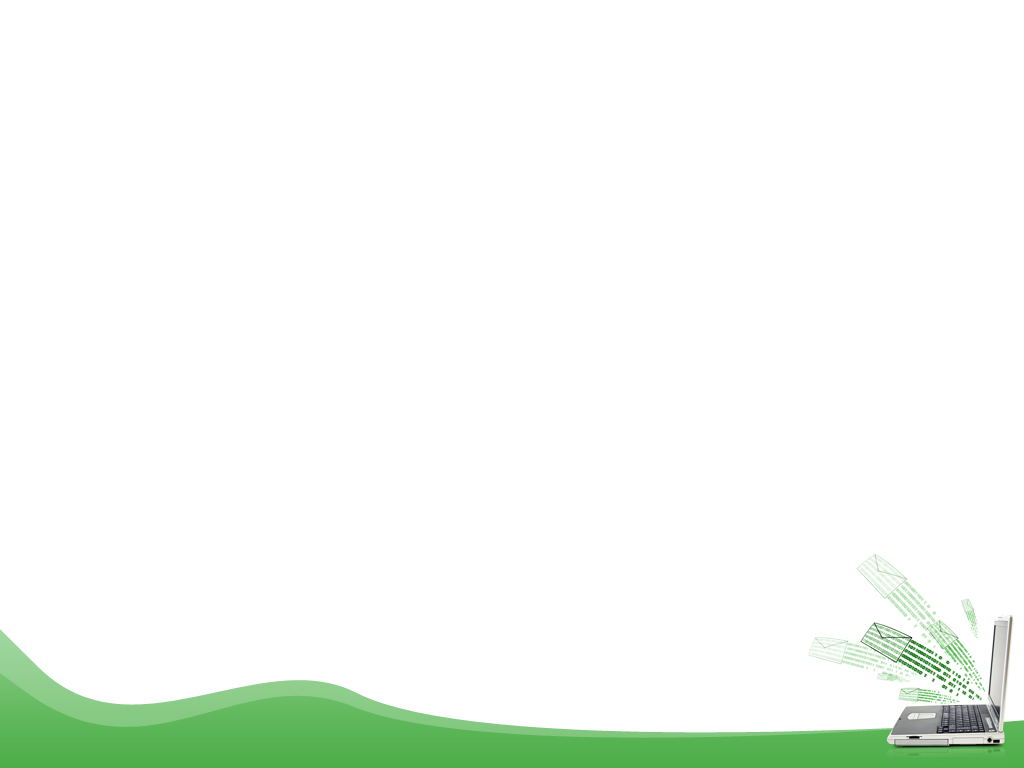 Câu 7. Hãy viết đoạn văn diễn dịch với câu chủ đề sau: Đọc sách là hoạt động cần có ở mỗi người.
a. Giải thích: Nhu cầu trí tuệ thường trực là nhu cầu thường xuyên, cần thiết để mở rộng tri thức và tầm hiểu biết…
b. Bàn luận những tác dụng to lớn của việc đọc sách:- Văn hóa đọc gắn liền với chữ viết, qua quá trình đọc con người sẽ suy nghĩ, phân tích, tổng hợp, tư duy, biến tri thức thành của mình và trở thành vốn kiến thức để vận dụng vào cuộc sống.- Đọc sách giúp nâng cao nhận thức, hiểu biết về đời sống, xã hội, con người và nhận thức thức chính mình.” Sách mở rộng ra trước mắt ta những chân trời mới”.- Việc đọc sách tác động mạnh mẽ tới tư tưởng, tình cảm và thái độ, góp phần hoàn thiện nhân cách và làm giàu đời sống tinh thần của con người. “
- Phản đề: Phê phán thực trạng xuống cấp của văn hóa đọc trong thời đại ngày nay đặc biệt là đối với giới trẻ: Văn hóa đọc dần mai một không chỉ gây tổn thất cho việc truyền bá tri thức mà còn làm mất dần đi một nét đẹp có tính biểu hiện cao của văn hóa.- Khẳng định tính đúng đắn của ý kiến, rút ra bài học nhận thức, hành động: Những việc làm thiết thực của cá nhân và cộng đồng trong việc nâng cao, phổ biến văn hóa đọc.
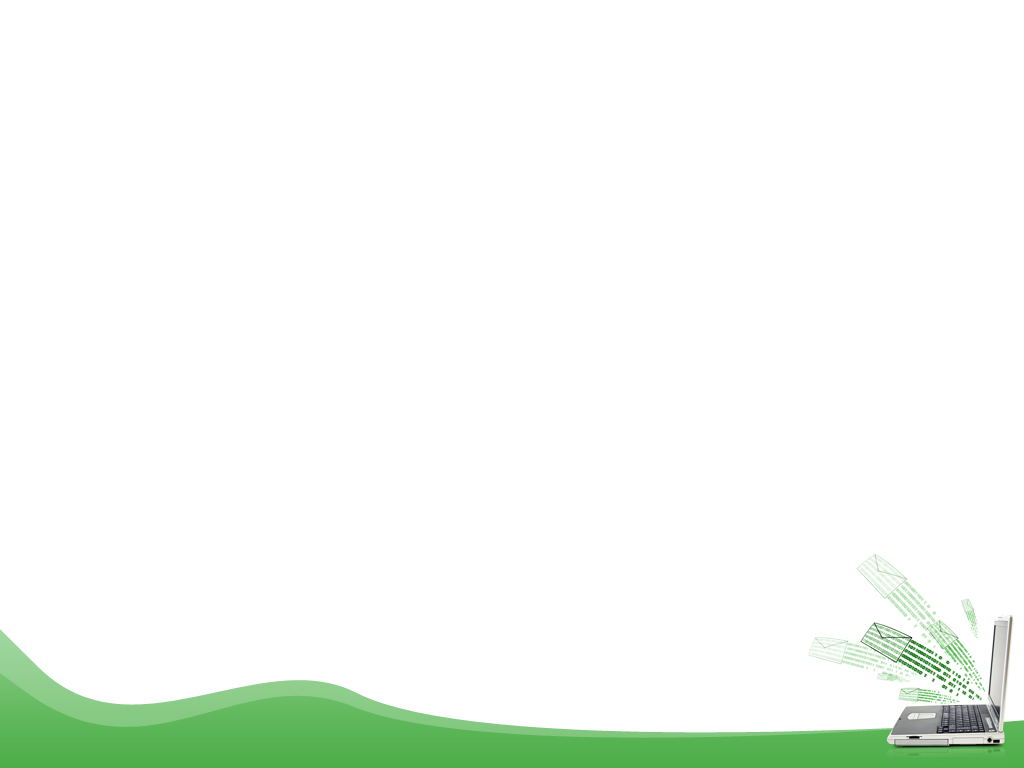 c. Rút ra bài học kinh nghiệm cho bản thân
-  Cần có phương pháp đọc để có thể hiểu được thông điệp mà tác giả muốn truyền tải qua cuốn sách.
- Dành ra thời gian mỗi ngày để đọc sách, vừa giúp chúng ta nâng cao hiểu biết và giúp thư giãn sau một ngày học tập và làm việc căng thẳng.
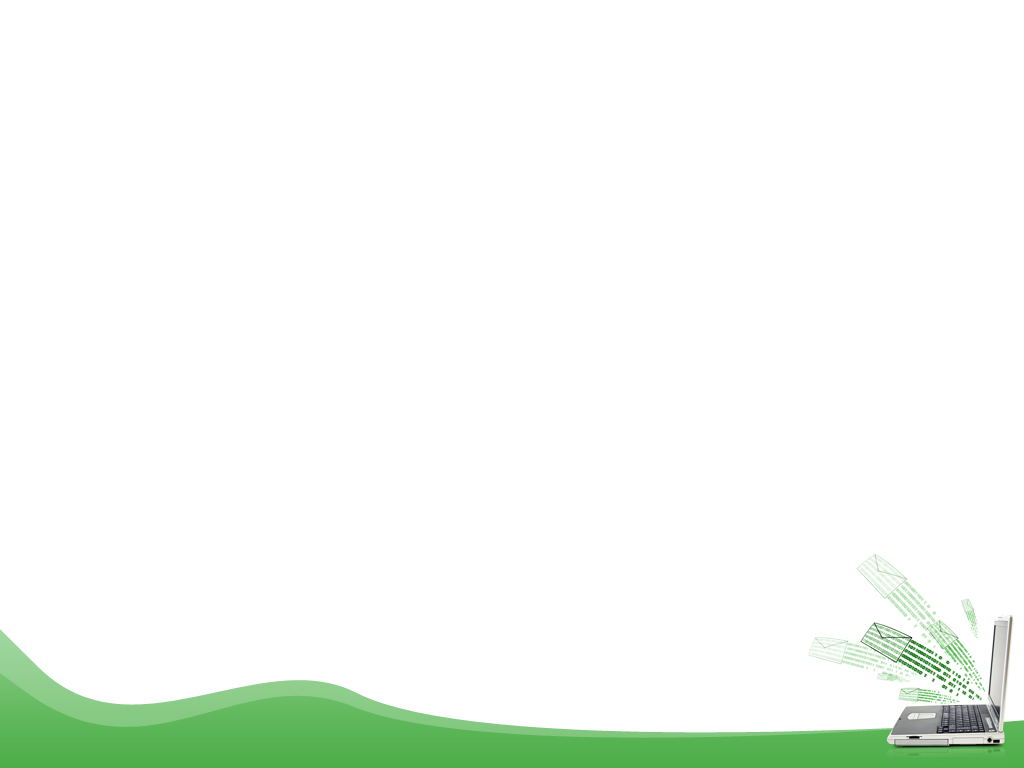 2. Đọc đoạn trích sau đây và trả lời câu hỏi bên dưới:
         Người có tính khiêm tốn thường hay cho mình là kém, còn phải phấn đấu thêm, trau dồi thêm, cần được trao đổi, học hỏi nhiều thêm. Người có tính khiêm tốn không bao giờ chịu chấp nhận sự thành công của cá nhân mình trong hoàn cảnh hiện tại, lúc nào cũng cho sự thành công của mình là tầm thường, không đáng kể, luôn luôn tìm cách để học hỏi thêm nữa. Tại sao con người lại phải khiêm tốn như thế? Đó là vì cuộc đời là một cuộc đấu tranh bất tận, mà tài nghệ của mỗi cá nhân tuy là quan trọng, nhưng thật ra chỉ là những giọt nước bé nhỏ giữa đại dương bao la. Sự hiểu biết của mỗi cá nhân không thể đem so sánh với mọi người cùng chung sống với mình. Vì thế, dù tài năng đến đâu cũng luôn luôn phải học thêm, học mãi mãi.
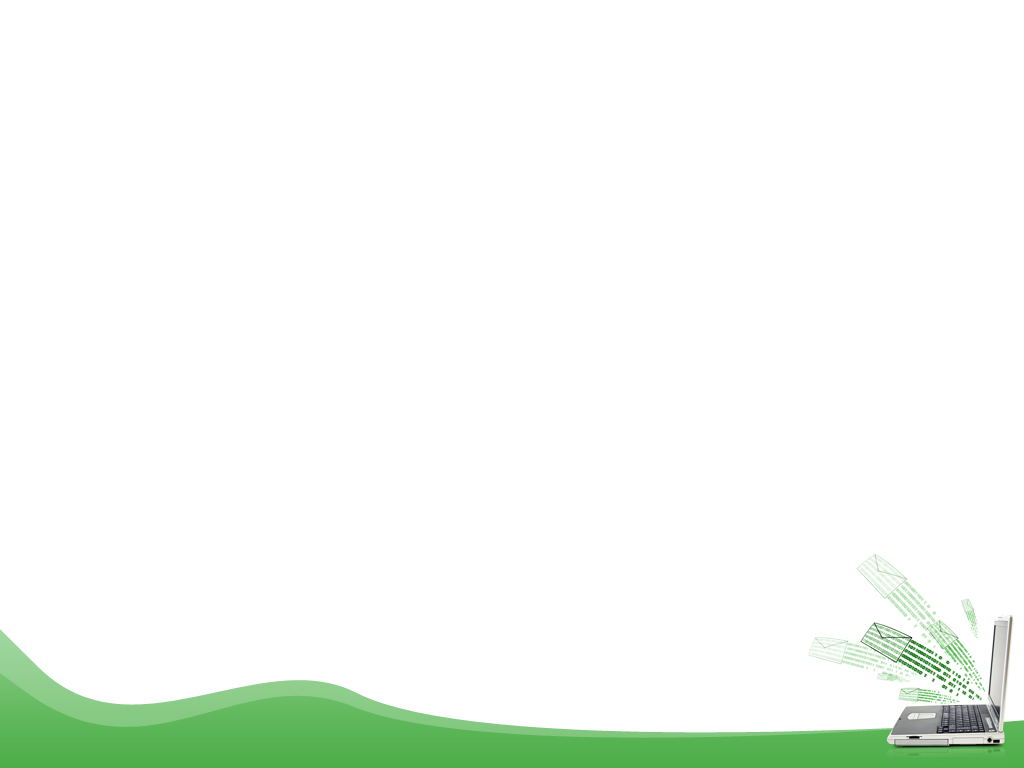 2. Đọc đoạn trích sau đây và trả lời câu hỏi bên dưới:
         Người có tính khiêm tốn thường hay cho mình là kém, còn phải phấn đấu thêm, trau dồi thêm, cần được trao đổi, học hỏi nhiều thêm. Người có tính khiêm tốn không bao giờ chịu chấp nhận sự thành công của cá nhân mình trong hoàn cảnh hiện tại, lúc nào cũng cho sự thành công của mình là tầm thường, không đáng kể, luôn luôn tìm cách để học hỏi thêm nữa. Tại sao con người lại phải khiêm tốn như thế? Đó là vì cuộc đời là một cuộc đấu tranh bất tận, mà tài nghệ của mỗi cá nhân tuy là quan trọng, nhưng thật ra chỉ là những giọt nước bé nhỏ giữa đại dương bao la. Sự hiểu biết của mỗi cá nhân không thể đem so sánh với mọi người cùng chung sống với mình. Vì thế, dù tài năng đến đâu cũng luôn luôn phải học thêm, học mãi mãi.
Câu 1. Xác định PTBĐ chính được sử dụng trong văn bản trên.
Nghị luận.
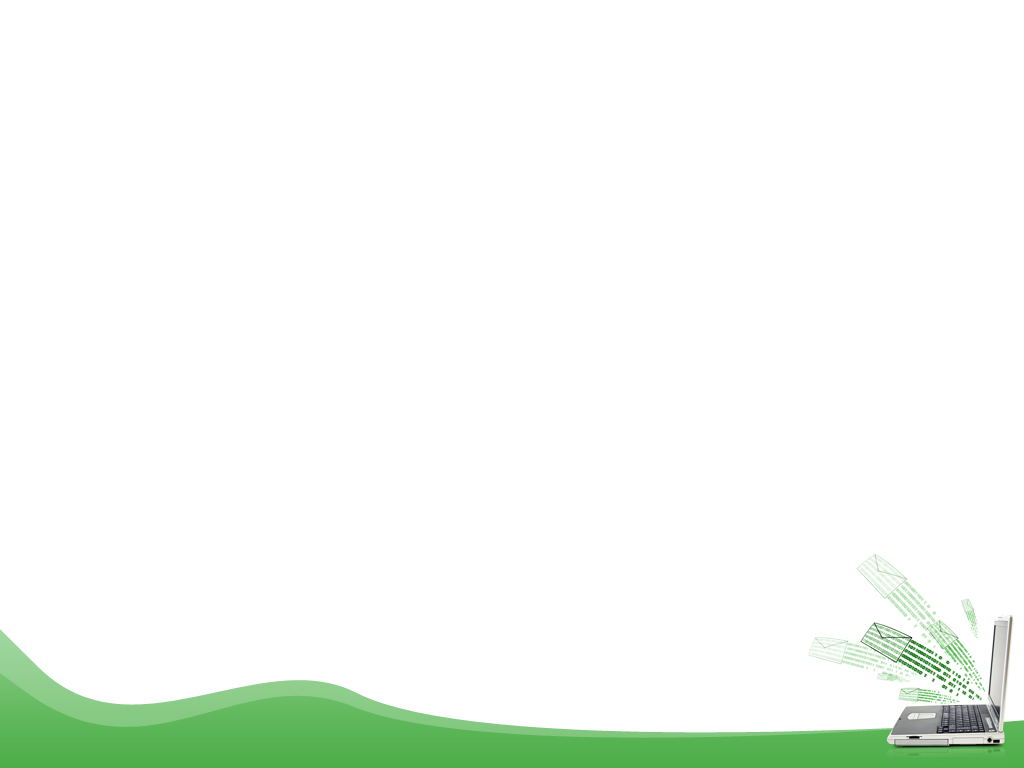 2. Đọc đoạn trích sau đây và trả lời câu hỏi bên dưới: Người có tính khiêm tốn thường hay cho mình là kém, còn phải phấn đấu thêm, trau dồi thêm, cần được trao đổi, học hỏi nhiều thêm. Người có tính khiêm tốn không bao giờ chịu chấp nhận sự thành công của cá nhân mình trong hoàn cảnh hiện tại, lúc nào cũng cho sự thành công của mình là tầm thường, không đáng kể, luôn luôn tìm cách để học hỏi thêm nữa. Tại sao con người lại phải khiêm tốn như thế? Đó là vì cuộc đời là một cuộc đấu tranh bất tận, mà tài nghệ của mỗi cá nhân tuy là quan trọng, nhưng thật ra chỉ là những giọt nước bé nhỏ giữa đại dương bao la. Sự hiểu biết của mỗi cá nhân không thể đem so sánh với mọi người cùng chung sống với mình. Vì thế, dù tài năng đến đâu cũng luôn luôn phải học thêm, học mãi mãi.
- thường hay cho mình là kém, còn phải phấn đấu thêm, trau dồi thêm, cần được trao đổi, học hỏi nhiều thêm. 
- không bao giờ chịu chấp nhận sự thành công của cá nhân mình trong hoàn cảnh hiện tại.
- lúc nào cũng cho sự thành công của mình là tầm thường, không đáng kể, luôn luôn tìm cách để học hỏi thêm nữa.
Câu 2. Người có tính khiêm tốn có đặc điểm gì?
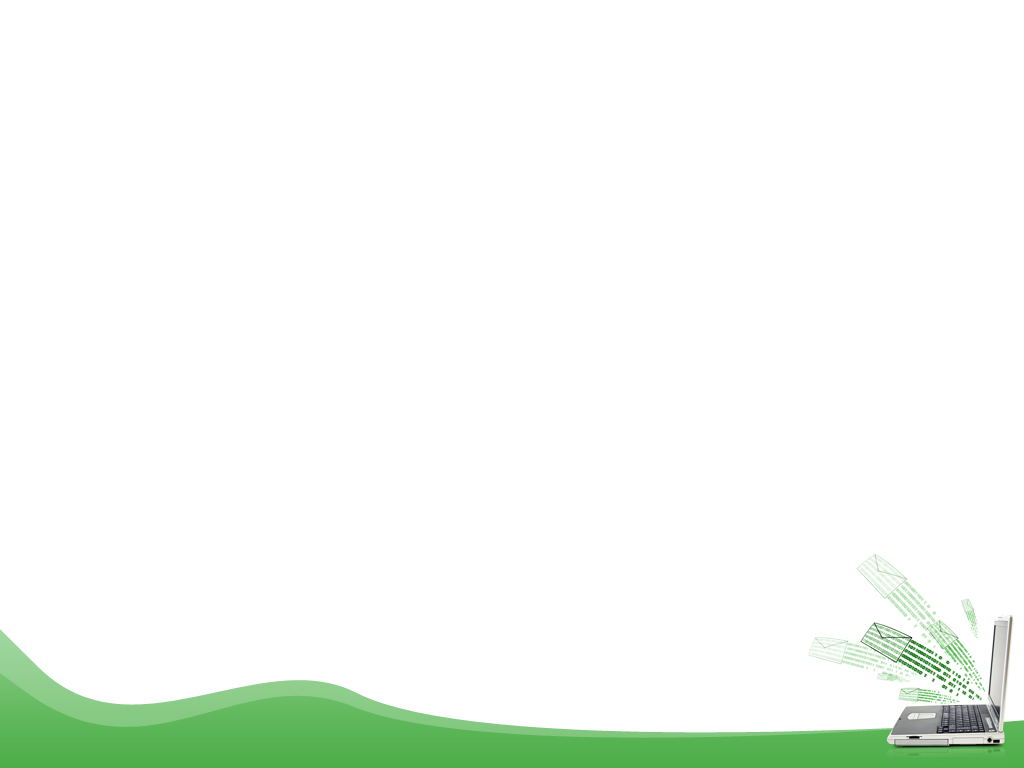 2. Đọc đoạn trích sau đây và trả lời câu hỏi bên dưới:
         Người có tính khiêm tốn thường hay cho mình là kém, còn phải phấn đấu thêm, trau dồi thêm, cần được trao đổi, học hỏi nhiều thêm. Người có tính khiêm tốn không bao giờ chịu chấp nhận sự thành công của cá nhân mình trong hoàn cảnh hiện tại, lúc nào cũng cho sự thành công của mình là tầm thường, không đáng kể, luôn luôn tìm cách để học hỏi thêm nữa. Tại sao con người lại phải khiêm tốn như thế? Đó là vì cuộc đời là một cuộc đấu tranh bất tận, mà tài nghệ của mỗi cá nhân tuy là quan trọng, nhưng thật ra chỉ là những giọt nước bé nhỏ giữa đại dương bao la. Sự hiểu biết của mỗi cá nhân không thể đem so sánh với mọi người cùng chung sống với mình. Vì thế, dù tài năng đến đâu cũng luôn luôn phải học thêm, học mãi mãi.
Tài năng, hiểu biết của mỗi người tuy quan trọng nhưng hữu hạn, bé nhỏ như “những giọt nước” trong thế giới rộng lớn, “đại dương bao la”.
Câu 3. Anh/ chị hiểu như thế nào về ý kiến sau: “Tài nghệ của mỗi cá nhân tuy là quan trọng, nhưng thật ra chỉ là những giọt nước bé nhỏ giữa đại dương bao la”.
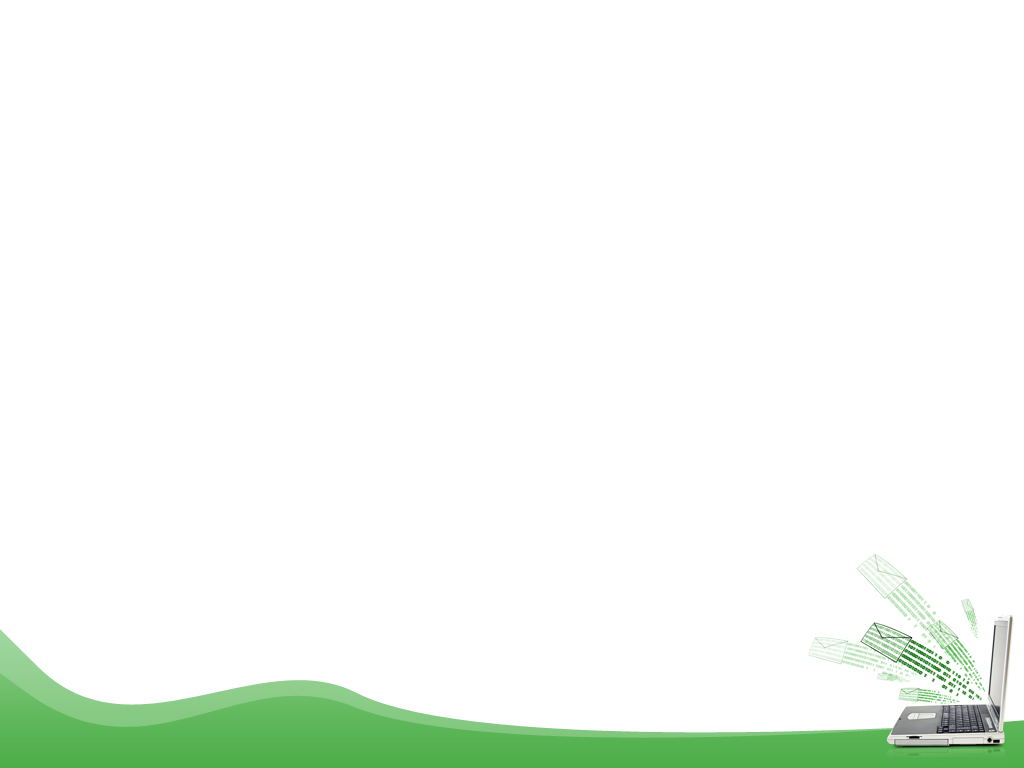 2. Đọc đoạn trích sau đây và trả lời câu hỏi bên dưới:
         Người có tính khiêm tốn thường hay cho mình là kém, còn phải phấn đấu thêm, trau dồi thêm, cần được trao đổi, học hỏi nhiều thêm. Người có tính khiêm tốn không bao giờ chịu chấp nhận sự thành công của cá nhân mình trong hoàn cảnh hiện tại, lúc nào cũng cho sự thành công của mình là tầm thường, không đáng kể, luôn luôn tìm cách để học hỏi thêm nữa. Tại sao con người lại phải khiêm tốn như thế? Đó là vì cuộc đời là một cuộc đấu tranh bất tận, mà tài nghệ của mỗi cá nhân tuy là quan trọng, nhưng thật ra chỉ là những giọt nước bé nhỏ giữa đại dương bao la. Sự hiểu biết của mỗi cá nhân không thể đem so sánh với mọi người cùng chung sống với mình. Vì thế, dù tài năng đến đâu cũng luôn luôn phải học thêm, học mãi mãi.
- Biện pháp liệt kê: Liệt kê các biểu hiện của khiêm tốn: tự cho mình là kém, phải phấn đấu thêm, trau dồi thêm, học hỏi thêm,…– Tác dụng của biện pháp liệt kê: Diễn tả được đầy đủ hơn, sâu sắc hơn những biểu hiện của đức tính khiêm tốn..
Câu 4. Chỉ ra và nêu tác dụng của BPTT được sử dụng trong phần in đậm?
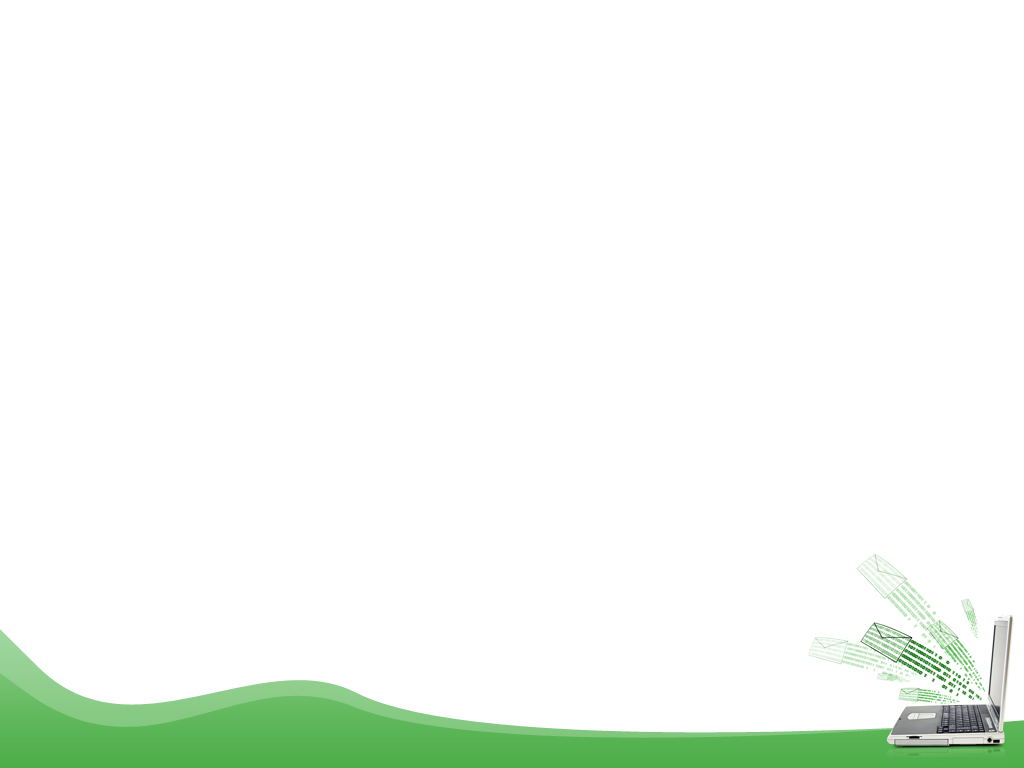 2. Đọc đoạn trích sau đây và trả lời câu hỏi bên dưới:
         Người có tính khiêm tốn thường hay cho mình là kém, còn phải phấn đấu thêm, trau dồi thêm, cần được trao đổi, học hỏi nhiều thêm. Người có tính khiêm tốn không bao giờ chịu chấp nhận sự thành công của cá nhân mình trong hoàn cảnh hiện tại, lúc nào cũng cho sự thành công của mình là tầm thường, không đáng kể, luôn luôn tìm cách để học hỏi thêm nữa. Tại sao con người lại phải khiêm tốn như thế? Đó là vì cuộc đời là một cuộc đấu tranh bất tận, mà tài nghệ của mỗi cá nhân tuy là quan trọng, nhưng thật ra chỉ là những giọt nước bé nhỏ giữa đại dương bao la. Sự hiểu biết của mỗi cá nhân không thể đem so sánh với mọi người cùng chung sống với mình. Vì thế, dù tài năng đến đâu cũng luôn luôn phải học thêm, học mãi mãi.
Câu 5. Thông điệp của văn bản?
– Khiêm tốn là phẩm chất tốt đẹp, cao quý của con người.– Muốn thành công trên đường đời, mỗi người cần trang bị lòng khiêm tốn cho bản thân.
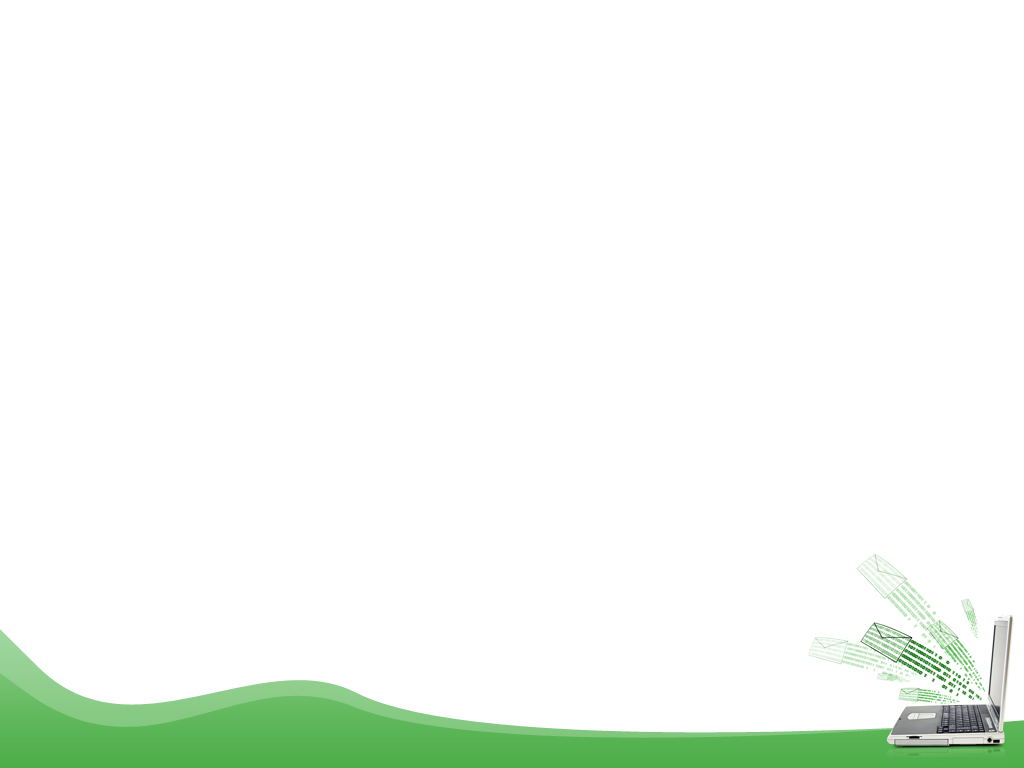 Câu 6. Viết đoạn văn diễn dịch làm sáng tỏ câu chủ đề sau: Khiêm tốn là phẩm chất cần có ở mỗi người.
XEM TRONG PHẦN NGHỊ LUẬN XÃ HỘI
8. Đọc văn bản:
Để giữ gìn sự trong sáng của tiếng Việt, cần phải huy động sự tham gia tích cực của gia đình, nhà trường và xã hội. Trước hết, trong mỗi gia đình, bố mẹ phải có ý thức uốn nắn lời ăn tiếng nói hàng ngày của con cái. Nếu bố mẹ nói năng không chuẩn mực, thiếu văn hóa thì con cái sẽ bắt chước. Đặc biệt, trong nhà trường, việc rèn giũa tính chuẩn mực trong sử dụng tiếng Việt cho học sinh phải được xem là một nhiệm vụ quan trọng và thường xuyên... Ngoài ra, các phương tiện thông tin đại chúng cũng phải tuyên truyền và nêu gương trong việc sử dụng tiếng Việt đúng chuẩn mực, đồng thời tích cực lên án các biểu hiện làm méo mó tiếng Việt.
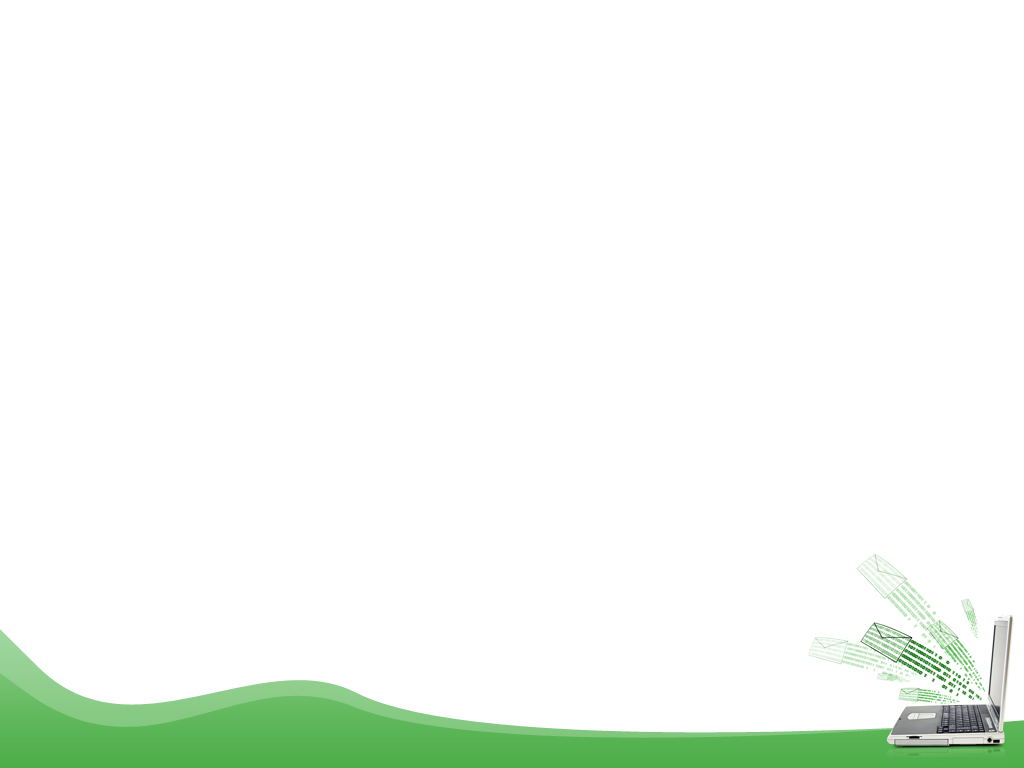 1. Để giữ gìn sự trong sáng của tiếng Việt, chúng ta phải huy động sự tham gia tích cực của những đối tượng nào?
Cần phải huy động sự tham gia tích cực của gia đình, nhà trường và xã hội.
8. Đọc văn bản:
Để giữ gìn sự trong sáng của tiếng Việt, cần phải huy động sự tham gia tích cực của gia đình, nhà trường và xã hội. Trước hết, trong mỗi gia đình, bố mẹ phải có ý thức uốn nắn lời ăn tiếng nói hàng ngày của con cái. Nếu bố mẹ nói năng không chuẩn mực, thiếu văn hóa thì con cái sẽ bắt chước. Đặc biệt, trong nhà trường, việc rèn giũa tính chuẩn mực trong sử dụng tiếng Việt cho học sinh phải được xem là một nhiệm vụ quan trọng và thường xuyên... Ngoài ra, các phương tiện thông tin đại chúng cũng phải tuyên truyền và nêu gương trong việc sử dụng tiếng Việt đúng chuẩn mực, đồng thời tích cực lên án các biểu hiện làm méo mó tiếng Việt.
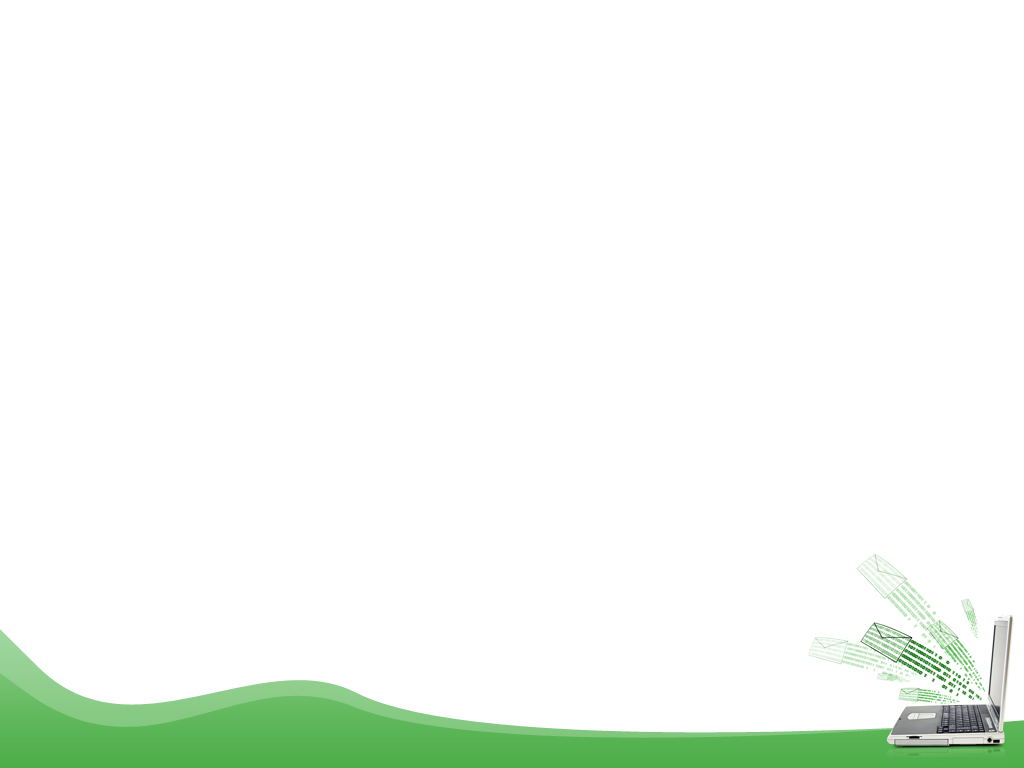 2. Xác định PTBĐ chính của đoạn văn.
- Nghị luận.
8. Đọc văn bản:
Để giữ gìn sự trong sáng của tiếng Việt, cần phải huy động sự tham gia tích cực của gia đình, nhà trường và xã hội. Trước hết, trong mỗi gia đình, bố mẹ phải có ý thức uốn nắn lời ăn tiếng nói hàng ngày của con cái. Nếu bố mẹ nói năng không chuẩn mực, thiếu văn hóa thì con cái sẽ bắt chước. Đặc biệt, trong nhà trường, việc rèn giũa tính chuẩn mực trong sử dụng tiếng Việt cho học sinh phải được xem là một nhiệm vụ quan trọng và thường xuyên... Ngoài ra, các phương tiện thông tin đại chúng cũng phải tuyên truyền và nêu gương trong việc sử dụng tiếng Việt đúng chuẩn mực, đồng thời tích cực lên án các biểu hiện làm méo mó tiếng Việt.
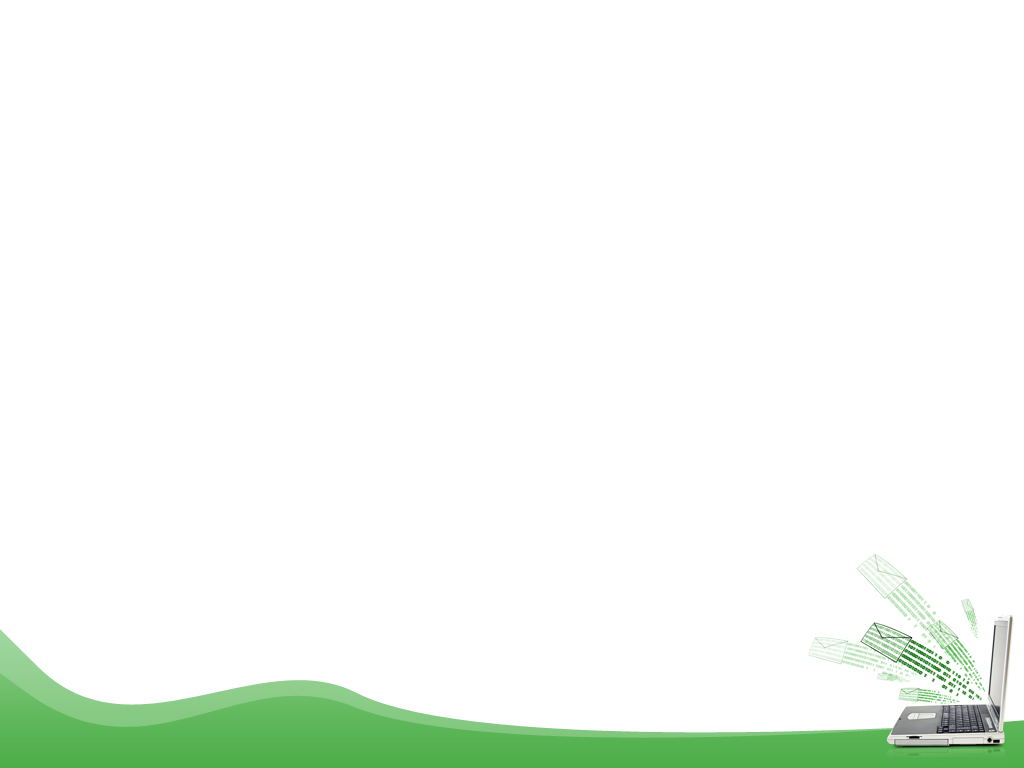 3. Chỉ ra 2 trạng ngữ có trong đoạn trích và gọi tên?
- Để giữ gìn sự trong sáng của tiếng Việt => TN chỉ mục đích.
- Trong nhà trường => TN chỉ nơi chốn.
8. Đọc văn bản:
Để giữ gìn sự trong sáng của tiếng Việt, cần phải huy động sự tham gia tích cực của gia đình, nhà trường và xã hội. Trước hết, trong mỗi gia đình, bố mẹ phải có ý thức uốn nắn lời ăn tiếng nói hàng ngày của con cái. Nếu bố mẹ nói năng không chuẩn mực, thiếu văn hóa thì con cái sẽ bắt chước. Đặc biệt, trong nhà trường, việc rèn giũa tính chuẩn mực trong sử dụng tiếng Việt cho học sinh phải được xem là một nhiệm vụ quan trọng và thường xuyên... Ngoài ra, các phương tiện thông tin đại chúng cũng phải tuyên truyền và nêu gương trong việc sử dụng tiếng Việt đúng chuẩn mực, đồng thời tích cực lên án các biểu hiện làm méo mó tiếng Việt.
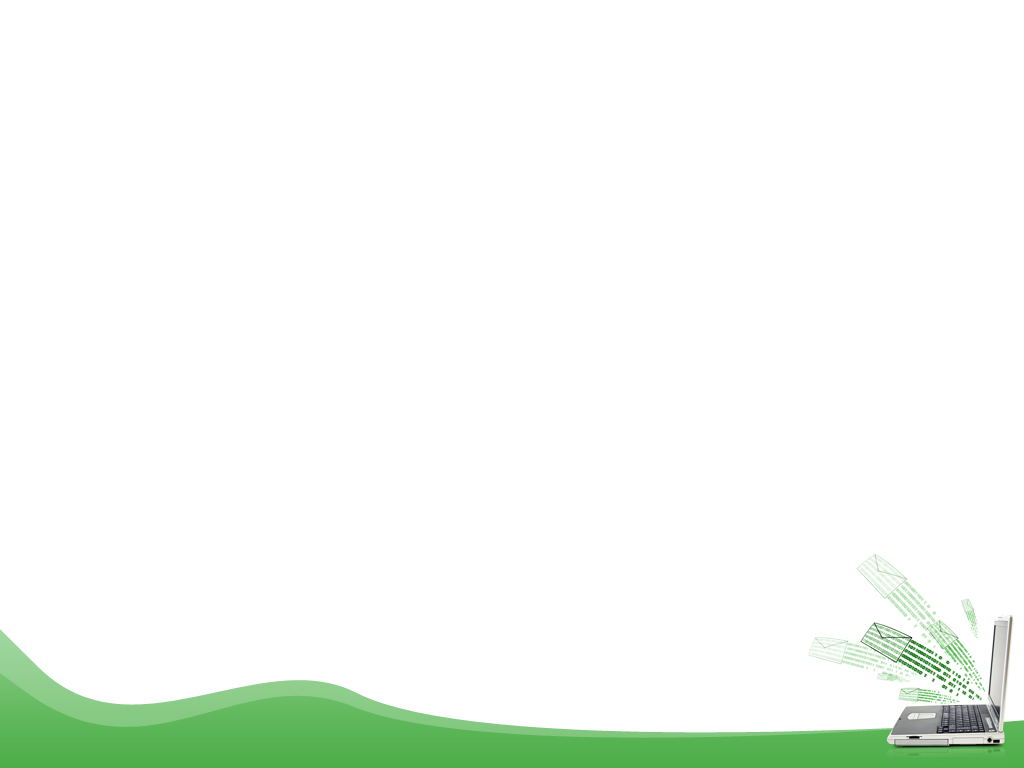 4. Nhiệm vụ của người học sinh trong việc giữ gìn sự trong sáng của tiếng Việt?
Nhiệm vụ của người học sinh: phải thường xuyên học tập để có thể nói đúng, viết đúng; góp phần vào việc ngăn chặn những xu hướng tiêu cực đang làm méo mó tiếng Việt.
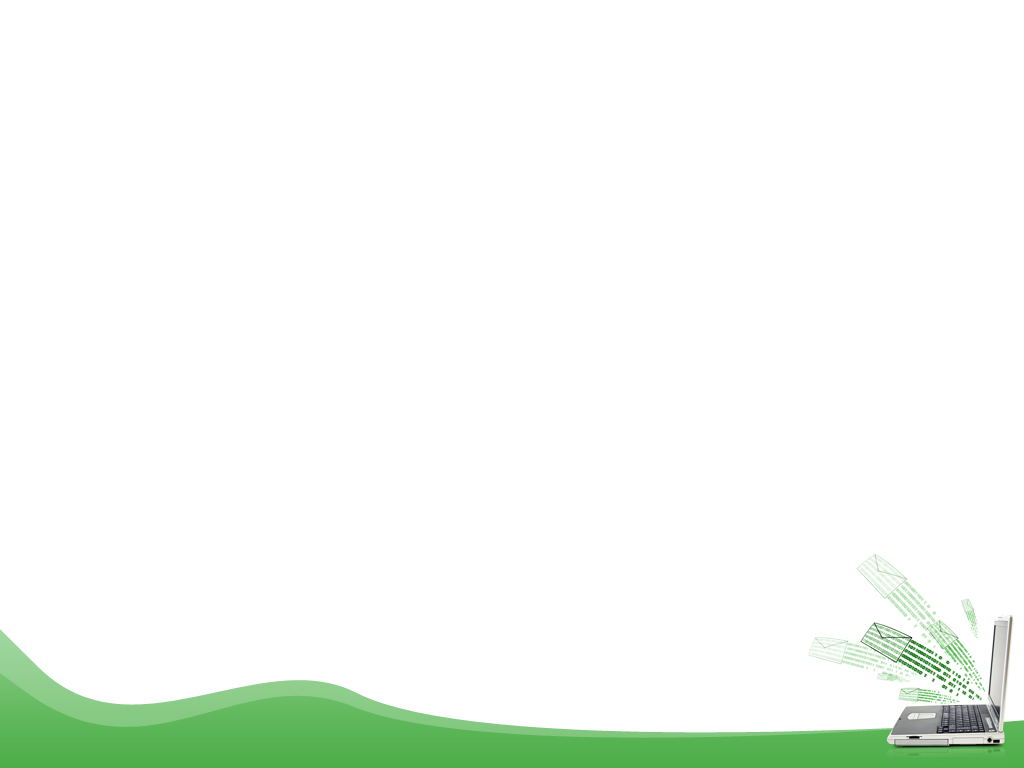 5. Chỉ ra phép liên kết hình thức được sử dụng trong 2 câu văn sau: Trước hết, trong mỗi gia đình, bố mẹ phải có ý thức uốn nắn lời ăn tiếng nói hàng ngày của con cái. Nếu bố mẹ nói năng không chuẩn mực, thiếu văn hóa thì con cái sẽ bắt chước.
- Phép lặp: bố mẹ, con cái.
6. Phân tích cấu tạo ngữ pháp của câu sau và rút ra kết luận về kiểu câu theo cấu tạo: Nếu bố mẹ nói năng không chuẩn mực, thiếu văn hóa thì con cái sẽ bắt chước
Nếu bố mẹ nói năng không chuẩn mực, thiếu văn hóa thì con cái sẽ bắt chước
         CN                       VN                                                  CN            VN
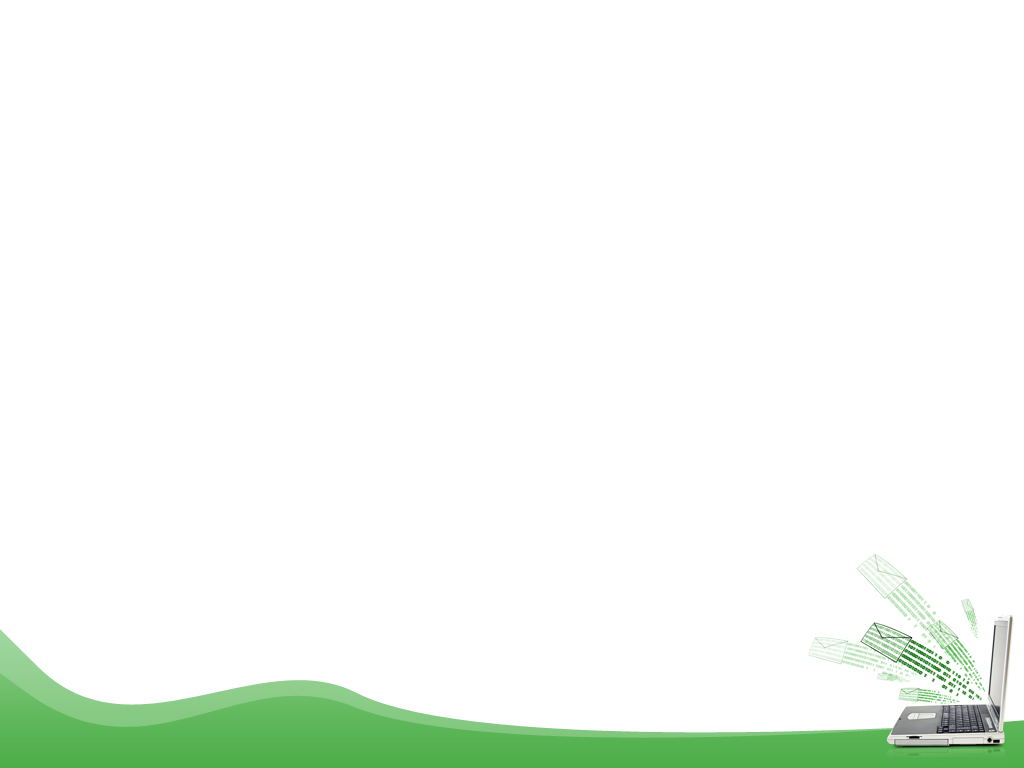 9. Đọc đoạn trích sau đây và thực hiện các yêu cầu nêu bên dưới.
  Ước mơ giống như bánh lái của một con tàu. Bánh lái có thể nhỏ và không nhìn thấy được, nhưng nó điều khiển hướng đi của con người. Cuộc đời không có ước mơ giống như con tàu không có bánh lái. Cũng như con tàu không có bánh lái, người không ước mơ sẽ trôi dạt lững lờ cho đến khi mắc kẹt trong đám rong biển.
Câu 1: Xác định PTBĐ chính của đoạn trích.
Câu 2: Xác định BPTT và nêu tác dụng: Ước mơ giống như bánh lái của con tàu.
Câu 3: Em hiểu như thế nào về cách nói của tác giả: Cũng như con tàu không có bánh lái, người không ước mơ sẽ trôi dạt lững lờ cho đến khi mắc kẹt trong đám rong biển.
Câu 4: Chỉ ra phép liên kết hình thức được sử dụng trong 2 câu văn sau: Cuộc đời không có ước mơ giống như con tàu không có bánh lái. Cũng như con tàu không có bánh lái, người không ước mơ sẽ trôi dạt lững lờ cho đến khi mắc kẹt trong đám rong biển.
Câu 5: Phân tích cấu tạo ngữ pháp của 2 câu sau và kết luận: Ước mơ giống như bánh lái của một con tàu.
Câu 1: Xác định PTBĐ chính của đoạn trích.
- Nghị luận
Câu 2: Xác định BPTT và nêu tác dụng: Ước mơ giống như bánh lái của con tàu.
Câu 3: Em hiểu như thế nào về cách nói của tác giả: Cũng như con tàu không có bánh lái, người không ước mơ sẽ trôi dạt lững lờ cho đến khi mắc kẹt trong đám rong biển.
Câu 4: Chỉ ra phép liên kết hình thức được sử dụng trong 2 câu văn sau: Cuộc đời không có ước mơ giống như con tàu không có bánh lái. Cũng như con tàu không có bánh lái, người không ước mơ sẽ trôi dạt lững lờ cho đến khi mắc kẹt trong đám rong biển.
- Phép lặp: ước mơ
- Phép nối: cũng như.
Câu 5: Phân tích cấu tạo ngữ pháp của 2 câu sau và kết luận: Ước mơ giống như bánh lái của một con tàu. Bánh lái có thể nhỏ và không nhìn thấy được, nhưng nó điều khiển hướng đi của con người.
Ước mơ giống như bánh lái của một con tàu. 
   CN                   VN
Bánh lái có thể nhỏ và không nhìn thấy được, nhưng 
    CN      TPBL                   VN
nó điều khiển hướng đi của con người.
CN             VN
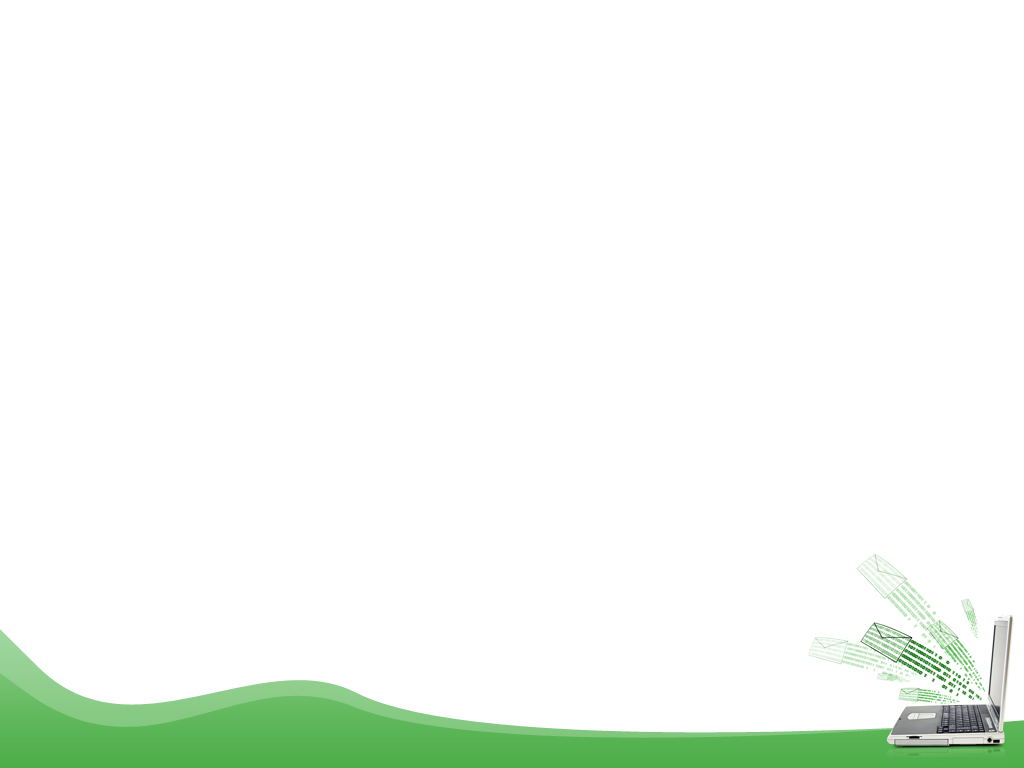 11. Đọc văn bản sau và trả lời các câu hỏi.
Một buổi tối nọ, mẹ tôi về nhà sau một ngày làm việc dài và bà làm bữa tối cho cha con tôi. Bà dọn ra bàn vài lát bánh mì nướng cháy, không phải cháy xém bình thường mà cháy đen như than. Tôi nhìn những lát bánh mì và đợi xem có ai nhận ra điều bất thường của chúng mà lên tiếng hay không. Nhưng cha tôi chủ động ăn miếng bánh của ông và hỏi tôi về bài tập cũng như những việc ở trường học như mọi hôm. 
Đêm đó, tôi đến bên chúc cha ngủ ngon và hỏi có phải thực sự ông thích bánh mì cháy không. Cha khoác tay qua vai tôi và nói: 
- Mẹ con đã làm việc vất vả cả ngày và rất mệt. Một lát bánh mì cháy chẳng thể làm hại ai con ạ, nhưng con biết điều gì thực sự gây tổn thương cho người khác không? Những lời chê bai, trách móc cay nghiệt đấy. 
Rồi ông nói tiếp: 
- Con biết đó, cuộc đời đầy rẫy những thứ không hoàn hảo và những con người không toàn vẹn. Cha cũng khá tệ trong rất nhiều việc, chẳng hạn như cha chẳng thể nhớ được ngày sinh nhật hay ngày kỉ niệm như một số người khác. Điều mà cha học được qua những năm tháng, đó là học cách chấp nhận sai sót của người khác và chọn cách ủng hộ những khác biệt của họ. Đó là chìa khoá quan trọng nhất để tạo nên một mối quan hệ lành mạnh, trưởng thành và bền vững con ạ.
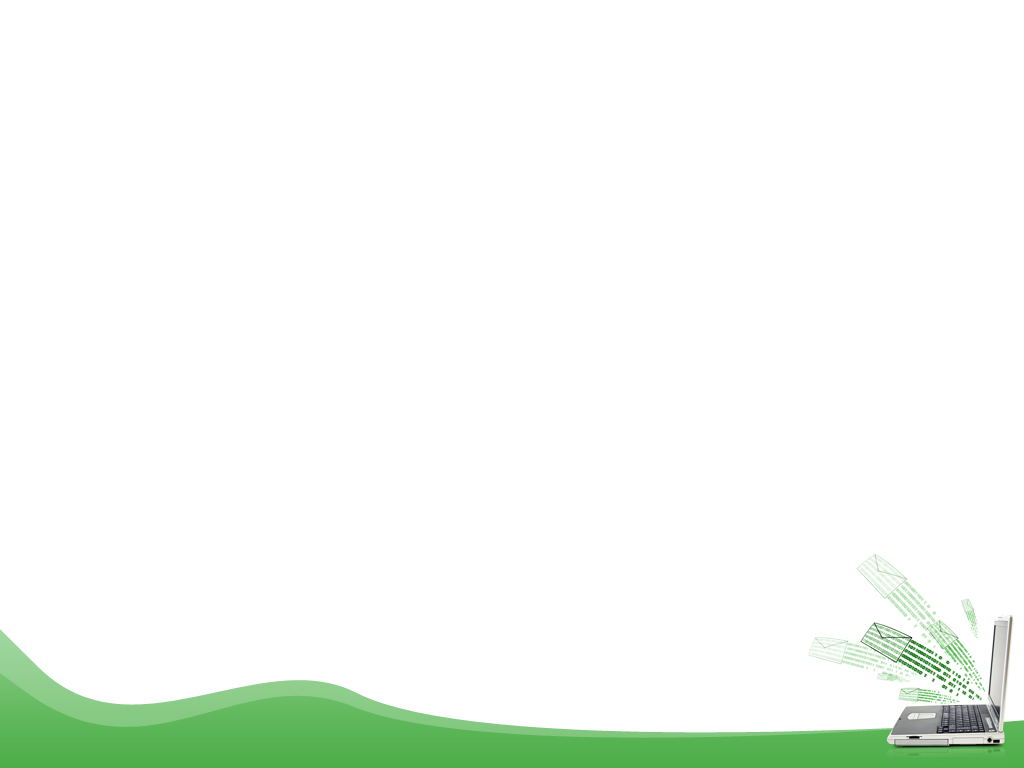 1. Xác định PTBĐ chính của văn bản. 
2. Chỉ ra phép liên kết được sử dụng trong 2 câu văn sau: Một buổi tối nọ, mẹ tôi về nhà sau một ngày làm việc dài và bà làm bữa tối cho cha con tôi. Bà dọn ra bàn vài lát bánh mì nướng cháy, không phải cháy xém bình thường mà cháy đen như than. 
3. Chỉ ra 1 lời dẫn trực tiếp có trong văn bản? 
4. Em hiểu như thế nào về lời của người cha: “Một lát bánh mì cháy chẳng thể làm hại ai con ạ, nhưng con biết điều gì thực sự gây tổn thương cho người khác không? Những lời chê bai, trách móc cay nghiệt đấy.
5. Thông điệp nào của văn bản có ý nghĩa nhất đối với em ? 
6. Phân tích cấu tạo của câu sau và kết luận: Mẹ con đã làm việc vất vả cả ngày và rất mệt.
1. Xác định PTBĐ chính của văn bản.
2. Chỉ ra phép liên kết được sử dụng trong 2 câu văn sau: Một buổi tối nọ, mẹ tôi về nhà sau một ngày làm việc dài và bà làm bữa tối cho cha con tôi. Bà dọn ra bàn vài lát bánh mì nướng cháy, không phải cháy xém bình thường mà cháy đen như than.
3. Chỉ ra 1 lời dẫn trực tiếp có trong văn bản?
4. Em hiểu như thế nào về lời của người cha: “Một lát bánh mì cháy chẳng thể làm hại ai con ạ, nhưng con biết điều gì thực sự gây tổn thương cho người khác không? Những lời chê bai, trách móc cay nghiệt đấy.
5. Thông điệp nào của văn bản có ý nghĩa nhất đối với em ? 
6. Phân tích cấu tạo của câu sau và kết luận: Mẹ con đã làm việc vất vả cả ngày và rất mệt.
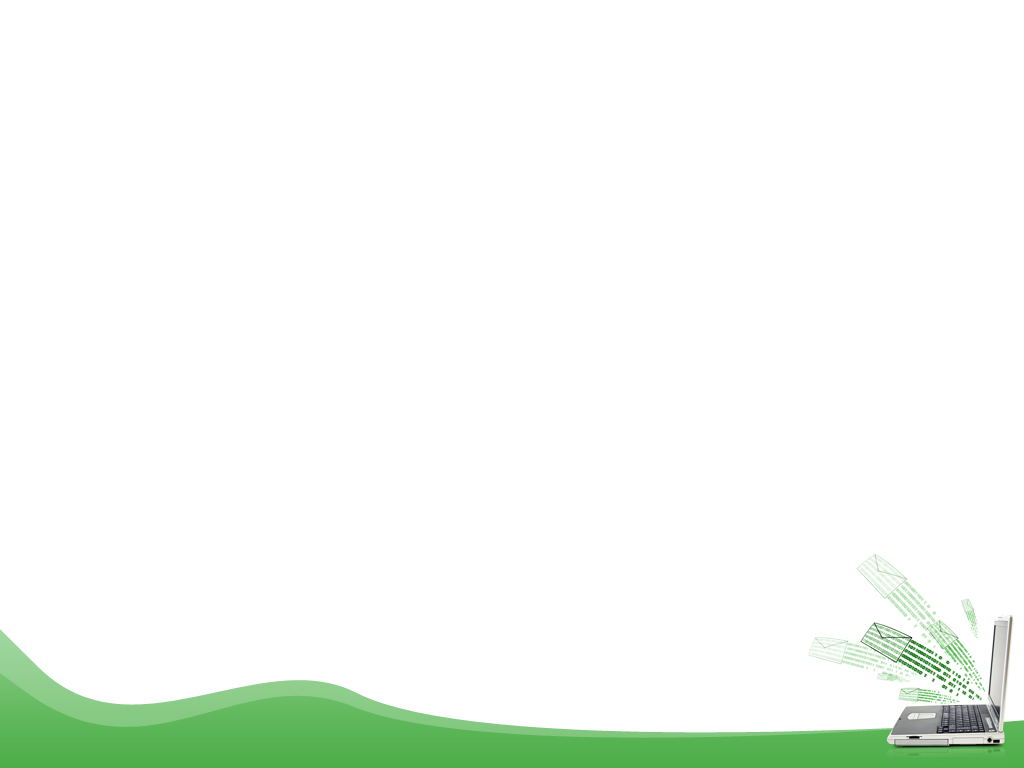 12. Đọc đoạn trích sau và trả lời câu hỏi.
 Tại thế vận hội đặc biệt Seatle (dành cho những người tàn tật) có chín vận động viên đều bị tổn thương về thể chất hoặc tinh thần, cùng tập trung trước vạch xuất phát để tham dự cuộc đua 100m. Khi súng hiệu nổ, tất cả lao đi với quyết tâm chiến thắng. Trừ một cậu bé. Cậu cứ bị vấp ngã liên tục trên đường đua. Và cậu bật khóc. Tám người kia nghe thấy tiếng khóc, giảm tốc độ và ngoái lại nhìn. Rồi họ quay trở lại. Tất cả không trừ một ai! Một cô gái bị hội chứng Down dịu dàng cúi xuống hôn cậu bé:
- Như thế này, em sẽ thấy tốt hơn.
  Cô gái nói xong, cả chín người cùng khoác tay nhau sánh bước về vạch đích. Khán giả trong sân vận động đồng loạt đứng dậy. Tiếng vỗ tay hoan hô vang dội nhiều phút liền. Mãi về sau, những người chứng kiến vẫn còn truyền tai nhau câu chuyện cảm động này.”
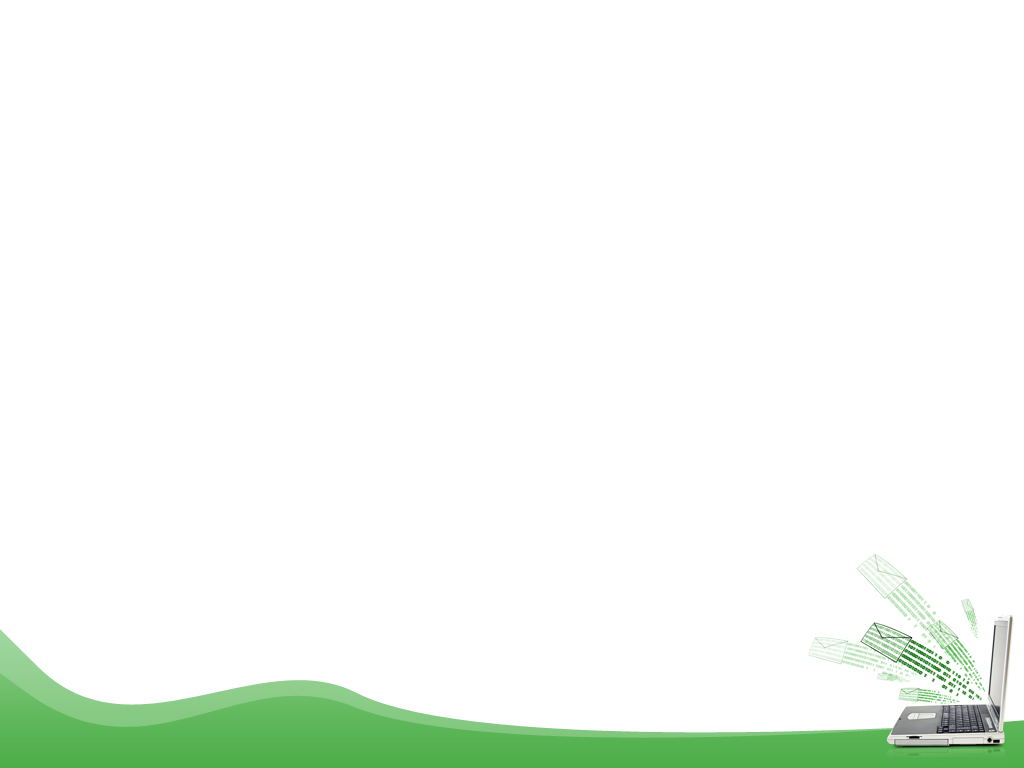 Câu 1: Xác định PTBĐ chính được sử dụng trong văn bản trên?
Câu 2: Chỉ ra thành phần biệt lập được sử dụng trong văn bản trên? 
Câu 3: Tại sao tất cả các khán giả trong sân đều đứng dậy vỗ tay hoan hô không dứt?
Câu 4: Chỉ ra phép liên kết hình thức được sử dụng trong 2 câu văn sau: Tại thế vận hội đặc biệt Seatle (dành cho những người tàn tật) có chín vận động viên đều bị tổn thương về thể chất hoặc tinh thần, cùng tập trung trước vạch xuất phát để tham dự cuộc đua 100m. Khi súng hiệu nổ, tất cả lao đi với quyết tâm chiến thắng.
Câu 5: Phân tích cấu tạo ngữ pháp của câu sau và kết luận: Cô gái nói xong, cả chín người cùng khoác tay nhau sánh bước về vạch đích.
Câu 6. Thông điệp được gửi đi?
Câu 1: Xác định PTBĐ chính được sử dụng trong văn bản trên?
Câu 2: Chỉ ra thành phần biệt lập được sử dụng trong văn bản trên? 
Câu 3: Tại sao tất cả các khán giả trong sân đều đứng dậy vỗ tay hoan hô không dứt?
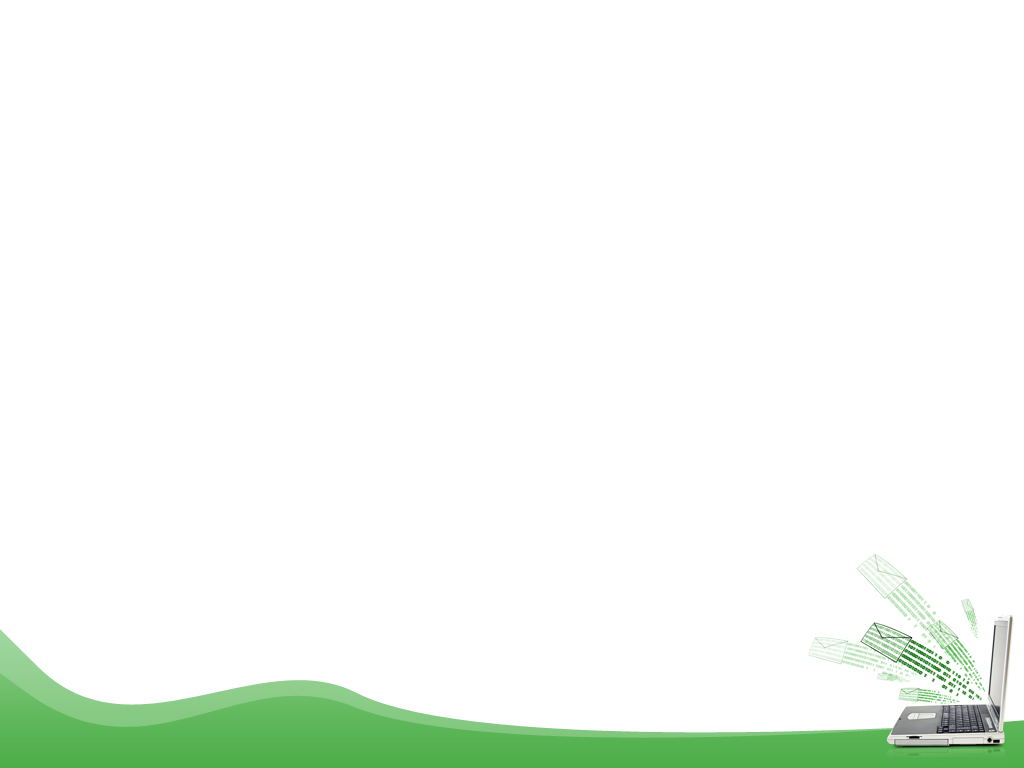 Câu 4: Chỉ ra phép liên kết hình thức được sử dụng trong 2 câu văn sau: Tại thế vận hội đặc biệt Seatle ( dành cho những người tàn tật) có chín vận động viên đều bị tổn thương về thể chất hoặc tinh thần, cùng tập trung trước vạch xuất phát để tham dự cuộc đua 100m. Khi súng hiệu nổ, tất cả lao đi với quyết tâm chiến thắng.
Câu 5: Phân tích cấu tạo ngữ pháp của câu sau và kết luận: Cô gái nói xong, cả chín người cùng khoác tay nhau sánh bước về vạch đích.
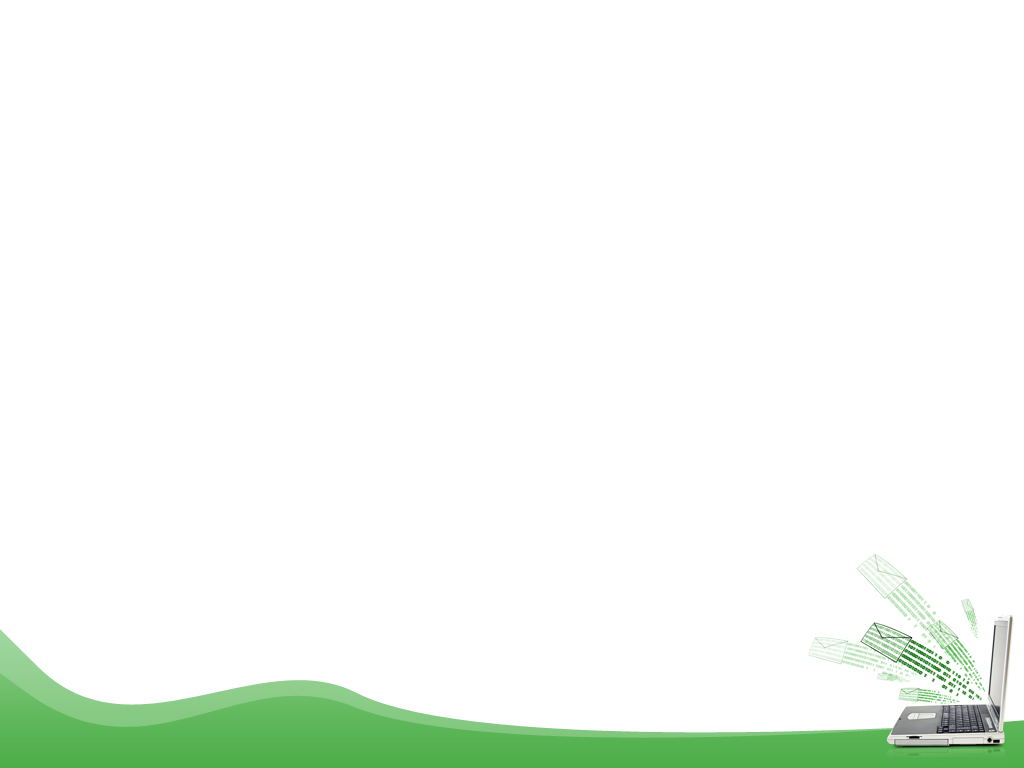 13. Đọc phần trích sau và trả lời các câu hỏi.
Mới đây, các giáo sư tâm lí học ở Trường Đại học York và Toronto đã tìm ra những bằng chứng để chứng minh rằng: Đọc sách văn học thực sự giúp con người trở nên thông minh và tốt tính hơn. Những nghiên cứu của các giáo sư đã cho thấy những người thường xuyên đọc sách văn học thường có khả năng thấu hiểu, cảm thông và nhìn nhận sự việc từ nhiều góc độ. Ngược lại những cá nhân có khả năng thấu cảm tốt cũng thường lựa chọn sách văn học để đọc. Sau khi đã tìm thấy mối liên hệ hai chiều ở đối tượng độc giả là người lớn, các nhà nghiên cứu tiếp tục tiến hành với trẻ nhỏ và nhận thấy những điều thú vị, rằng những trẻ được đọc nhiều sách truyện thường có cách ứng xử ôn hòa, thân thiện hơn, thậm chí trở thành những đứa trẻ được yêu mến nhất trong nhóm bạn.
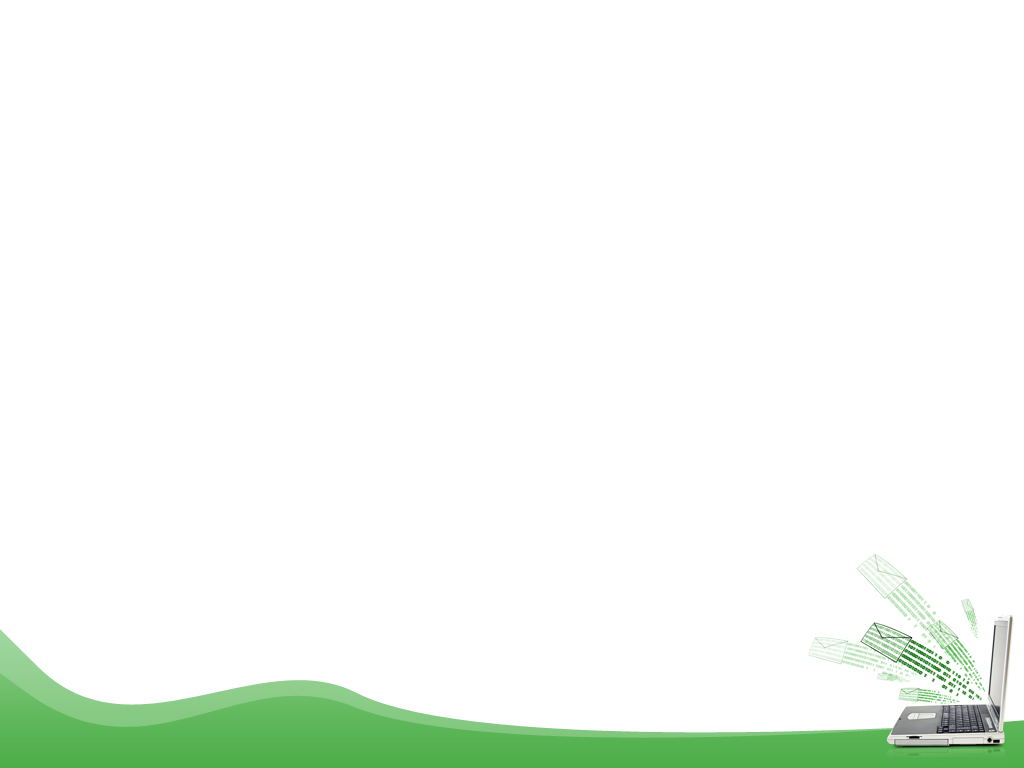 C1. Phần trích trên sử dụng PTBĐ chính nào? 
C2. Trong phần trích trên, theo nghiên cứu của các giáo sư tâm lí học, việc đọc sách văn học có tác dụng gì với con người? 
C3. Em có nhận xét gì về văn hóa đọc sách của giới trẻ Việt Nam trong thời đại bùng nổ công nghệ thông tin hiện nay? 
C4. Hãy nêu tên một cuốn sách văn học, hoặc một tác phẩm văn học em đã được học.
C5. Phân tích cấu tạo ngữ pháp của câu sau và rút ra kết luận: Đọc sách văn học thực sự giúp con người trở nên thông minh và tốt tính hơn.
C6. Chỉ ra phép liên kết hình thức được sử dụng trong 2 câu văn sau: Những nghiên cứu của các giáo sư đã cho thấy những người thường xuyên đọc sách văn học thường có khả năng thấu hiểu, cảm thông và nhìn nhận sự việc từ nhiều góc độ. Ngược lại, những cá nhân có khả năng thấu cảm tốt cũng thường lựa chọn sách văn học để đọc.
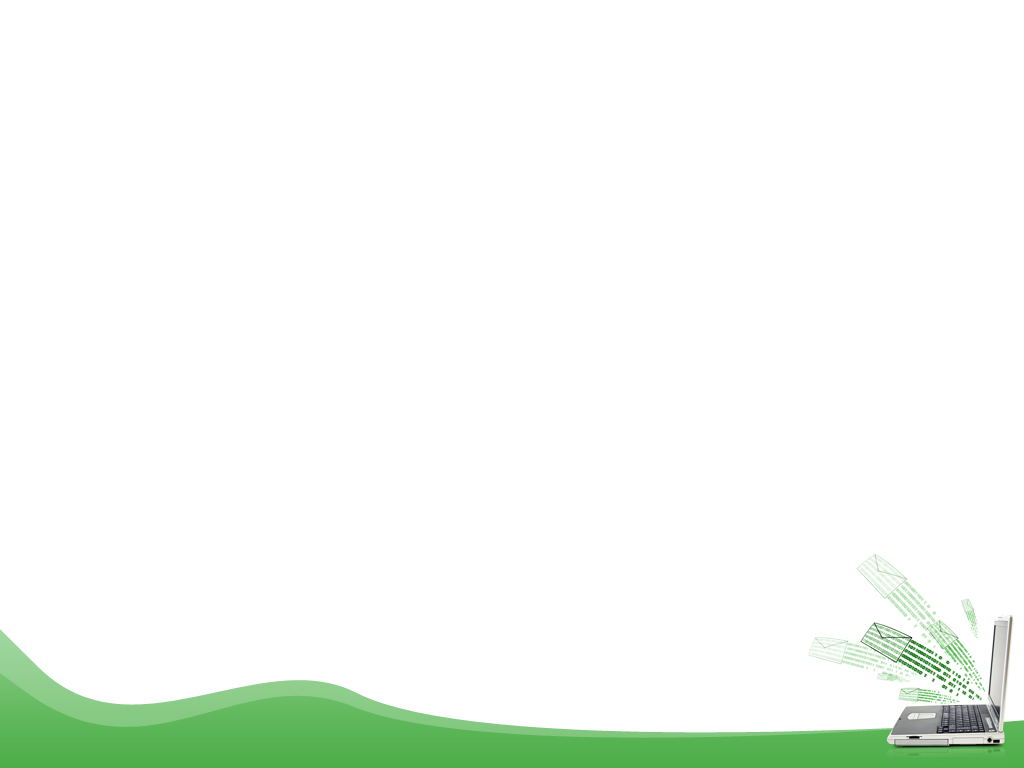 C1. Phần trích trên sử dụng PTBĐ chính nào? 
C2. Trong phần trích trên, theo nghiên cứu của các giáo sư tâm lí học, việc đọc sách văn học có tác dụng gì với con người?
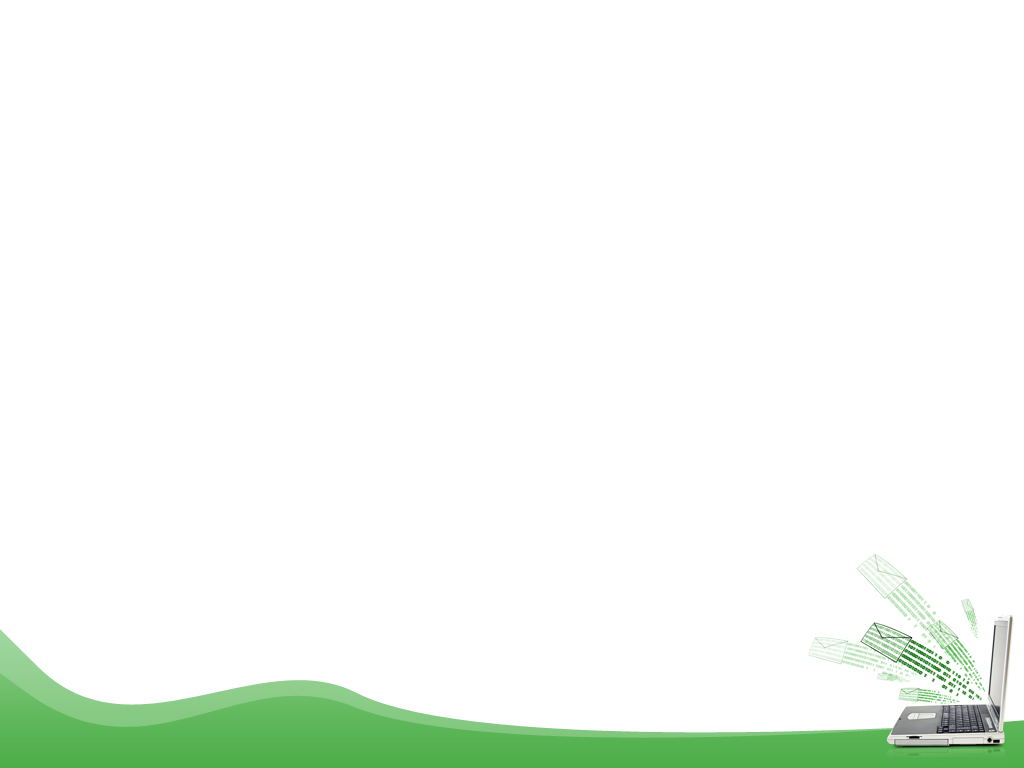 C3. Em có nhận xét gì về văn hóa đọc sách của giới trẻ Việt Nam trong thời đại bùng nổ công nghệ thông tin hiện nay?
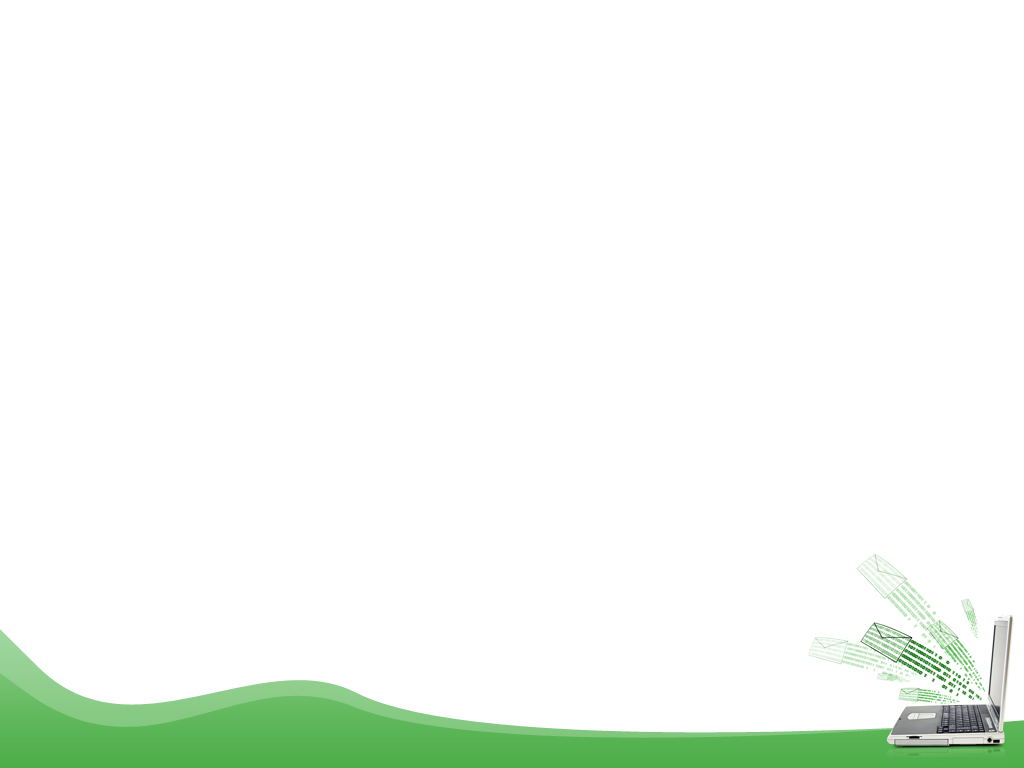 C4. Hãy nêu tên một cuốn sách văn học, hoặc một tác phẩm văn học em đã được học.
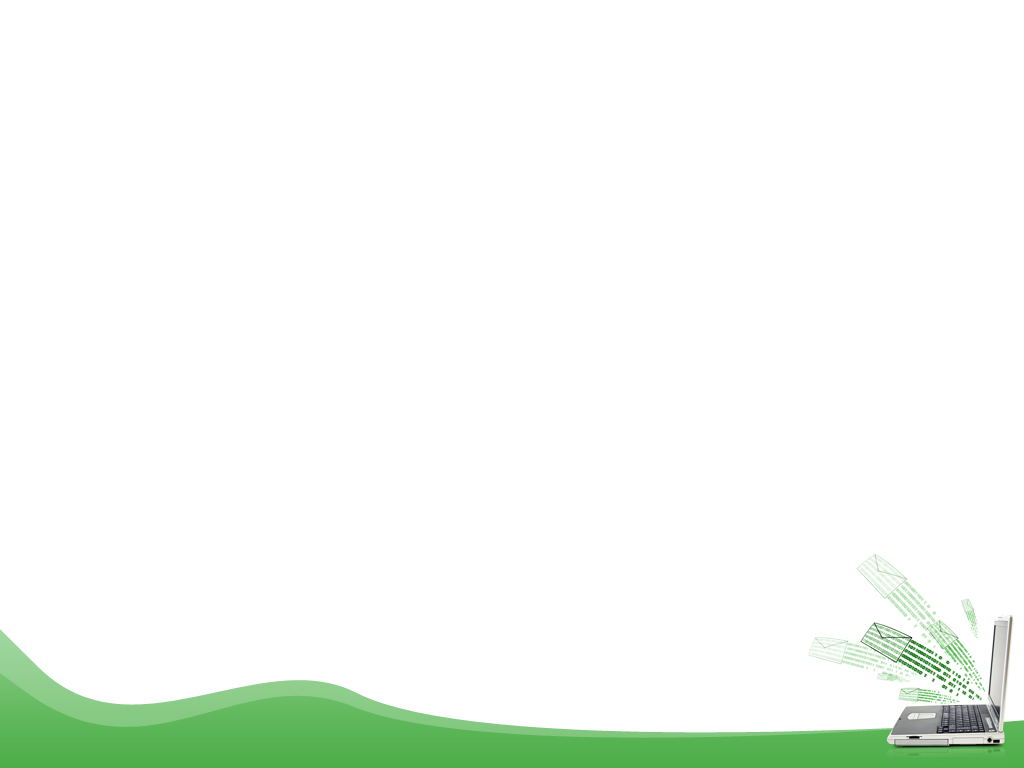 + Nhiều người trẻ cho rằng đọc sách thời nay là lạc hậu vì ở thời đại công nghệ thông tin phát triển như vũ bão hiện nay lên mạng đọc nhanh và dễ hơn.
+ Xu hướng đọc theo cách “mì ăn liền”, đọc nhanh, đọc ngắn và ít có thời gian suy ngẫm đang là trào lưu thịnh hành của giới trẻ.
=> Văn hóa đọc của giới trẻ hiện nay đang bị ảnh hưởng nghiêm trọng bởi sự bùng nổ thông tin, với sự xuất hiện của các loại hình đa phương tiện …v..v..
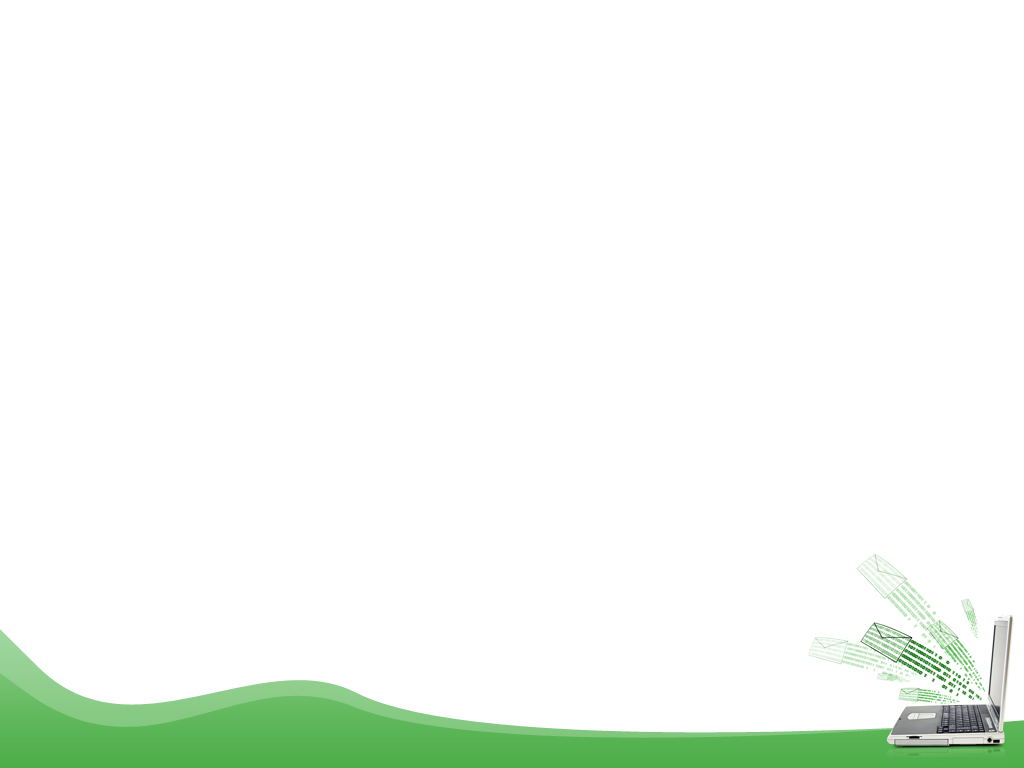 C5. Phân tích cấu tạo ngữ pháp của câu sau và rút ra kết luận: Đọc sách văn học thực sự giúp con người trở nên thông minh và tốt tính hơn.
C6. Chỉ ra phép liên kết hình thức được sử dụng trong 2 câu văn sau: Những nghiên cứu của các giáo sư đã cho thấy những người thường xuyên đọc sách văn học thường có khả năng thấu hiểu, cảm thông và nhìn nhận sự việc từ nhiều góc độ. Ngược lại, những cá nhân có khả năng thấu cảm tốt cũng thường lựa chọn sách văn học để đọc.
14. Đọc văn bản và trả lời các câu hỏi bên dưới:
  Một cô bé vừa gầy vừa thấp bị thầy giáo loại khỏi dàn đồng ca. Cũng chỉ tại cô bé ấy lúc nào cũng chỉ mặc mỗi bộ quần áo vừa bẩn, vừa cũ lại vừa rộng nữa. Cô bé buồn tủi ngồi khóc một mình trong công viên. Cô bé nghĩ: Tại sao mình lại không được hát? Chẳng lẽ mình hát tồi đến thế sao? Cô bé nghĩ mãi rồi cô cất giọng hát khe khẽ. Cô bé cứ hát hết bài này đến bài khác cho đến khi mệt lả mới thôi.
- Cháu hát hay quá, một giọng nói vang lên: “Cảm ơn cháu, cháu gái bé nhỏ, cháu đã cho ta cả một buổi chiều thật vui vẻ”. Cô bé ngẩn người. Người vừa khen cô bé là một ông cụ tóc bạc trắng. Ông cụ nói xong liền chậm rãi bước đi.
  Hôm sau, khi cô bé tới công viên đã thấy ông già ngồi ở chiếc ghế đá hôm trước. Khuôn mặt hiền từ mỉm cười chào cô bé. Cô lại hát, cụ già vẫn chăm chú lắng nghe. Ông vỗ tay lớn: “Cảm ơn cháu, cháu gái bé nhỏ của ta, cháu hát hay quá!” Nói xong cụ già lại một mình chậm rãi bước đi. Như vậy, nhiều năm trôi qua, cô bé giờ đây đã trở thành một ca sĩ nổi tiếng. Cô gái vẫn không quên cụ già ngồi tựa lưng vào thành ghế đá trong công viên nghe cô hát. Một buổi chiều mùa đông, cô đến công viên tìm cụ nhưng ở đó chỉ còn lại chiếc ghế đá trống không. Cô hỏi mọi người trong công viên về ông cụ:
- Ông cụ bị điếc ấy ư? Ông ấy đã qua đời rồi, một người trong công viên nói với cô.
   Cô gái sững người, bật khóc. Hóa ra, bao nhiêu năm nay, tiếng hát của cô luôn được khích lệ bởi một đôi tai đặc biệt: đôi tai của tâm hồn.
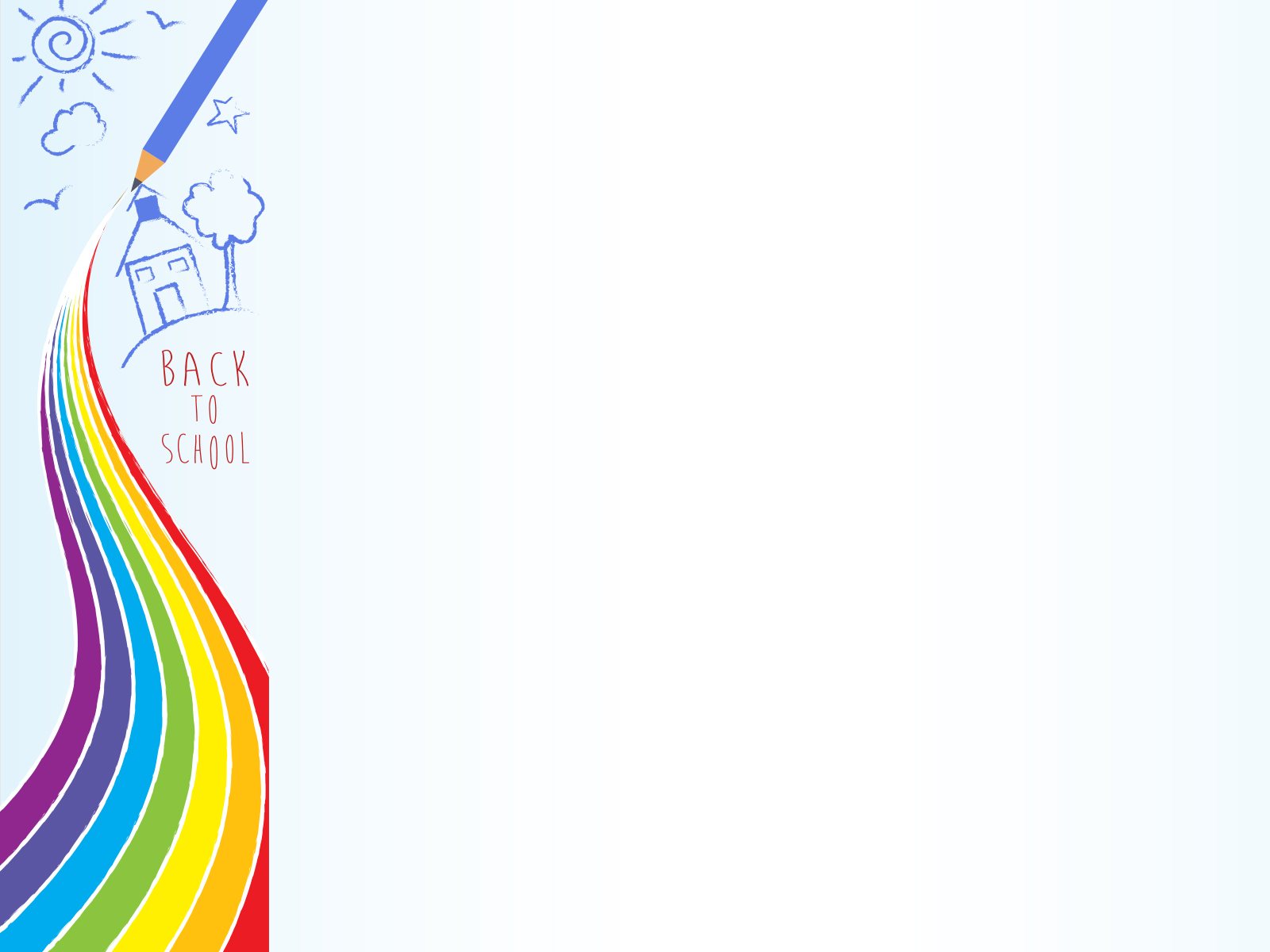 Câu 1. Phương thức biểu đạt chính của văn bản trên?
Câu 2. Truyện được kể theo ngôi thứ mấy? Tác dụng?
Câu 3. Nguyên nhân cô bé bị loại khỏi dàn đồng ca?
Câu 4. Tình huống bất ngờ trong câu chuyện là sự việc nào?
Câu 5. Ý nghĩa mà câu chuyện gửi tới chúng ta là gì?
Câu 6. Phân tích cấu tạo ngữ pháp của các câu sau và rút ra kết luận: Cô gái sững người, bật khóc. Cô lại hát, cụ già vẫn chăm chú lắng nghe.
Câu 7: Tìm các trạng ngữ có trong văn bản trên và gọi tên?
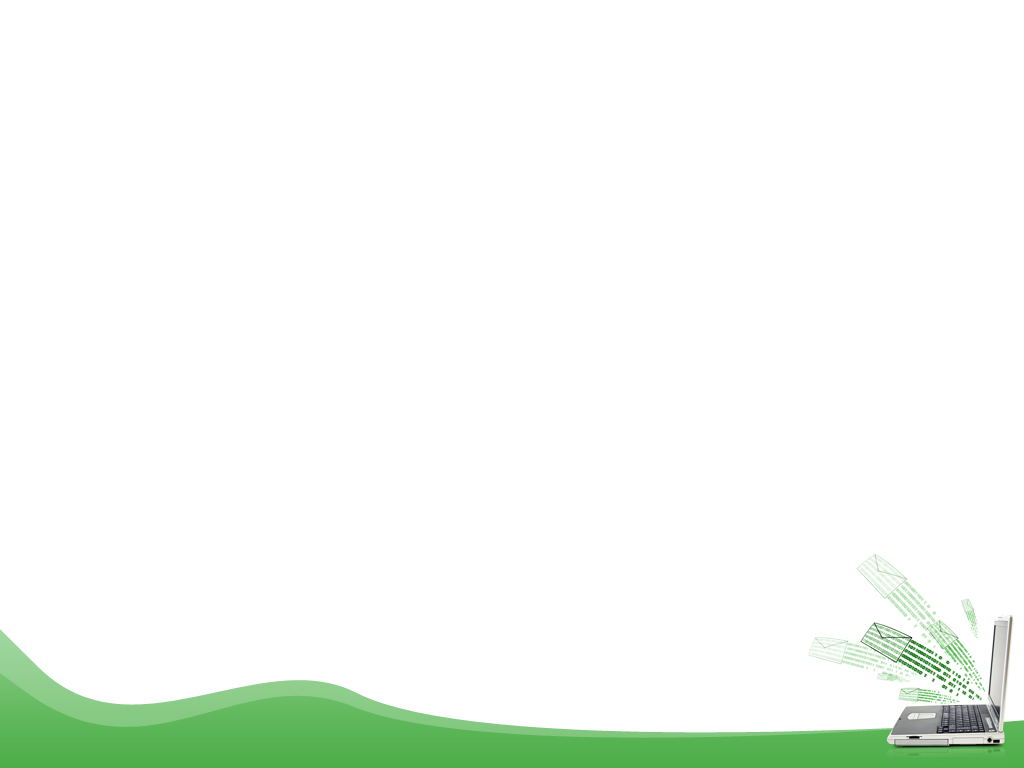 Câu 1. Phương thức biểu đạt chính của văn bản trên?
Câu 2. Truyện được kể theo ngôi thứ mấy? Tác dụng?
Câu 3. Nguyên nhân cô bé bị loại khỏi dàn đồng ca?
Câu 4. Tình huống bất ngờ trong câu chuyện là sự việc nào?
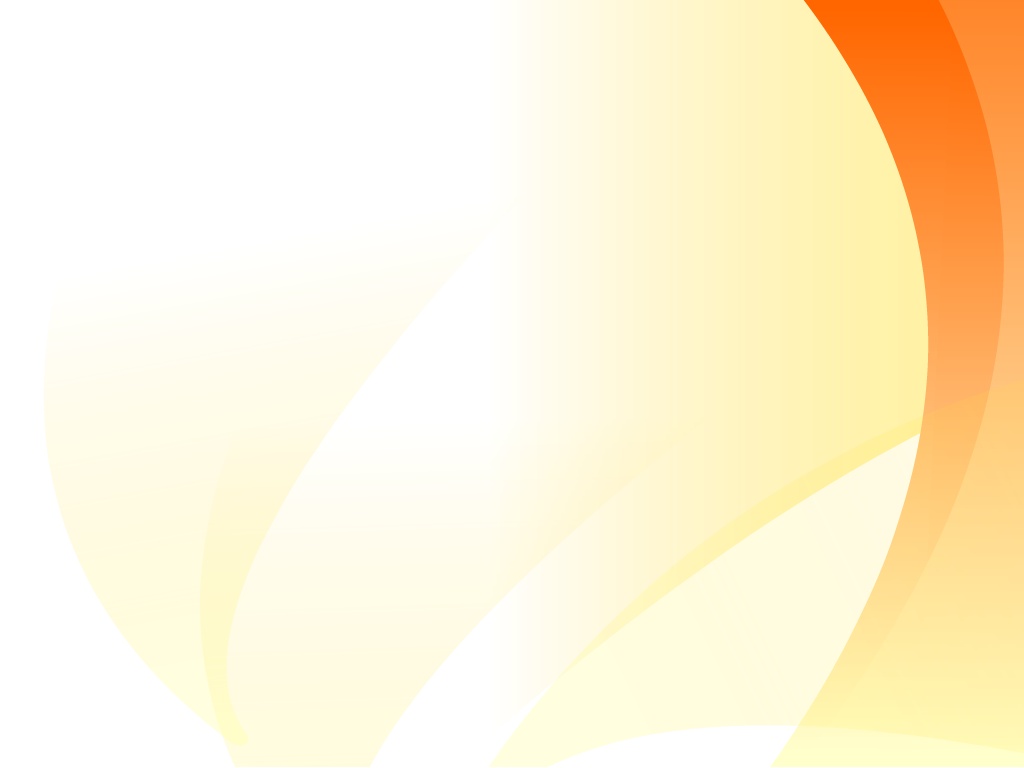 Câu 5. Ý nghĩa mà câu chuyện gửi tới chúng ta là gì?
Câu 6. Phân tích cấu tạo ngữ pháp của các câu sau và rút ra kết luận: Cô gái sững người, bật khóc. Cô lại hát, cụ già vẫn chăm chú lắng nghe.
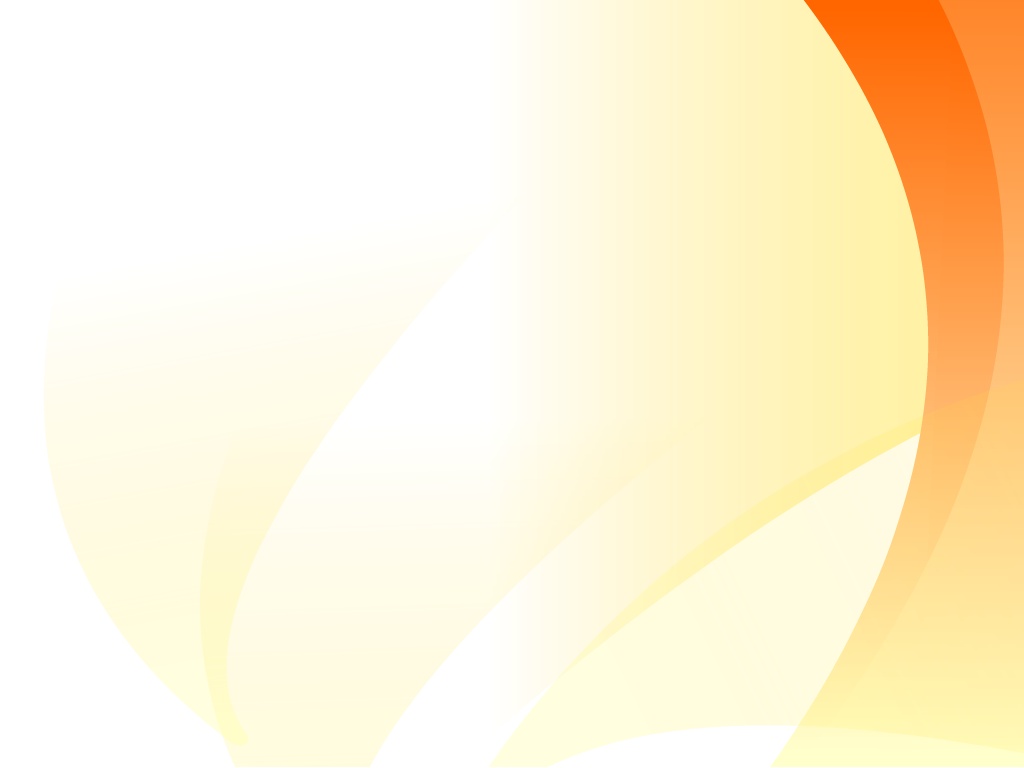 16. Đọc văn bản sau và thực hiện các yêu cầu:
Tuổi thơ của tôi được nâng lên từ những cánh diều. Chiều chiều, trên bãi thả, đám trẻ mục đồng chúng tôi hò hét nhau thả diều thi. Cánh diều mềm mại như cánh bướm. Chúng tôi vui sướng đến phát dại nhìn lên trời. Tiếng sáo diều vi vu trầm bổng. Sáo đơn, rồi sảo kép, sáo bè,... như gọi thấp xuống những vì sao sớm.
Ban đêm, trên bãi thả diều thật không còn gì huyền ảo hơn. Có cảm giác điều đang trôi trên dải Ngân Hà. Bầu trời tự do đẹp như một thảm nhung khổng lồ. Có cái gì cứ cháy lên, cháy mãi trong tâm hồn chúng tôi. Sau này tôi mới hiểu đấy là khát vọng. Tôi đã ngửa cổ suốt một thời mới lớn để chờ đợi một nàng tiên áo xanh bay xuống từ trời và bao giờ cũng hi vọng khi tha thiết câu xin: “Bay đi diều ơi! Bay đi!”. Cánh diều tuổi ngọc ngà bay đi, mang theo nỗi khát khao của tôi.
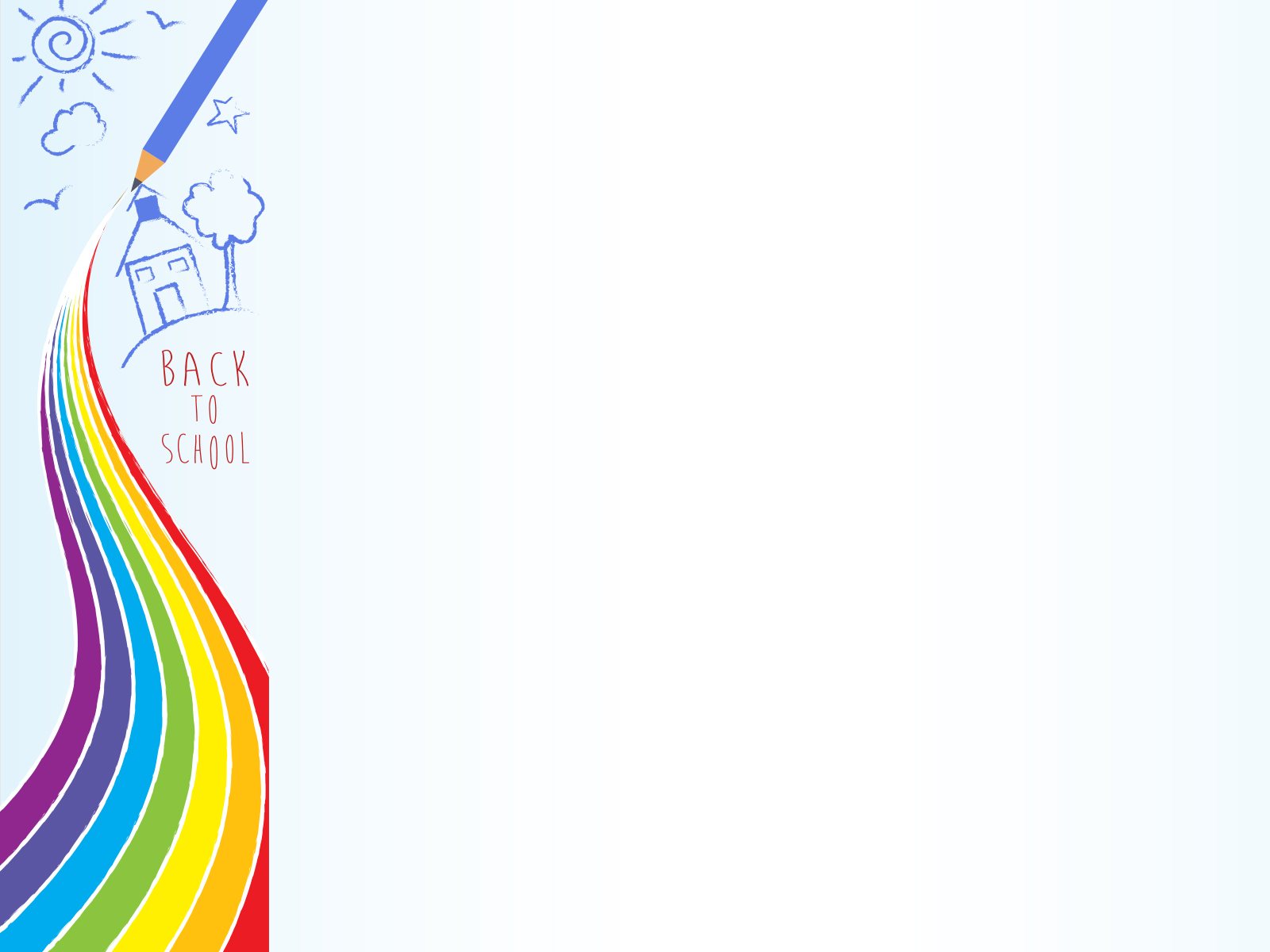 Câu 1. Xác định PTBĐ chính được sử dụng trong văn bản.
Câu 2. Tác giả đã chọn những chi tiết nào để tả cánh diều?
Câu 3. Nêu tác dụng của biện pháp tu từ được sử dụng trong câu: Bầu trời tự do đẹp như một thảm nhung khổng lồ.
Câu 4. Theo em, tác giả muốn nói điều gì qua hình ảnh cánh diều? 
Câu 5. Phân tích cấu tạo ngữ pháp của câu văn sau và rút ra kết luận: Cánh diều tuổi ngọc ngà bay đi, mang theo nỗi khát khao của tôi.
Câu 6. Chỉ ra các trạng ngữ có trong văn bản trên.
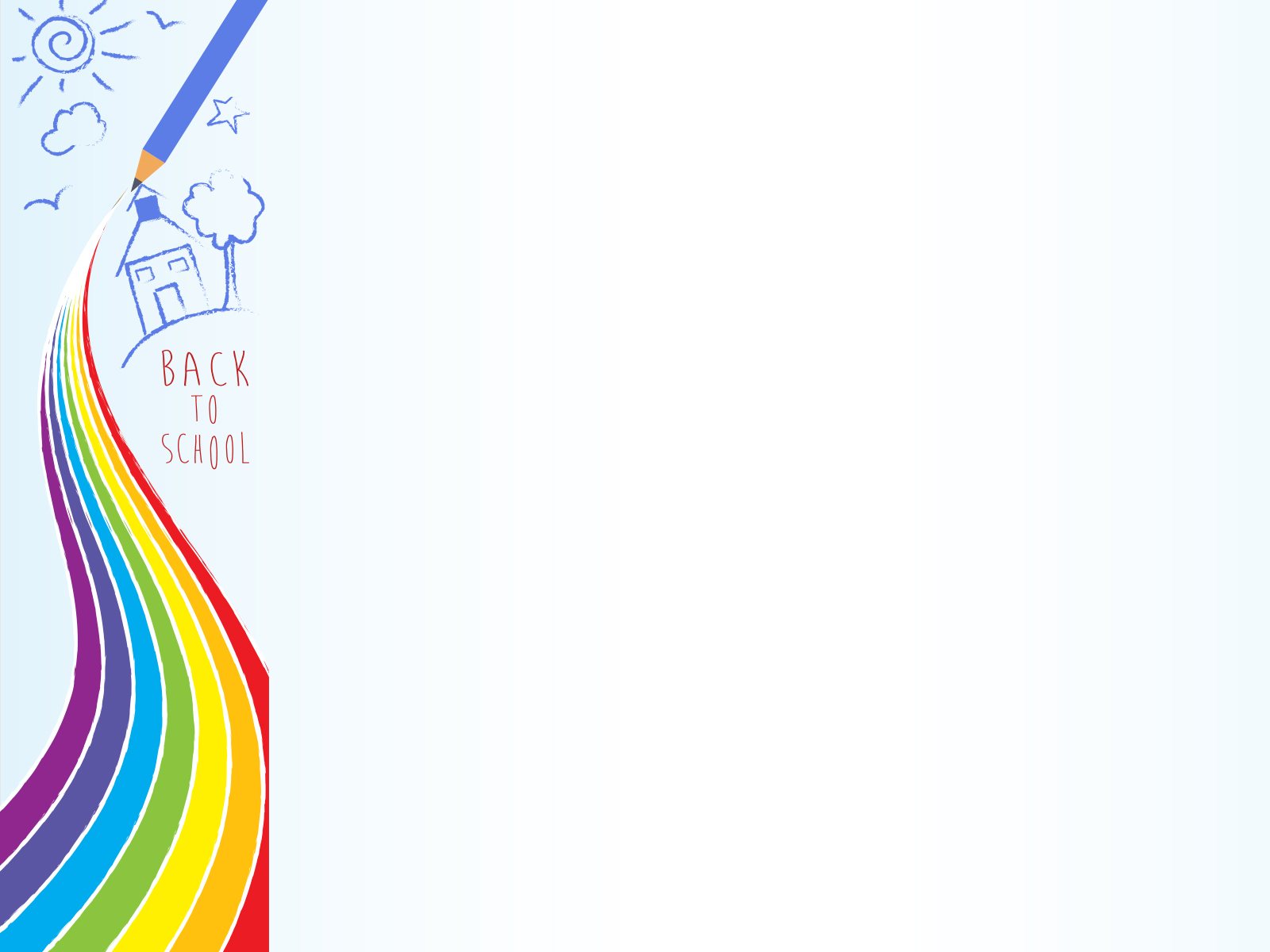 Câu 1. Xác định PTBĐ chính được sử dụng trong văn bản.
Câu 2. Tác giả đã chọn những chi tiết nào để tả cánh diều?
Câu 3. Nêu tác dụng của biện pháp tu từ được sử dụng trong câu: Bầu trời tự do đẹp như một thảm nhung khổng lồ.
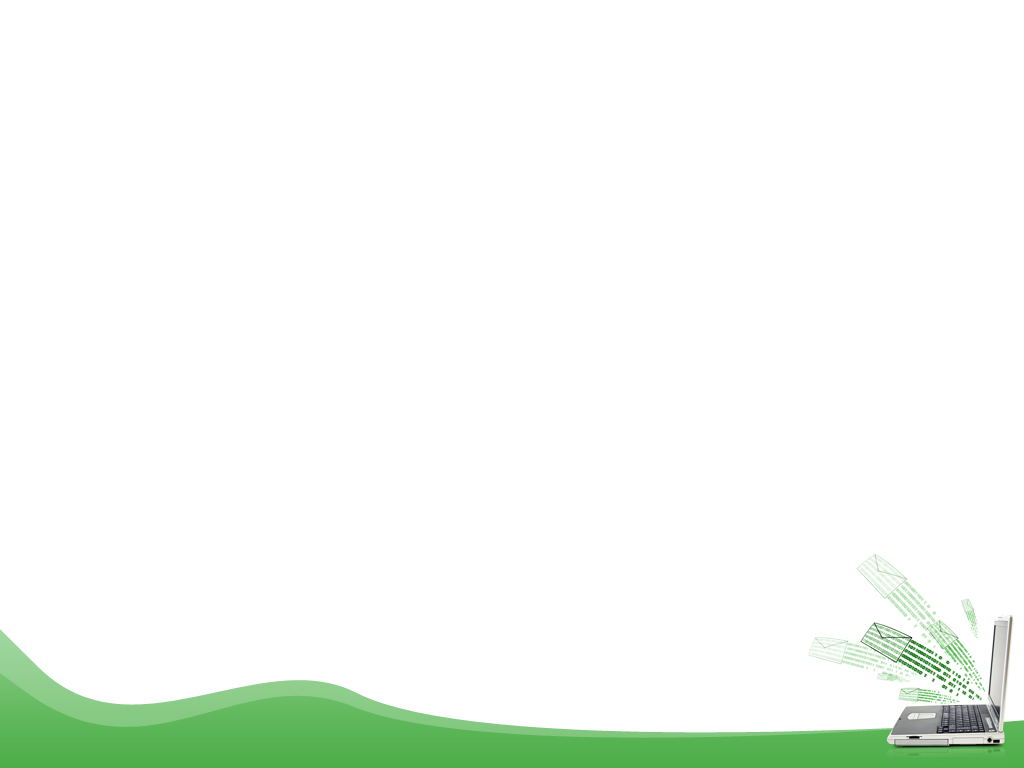 Câu 4. Theo em, tác giả muốn nói điều gì qua hình ảnh cánh diều?
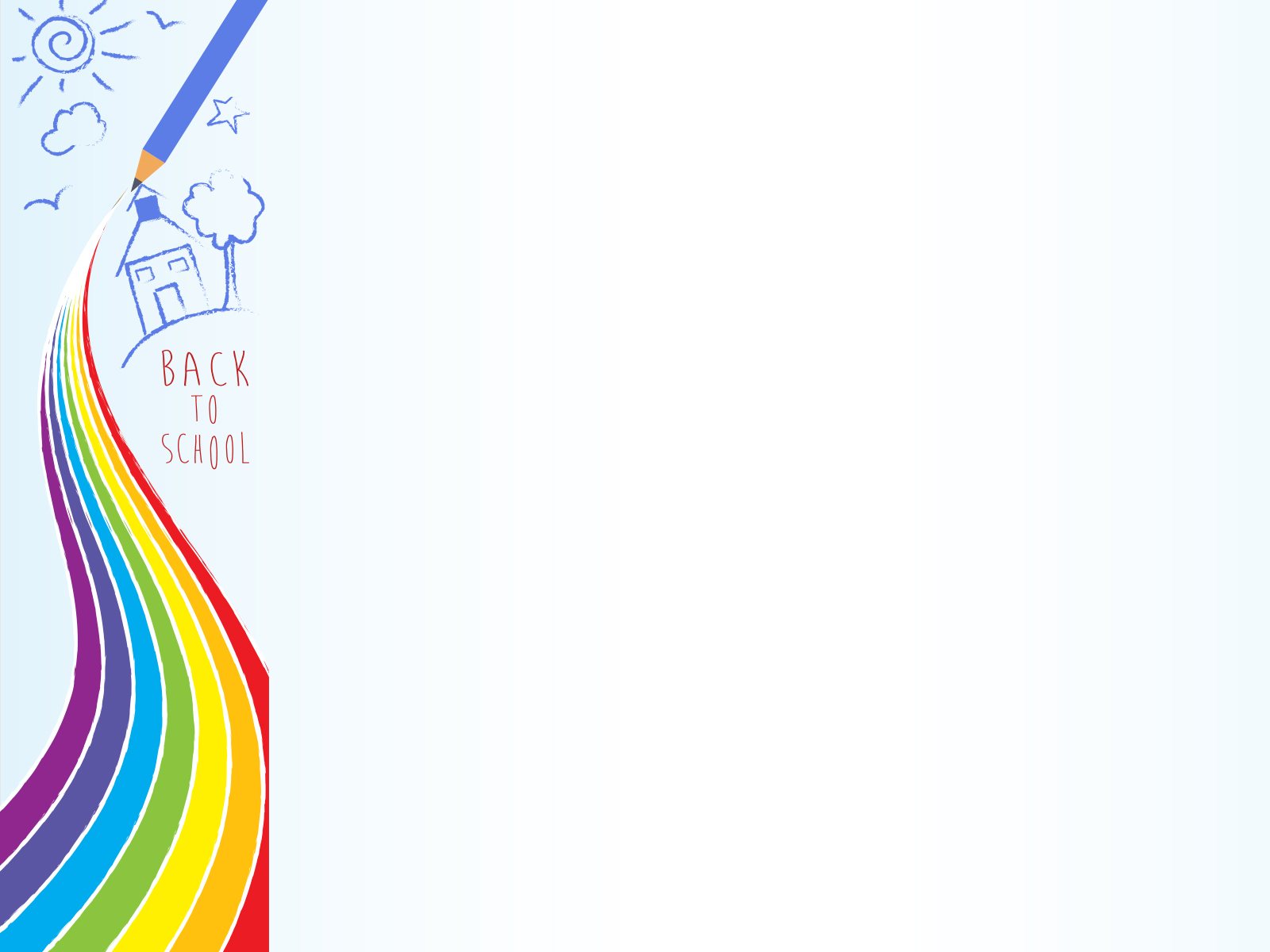 Câu 5. Phân tích cấu tạo ngữ pháp của câu văn sau và rút ra kết luận: Cánh diều tuổi ngọc ngà bay đi, mang theo nỗi khát khao của tôi.
Câu 6. Chỉ ra các trạng ngữ có trong văn bản trên.
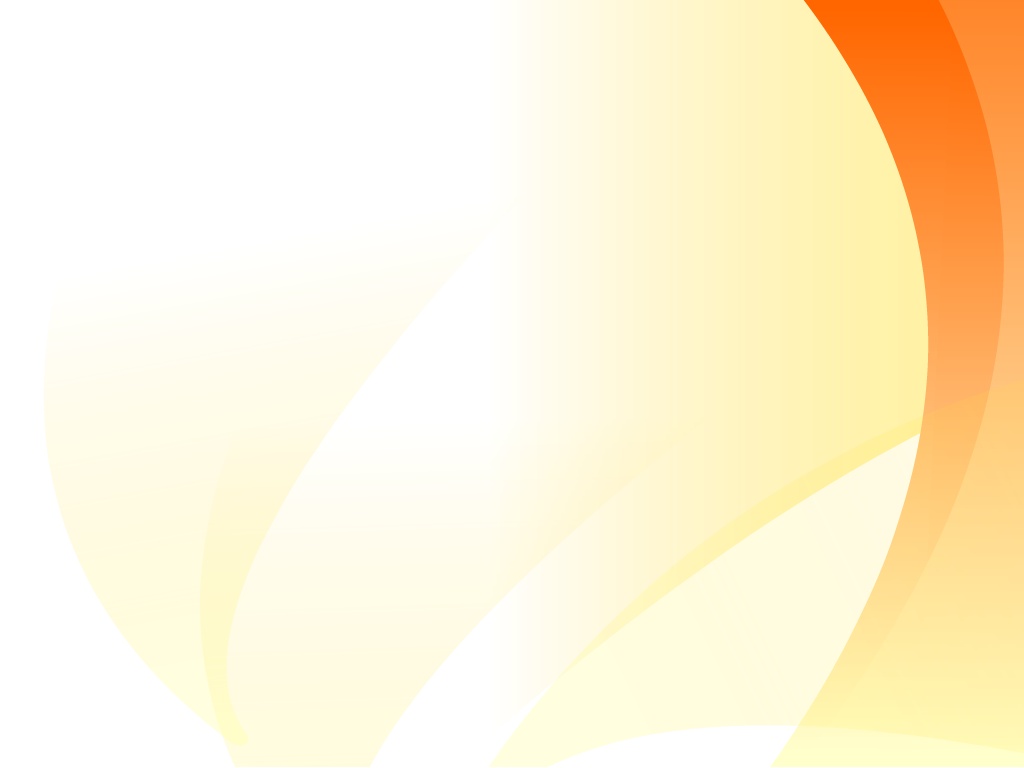 17. Đọc văn bản sau và thực hiện các yêu cầu: 	
Một lần đi thăm một thầy giáo lớn tuổi, trong lúc tranh luận về quan điểm sống, một sinh viên đã nói:
- Sở dĩ có sự khác biệt là vì thế hệ các thầy sống trong những điều cũ là của một thế giới lạc hậu, ngày nay chúng em được tiếp xúc với những thành tựu khoa học tiên tiến hơn nhiều, thế hệ các thầy đâu có máy tính, không có internet, vệ tinh viễn thông và các thiết bị thông tin hiện đại như bây giờ...
Người thầy giáo trả lời:
- Những phương tiện hiện đại giúp chúng ta nhưng không làm thay đổi chúng ta. Còn điều em nói là đúng. Thời trẻ, những người như chúng tôi không có những thứ em vừa kể nhưng chúng tôi đã phát minh ra chúng và đào tạo nên những con người kế thừa và áp dụng chúng.
Cậu sinh viên chợt cúi đầu, im lặng.
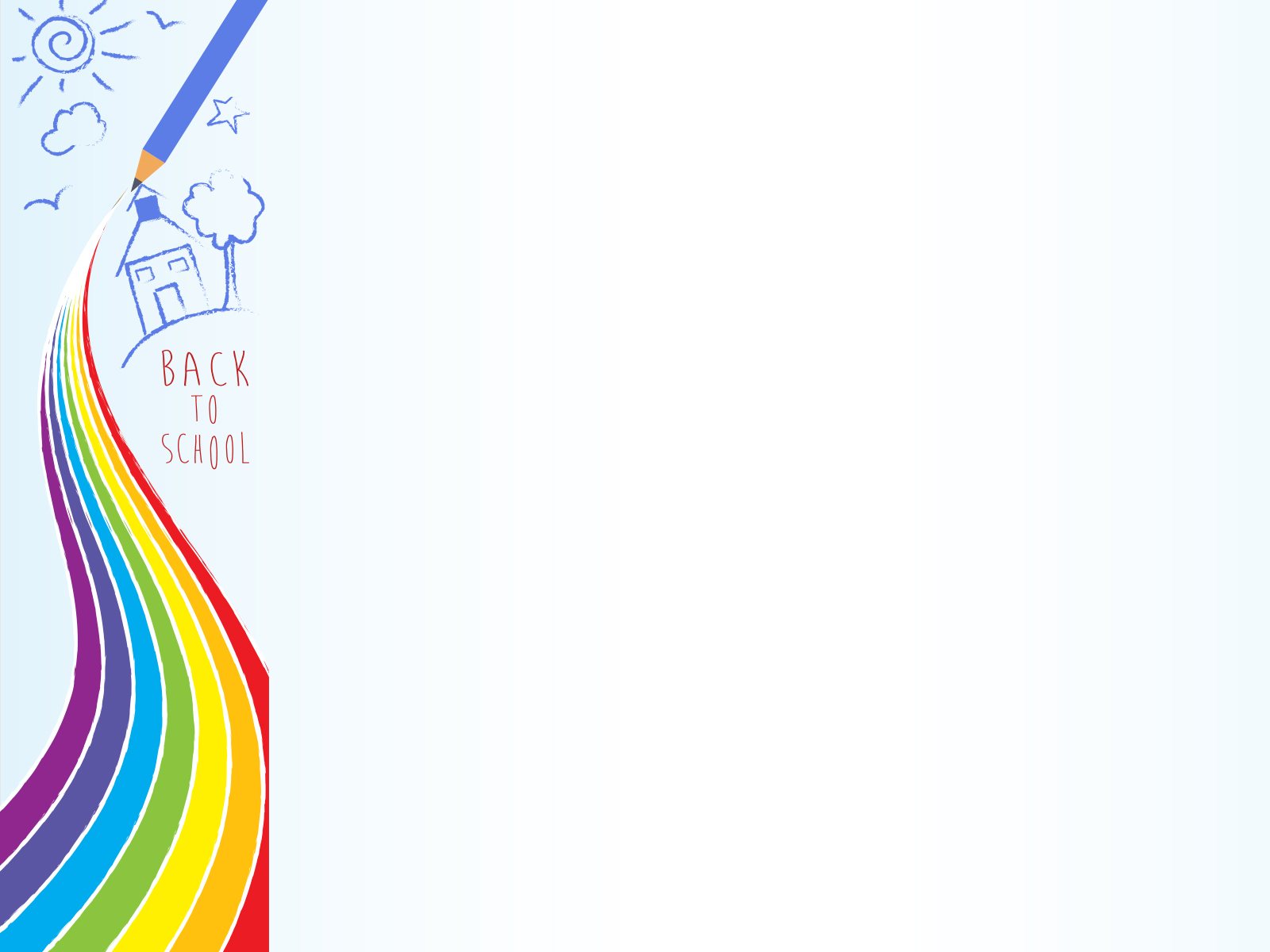 Câu 1. Xác định PTBĐ chính của văn bản trên 
Câu 2. Theo cậu sinh viên, điều gì làm nên sự khác biệt về quan điểm sống giữa thế hệ của cậu và thế hệ của người thầy giáo lớn tuổi? 
Câu 3. Tại sao cậu sinh viên lại cúi đầu, im lặng trước câu trả lời của thầy? 
Câu 4. Từ câu chuyện trên em rút ra bài học gì cho bản thân? 
Câu 5: Chỉ ra phép liên kết hình thức được sử dụng trong 2 câu văn sau: Những phương tiện hiện đại giúp chúng ta nhưng không làm thay đổi chúng ta. Còn điều em nói là đúng.
Câu 6. Phân tích cấu tạo ngữ pháp của câu sau và rút ra kết luận: Thời trẻ, những người như chúng tôi không có những thứ em vừa kể nhưng chúng tôi đã phát minh ra chúng và đào tạo nên những con người kế thừa và áp dụng chúng.
Câu 7. Chỉ ra 1 lời dẫn trực tiếp được sử dụng trong văn bản trên.
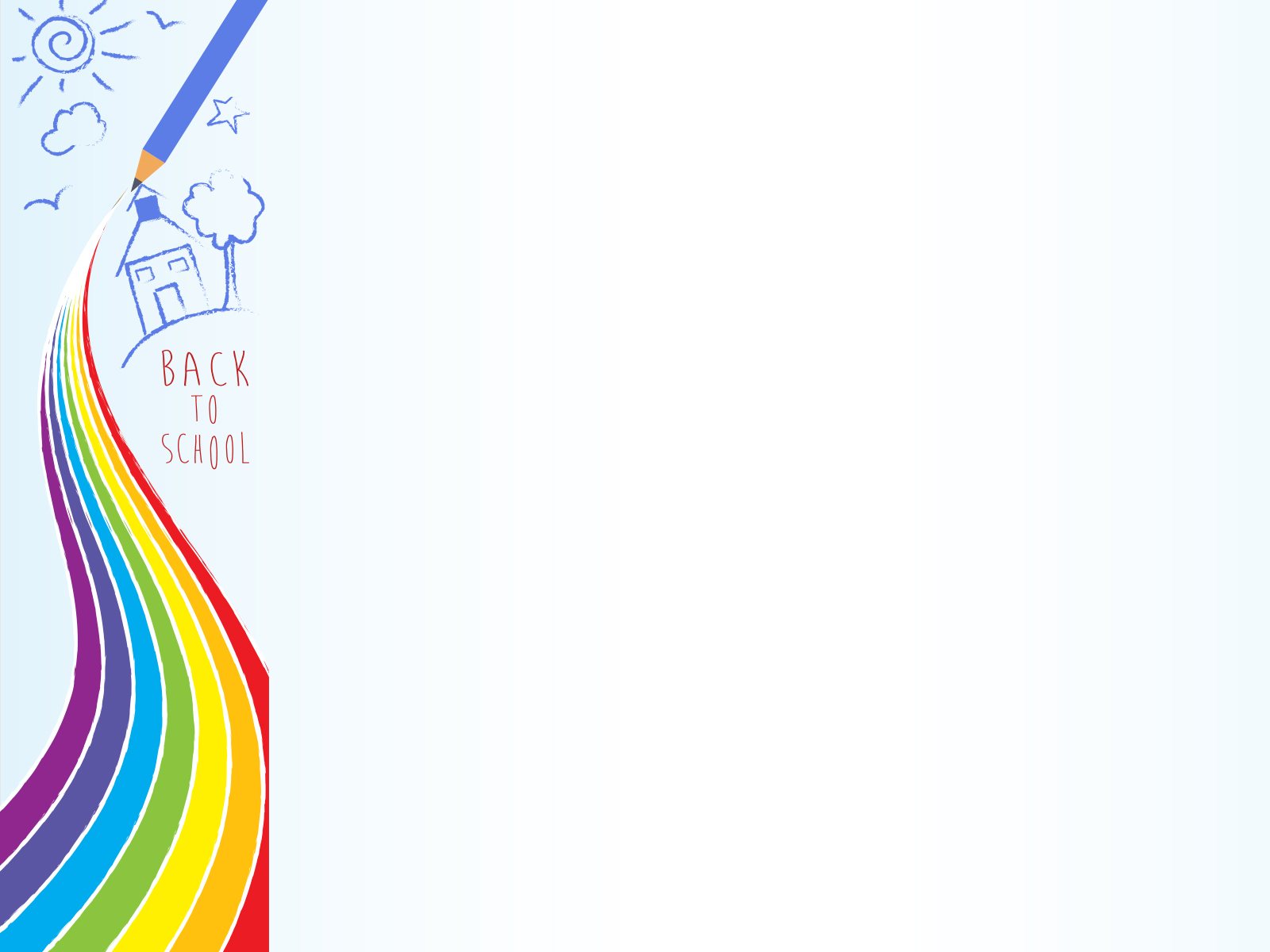 Câu 1. Xác định PTBĐ chính của văn bản trên 
Câu 2. Theo cậu sinh viên, điều gì làm nên sự khác biệt về quan điểm sống giữa thế hệ của cậu và thế hệ của người thầy giáo lớn tuổi? 
Câu 3. Tại sao cậu sinh viên lại cúi đầu, im lặng trước câu trả lời của thầy?
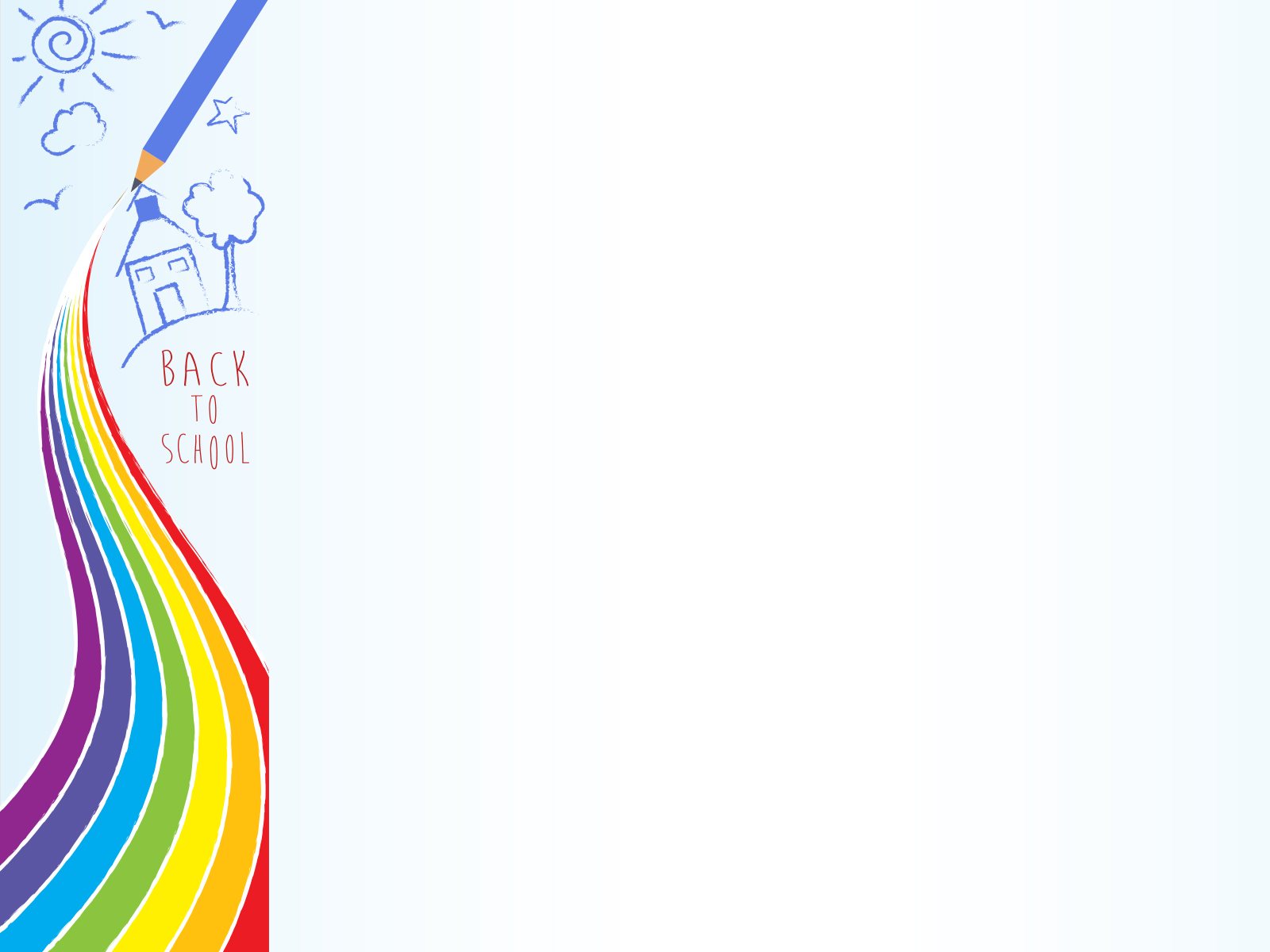 Câu 4. Từ câu chuyện trên em rút ra bài học gì cho bản thân? 
Câu 5: Chỉ ra phép liên kết hình thức được sử dụng trong 2 câu văn sau: Những phương tiện hiện đại giúp chúng ta nhưng không làm thay đổi chúng ta. Còn điều em nói là đúng.
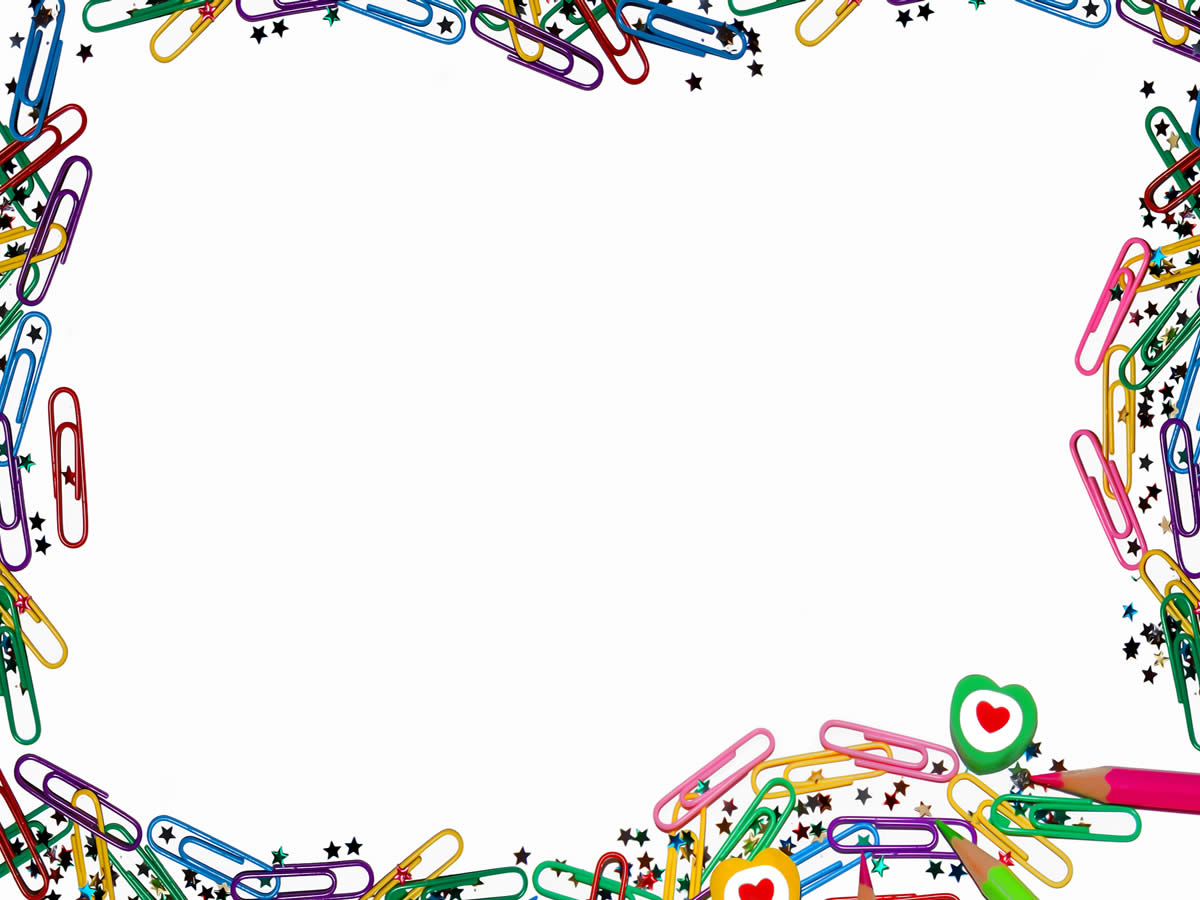 Câu 6. Phân tích cấu tạo ngữ pháp của câu sau và rút ra kết luận: Thời trẻ, những người như chúng tôi không có những thứ em vừa kể nhưng chúng tôi đã phát minh ra chúng và đào tạo nên những con người kế thừa và áp dụng chúng.
Câu 7. Chỉ ra 1 lời dẫn trực tiếp được sử dụng trong văn bản trên.
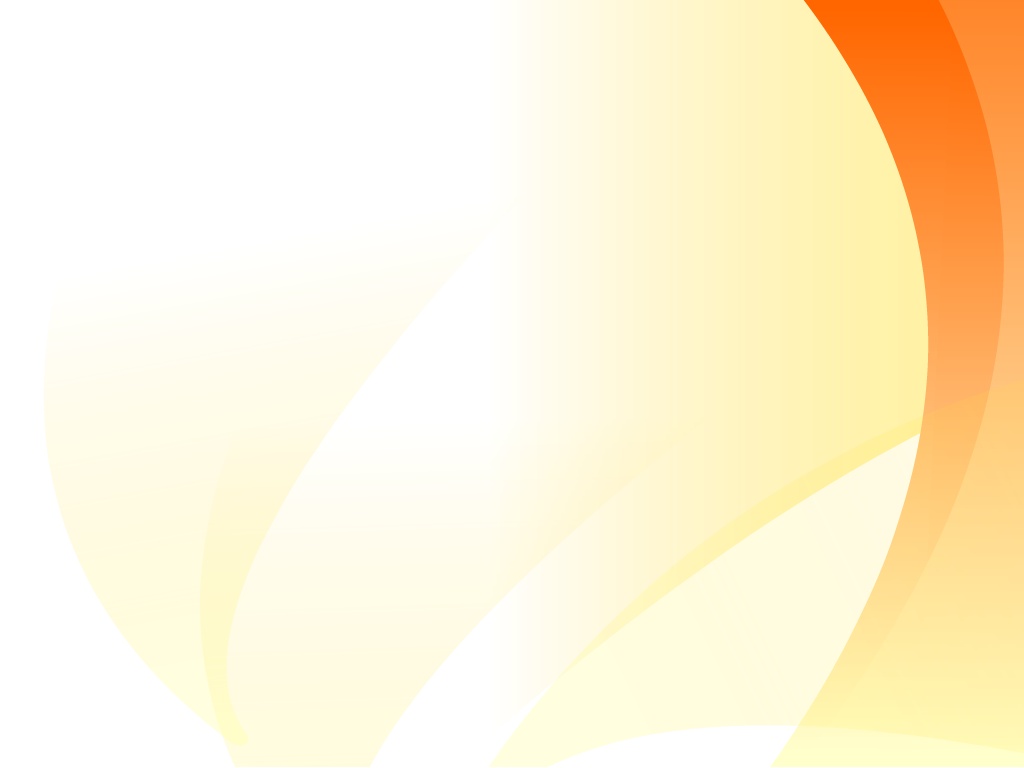 18. Đọc đoạn trích sau và thực hiện các yêu cầu:
"Bản lĩnh là khi bạn dám nghĩ, dám làm và có thái độ sống tốt. Muốn có bản lĩnh bạn cũng phải kiên trì luyện tập. Chúng ta thường yêu thích những người có bản lĩnh sống. Bản lĩnh đúng nghĩa chỉ có được khi bạn biết đặt ra mục tiêu và phương pháp để đạt được mục tiêu đó. Nếu không có phương pháp thì cũng giống như bạn đang nhắm mắt chạy trên con đường có nhiều ổ gà. Cách thức ở đây cũng rất đơn giản. Đầu tiên, bạn phải xác định được hoàn cảnh và môi trường để bản lĩnh được thể hiện đúng lúc, đúng nơi, không tùy tiện. Thứ hai bạn phải chuẩn bị cho mình những tài sản bổ trợ như sự tự tin, ý chí, nghị lực, quyết tâm. Điều thứ ba vô cùng quan trọng chính là khả năng của bạn. Đó là những kỹ năng đã được trau dồi cùng với vốn tri thức, trải nghiệm. Một người mạnh hay yếu quan trọng là tùy thuộc vào yếu tố này. Bản lĩnh tốt là vừa phục vụ được mục đích cá nhân vừa có được sự hài lòng từ những người xung quanh. Khi xây dựng được bản lĩnh, bạn không chỉ thể hiện được bản thân mình mà còn được nhiều người thừa nhận và yêu mến hơn."
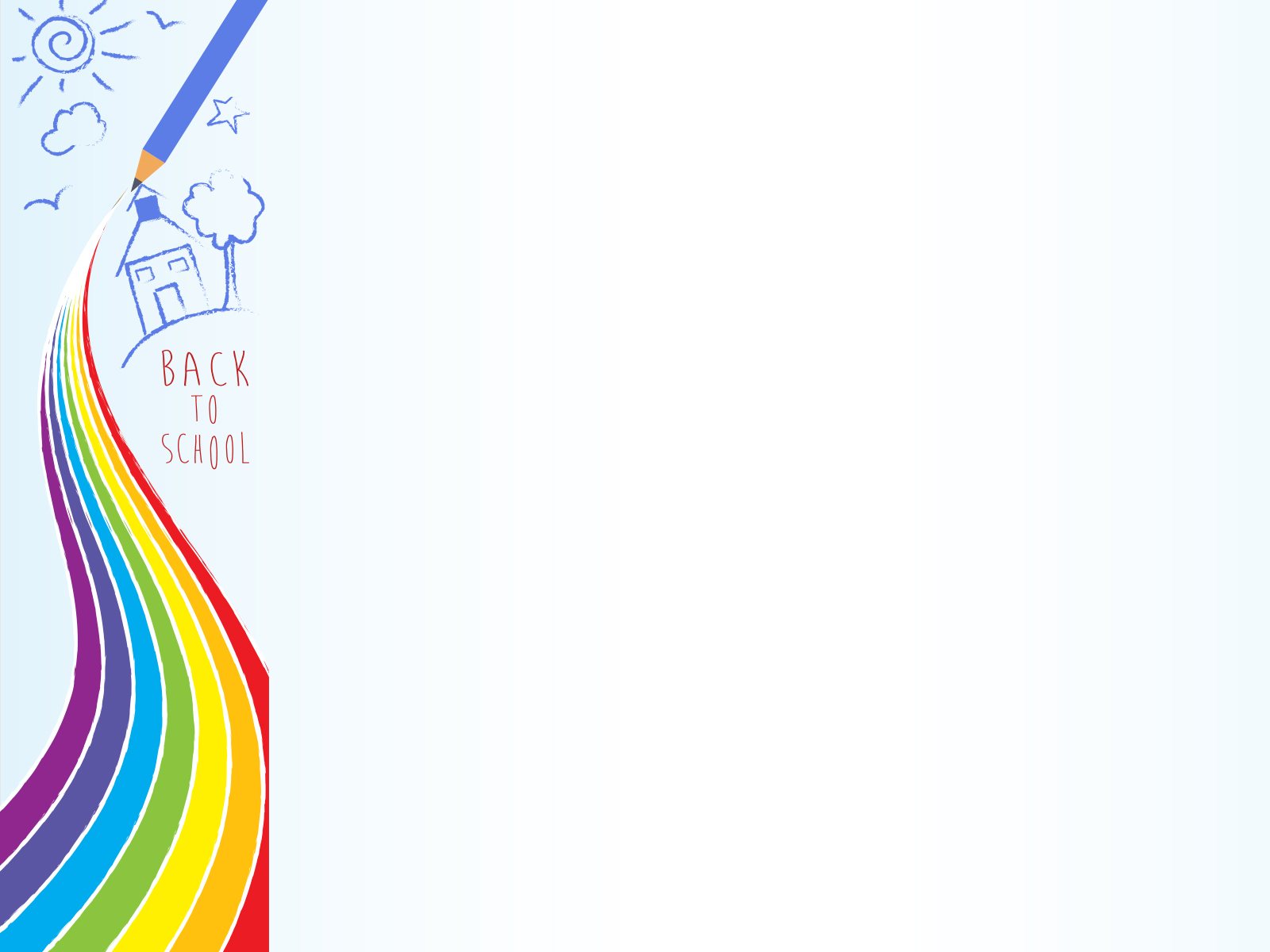 Câu 1. Chỉ ra PTBĐ chính của đoạn trích?
Câu 2. Theo tác giả, thế nào là bản lĩnh? 
Câu 3. Chỉ ra BPTT được sử dụng trong câu sau: Nếu không có phương pháp thì cũng giống như bạn đang nhắm mắt chạy trên con đường có nhiều ổ gà.
Câu 4. Làm thế nào để con người có bản lĩnh?
Câu 5. Hãy viết một đoạn văn trình bày suy nghĩ về ý kiến: Tuổi trẻ cần sống có bản lĩnh để dám đương đầu với mọi khó khăn thử thách.
Câu 6. Phân tích cấu tạo ngữ pháp của câu văn sau: Chúng ta thường yêu thích những người có bản lĩnh sống.
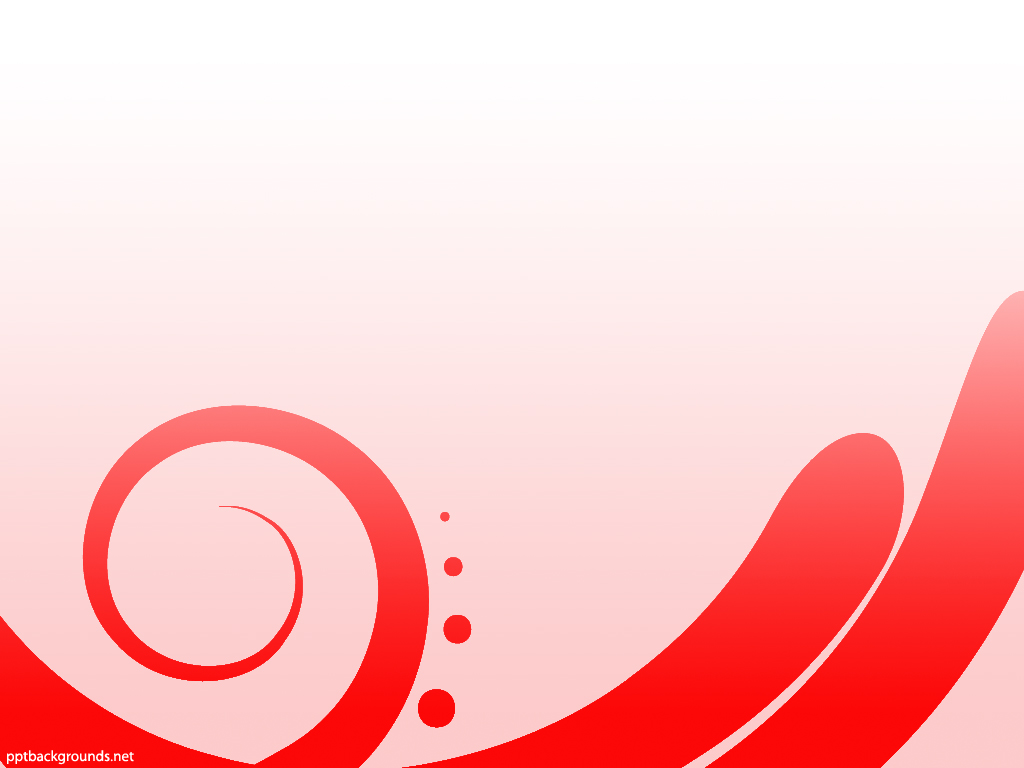 Câu 1. Chỉ ra PTBĐ chính của đoạn trích?
Câu 2. Theo tác giả, thế nào là bản lĩnh? 
Câu 3. Chỉ ra BPTT được sử dụng trong câu sau: Nếu không có phương pháp thì cũng giống như bạn đang nhắm mắt chạy trên con đường có nhiều ổ gà.
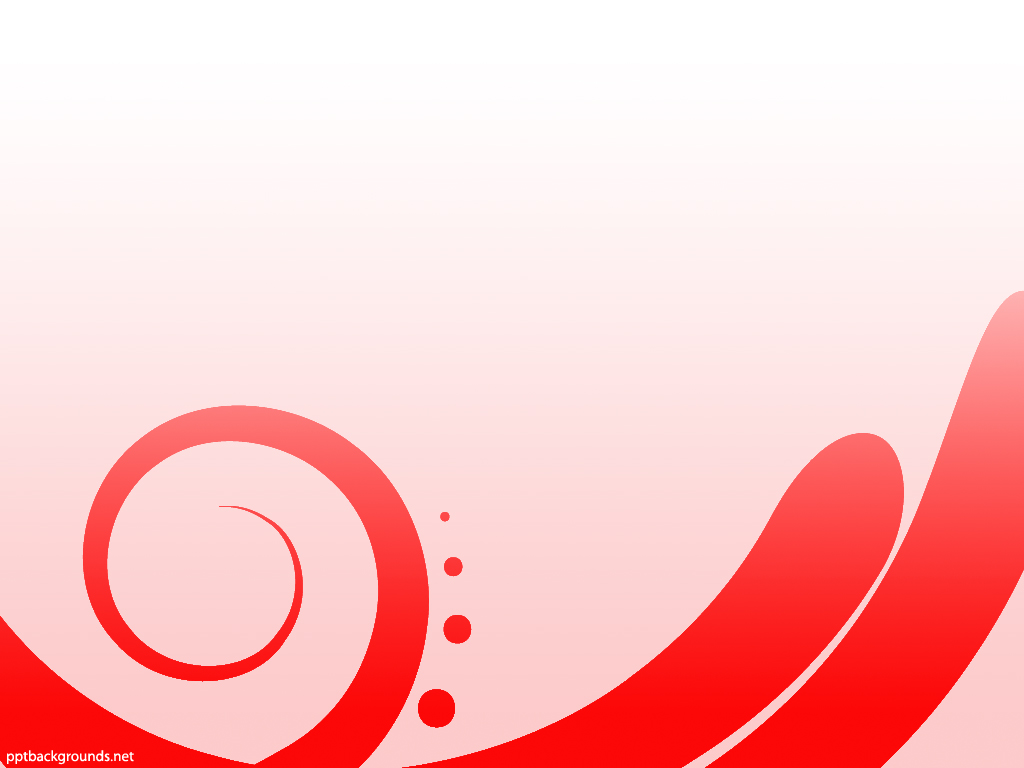 Câu 4. Làm thế nào để con người có bản lĩnh?
Câu 6. Phân tích cấu tạo ngữ pháp của câu văn sau: Chúng ta thường yêu thích những người có bản lĩnh sống.
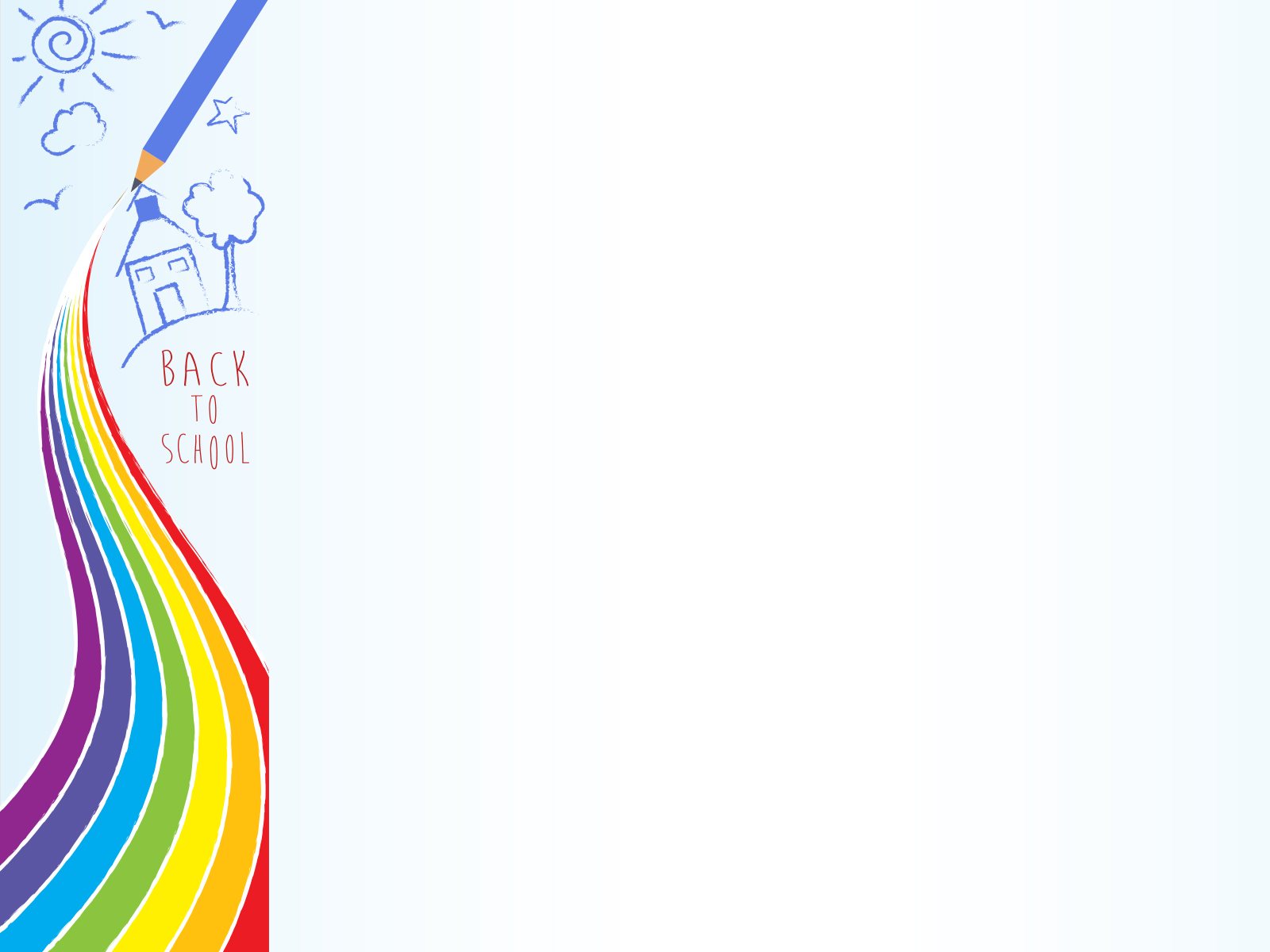 5
* Giải thích: 
- Bản lĩnh là sự tự khẳng định mình, bày tỏ những quan điểm cá nhân và có chính kiến trong mọi vấn đề. Người bản lĩnh dám đương đầu với mọi thử thách để đạt điều mong muốn.
Câu 5. Hãy viết một đoạn văn trình bày suy nghĩ về ý kiến: Tuổi trẻ cần sống có bản lĩnh để dám đương đầu với mọi khó khăn thử thách.
* Bàn luận:
- Ý kiến đúng, có ý nghĩa trong cuộc sống. Sống bản lĩnh giúp cho bản thân có được sự tự tin trong cuộc sống, từ đó đề ra những mục tiêu và dám thực hiện chúng.
- Trước những cám dỗ của cuộc sống, người bản lĩnh hoàn toàn có thể tự vệ và tự ý thức được những điều cần làm.
- Phê phán những người sống thiếu bản lĩnh, họ bị lệ thuộc vào suy nghĩ và chính kiến của người khác…
* Bài học: Ý thức được bản thân cần có bản lĩnh trong cuộc sống và rút ra bài học hành động phù hợp cho bản thân. Lỗi lầm là những sai lầm, tội lỗi con người mắc phải và để lại những hậu quả đáng tiếc cho mình và mọi người.
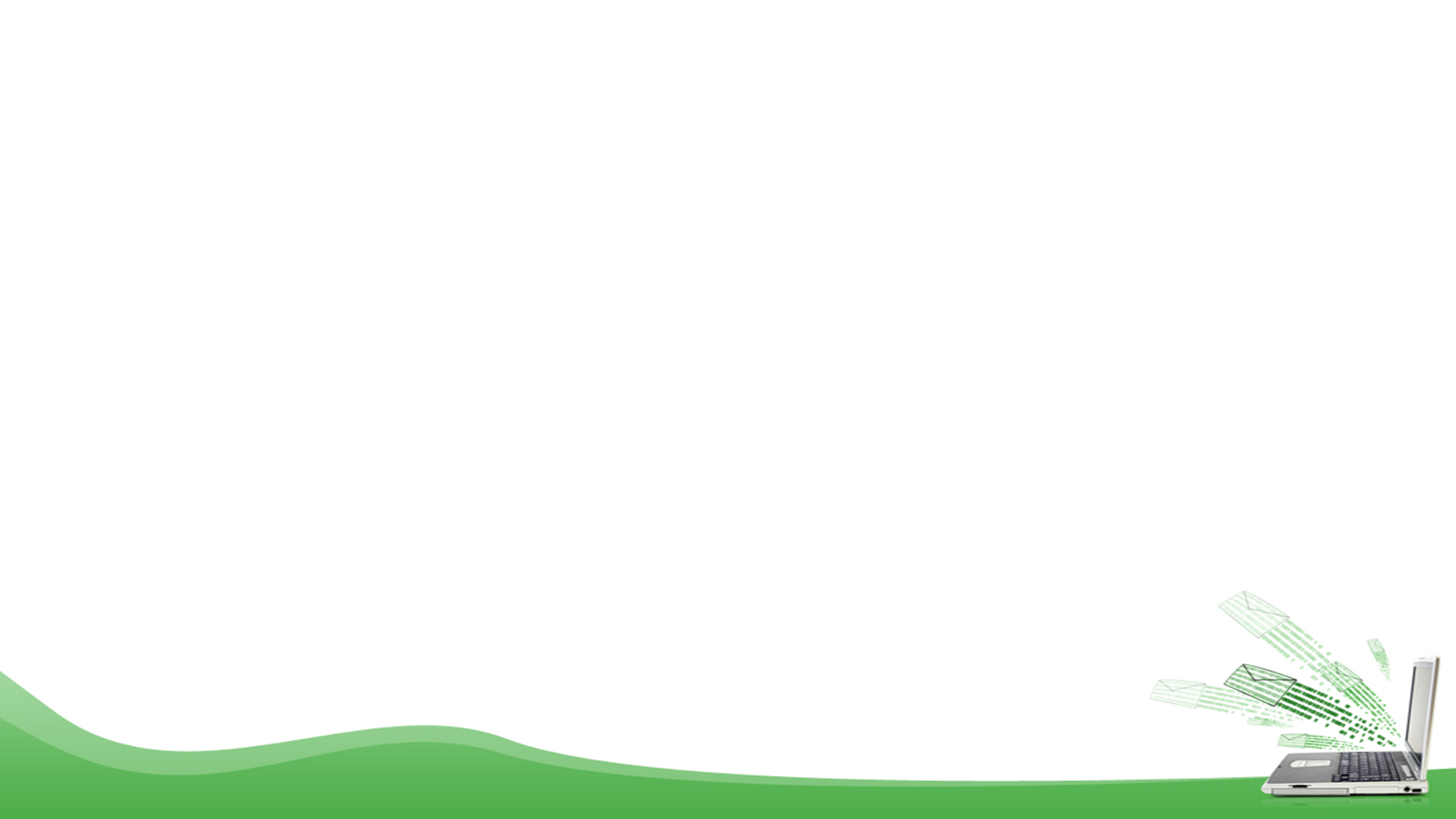 19.                             THEO AI PHẢI CẨN THẬN
             Đức Khổng Tử thấy kẻ đánh lưới bắt chim sẻ chỉ đánh được thuần sẻ non vàng  mép. Ngài bèn hỏi rằng: 
- Không đánh được sẻ già là tại làm sao?
Kẻ đánh lưới nói: 
- Sẻ già biết sợ, cho nên khó bắt được, sẻ non tham ăn, cho nên dễ bắt. Nếu sẻ non mà theo sẻ già thì bắt sẻ non cũng khó, nhưng nếu sẻ già mà theo sẻ non thì bắt sẻ già cũng dễ!” 	Đức Khổng Tử nghe đoạn quay lại bảo học trò rằng: “Biết sợ để tránh tai họa, tham ăn mà quên nguy vong, đó đều là tính tự nhiên vậy. Song, phúc hay họa lại do ở cái theo khôn hay theo dại. Cho nên người quân tử trước khi theo ai phải cẩn thận. Theo ai mà biết phòng xa như người lão luyện thì được toàn thân, theo ai mà hay nông nổi như kẻ trẻ dại thì bại hoại.”
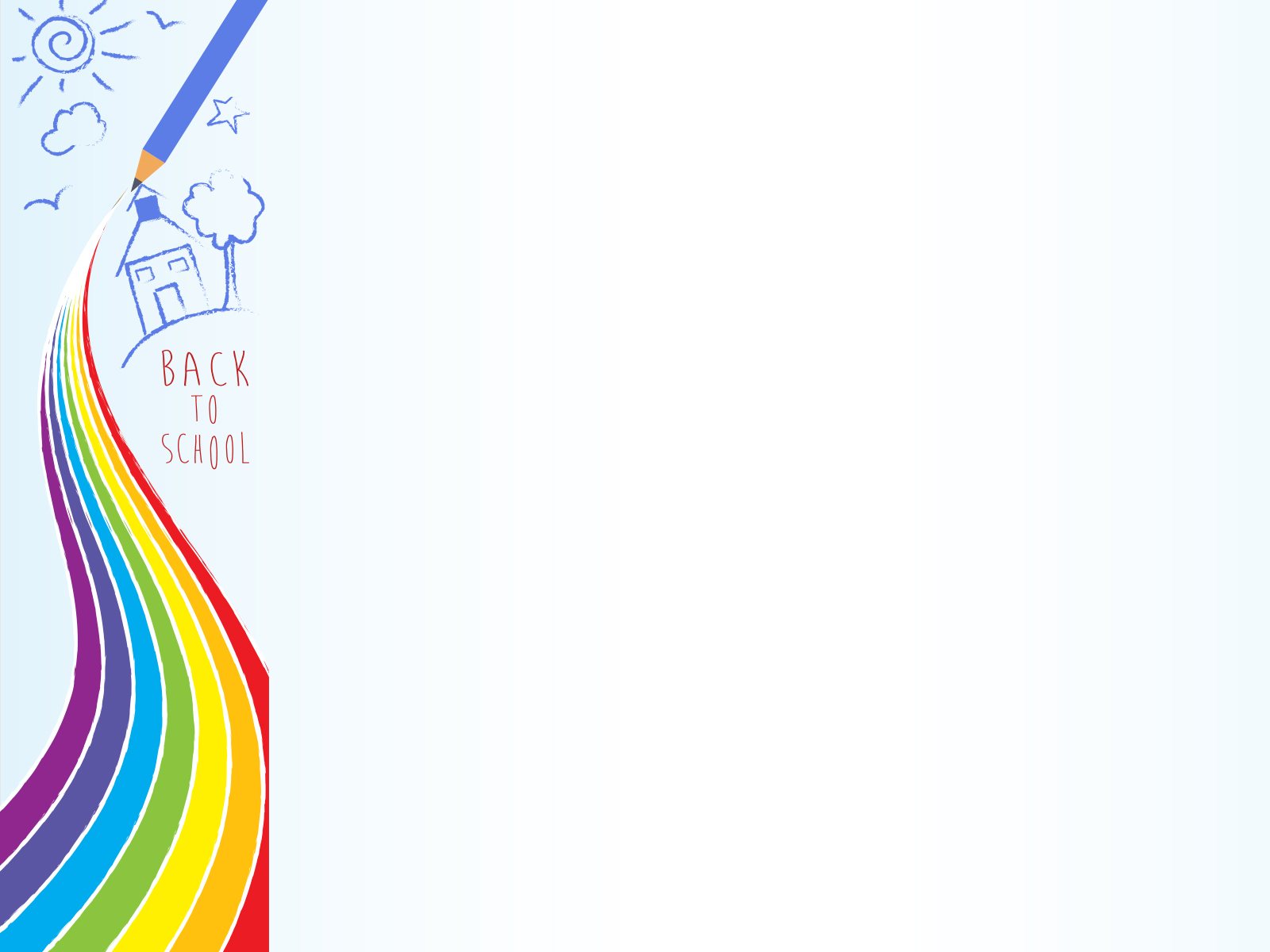 a. Xác định PTBĐ chính của văn bản. 
b. Theo nội dung câu chuyện, sẻ già có theo sẻ non không? 
c. Hình ảnh ẩn dụ sẻ non, sẻ già có ý nghĩa gì? 
d. Theo em, Đức Khổng Tử đã nói gì với các học trò của mình ? 
e. Phân tích cấu tạo ngữ pháp của câu sau và rút ra kết luận: Cho nên người quân tử trước khi theo ai phải cẩn thận.
f. Chỉ ra phép liên kết hình thức được sử dụng trong 2 câu văn sau: Song, phúc hay họa lại do ở cái theo khôn hay theo dại. Cho nên, người quân tử trước khi theo ai phải cẩn thận.
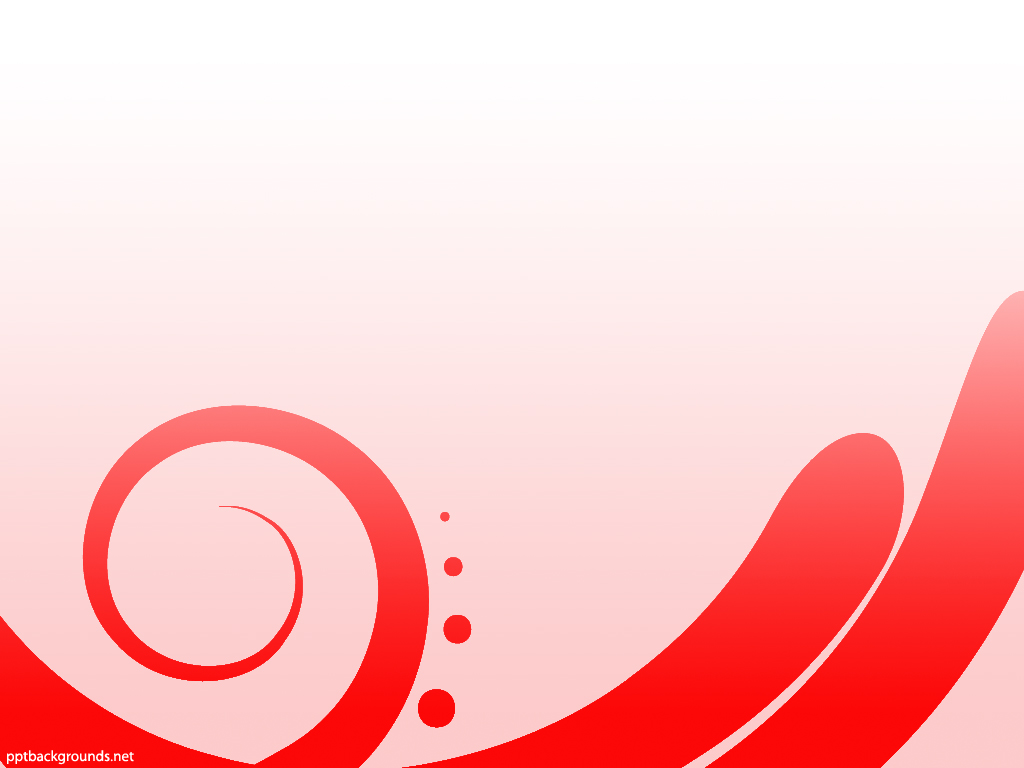 a. Xác định PTBĐ chính của văn bản. 
b. Theo nội dung câu chuyện, sẻ già có theo sẻ non không? 
c. Hình ảnh ẩn dụ sẻ non, sẻ già có ý nghĩa gì?
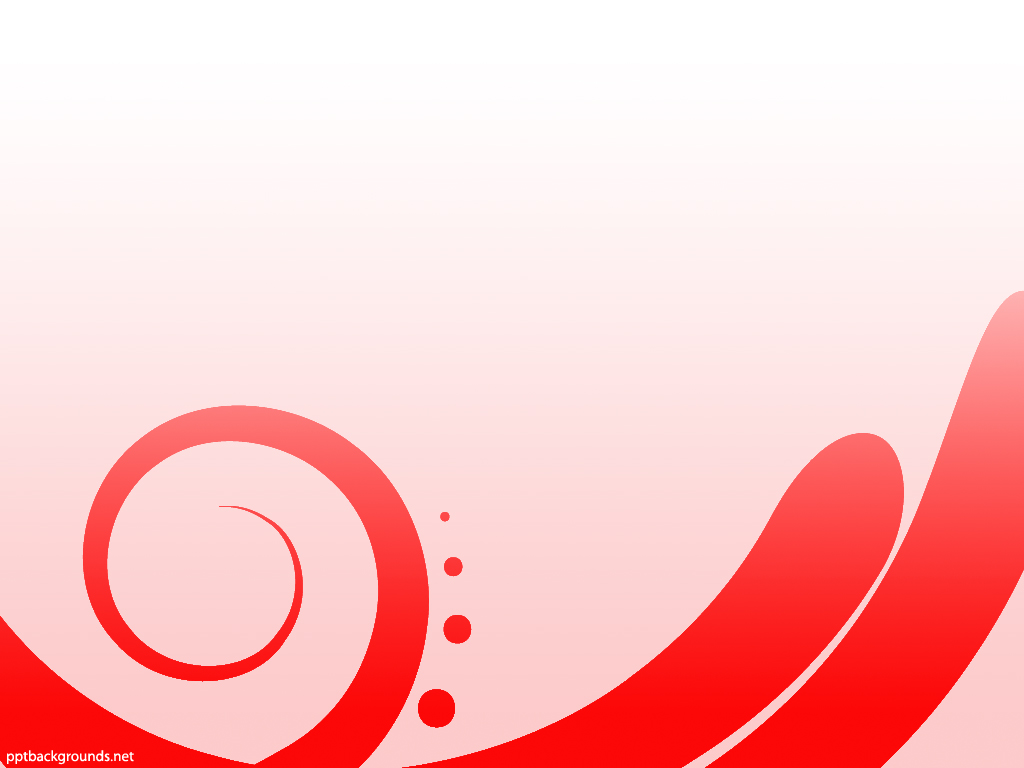 d. Theo em, Đức Khổng Tử đã nói gì với các học trò của mình ? 
e. Phân tích cấu tạo ngữ pháp của câu sau và rút ra kết luận: Cho nên người quân tử trước khi theo ai phải cẩn thận.
f. Chỉ ra phép liên kết hình thức được sử dụng trong 2 câu văn sau: Song, phúc hay họa lại do ở cái theo khôn hay theo dại. Cho nên, người quân tử trước khi theo ai phải cẩn thận.
20. Đọc đoạn trích và trả lời các câu hỏi:
	Ngày 12/9, trên mạng xã hội xôn xao clip bắt quả tang xe vận tải chở thực phẩm không đảm bảo chất lượng vào trường học. Kèm theo clip là những hình ảnh một số loại củ quả có biểu hiện thối rữa, thậm chí xuất hiện cả dòi bọ bên trong. Cụ thể như quả bí xanh, đu đủ đã không còn tươi, su su hỏng mọc rễ, bí đỏ thối... Không những thế, có người đập thử một quả trứng, bằng mắt thường cũng có thể thấy quả trứng này rất loãng, lòng đỏ nát, dấu hiệu của việc trứng đã hỏng.
	Theo tìm hiểu của phóng viên, sự việc trên được phát hiện tại trường tiểu học Lý Nhân (xã Lý Nhân, huyện Vĩnh Tường, tỉnh Vĩnh Phúc). Ngay sau khi phát hiện sự việc trên, rất đông phụ huynh học sinh đã đến kiểm tra. Tất cả đều tỏ rõ sự bức xúc vì nhà trường sử dụng thực phẩm bẩn, không an toàn và gây ảnh hưởng đến sức khỏe của các cháu. Thông tin từ người đăng tải clip cho biết, thời gian gần đây, nghi ngờ về việc trường học nhập thực phẩm hỏng, kém chất lượng, không rõ nguồn gốc xuất xứ đem về chế biến cho học sinh bán trú ăn trưa nên người dân đã tổ chức “mai phục” để bắt quả tang.
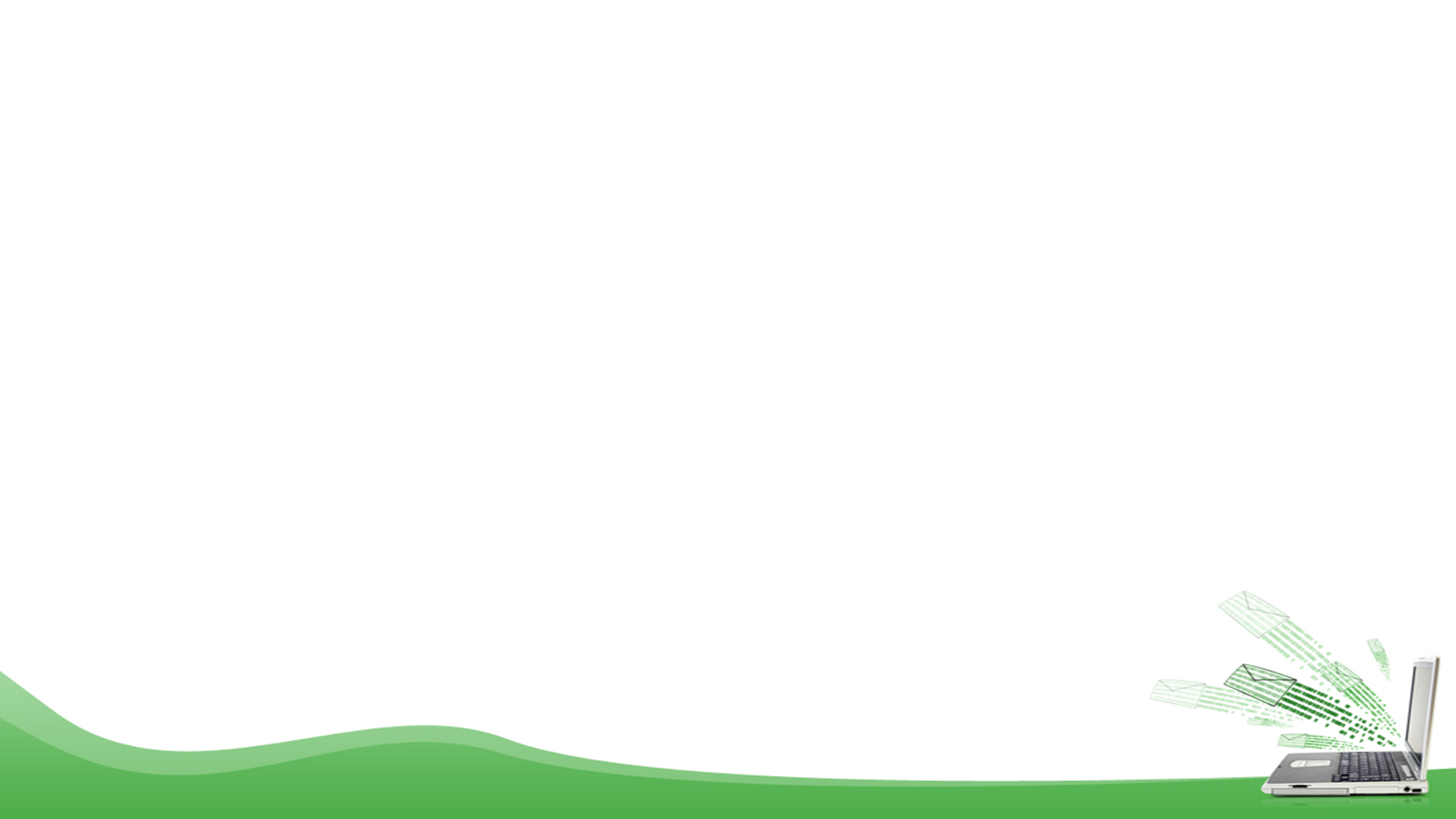 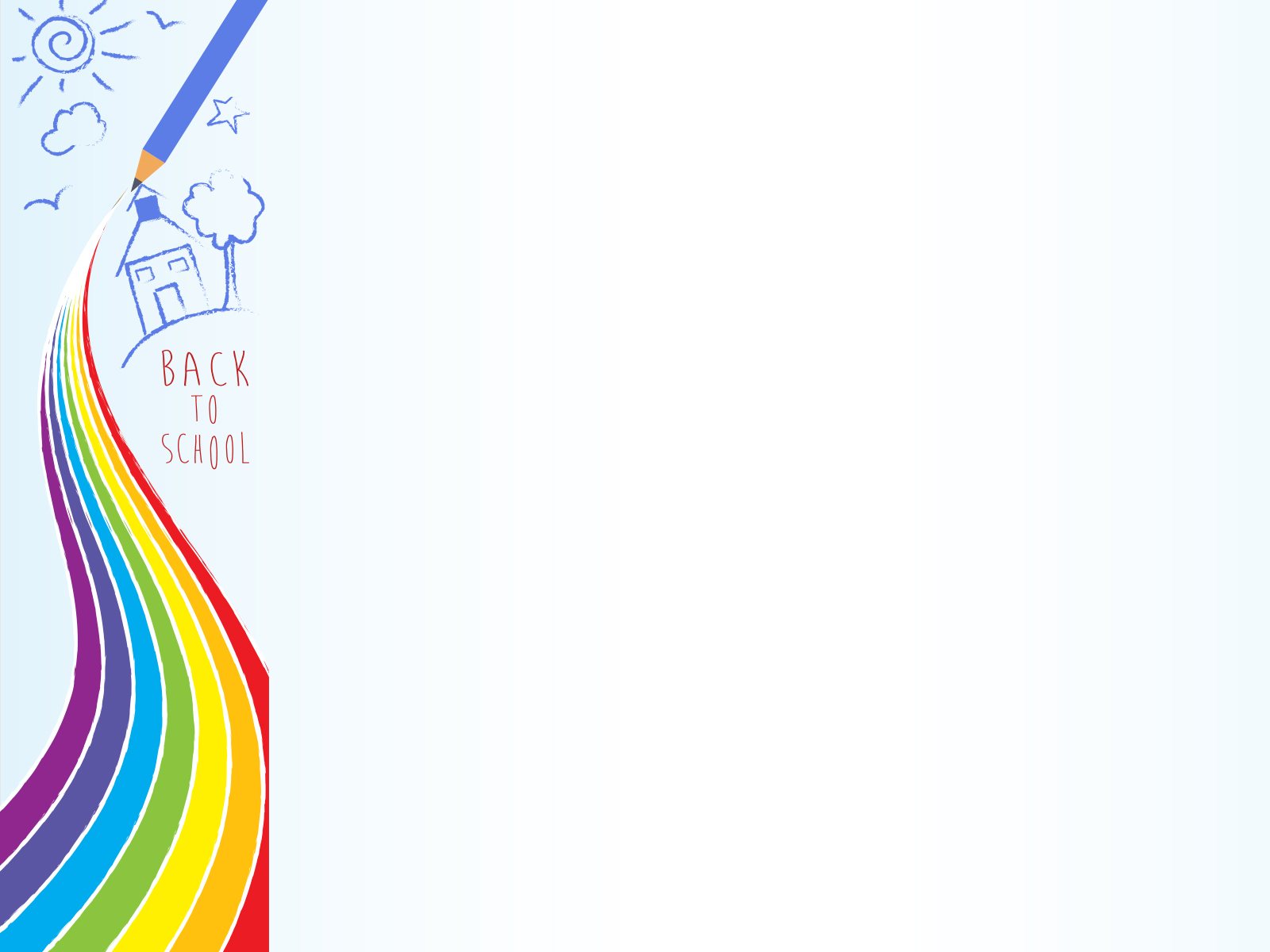 Câu 1: Xác định PTBĐ chính của văn bản trên? 
Câu 2. Thực phẩm được sử dụng tại trường tiểu học Lý Nhân có đặc điểm gì?
Câu 3: Theo tác giả, sau khi phát hiện vụ việc trên, thái độ của phụ huynh học sinh ra sao? 
Câu 4: Xác định biện pháp tu từ trong câu văn "Cụ thể như quả bí xanh, đu đủ đã không còn tươi, su su hỏng mọc rễ, bí đỏ thối.". Nêu tác dụng? 
Câu 5: Theo em thông điệp mà tác giả muốn nói với người đọc là gì? 
Câu 6. Hãy viết 1 đoạn văn nêu suy nghĩ của em về vấn đề thực phẩm bẩn trong xã hội.
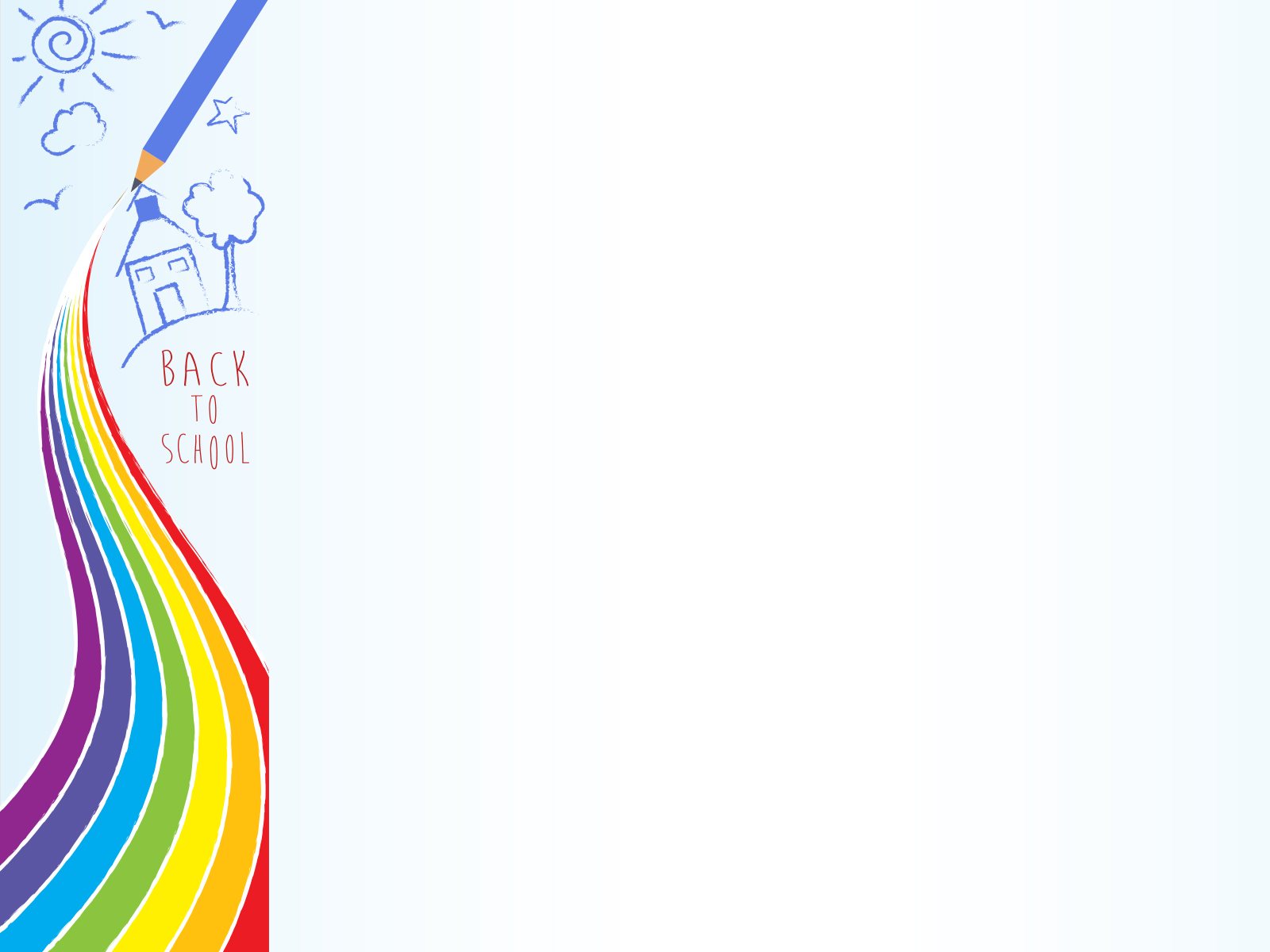 Câu 1: Xác định PTBĐ chính của văn bản trên? 
Câu 2. Thực phẩm được sử dụng tại trường tiểu học Lý Nhân có đặc điểm gì?
Câu 3: Theo tác giả, sau khi phát hiện vụ việc trên, thái độ của phụ huynh học sinh ra sao?
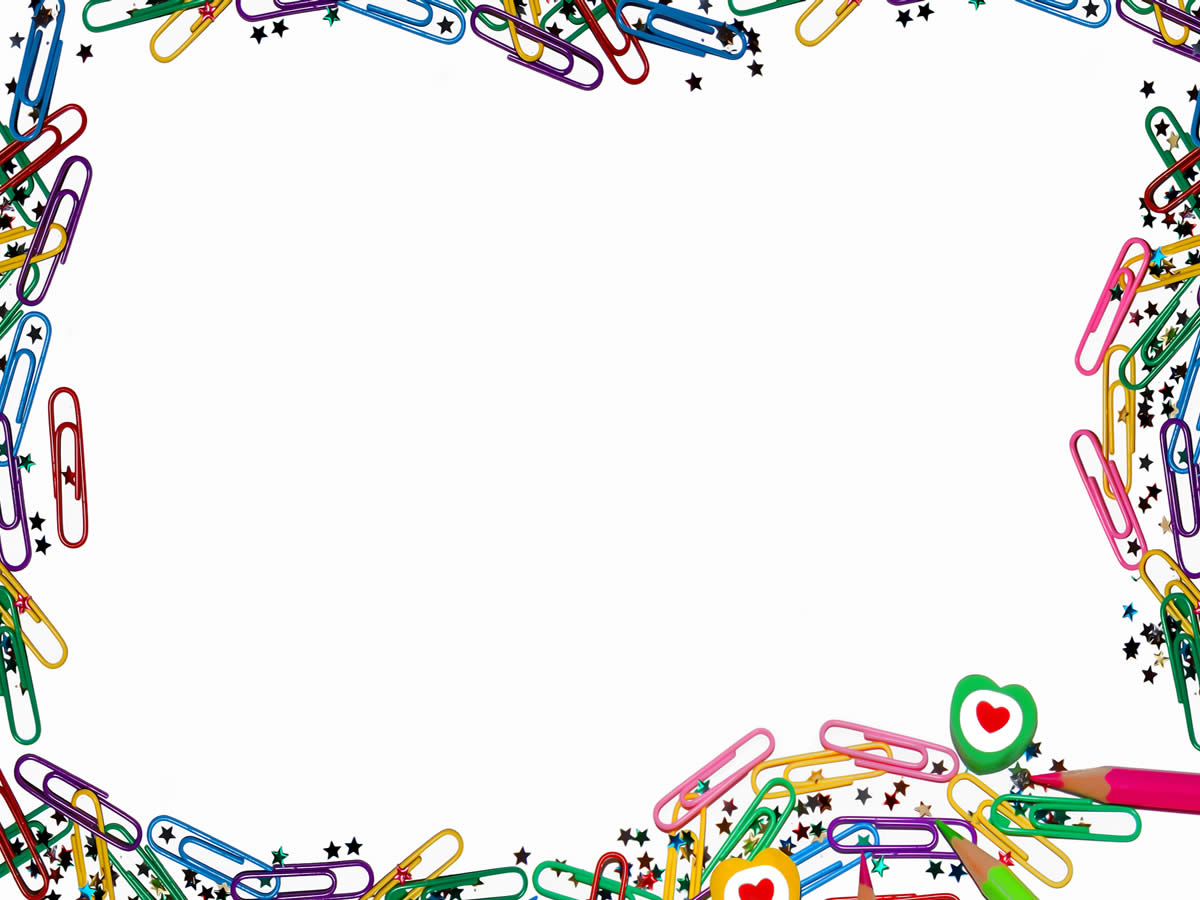 Câu 4: Xác định biện pháp tu từ trong câu văn "Cụ thể như quả bí xanh, đu đủ đã không còn tươi, su su hỏng mọc rễ, bí đỏ thối.". Nêu tác dụng? 
Câu 5: Theo em thông điệp mà tác giả muốn nói với người đọc là gì? 
Câu 6. Hãy viết 1 đoạn văn nêu suy nghĩ của em về vấn đề thực phẩm bẩn trong xã hội.
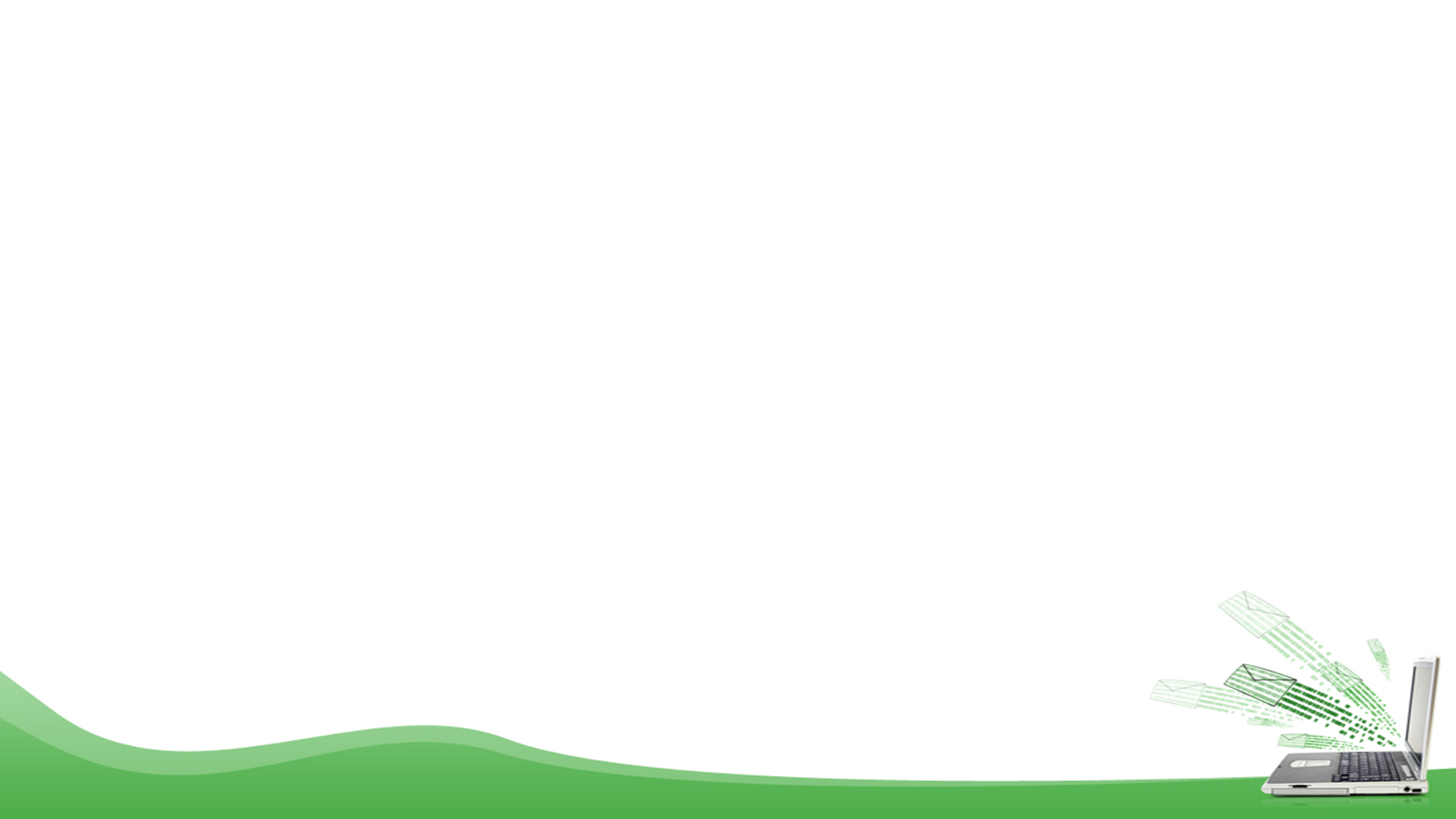 22. Đọc ngữ liệu sau và trả lời câu hỏi:
    Thành công và thất bại chỉ đơn thuần là những điểm mốc nối tiếp nhau trong cuộc sống để tôi luyện nên sự trưởng thành của con người. Thất bại giúp con người đúc kết được kinh nghiệm để vươn tới chiến thắng và khiến những thành công đạt được thêm phần ý nghĩa. Không có ai luôn thành công hay thất bại, tuyệt đối thông minh hay dại khờ, tất cả đều phụ thuộc vào nhận thức, tư duy tích cực hay tiêu cực của mỗi người. Như chính trị gia người Anh, Sir Winston Churchill, từng nói, "Người bi quan nhìn thấy khó khăn trong mỗi cơ hội, còn người lạc quan nhìn thấy cơ hội trong mỗi khó khăn". Sẽ có những người bị ám ảnh bởi thất bại, bị chúng bủa vây, che lấp những cơ hội dẫn tới thành công. Tuy nhiên, đừng sa vào vũng lầy bi quan đó, thất bại là một lẽ tự nhiên và là một phần tất yếu của cuộc sống. Đó là một điều bạn không thể tránh khỏi, nếu không muốn nói thực sự là trải nghiệm mà bạn nên có trong đời. Vì vậy, hãy thất bại một cách tích cực.
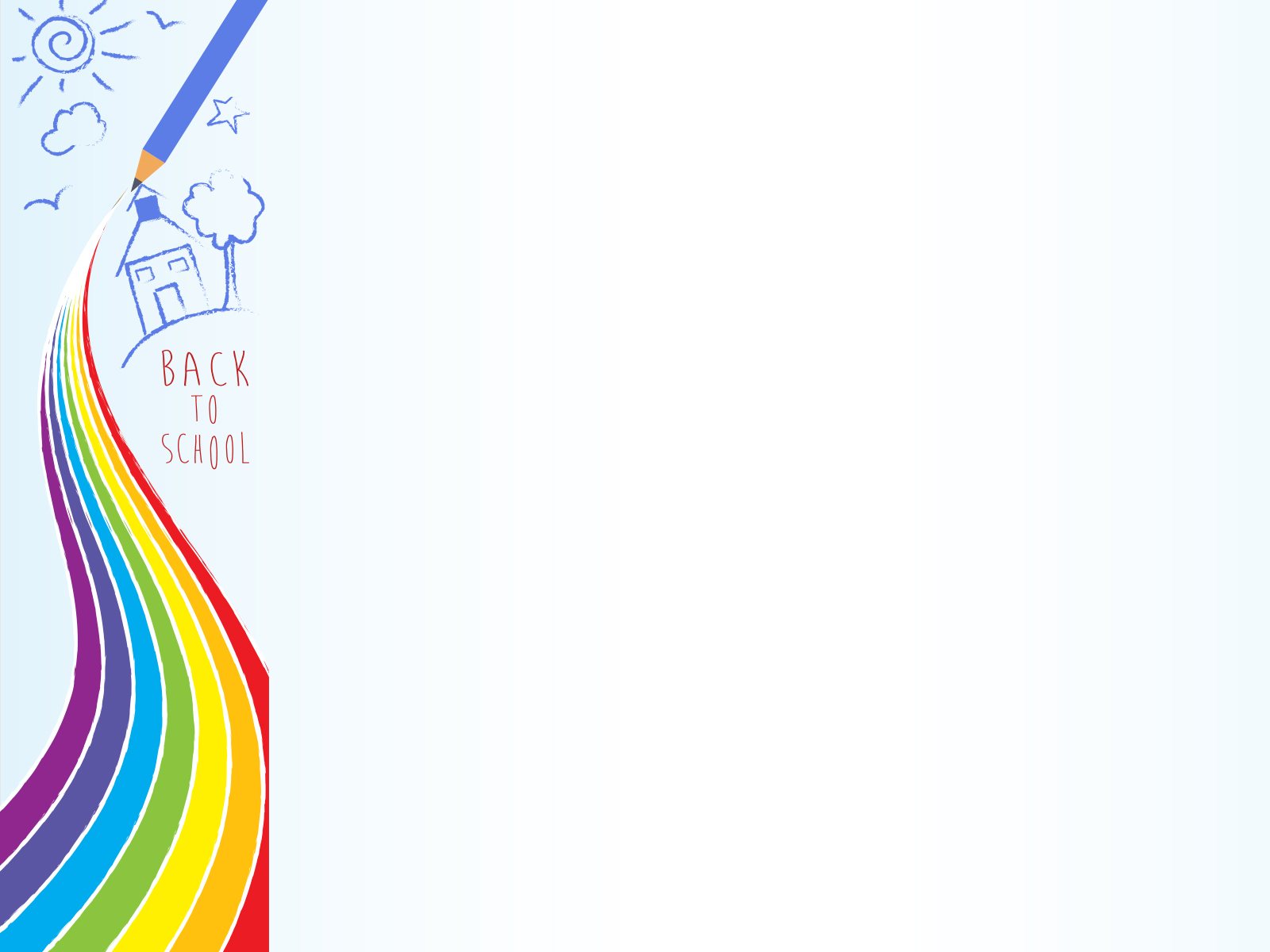 Câu 1. Xác định PTBĐ chính và chủ đề của đoạn trích?
Câu 2. Chỉ ra và phân tích tác dụng của một BPTT có trong câu văn “ Sẽ có những người bị ám ảnh bởi thất bại, bị chúng bủa vây, che lấp những cơ hội dẫn tới thành công”. 
Câu 3. Tại sao tác giả lại nói: “thất bại là 1 lẽ tự nhiên và là 1 phần tất yếu của cuộc sống?
Câu 4. Điều em tâm đắc nhất qua đoạn trích là gì? 
Câu 5. Phân tích cấu tạo ngữ pháp của câu văn sau và rút ra kết luận: Người bi quan nhìn thấy khó khăn trong mỗi cơ hội, còn người lạc quan nhìn thấy cơ hội trong mỗi khó khăn 
Câu 6. Chỉ ra phép liên kết hình thức được sử dụng trong đoạn văn sau: Đó là một điều bạn không thể tránh khỏi, nếu không muốn nói thực sự là trải nghiệm mà bạn nên có trong đời. Vì vậy, hãy thất bại một cách tích cực.
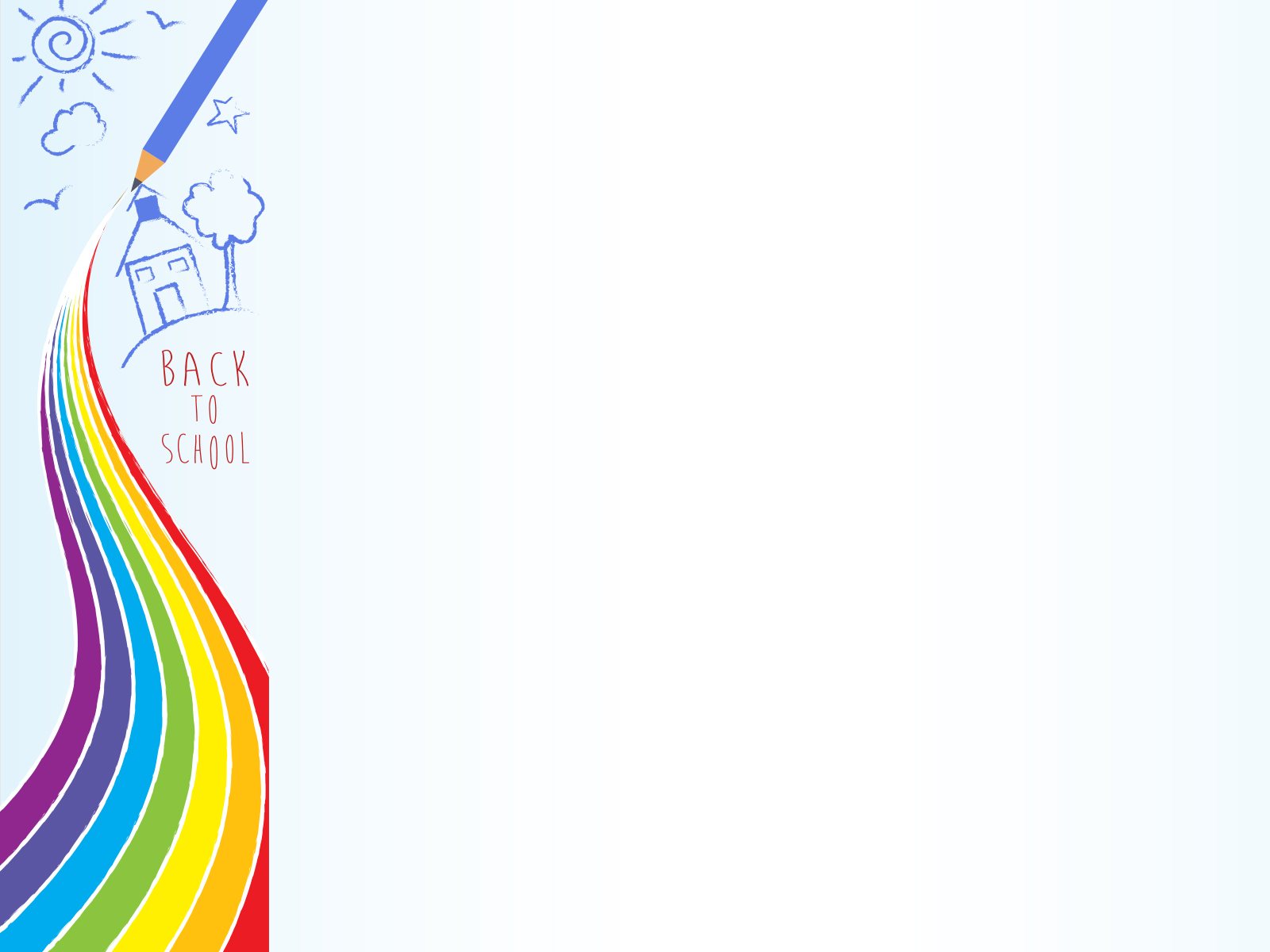 Câu 1. Xác định PTBĐ chính và chủ đề của đoạn trích?
Câu 2. Chỉ ra và phân tích tác dụng của một BPTT có trong câu văn “ Sẽ có những người bị ám ảnh bởi thất bại, bị chúng bủa vây, che lấp những cơ hội dẫn tới thành công”.
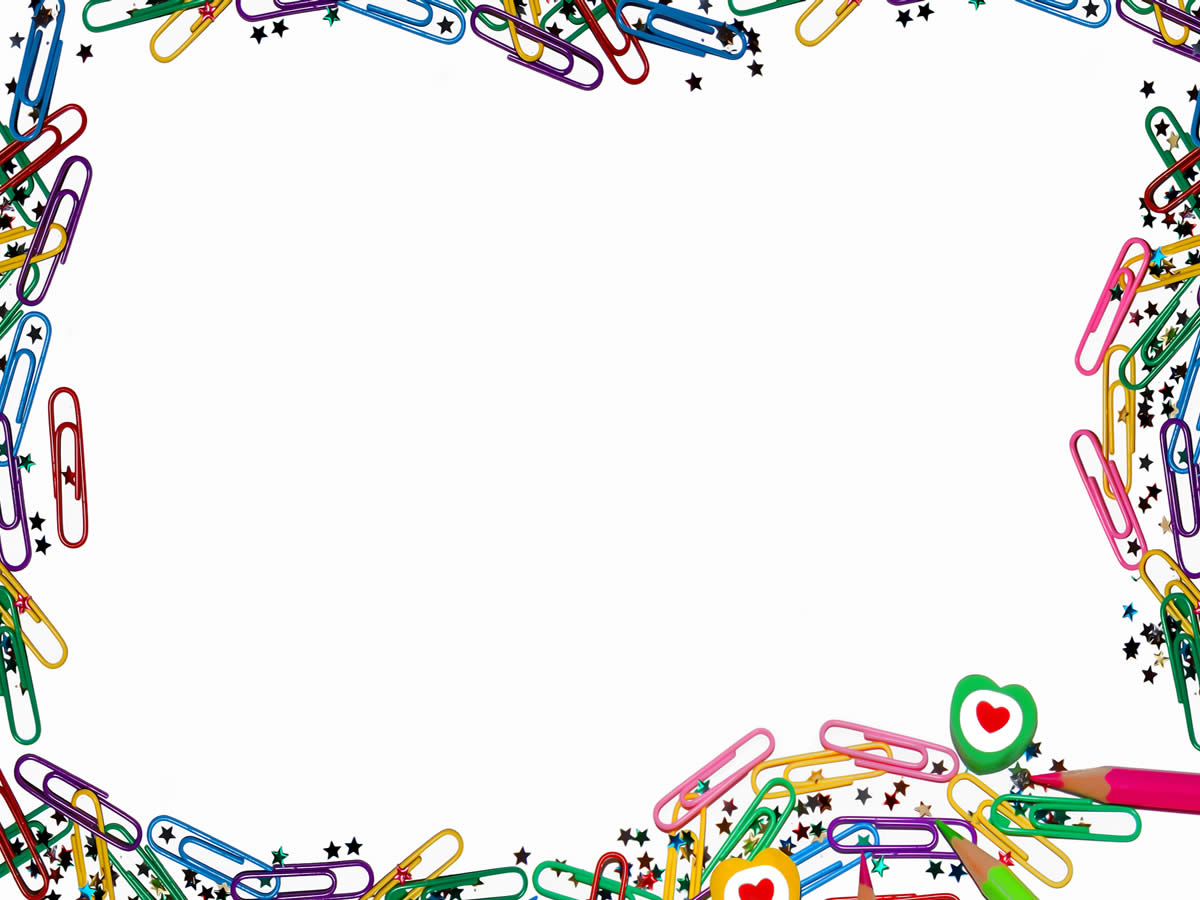 Câu 3. Tại sao tác giả lại nói: “thất bại là 1 lẽ tự nhiên và là 1 phần tất yếu của cuộc sống?
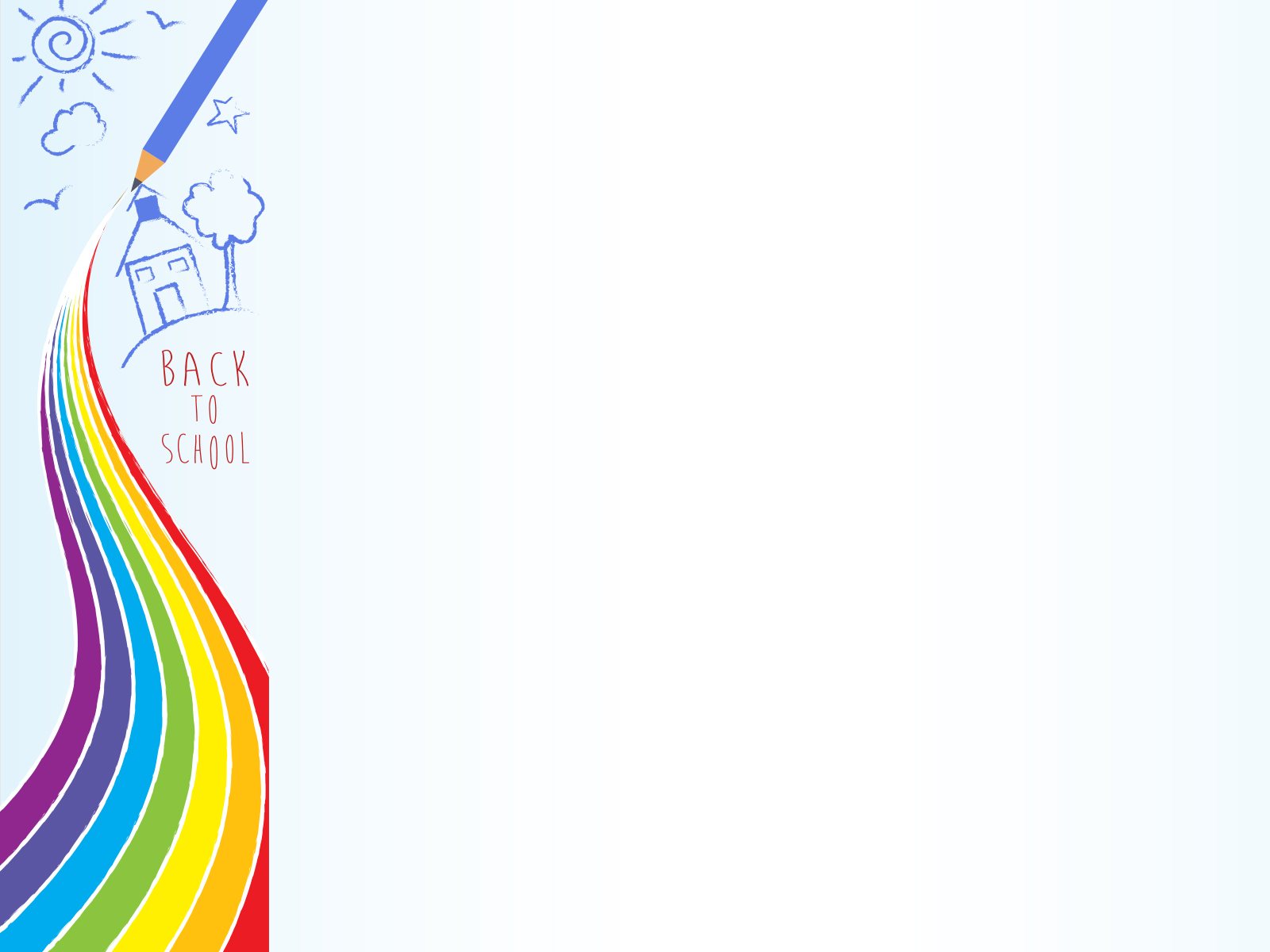 Câu 4. Điều em tâm đắc nhất qua đoạn trích là gì?
Câu 5. Phân tích cấu tạo ngữ pháp của câu văn sau và rút ra kết luận: Người bi quan nhìn thấy khó khăn trong mỗi cơ hội, còn người lạc quan nhìn thấy cơ hội trong mỗi khó khăn 
Câu 6. Chỉ ra phép liên kết hình thức được sử dụng trong đoạn văn sau: Đó là một điều bạn không thể tránh khỏi, nếu không muốn nói thực sự là trải nghiệm mà bạn nên có trong đời. Vì vậy, hãy thất bại một cách tích cực.
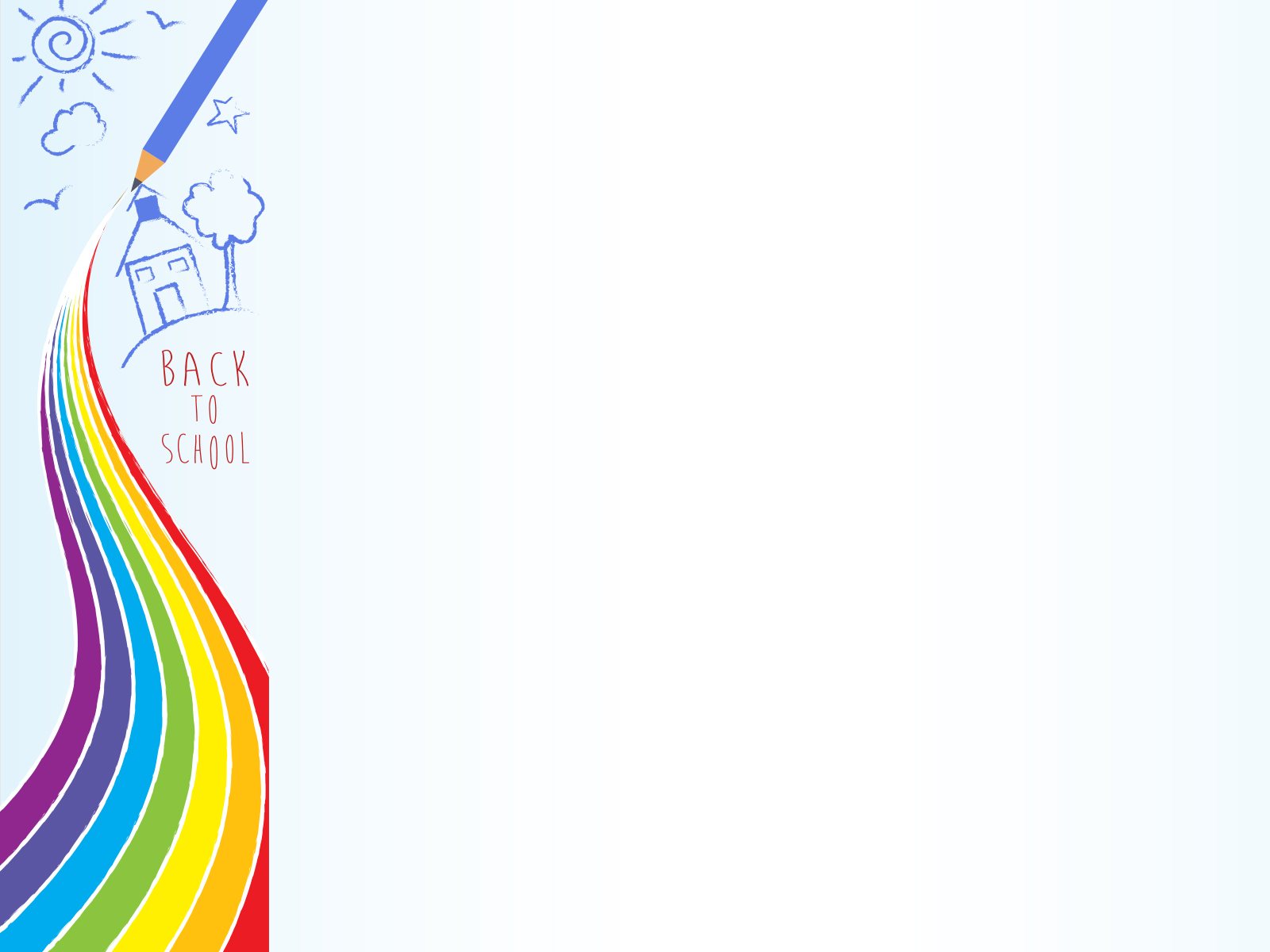 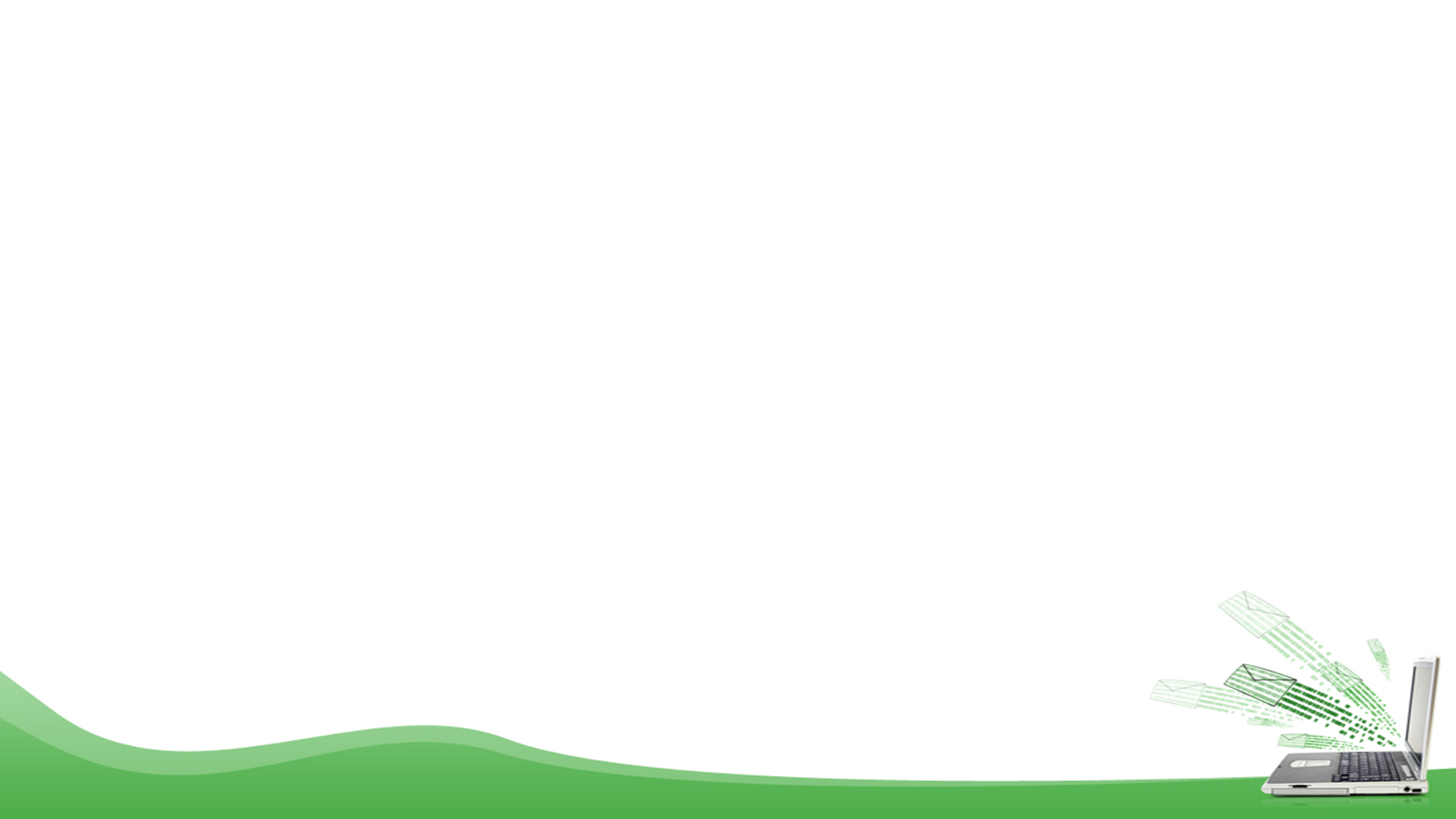 23. Đọc đoạn trích sau và thực hiện các yêu cầu ở dưới:
          (1) Lòng nhân ái là một trong những phẩm chất hàng đầu, là văn hóa của mỗi một con người. Lòng nhân ái có được là do sự góp công của mỗi gia đình và nhà trường  tạo lập cho các em thông qua các hoạt động trải nghiệm rèn luyện, học tập, sẻ chia, “đau với nỗi đau của người khác”… Và lòng nhân ái của các em Trường Quốc tế Global đã được hình thành như thế,…
          (2)… Lòng nhân ái là một phần quan trọng trong mục tiêu giáo dục toàn diện của trường GIS và thực tế, lòng nhân ái rất cần trong đời sống, đó là nét văn hóa, là cốt cách của mỗi một con người. Các hoạt động từ thiện đã và đang diễn ra tại Trường Quốc tế Global đã góp phần giúp các em học sinh xây dựng tính cộng đồng, tinh thần trách nhiệm, sẻ chia với mọi người và giúp người khi khó khăn hoạn nạn; phát triển toàn diện tri thức và đạo đức để trở thành những công dân ưu tú, có ích cho xã hội, gìn giữ được bản sắc văn hóa Việt Nam.
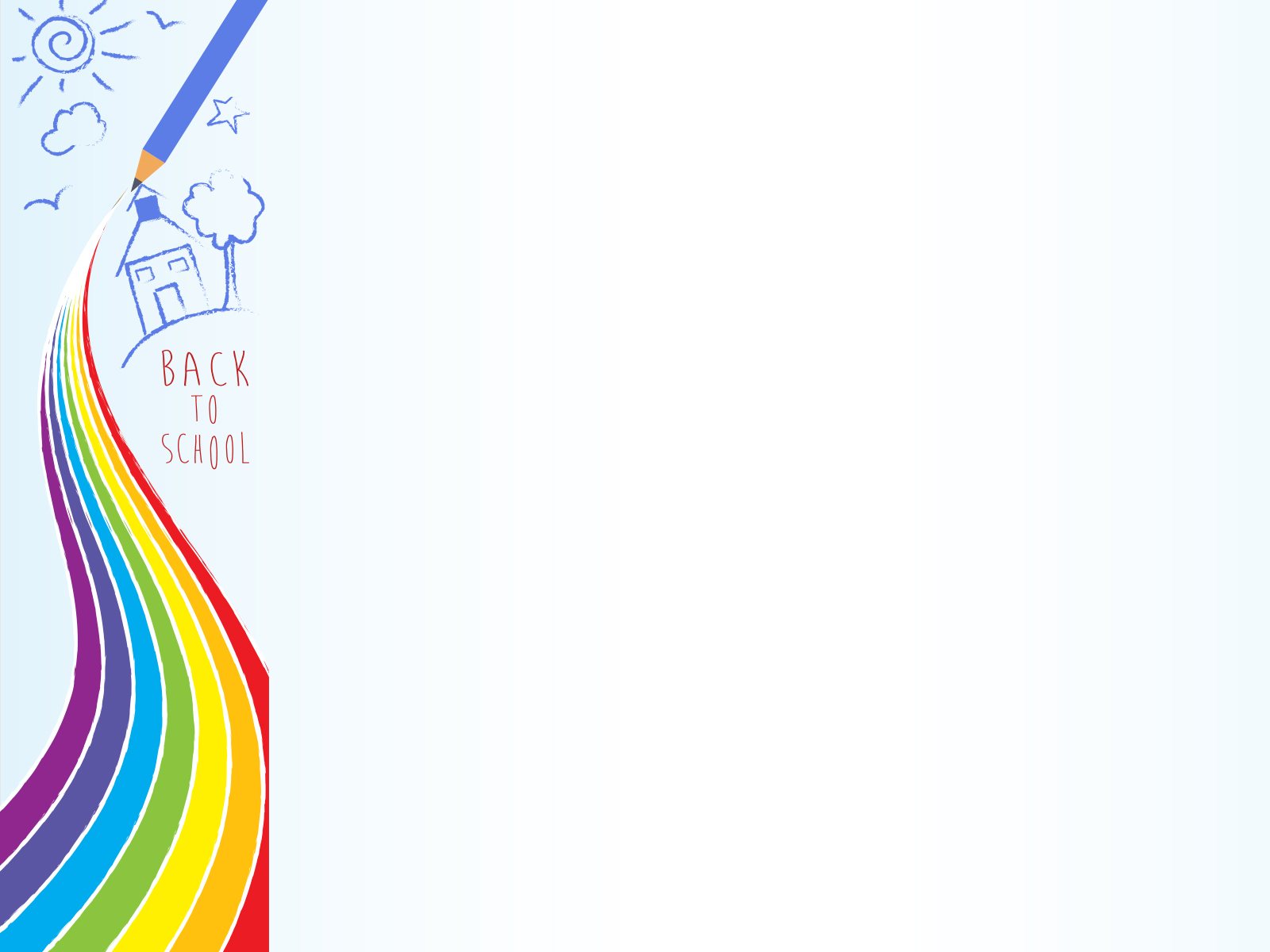 Câu 1: Xác định PTBĐ chính được sử dụng trong đoạn trích trên.
Câu 2: Theo em, câu văn nào trong đoạn (2) nhấn mạnh vị trí, vai trò của lòng nhân ái?
Câu 3: Em hiểu như thế nào về câu nói: “Lòng nhân ái có được là do sự góp công của mỗi gia đình và nhà trường tạo lập cho các em thông qua các hoạt động trải nghiệm rèn luyện, học tập, sẻ chia, “đau với nỗi đau của người khác”?
Câu 4: Thông điệp nào của đoạn trích trên có ý nghĩa nhất đối với anh/ chị?
Câu 5. Phân tích cấu tạo ngữ pháp của câu văn sau và rút ra kết luận: Lòng nhân ái không phải tự sinh ra.
Câu 6. Chỉ ra phép liên kết hình thức có trong đoạn văn sau: (1) Lòng nhân ái không phải tự sinh ra. (2) Lòng nhân ái là một trong những phẩm chất hàng đầu, là văn hóa của mỗi một con người.
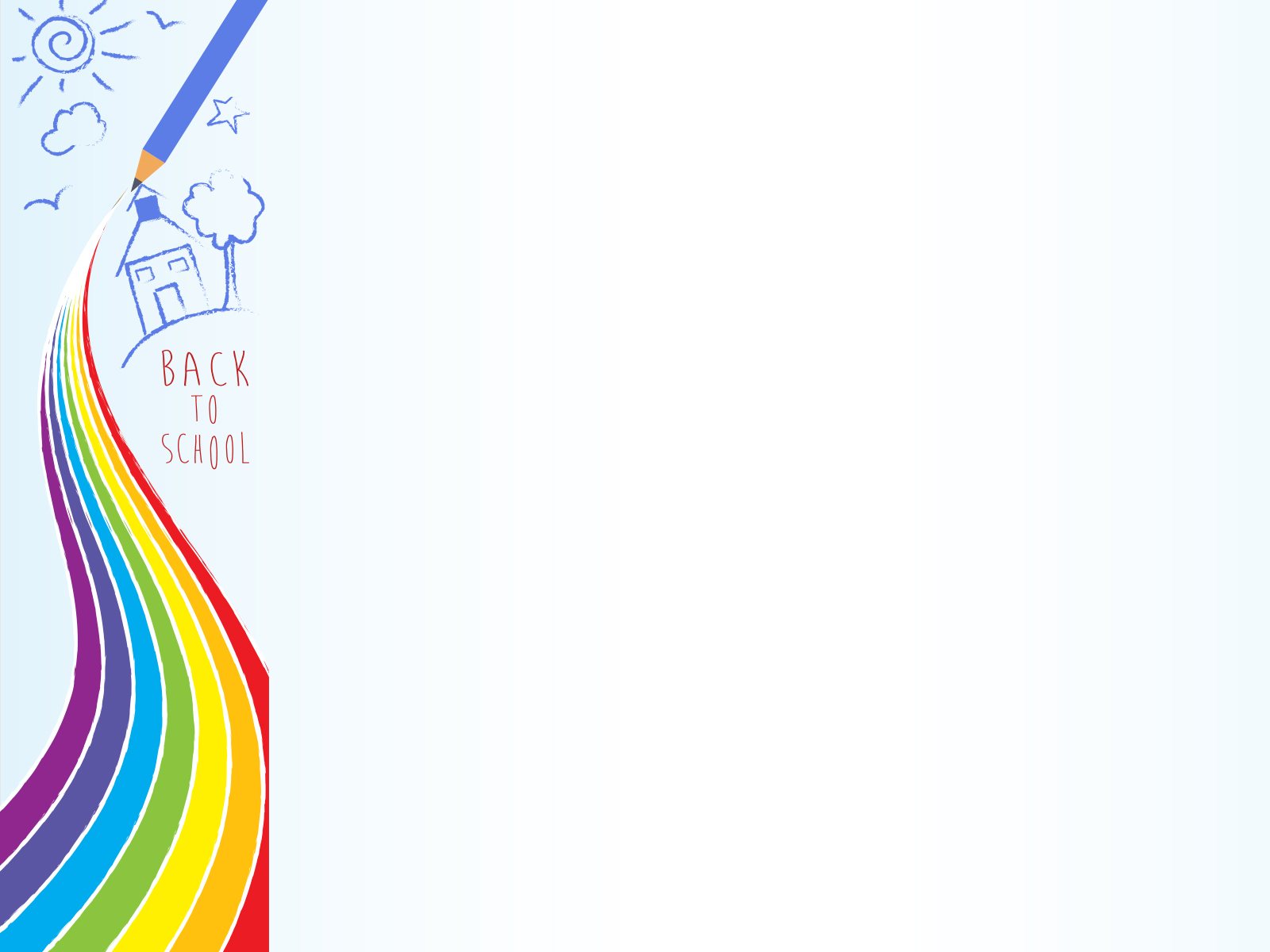 Câu 1: Xác định PTBĐ chính được sử dụng trong đoạn trích trên.
Câu 2: Theo em, câu văn nào trong đoạn (2) nhấn mạnh vị trí, vai trò của lòng nhân ái?
Câu 3: Em hiểu như thế nào về câu nói: “Lòng nhân ái có được là do sự góp công của mỗi gia đình và nhà trường tạo lập cho các em thông qua các hoạt động trải nghiệm rèn luyện, học tập, sẻ chia, “đau với nỗi đau của người khác”?
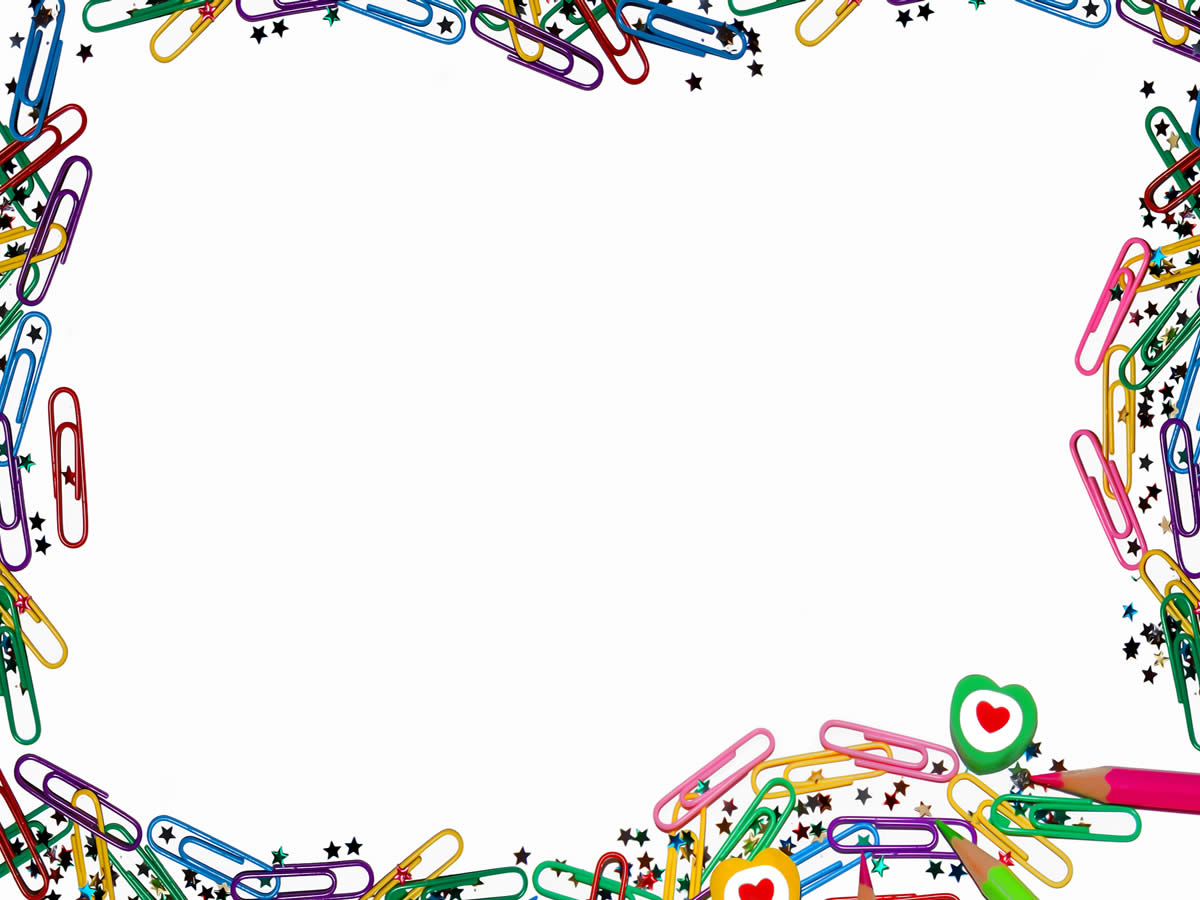 Câu 4: Thông điệp nào của đoạn trích trên có ý nghĩa nhất đối với anh/ chị?
Câu 5. Phân tích cấu tạo ngữ pháp của câu văn sau và rút ra kết luận: Lòng nhân ái không phải tự sinh ra.
Câu 6. Chỉ ra phép liên kết hình thức có trong đoạn văn sau: (1) Lòng nhân ái không phải tự sinh ra. (2) Lòng nhân ái là một trong những phẩm chất hàng đầu, là văn hóa của mỗi một con người.
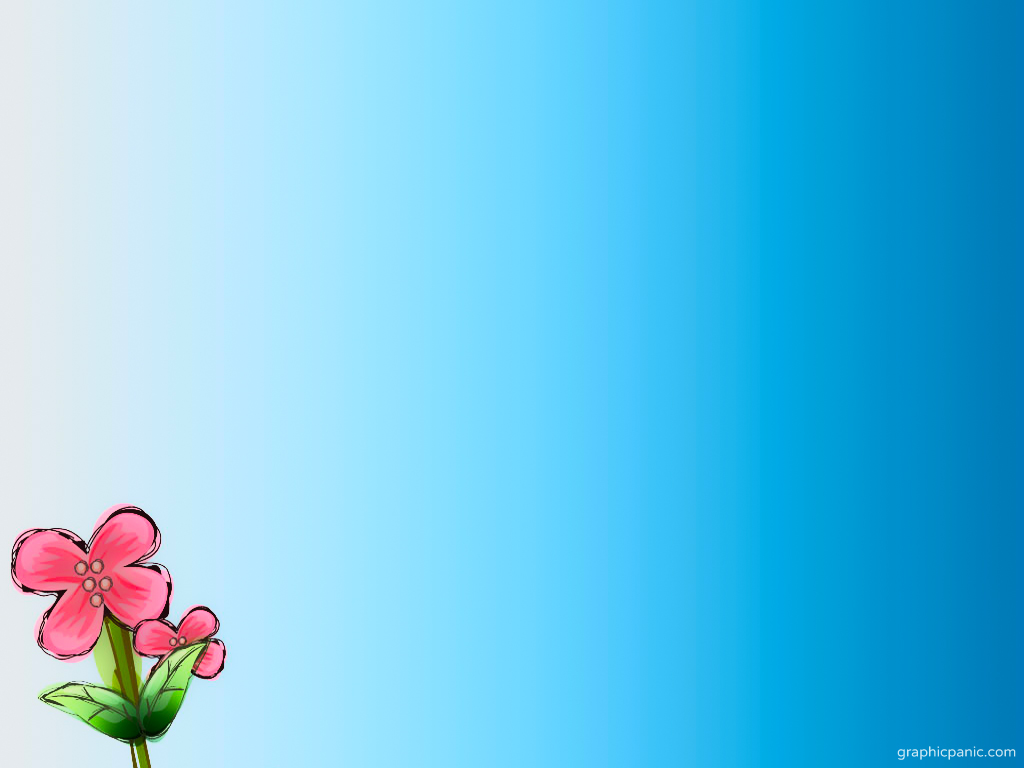 25. Đọc đoạn văn bản sau và thực hiện các yêu cầu sau:
           Nói về tàu điện tại Nhật, mỗi khoang tàu đều được thiết kế rõ ràng, đều có một dãy ghế ưu tiên có màu khác biệt dành cho những người có sức khỏe yếu, hoặc tàn tật gọi là “yusenseki”. Người Nhật luôn được biết đến là dân tộc có ý thức rất cao, những người khỏe mạnh lành lặn dù trên tàu có đang chật cứng cũng không bao giờ ngồi vào dãy ghế ưu tiên. Bởi họ biết chỗ nào mình nên ngồi, và chỗ nào không, cộng thêm lòng tự trọng không cho phép họ thực hiện hành vi “sai trái” ấy.
        Thứ hai người Nhật không bao giờ muốn mình trở nên yếu đuối trước mặt người khác, nhất là người lạ. Tinh thần samurai được truyền từ đời này sang đời khác đã cho họ sự bất khuất, hiên ngang trong mọi tình huống. Bởi vậy, hành động bạn nhường ghế cho họ có thể sẽ gây tác dụng ngược so với ý định tốt đẹp ban đầu. Người được nhường ghế sẽ nghĩ rằng trong mắt bạn, họ là một kẻ yếu đuối cần được “ban phát lòng thương”.
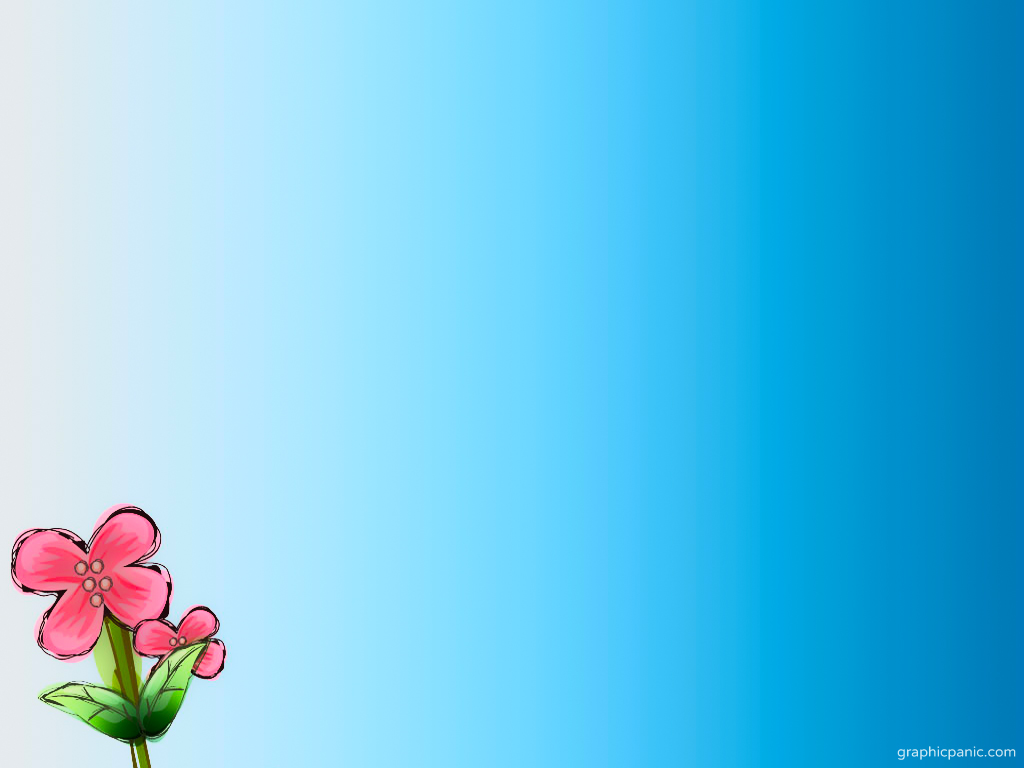 Thứ ba dân số Nhật đang được coi là “già” nhất thế giới, tuy nhiên người Nhật không bao giờ thừa nhận mình già. Nếu bạn đề nghị nhường ghế cho người lớn tuổi, việc này đồng nghĩa với việc bạn coi người đó là già, và đây chính là mũi dao nhọn “xiên” thẳng vào lòng tự ái vốn cao ngun ngút của người Nhật. Có thể bạn có ý tốt, nhưng người được nhường ghế sẽ cảm thấy bị xúc phạm. Bỏ đi nha.
       Cuối cùng xã hội Nhật Bản rất coi trọng sự bình đẳng, muốn ai cũng được đối xử như nhau. Họ không thích sự ưu ái, nhường nhịn, bạn đến trước giành được chỗ, chỗ đó là của bạn, người đến sau sẽ phải đứng, đó là điều dĩ nhiên. Kể cả bạn có nhã ý lịch sự muốn nhường chỗ cho một thai phụ, họ cũng sẽ lịch sự từ chối mặc dù trong lòng rất mong muốn có được chỗ ngồi mà bạn đang sở hữu.
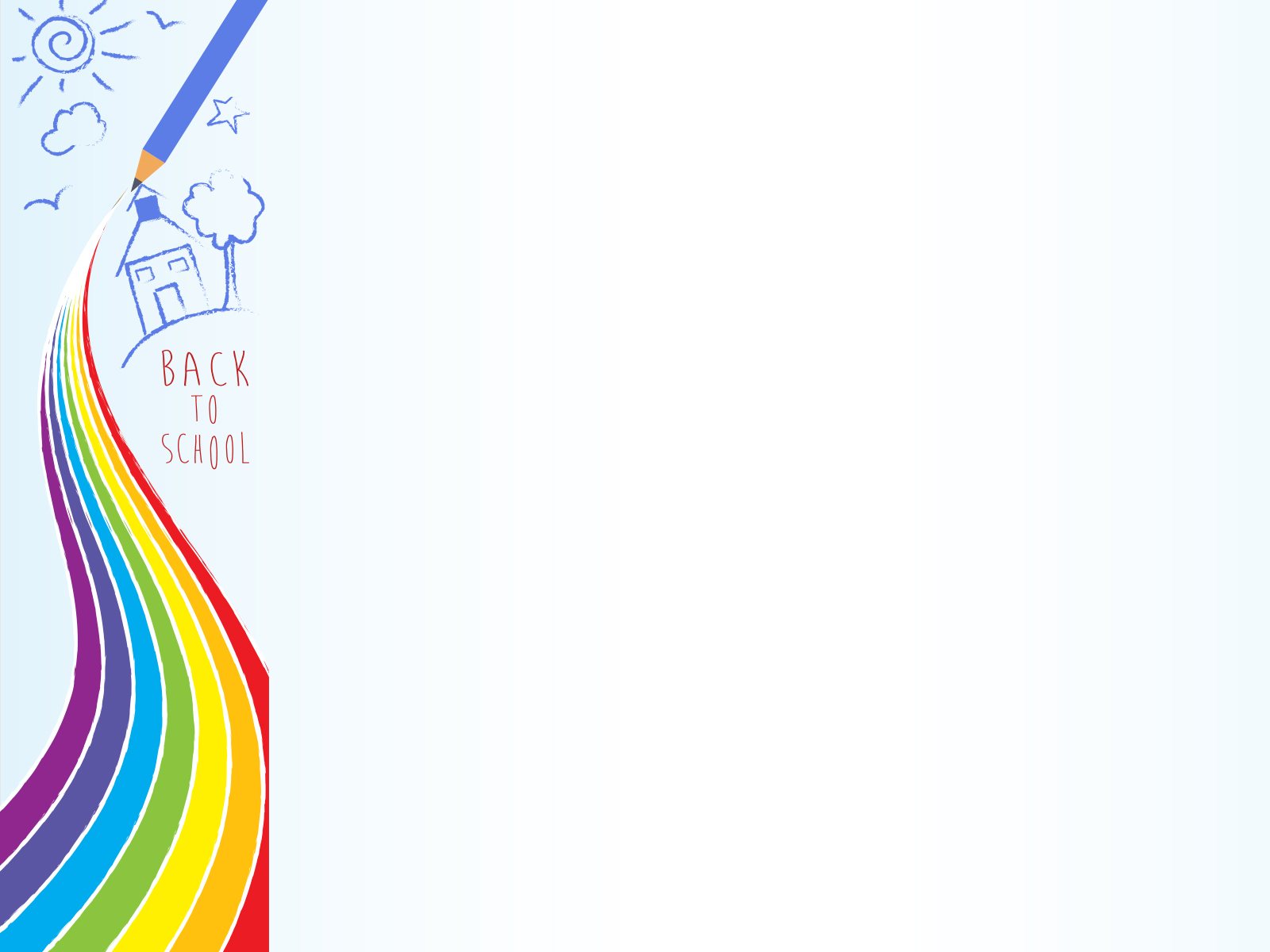 Câu 1. Xác định PTBĐ chính của văn bản? 
Câu 2. Văn hóa nhường ghế của người Nhật có gì khác với văn hóa của Việt Nam? Suy ngẫm của em về điều đó?
Câu 3. Những nguyên nhân khiến người Nhật không nhường ghế cho người già, phụ nữ?
Câu 4. Theo em làm thế nào để chúng ta có thể nhường chỗ cho người khác một cách có văn hóa? 
Câu 5. Phân tích cấu tạo ngữ pháp của câu văn sau: Có thể bạn có ý tốt, nhưng người được nhường ghế sẽ cảm thấy bị xúc phạm.
Câu 6. Chỉ ra phép liên kết hình thức được sử dụng trong 2 câu văn sau: Tinh thần samurai được truyền từ đời này sang đời khác đã cho họ sự bất khuất, hiên ngang trong mọi tình huống. Bởi vậy, hành động bạn nhường ghế cho họ có thể sẽ gây tác dụng ngược so với ý định tốt đẹp ban đầu.
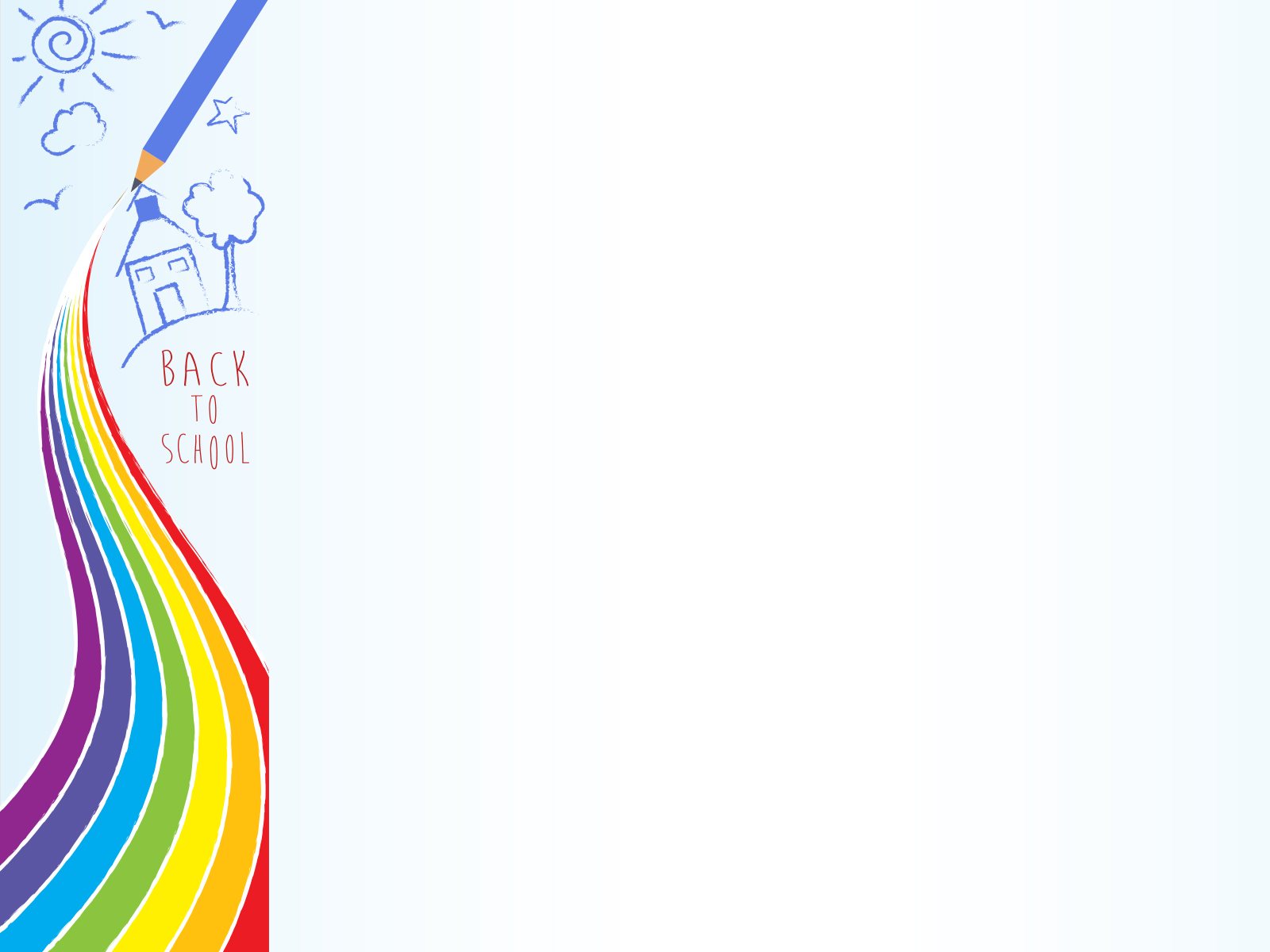 Câu 1. Xác định PTBĐ chính của văn bản? 
Câu 2. Văn hóa nhường ghế của người Nhật có gì khác với văn hóa của Việt Nam? Suy ngẫm của emvề điều đó?
Câu 3. Những nguyên nhân khiến người Nhật không nhường ghế cho người già, phụ nữ?
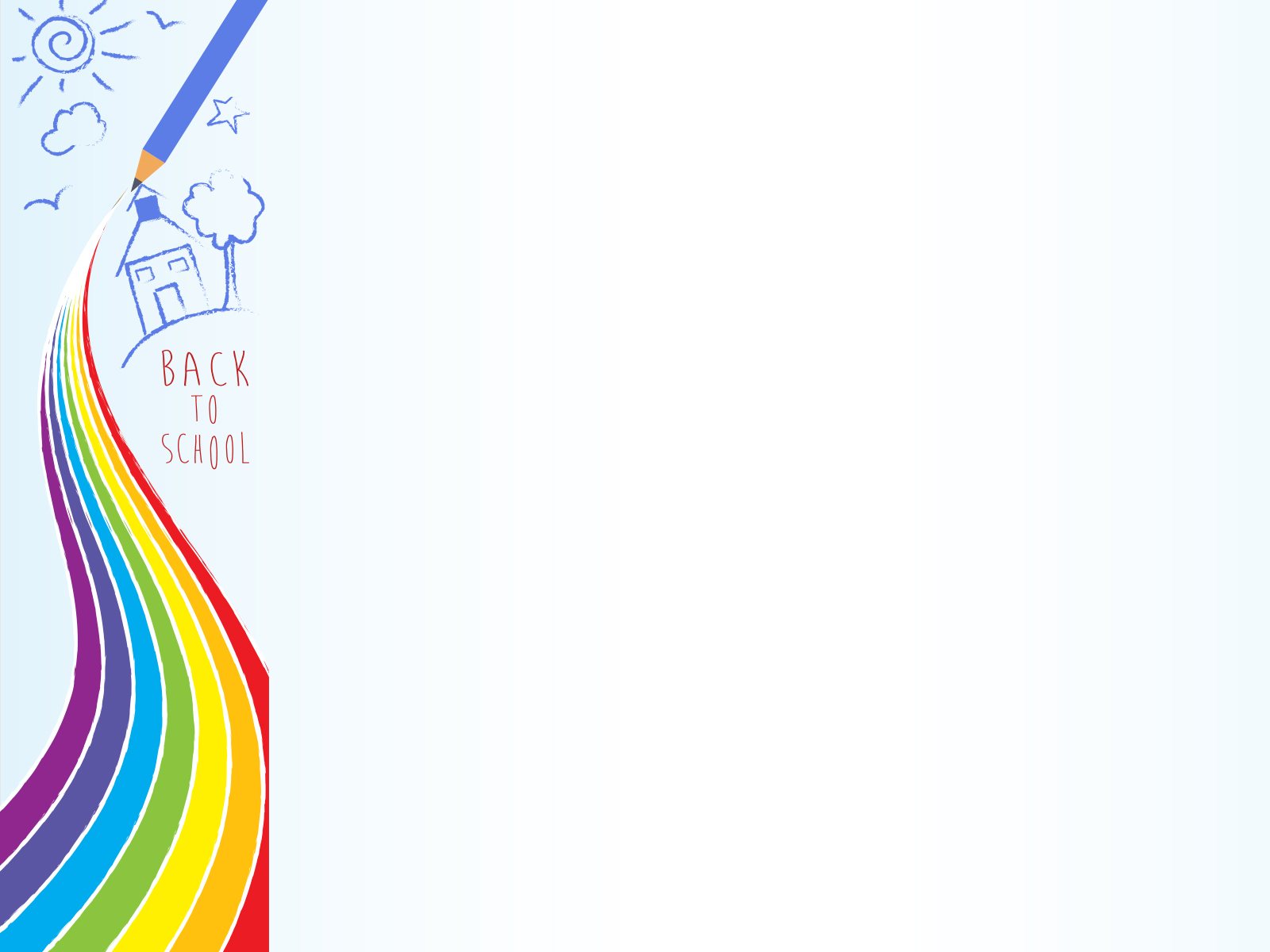 Câu 4. Theo em làm thế nào để chúng ta có thể nhường chỗ cho người khác một cách có văn hóa? 
Câu 5. Phân tích cấu tạo ngữ pháp của câu văn sau: Có thể bạn có ý tốt, nhưng người được nhường ghế sẽ cảm thấy bị xúc phạm.
Câu 6. Chỉ ra phép liên kết hình thức được sử dụng trong 2 câu văn sau: Tinh thần samurai được truyền từ đời này sang đời khác đã cho họ sự bất khuất, hiên ngang trong mọi tình huống. Bởi vậy, hành động bạn nhường ghế cho họ có thể sẽ gây tác dụng ngược so với ý định tốt đẹp ban đầu.
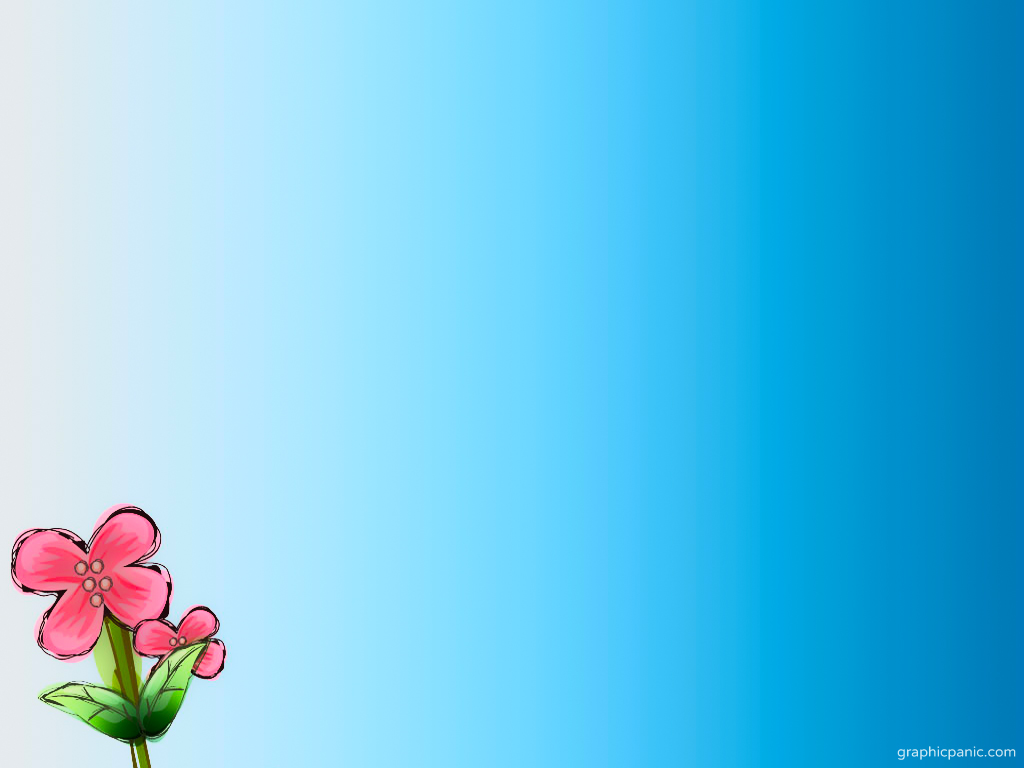 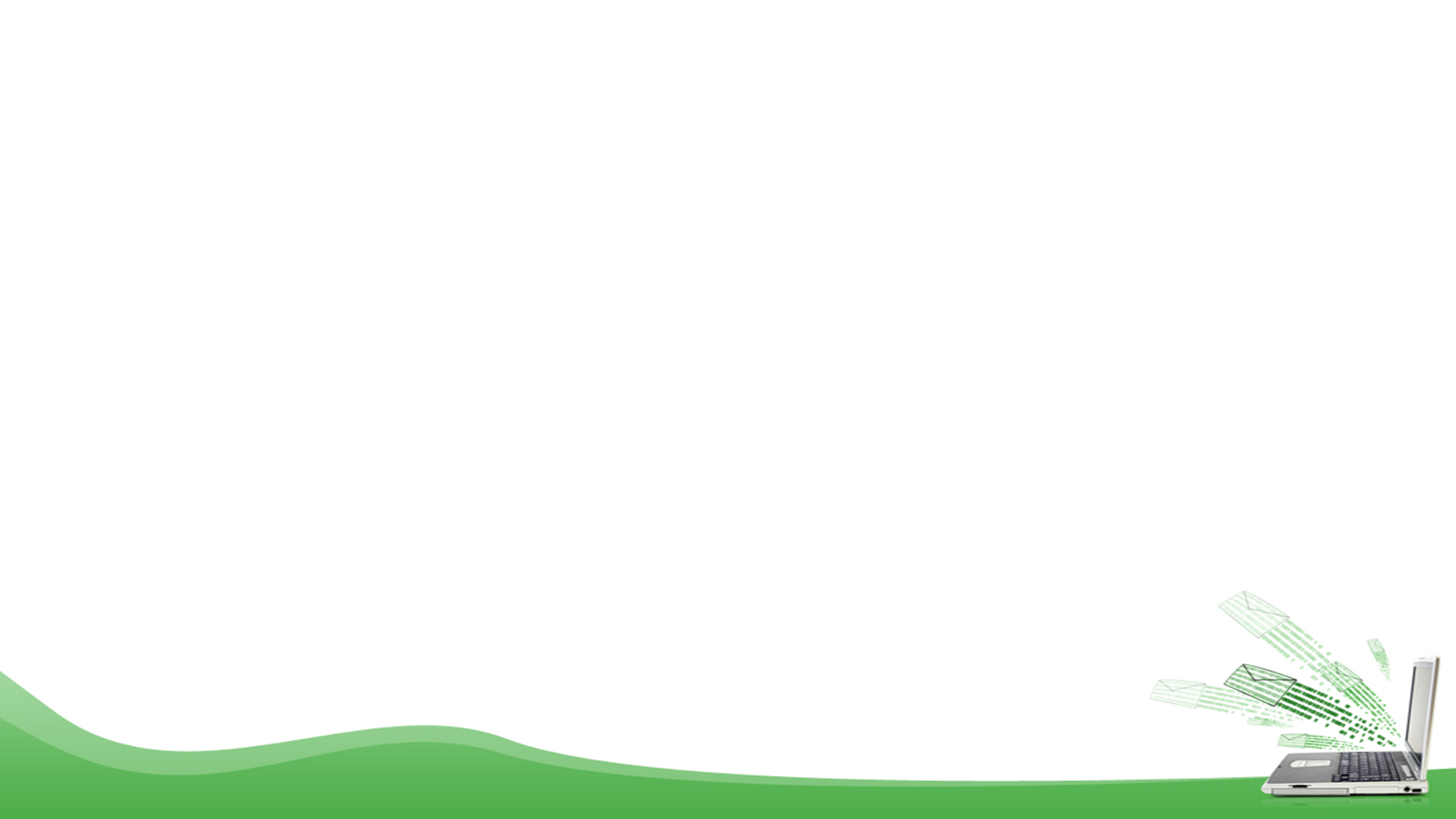 27. Đọc đoạn trích sau và thực hiện các yêu cầu:
	Mong ước đầu tiên và lớn nhất của tôi là các con sẽ trở thành người tử tế, sau đó là cháu sẽ có một cuộc sống hạnh phúc. Sau này con có trở thành bất cứ ai trên cuộc đời này, làm bất cứ công việc gì thì cũng làm việc một cách tử tế, ứng xử với bản thân, với gia đình, bạn bè, những người xung quanh, với cộng đồng và thậm chí là với cả trái đất này một cách tử tế! Việc cháu tiếp tục học ở đâu, làm việc gì là tùy vào sở thích, niềm đam mê và năng lực của cháu. Tôi và gia đình hoàn toàn tôn trọng vào sự lựa chọn và quyết định của con mình.
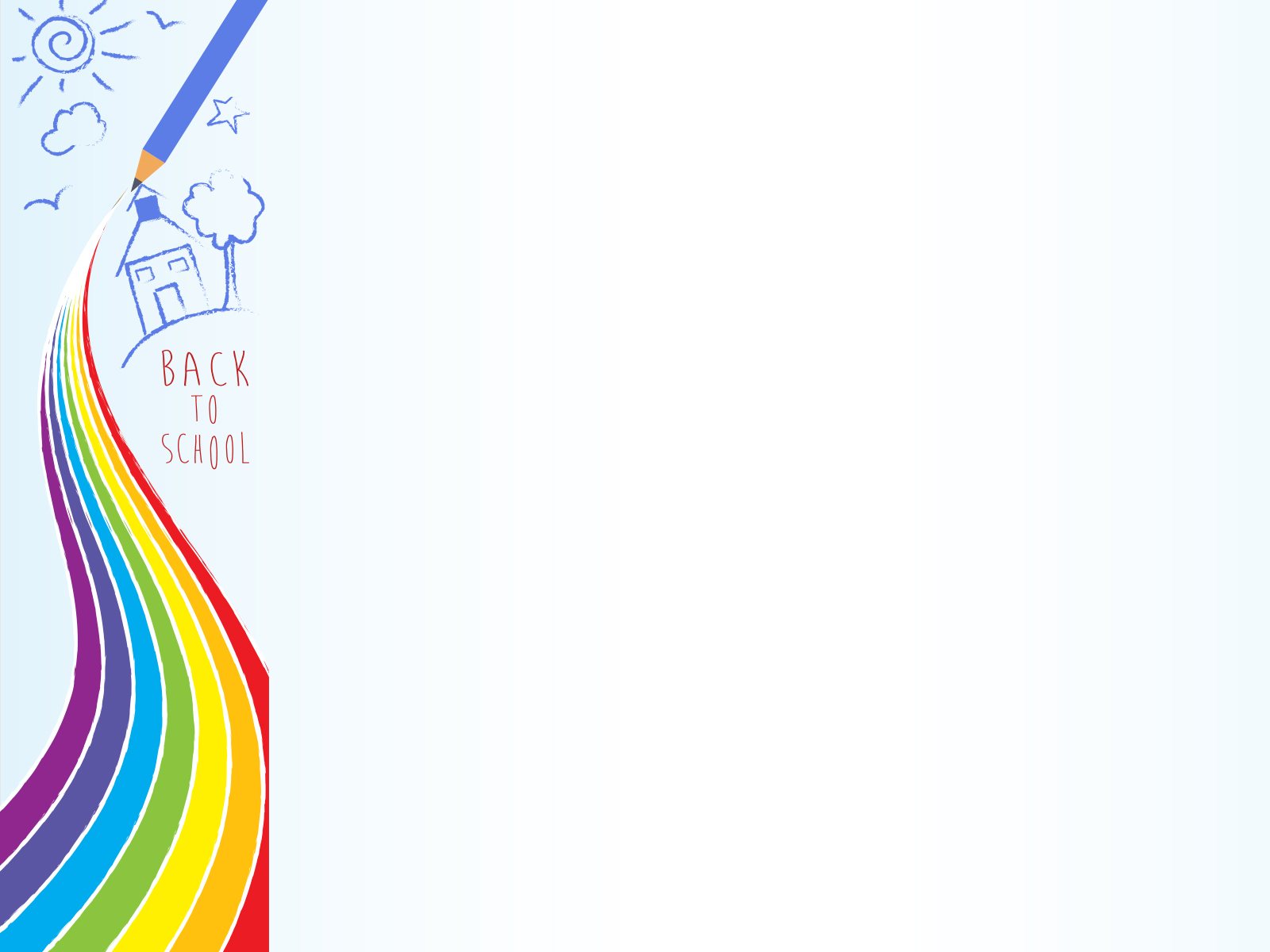 Câu 1. Xác định PTBĐ chính được sử dụng ở đoạn trích trên.
Câu 2. Theo văn bản, ước mơ đầu tiên và lớn nhất của nhân vật tôi là gì?
Câu 3. Chỉ ra phép liên kết hình thức được sử dụng: Việc cháu tiếp tục học ở đâu, làm việc gì là tùy vào sở thích, niềm đam mê và năng lực của cháu. Tôi và gia đình hoàn toàn tôn trọng vào sự lựa chọn và quyết định của con mình.
Câu 4. Phân tích cấu tạo ngữ pháp của câu sau: Tôi và gia đình hoàn toàn tôn trọng vào sự lựa chọn và quyết định của con mình.
Câu 5. Chỉ ra BPTT được sử dụng trong câu sau và nêu tác dụng: Sau này con có trở thành bất cứ ai trên cuộc đời này, làm bất cứ công việc gì thì cũng làm việc một cách tử tế, ứng xử với bản thân, với gia đình, bạn bè, những người xung quanh, với cộng đồng và thậm chí là với cả trái đất này một cách tử tế!
Câu 6. Là một người trẻ tuổi, em có tán đồng với mong ước về tương lai tuổi trẻ của vị phụ huynh thể hiện trong đoạn trích trên không? Vì sao?
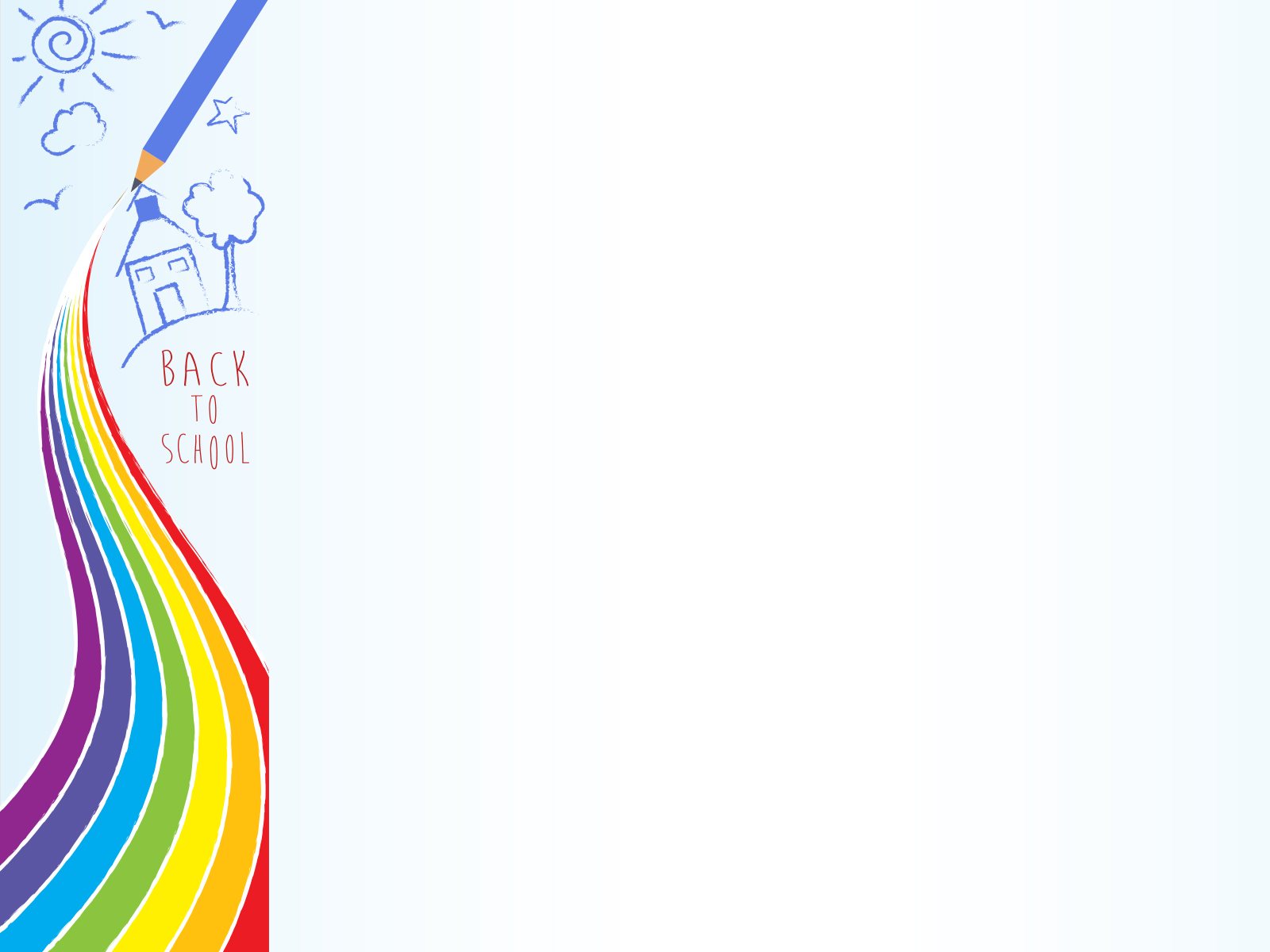 Câu 1. Xác định PTBĐ chính được sử dụng ở đoạn trích trên.
Câu 2. Theo văn bản, ước mơ đầu tiên và lớn nhất của nhân vật tôi là gì?
Câu 3. Chỉ ra phép liên kết hình thức được sử dụng: Việc cháu tiếp tục học ở đâu, làm việc gì là tùy vào sở thích, niềm đam mê và năng lực của cháu. Tôi và gia đình hoàn toàn tôn trọng vào sự lựa chọn và quyết định của con mình.
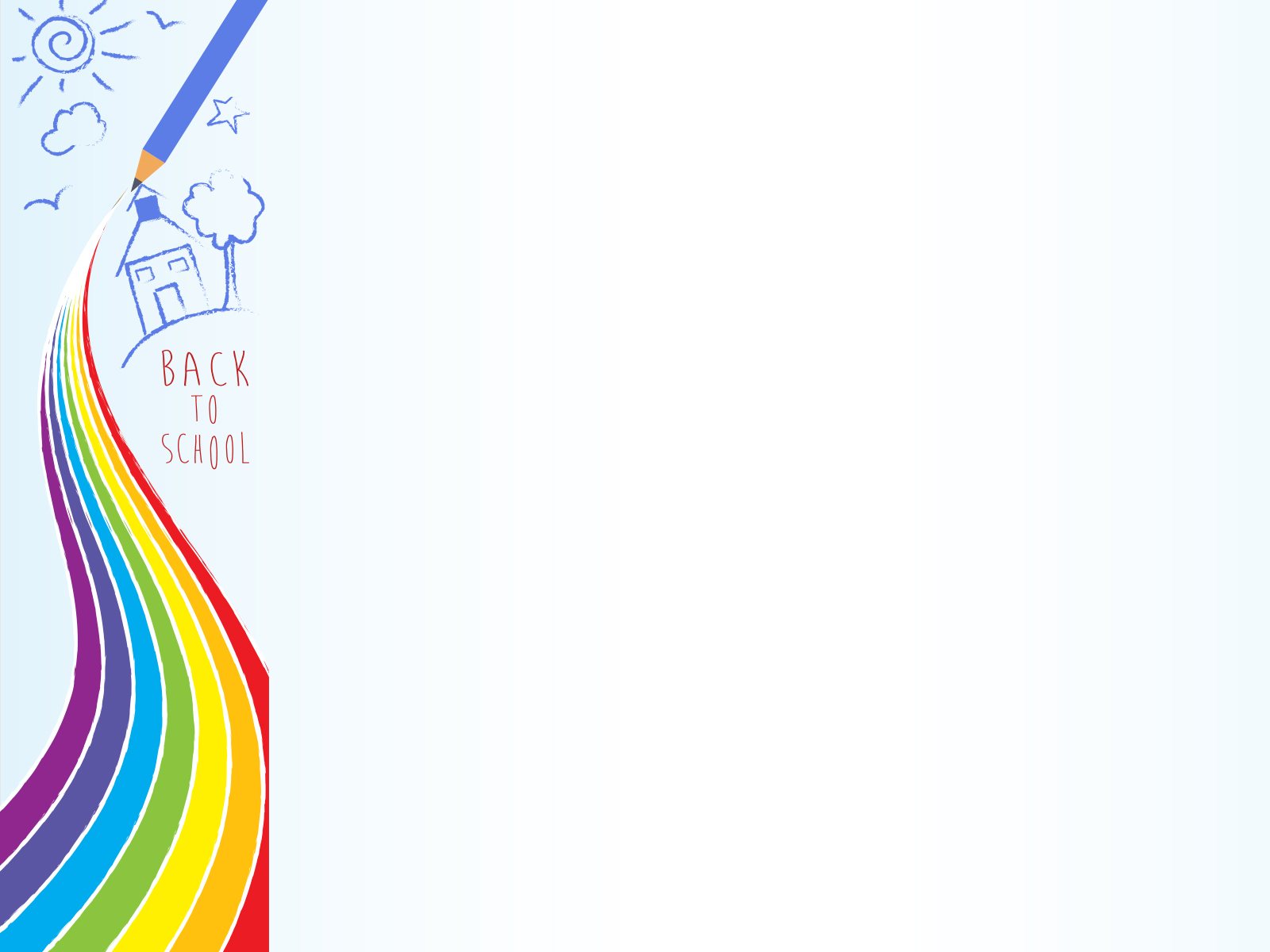 Câu 4. Phân tích cấu tạo ngữ pháp của câu sau: Tôi và gia đình hoàn toàn tôn trọng vào sự lựa chọn và quyết định của con mình.
Câu 5. Chỉ ra BPTT được sử dụng trong câu sau và nêu tác dụng: Sau này con có trở thành bất cứ ai trên cuộc đời này, làm bất cứ công việc gì thì cũng làm việc một cách tử tế, ứng xử với bản thân, với gia đình, bạn bè, những người xung quanh, với cộng đồng và thậm chí là với cả trái đất này một cách tử tế!
Câu 6. Là một người trẻ tuổi, em có tán đồng với mong ước về tương lai tuổi trẻ của vị phụ huynh thể hiện trong đoạn trích trên không? Vì sao?
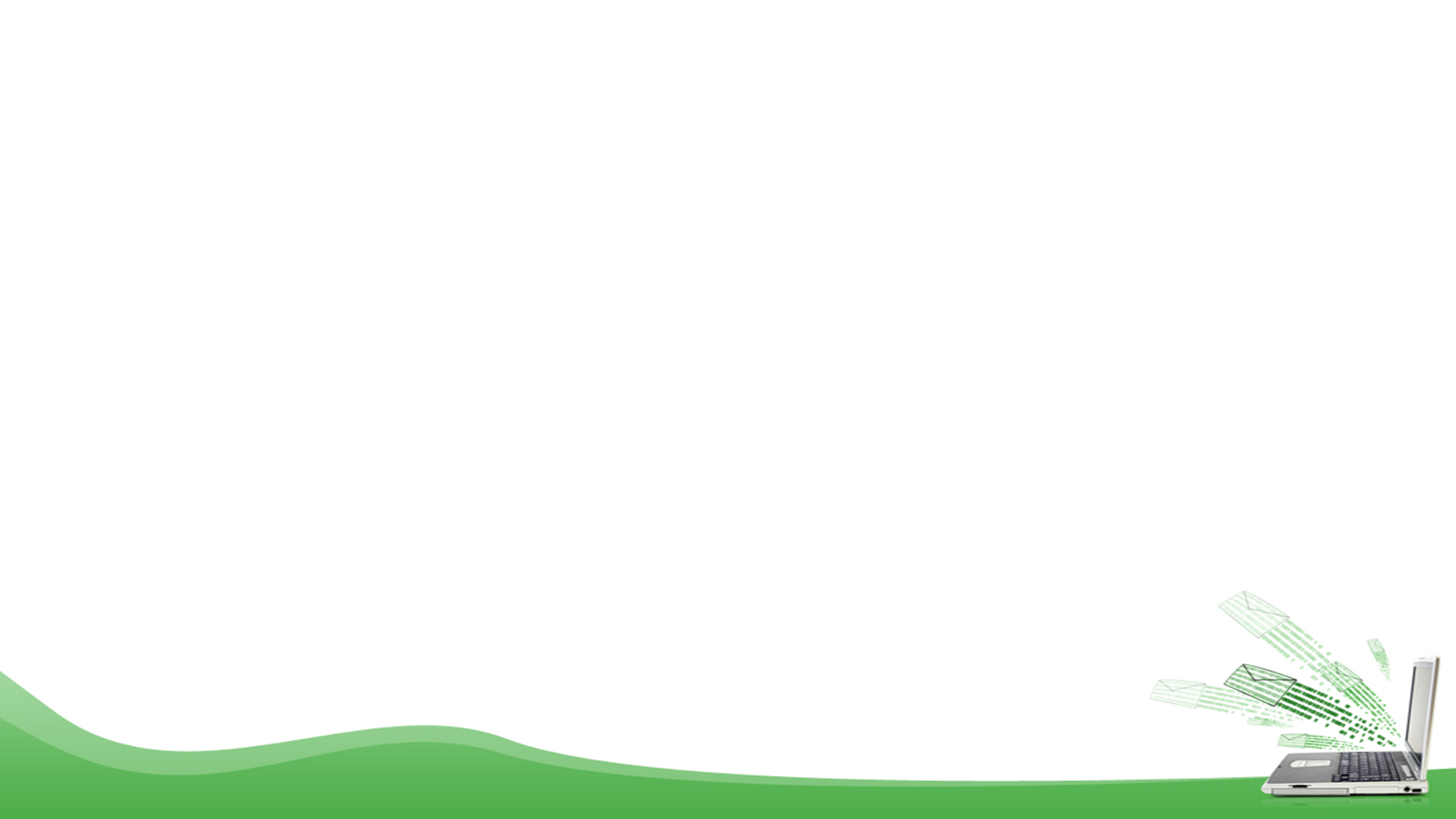 28. Đọc văn bản sau và thực hiện các yêu cầu:
Tôi có đọc bài phỏng vấn Ngô Thị Giáng Uyên, tác giả cuốn sách được nhiều bạn trẻ yêu thích “Ngón tay mình còn thơm mùi oải hương”. Trong đó cô kể rằng khi đi xin việc ở công ti Unilever, có người hỏi nếu tuyển vào không làm marketing mà làm sales thì có đồng ý không. Uyên nói có. Nhà tuyển dụng rất ngạc nhiên bởi hầu hết những người được hỏi câu này đều trả lời không. “Tại sao phỏng vấn marketing mà lại làm sales ?”. Uyên trả lời: “Tại vì tôi biết, nếu làm sales một thời gian thì bộ phận marketing sẽ muốn đưa tôi qua đó, nhưng đã quá muộn vì sales không đồng ý cho tôi đi.” Chi tiết này khiến tôi nhớ đến câu chuyện về diễn viên Trần Hiểu Húc. Khi đó cô đến xin thử vai Lâm Đại Ngọc, đạo diễn Vương Phù Lâm đã đề nghị cô đóng vai khác. Hiểu Húc lắc đầu “Tôi chính là Lâm Đại Ngọc, nếu ông để tôi đóng vai khác, khán giả sẽ nói rằng Lâm Đại Ngọc đang đóng vai một người khác.” Đâu là điều giống nhau giữa họ? Đó chính là sự tự tin. Và tôi cho rằng, họ thành công là vì họ tự tin. Có thể bạn sẽ nói: “Họ tự tin là điều dễ hiểu. Vì họ tài năng, thông minh, xinh đẹp. Còn tôi, tôi đâu có gì để mà tự tin”. Tôi không cho là vậy. Lòng tự tin thực sự không bắt đầu từ gia thế, tài năng, dung mạo… mà nó bắt đầu từ bên trong bạn, từ sự hiểu mình.
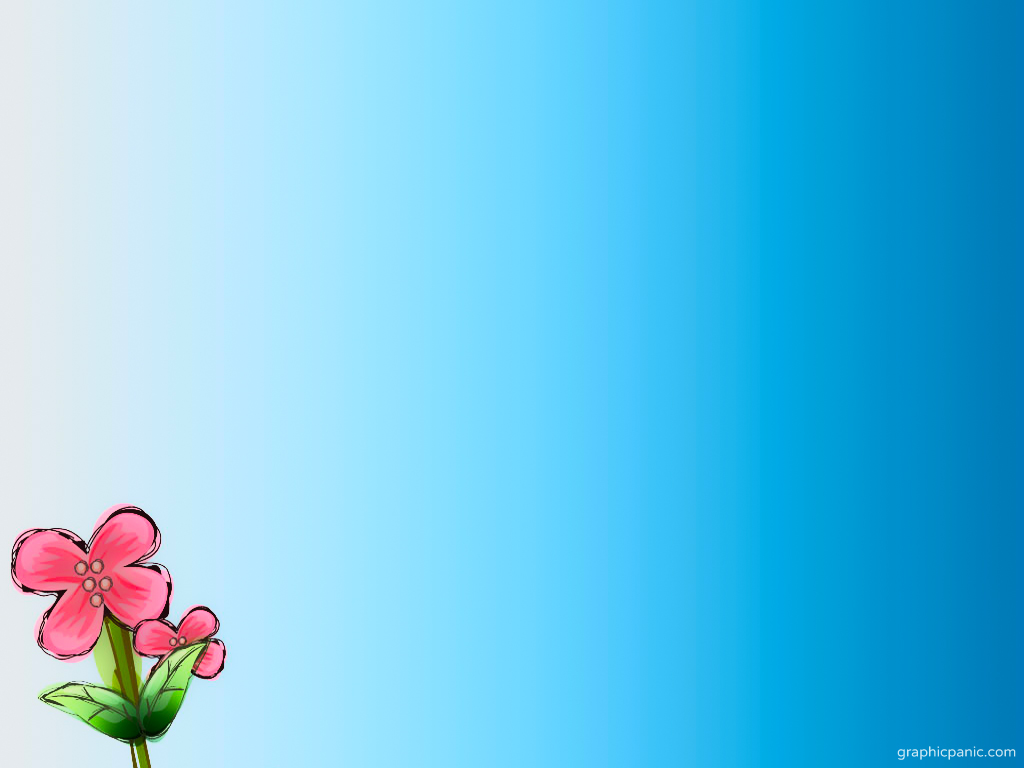 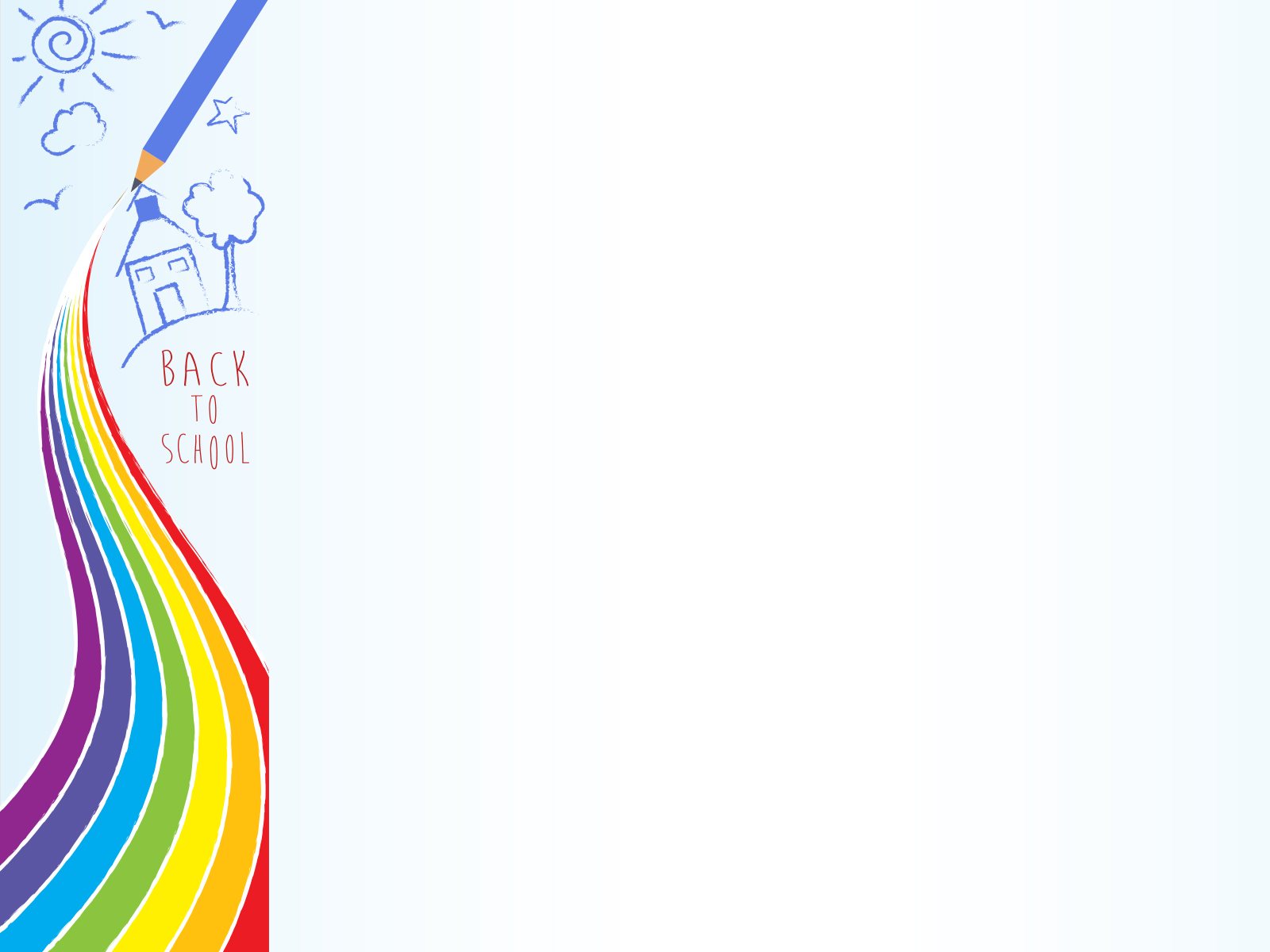 Câu 1: Văn bản trên sử dụng phương thức biểu đạt nào là chính ?
Câu 2: Xác định nội dung chính mà văn bản đề cập?
Câu 3: Tại sao tác giả cho rằng: Lòng tự tin thực sự không bắt đầu từ gia thế, tài năng, dung mạo… mà nó bắt đầu từ bên trong bạn, từ sự hiểu mình ?
Câu 4: Rút ra thông điệp cho bản thân.
Câu 5. Phân tích cấu tạo ngữ pháp của câu sau và rút ra kết luận: Khi đó cô đến xin thử vai Lâm Đại Ngọc, đạo diễn Vương Phù Lâm đã đề nghị cô đóng vai khác.
Câu 6. Chỉ ra phép liên kết hình thức được sử dụng tròn đoạn văn sau: (1) Tôi có đọc bài phỏng vấn Ngô Thị Giáng Uyên, tác giả cuốn sách được nhiều bạn trẻ yêu thích “Ngón tay mình còn thơm mùi oải hương”. (2) Trong đó cô kể rằng khi đi xin việc ở công ti Unilever, có người hỏi nếu tuyển vào không làm marketing mà làm sales thì có đồng ý không.
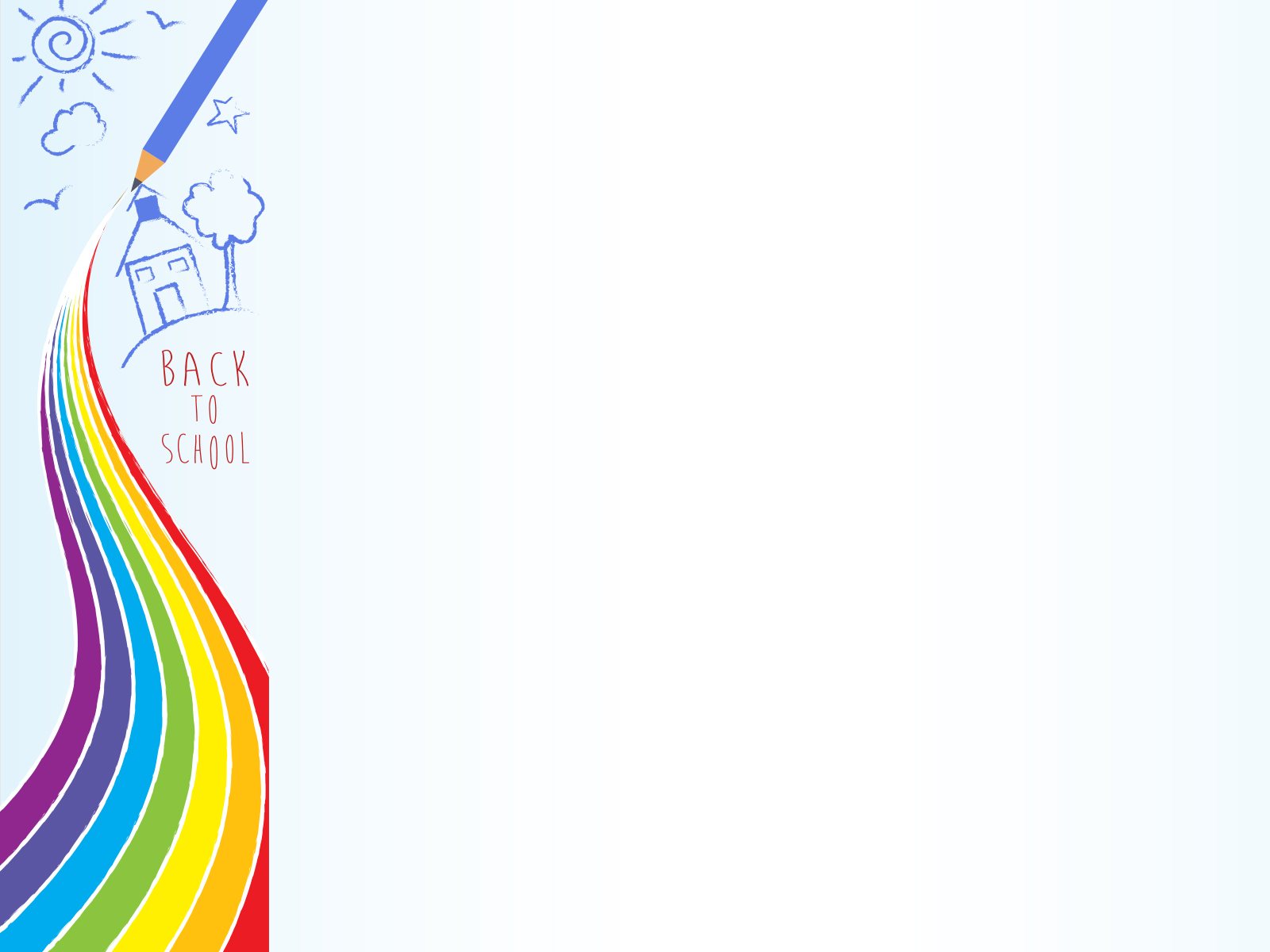 Câu 1: Văn bản trên sử dụng phương thức biểu đạt nào là chính ?
Câu 2: Xác định nội dung chính mà văn bản đề cập?
Câu 3: Tại sao tác giả cho rằng: Lòng tự tin thực sự không bắt đầu từ gia thế, tài năng, dung mạo… mà nó bắt đầu từ bên trong bạn, từ sự hiểu mình ?
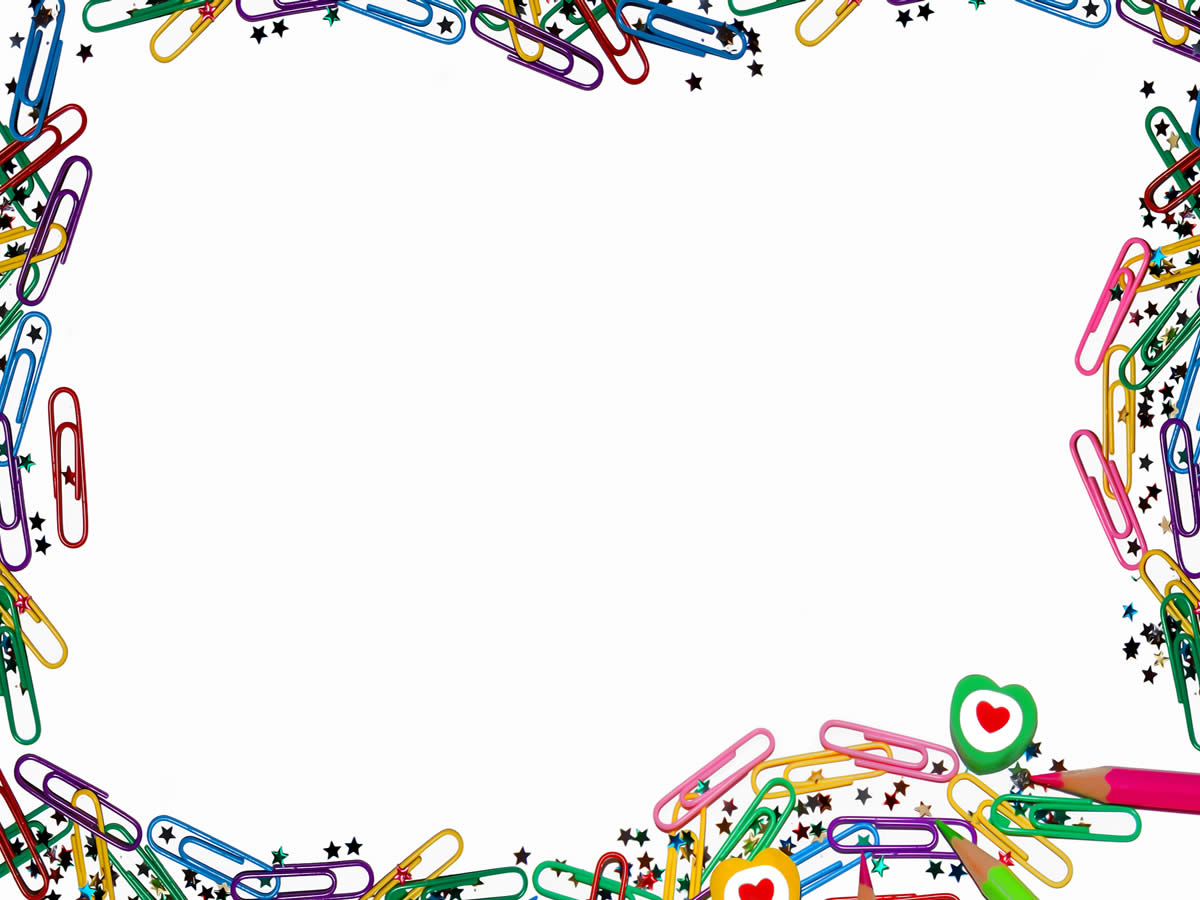 Câu 4: Rút ra thông điệp cho bản thân.
Câu 5. Phân tích cấu tạo ngữ pháp của câu sau và rút ra kết luận: Khi đó cô đến xin thử vai Lâm Đại Ngọc, đạo diễn Vương Phù Lâm đã đề nghị cô đóng vai khác.
Câu 6. Chỉ ra phép liên kết hình thức được sử dụng tròn đoạn văn sau: (1) Tôi có đọc bài phỏng vấn Ngô Thị Giáng Uyên, tác giả cuốn sách được nhiều bạn trẻ yêu thích “Ngón tay mình còn thơm mùi oải hương”. (2) Trong đó cô kể rằng khi đi xin việc ở công ti Unilever, có người hỏi nếu tuyển vào không làm marketing mà làm sales thì có đồng ý không.
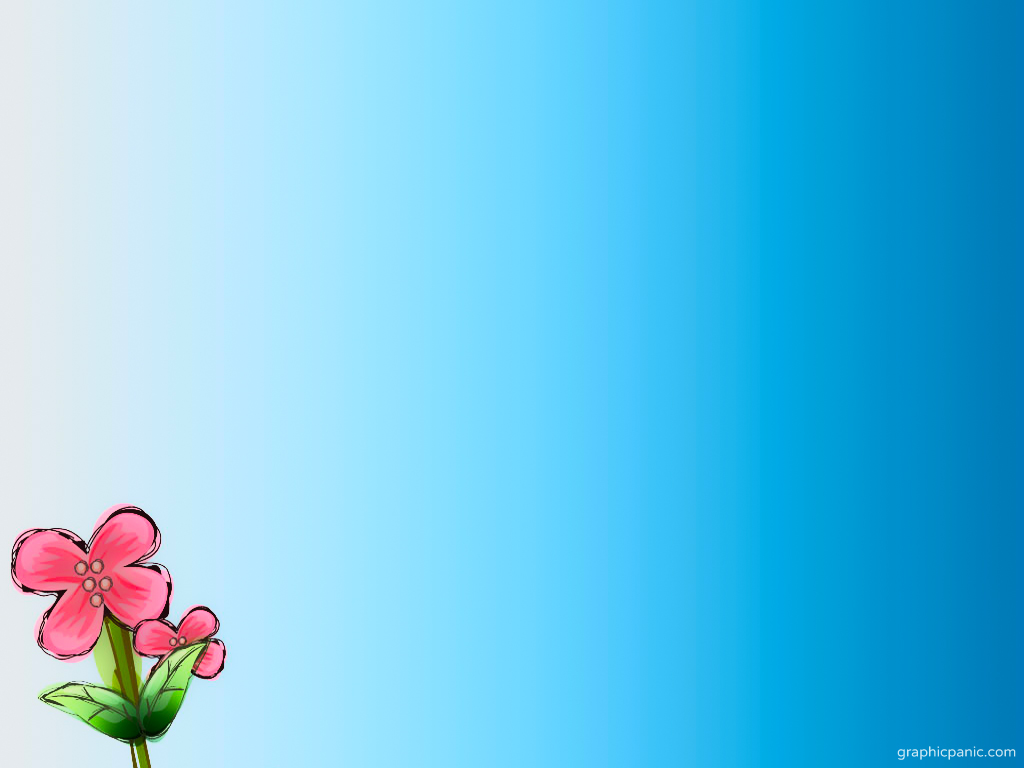 30. Đọc văn bản sau và trả lời các câu hỏi ở bên dưới:
              Chuyện xảy ra tại một trường trung học.
Thầy giáo giơ cao một tờ giấy trắng, trên đó có một vệt đen dài và đặt câu hỏi với học sinh: - Các em có thấy gì không?
Cả phòng học vang lên câu trả lời: - Đó là một vệt đen.
Thầy giáo nhận xét: - Các em trả lời không sai. Nhưng không ai nhận ra đây là một tờ giấy trắng ư?
Và thầy kết luận: 
- Có người thường chú tâm đến những lỗi lầm nhỏ nhặt của người khác mà quên đi những phẩm chất tốt đẹp của họ. Khi phải đánh giá một sự việc hay một con người, thầy mong các em đừng quá chú trọng vào vết đen mà hãy nhìn ra tờ giấy trắng với nhiều mảng sạch mà ta có thể viết lên đó những điều có ích cho đời.
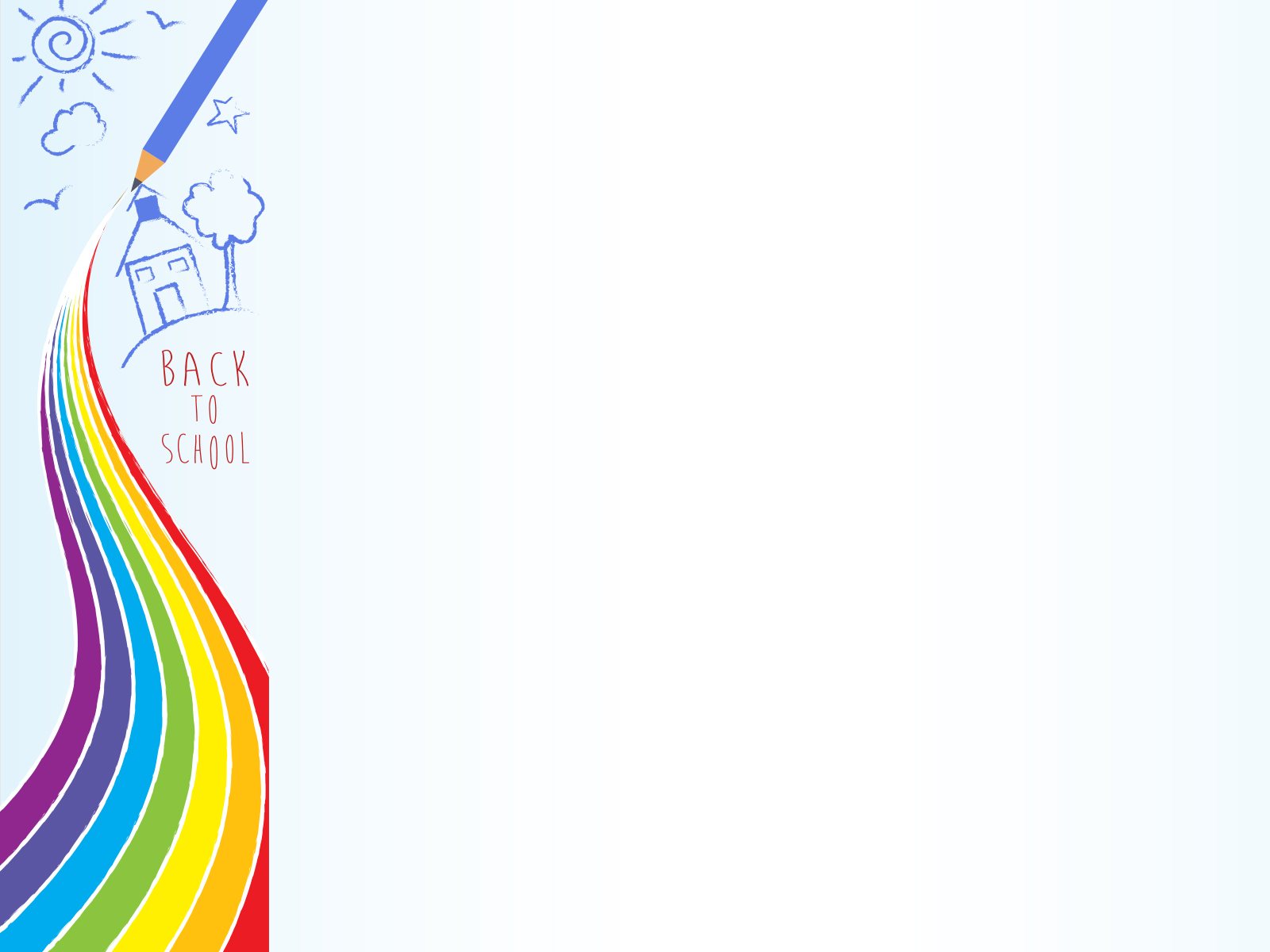 Câu 1. Xác định phương thức biểu đạt chính được sử dụng trong văn bản trên.
Câu 2. Nội dung chính mà văn bản trên muốn đề cập đến là gì? Dựa vào nội dung đó, hãy đặt cho văn bản một nhan đề khác.
Câu 3. Trong lời khuyên của thầy giáo, hình ảnh “vết đen” tượng trưng cho điều gì?
Câu 4. Theo em, việc chỉ “chú tâm đến những lỗi lầm nhỏ nhặt của người khác mà quên đi những phẩm chất tốt đẹp của họ” thể hiện một cách đánh giá con người như thế nào? 
Câu 5. Phân tích cấu tạo ngữ pháp của câu sau và rút ra kết luận: Các em trả lời không sai.
Câu 6. Chỉ ra phép liên kết hình thức có trong 2 câu văn sau: Các em trả lời không sai. Nhưng không ai nhận ra đây là một tờ giấy trắng ư?
Câu 7. Hãy viết 01 đoạn văn (khoảng 100 chữ) trình bày suy nghĩ của anh/chị về câu: “Khi phải đánh giá một sự việc hay một con người, thầy mong các em đừng quá chú trọng vào vết đen mà hãy nhìn ra tờ giấy trắng với nhiều mảng sạch mà ta có thể viết lên đó những điều có ích cho đời”.
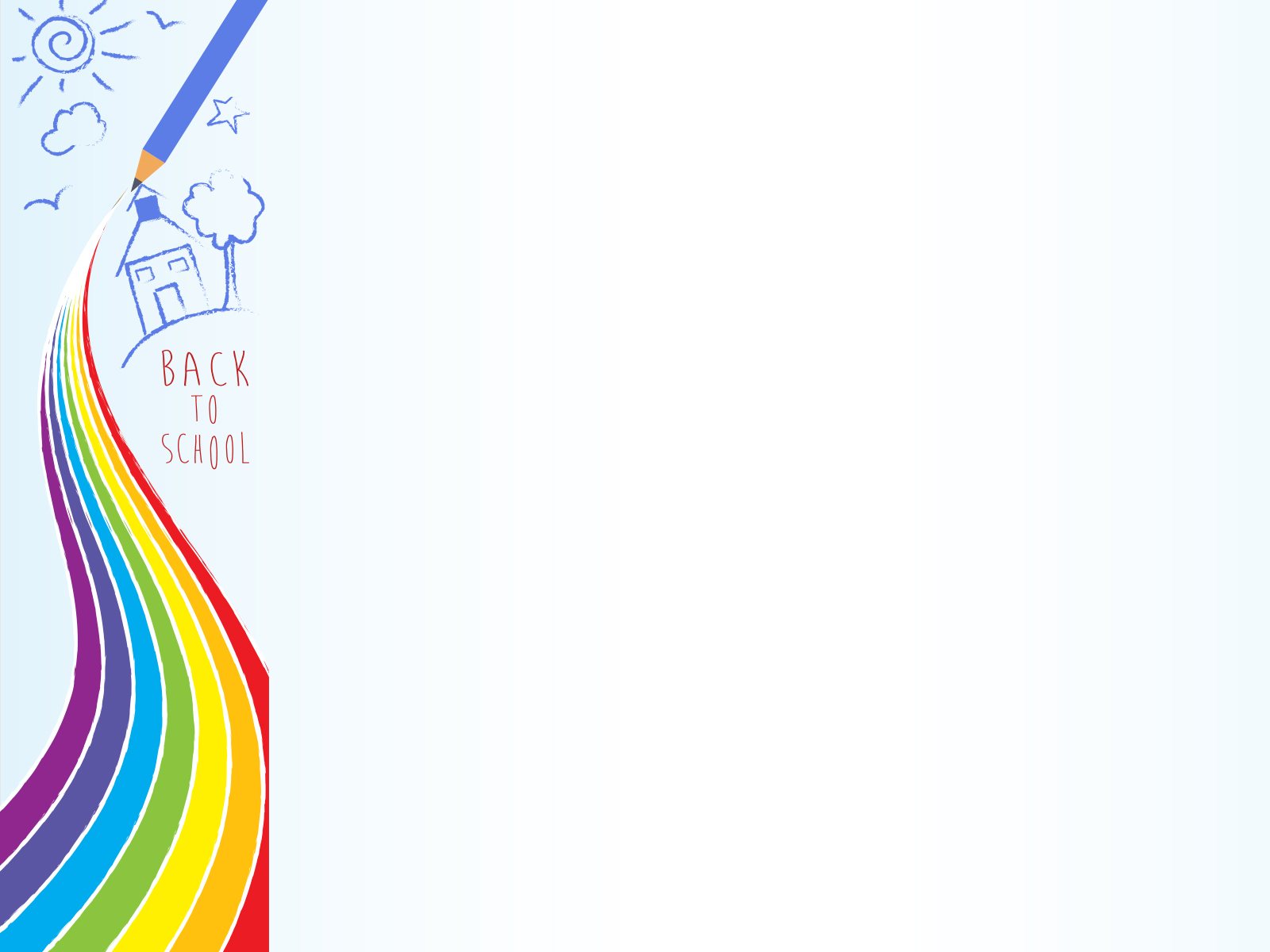 Câu 1. Xác định phương thức biểu đạt chính được sử dụng trong văn bản trên.
Câu 2. Nội dung chính mà văn bản trên muốn đề cập đến là gì? Dựa vào nội dung đó, hãy đặt cho văn bản một nhan đề khác.
Câu 3. Trong lời khuyên của thầy giáo, hình ảnh “vết đen” tượng trưng cho điều gì?
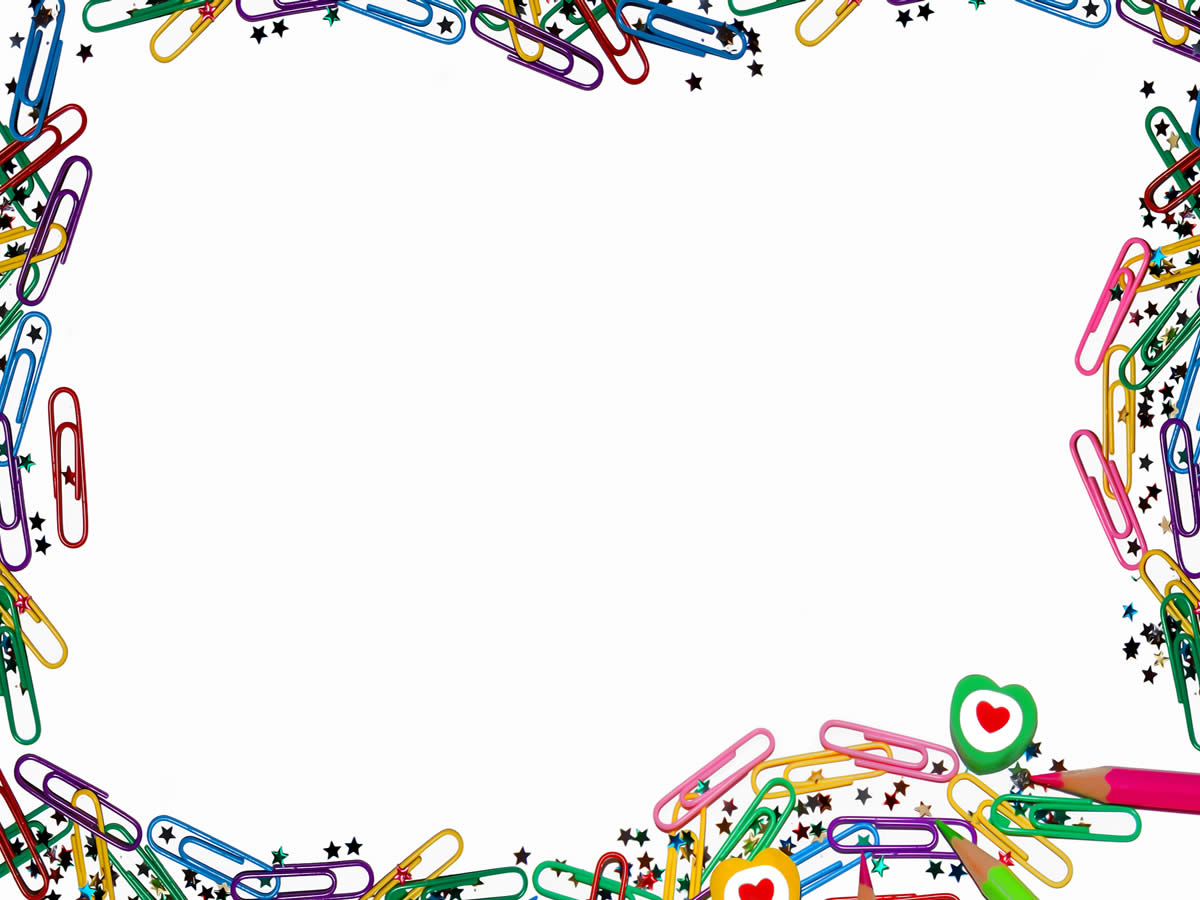 Câu 4. Theo em, việc chỉ “chú tâm đến những lỗi lầm nhỏ nhặt của người khác mà quên đi những phẩm chất tốt đẹp của họ” thể hiện một cách đánh giá con người như thế nào? 
Câu 5. Phân tích cấu tạo ngữ pháp của câu sau và rút ra kết luận: Các em trả lời không sai.
Câu 6. Chỉ ra phép liên kết hình thức có trong 2 câu văn sau: Các em trả lời không sai. Nhưng không ai nhận ra đây là một tờ giấy trắng ư?
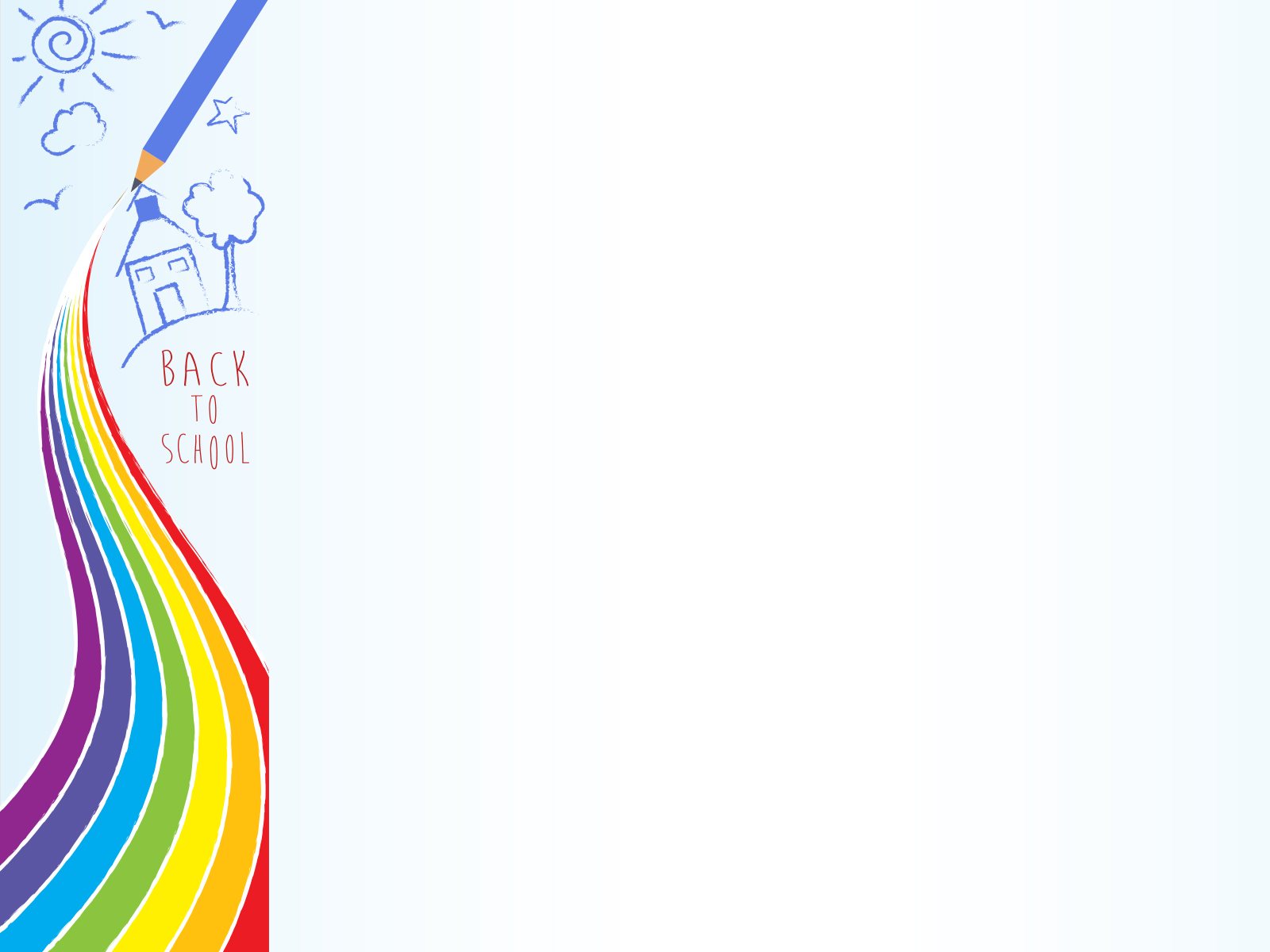 7. 
- Giải thích: Thông điệp từ lời khuyên của thầy giáo: Khi đánh giá một con người không nên quá chú ý vào những sai lầm, thiếu sót mà cần biết trân trọng những điều tốt đẹp, biết nhìn thấy trong tâm hồn mỗi người đều còn những khoảng trống để từ đó có thể tạo dựng, vun đắp, hoàn thiện nhân cách.
- Bình luận: Lời khuyên của thầy giáo đưa ra một bài học đúng đắn và giàu tính nhân văn, bởi:
+ Cách đánh giá chỉ “chú trọng vào những vệt đen” mà không biết trân trọng “nhiều mảng sạch” là cách đánh giá quá khắt khe, không toàn diện, thiếu công bằng, không thể có được cái nhìn đầy đủ, đúng đắn về một con người.
+ Con người không ai không có những thiếu sót, sai lầm, bởi vậy biết nhìn ra “tờ giấy trắng với nhiều mảng sạch” để có thể “viết lên đó những điều có ích cho đời” sẽ tạo cơ hội cho mỗi người sửa chữa sai lầm, có động lực, cơ hội hoàn thiện bản thân đồng thời giúp chúng ta biết sống nhân ái, yêu thương, làm cho mối quan hệ giữa người với người trở nên tốt đẹp hơn.
- Liên hệ bản thân:…
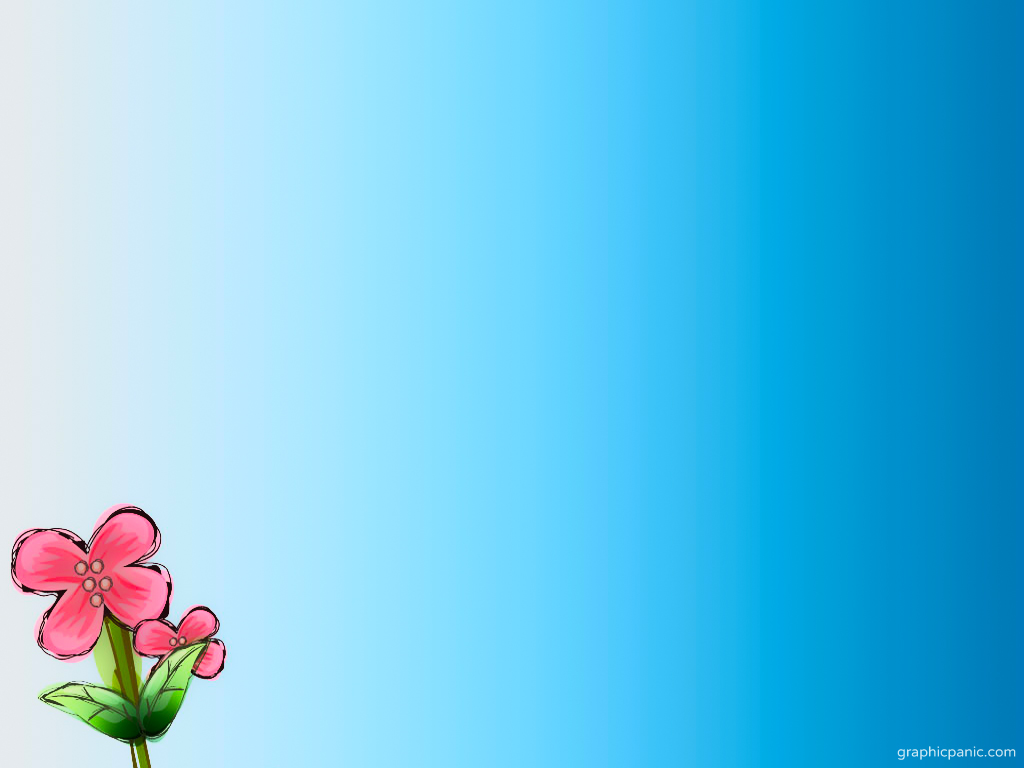 26. Câu chuyện thứ hai tôi muốn đề cập với các bạn thói quen đọc sách của người Do Thái. “Trong mỗi gia đình Do Thái luôn luôn có một tủ sách được truyền từ đời này sang đời khác. Tủ sách phải đặt ở vị trí đầu giường để trẻ nhỏ dễ nhìn, dễ thấy từ khi còn nằm nôi. Để sách hấp dẫn trẻ, phụ huynh Do Thái thường nhỏ nước hoa lên sách để tạo mùi hương cho các em chú ý”. Mặc dù chỉ có 8 triệu dân nhưng Israel có tới hơn 1000 thư viện công cộng vơi nhiều sách quý. Bên cạnh việc hình thành, xây dựng thói quen đọc sách từ khi nằm nôi cho trẻ nhỏ, người Do Thái hiện vãn sử dụng hình ảnh con lừa thồ sách để dạy các con mình: nếu chỉ dừng ở việc đọc mà không biết ứng dụng thì trí tuệ đó cũng chỉ là trí tuệ chết. Và để có thể ứng dụng, trẻ em Do Thái không ngừng đọc sách và tích lũy kiến thức từ nhiều ngành, lĩnh vực khác nhau.
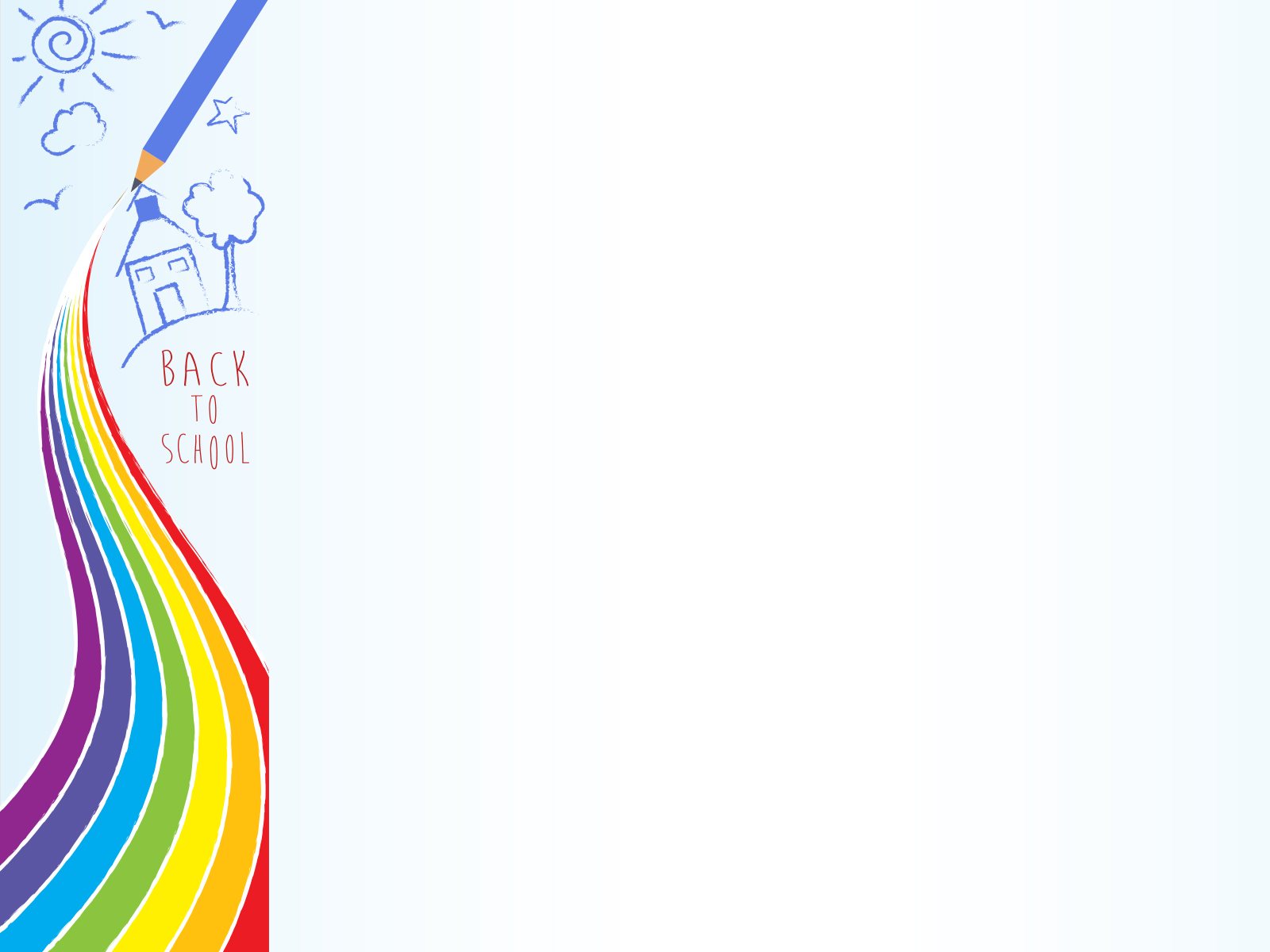 Câu 1. Xác định PTBĐ chính của văn bản trên? 
Câu 2. Tủ sách thể hiện đặc điểm văn hóa nào của người Do Thái?
Câu 3. Theo em đọc sách có mối tương quan như thế nào đối với sự phát triển của một cá nhân nói riêng và một đất nước nói chung?
Câu 4. Chỉ ra phép liên kết hình thức được sử dụng: Hôm rồi tôi có dịp ghé nhà ông tá hải quân cùng quê chơi. Ông hiện phụ trách quân lực của cả một vùng. 
Câu 5. Phân tích cấu tạo ngữ pháp của câu sau: Và để có thể ứng dụng, trẻ em Do Thái không ngừng đọc sách và tích lũy kiến thức từ nhiều ngành, lĩnh vực khác nhau.
Câu 6. Em có suy nghĩ như thế nào khi ở Pháp hiện nay trung bình một năm mỗi người đọc khoảng 20 cuốn sách, còn ở Việt Nam mỗi năm là 0,8 cuốn?
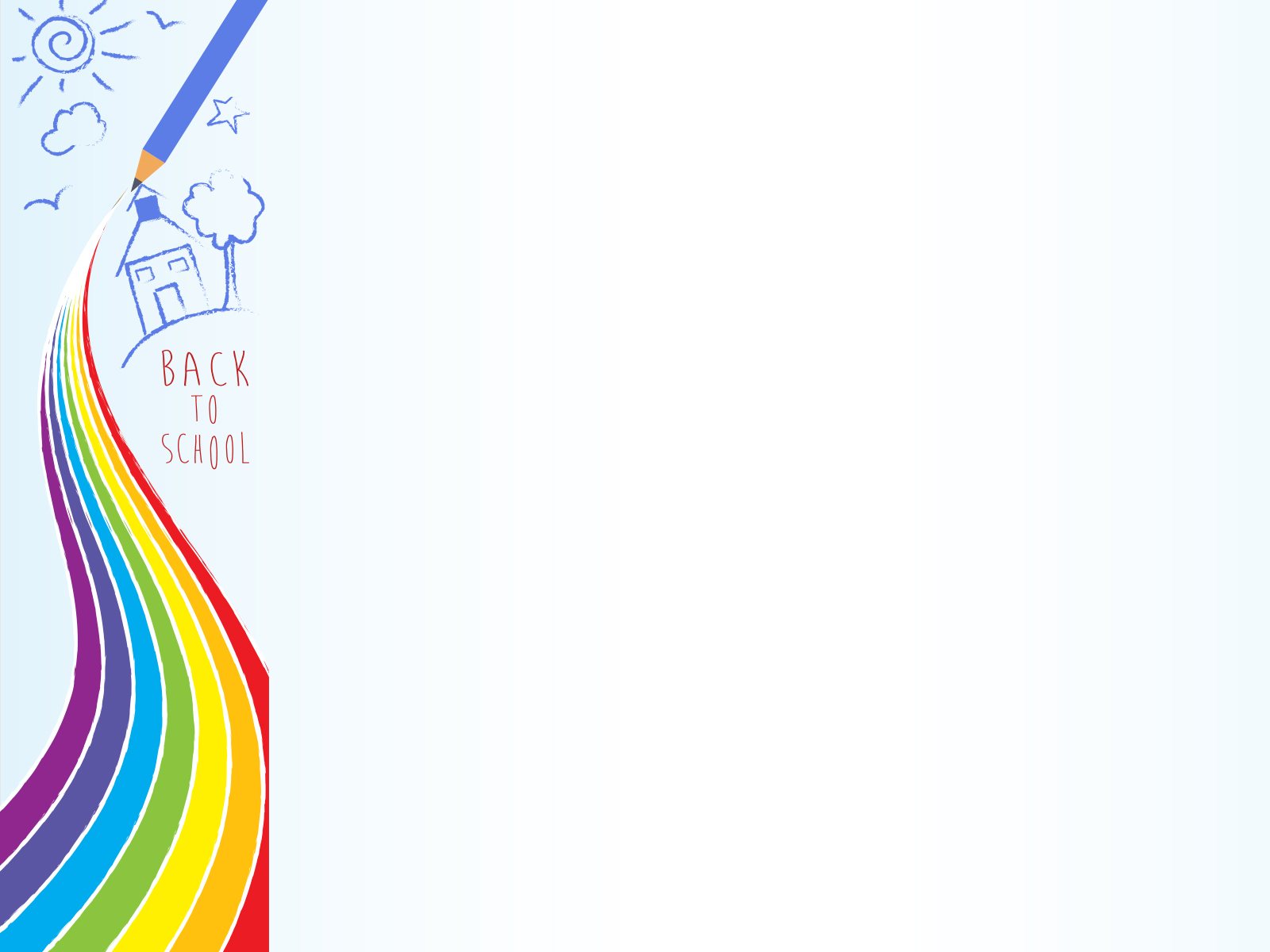 Câu 1. Xác định PTBĐ chính của văn bản trên? 
Câu 2. Tủ rượu và tủ sách thể hiện đặc điểm văn hóa khác nhau nào giữa người Việt và người Do Thái?
Câu 3. Theo em đọc sách có mối tương quan như thế nào đối với sự phát triển của một cá nhân nói riêng và một đất nước nói chung?
Câu 4. Chỉ ra phép liên kết hình thức được sử dụng: Hôm rồi tôi có dịp ghé nhà ông tá hải quân cùng quê chơi. Ông hiện phụ trách quân lực của cả một vùng.
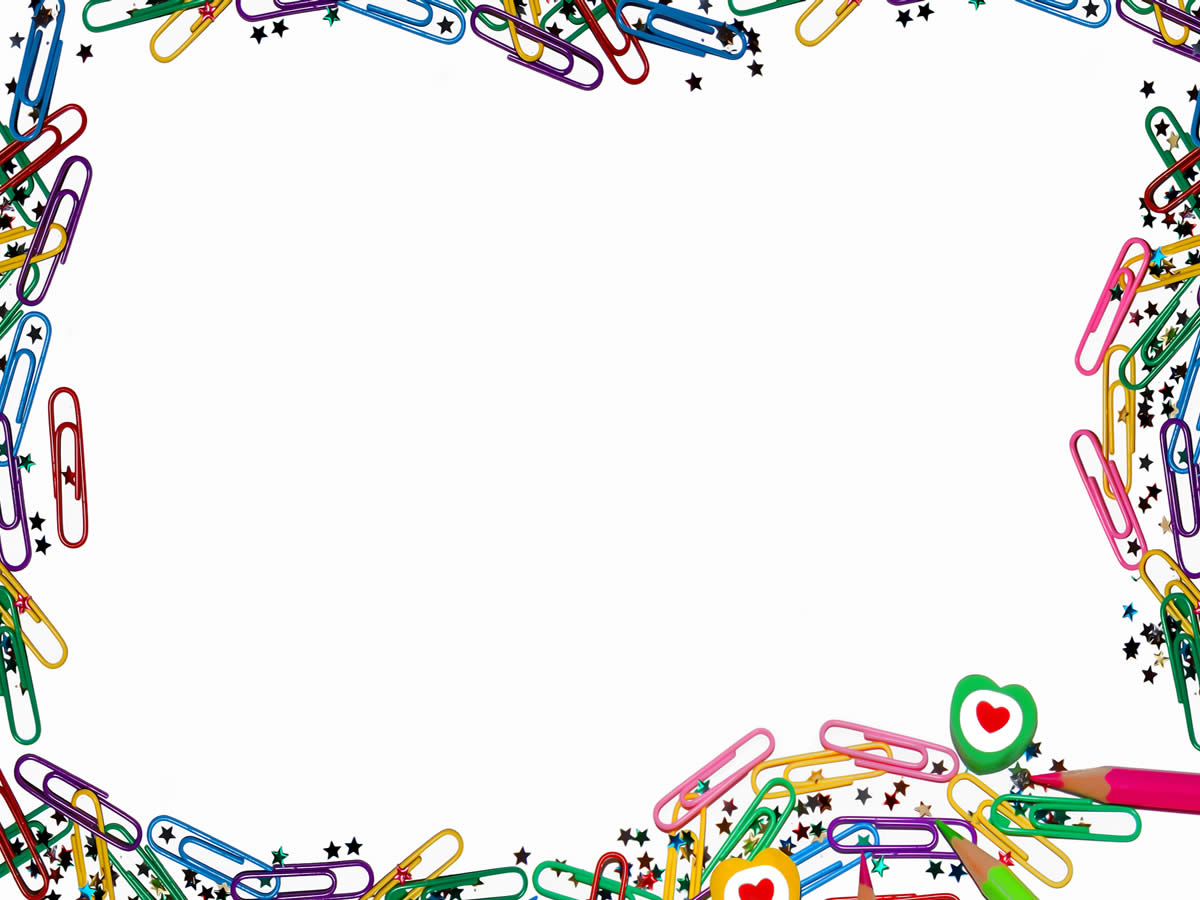 Câu 5. Phân tích cấu tạo ngữ pháp của câu sau: Và để có thể ứng dụng, trẻ em Do Thái không ngừng đọc sách và tích lũy kiến thức từ nhiều ngành, lĩnh vực khác nhau.
Câu 6. Em có suy nghĩ như thế nào khi ở Pháp hiện nay trung bình một năm mỗi người đọc khoảng 20 cuốn sách, còn ở Việt Nam mỗi năm là 0,8 cuốn?
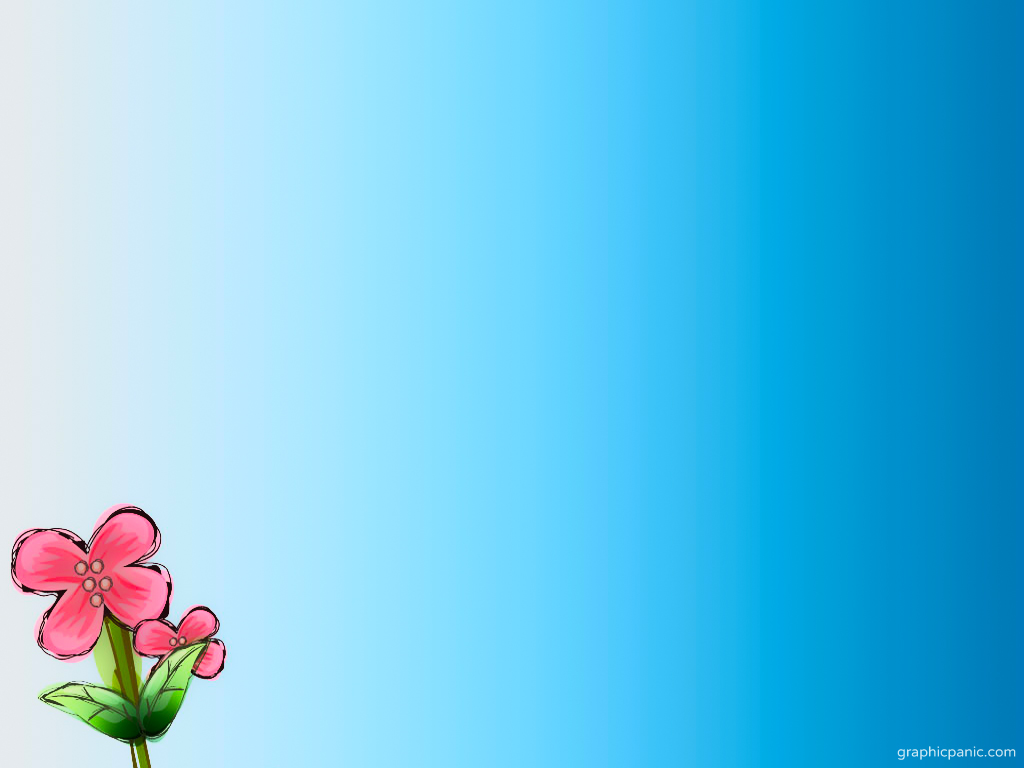 34. Đọc văn bản và thực hiện các yêu cầu sau:
        Tuổi trẻ không là khái niệm chỉ một giai đoạn trong đời người, mà chỉ một trạng thái tâm hồn. Tuổi trẻ không nhất thiết phải gắn liền với sức khỏe và vẻ tráng kiện bên ngoài, mà lại gắn với ý chí mạnh mẽ, trí tưởng tượng phong phú, sự mãnh liệt của tình cảm và cảm nhận phấn khởi với suối nguồn cuộc sống. Tuổi trẻ thể hiện ở lòng can đảm chứ không phải tính nhút nhát, ở sở thích phiêu lưu trải nghiệm hơn là ở sự tìm kiếm an nhàn. Những đức tính đó thường dễ thấy ở những người năm sáu mươi tuổi hơn là ở đa số thanh niên tuổi đôi mươi. Không ai già đi vì tuổi tác, chúng ta chỉ già đi khi để tâm hồn mình héo hon. Thời gian hình thành tuổi tác, thái độ tạo nên tâm hồn. Năm tháng in hằn những vết nhăn trên da thịt, còn sự thờ ơ với cuộc sống tạo những vết nhăn trong tâm hồn. Lo lắng, sợ hãi, mất lòng tin vào bản thân là những thói xấu hủy hoại tinh thần của chúng ta.
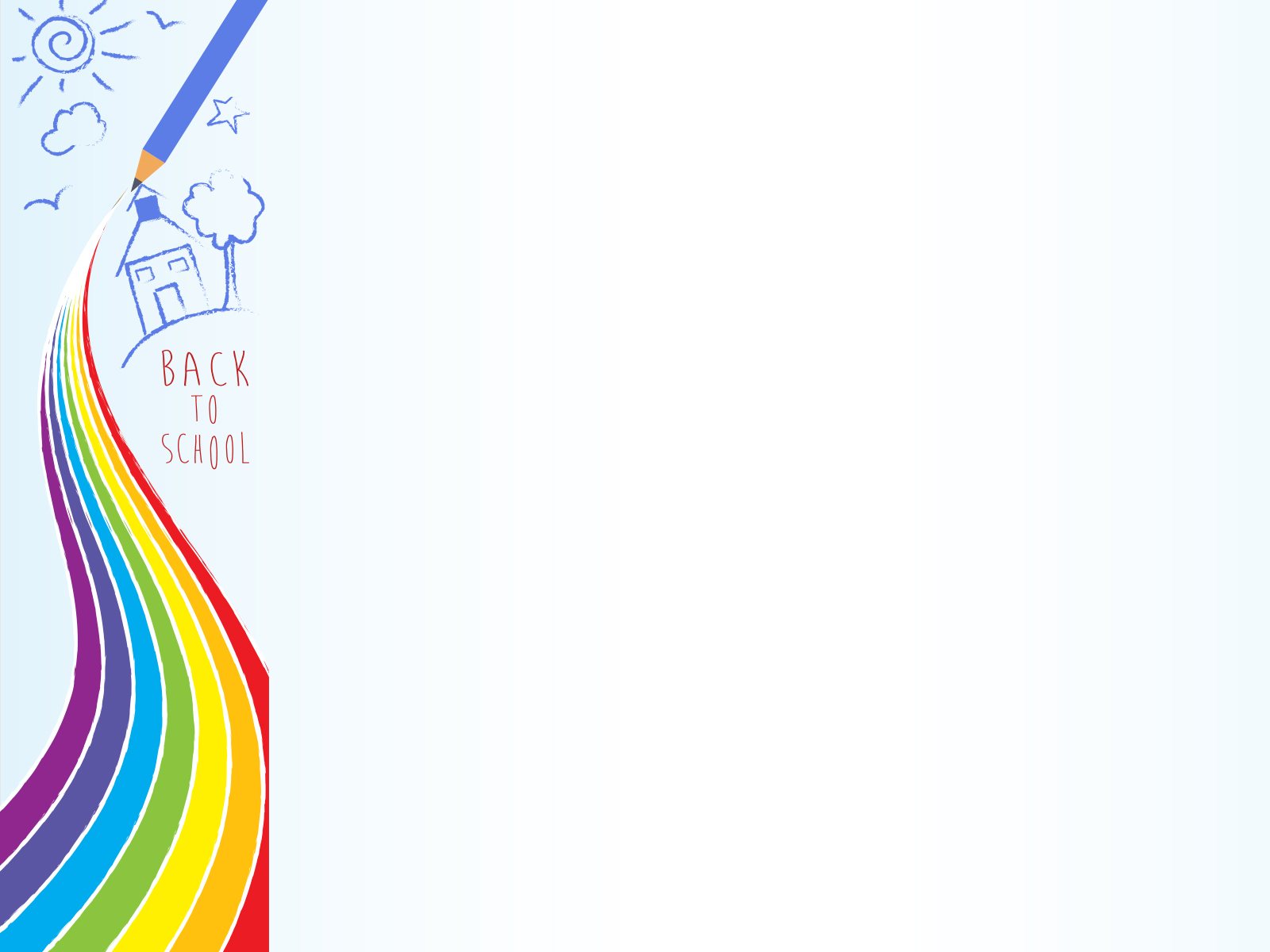 Câu 1. Xác định PTBĐ chính được sử dụng trong đoạn trích.
Câu 2. Nêu quan niệm của tác giả về tuổi trẻ.
Câu 3. Em hiểu như thế nào về ý kiến: Thời gian hình thành tuổi tác, thái độ tạo nên tâm hồn?
Câu 4. Em có đồng tình với quan niệm: Lo lắng, sợ hãi, mất lòng tin vào bản thân là những thói xấu hủy hoại tinh thần của chúng ta?
Câu 5. Phân tích cấu tạo ngữ pháp của câu sau: Thời gian hình thành tuổi tác, thái độ tạo nên tâm hồn.
Câu 6. Chỉ ra phép liên kết hình thức được sử dụng trong ví dụ sau: Tuổi trẻ không là khái niệm chỉ một giai đoạn trong đời người, mà chỉ một trạng thái tâm hồn. Tuổi trẻ không nhất thiết phải gắn liền với sức khỏe và vẻ tráng kiện bên ngoài, mà lại gắn với ý chí mạnh mẽ, trí tưởng tượng phong phú, sự mãnh liệt của tình cảm và cảm nhận phấn khởi với suối nguồn cuộc sống.
Câu 1. Xác định PTBĐ chính được sử dụng trong đoạn trích.
Câu 2. Nêu quan niệm của tác giả về tuổi trẻ.
Câu 3. Em hiểu như thế nào về ý kiến: Thời gian hình thành tuổi tác, thái độ tạo nên tâm hồn?
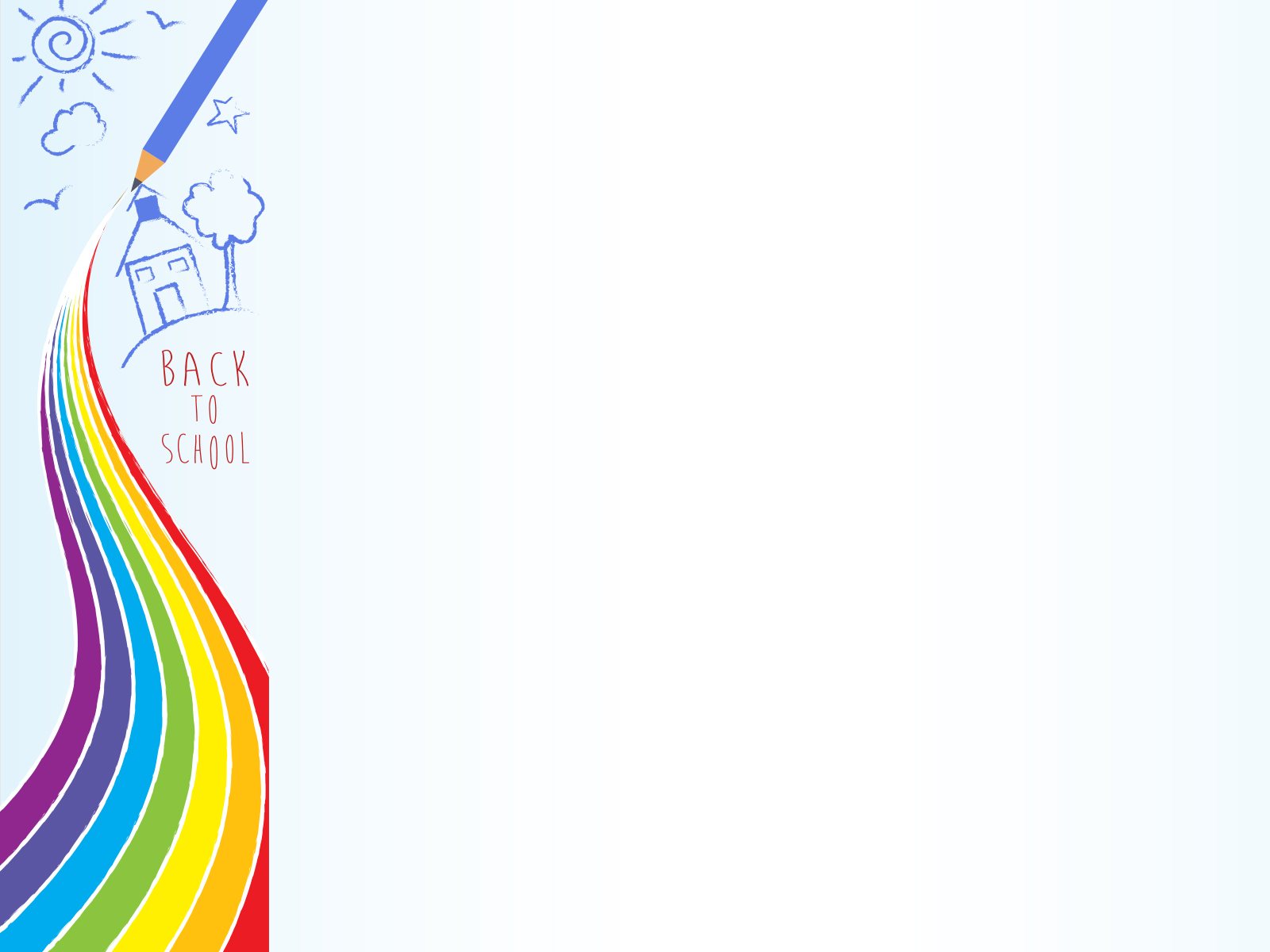 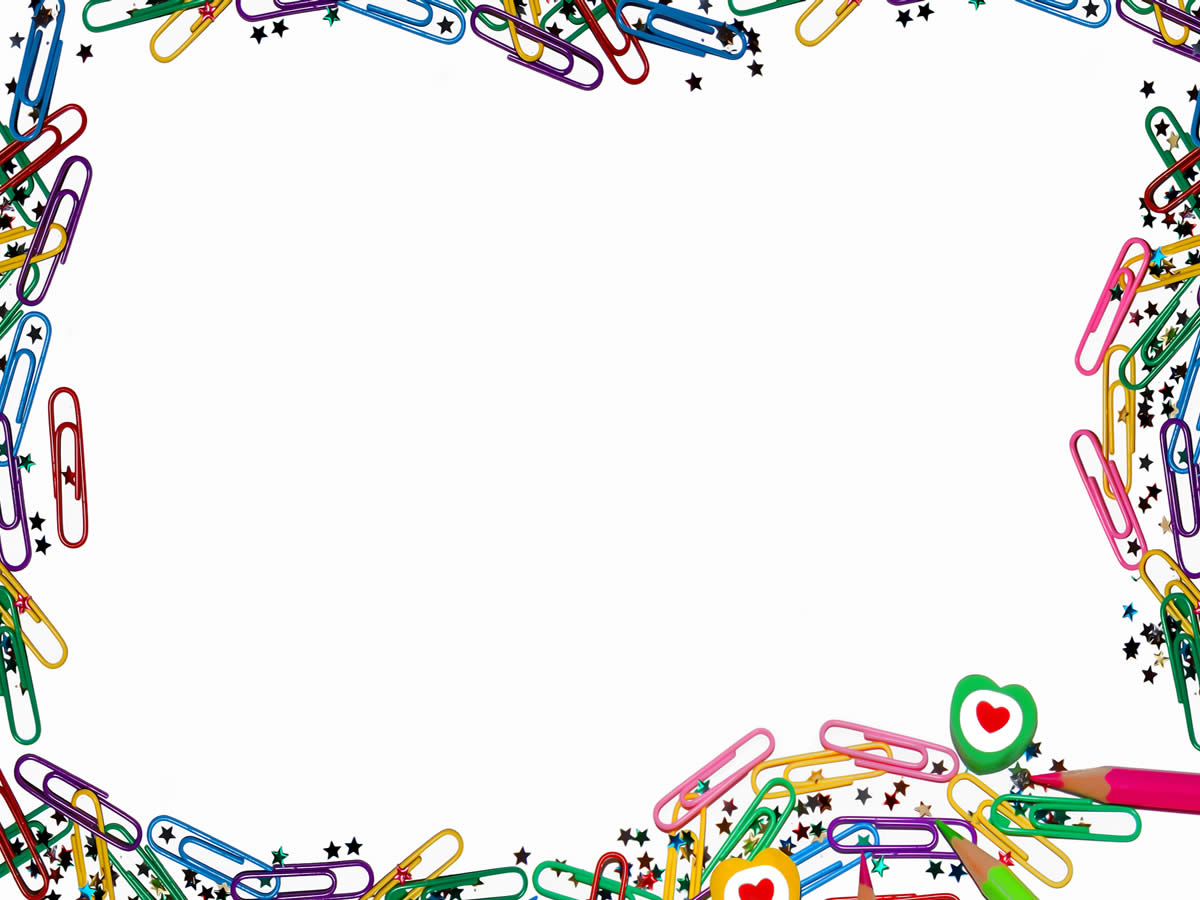 Câu 4. Em có đồng tình với quan niệm: Lo lắng, sợ hãi, mất lòng tin vào bản thân là những thói xấu hủy hoại tinh thần của chúng ta?
Câu 5. Phân tích cấu tạo ngữ pháp của câu sau: Thời gian hình thành tuổi tác, thái độ tạo nên tâm hồn.
Câu 6. Chỉ ra phép liên kết hình thức được sử dụng trong ví dụ sau: Tuổi trẻ không là khái niệm chỉ một giai đoạn trong đời người, mà chỉ một trạng thái tâm hồn. Tuổi trẻ không nhất thiết phải gắn liền với sức khỏe và vẻ tráng kiện bên ngoài, mà lại gắn với ý chí mạnh mẽ, trí tưởng tượng phong phú, sự mãnh liệt của tình cảm và cảm nhận phấn khởi với suối nguồn cuộc sống.
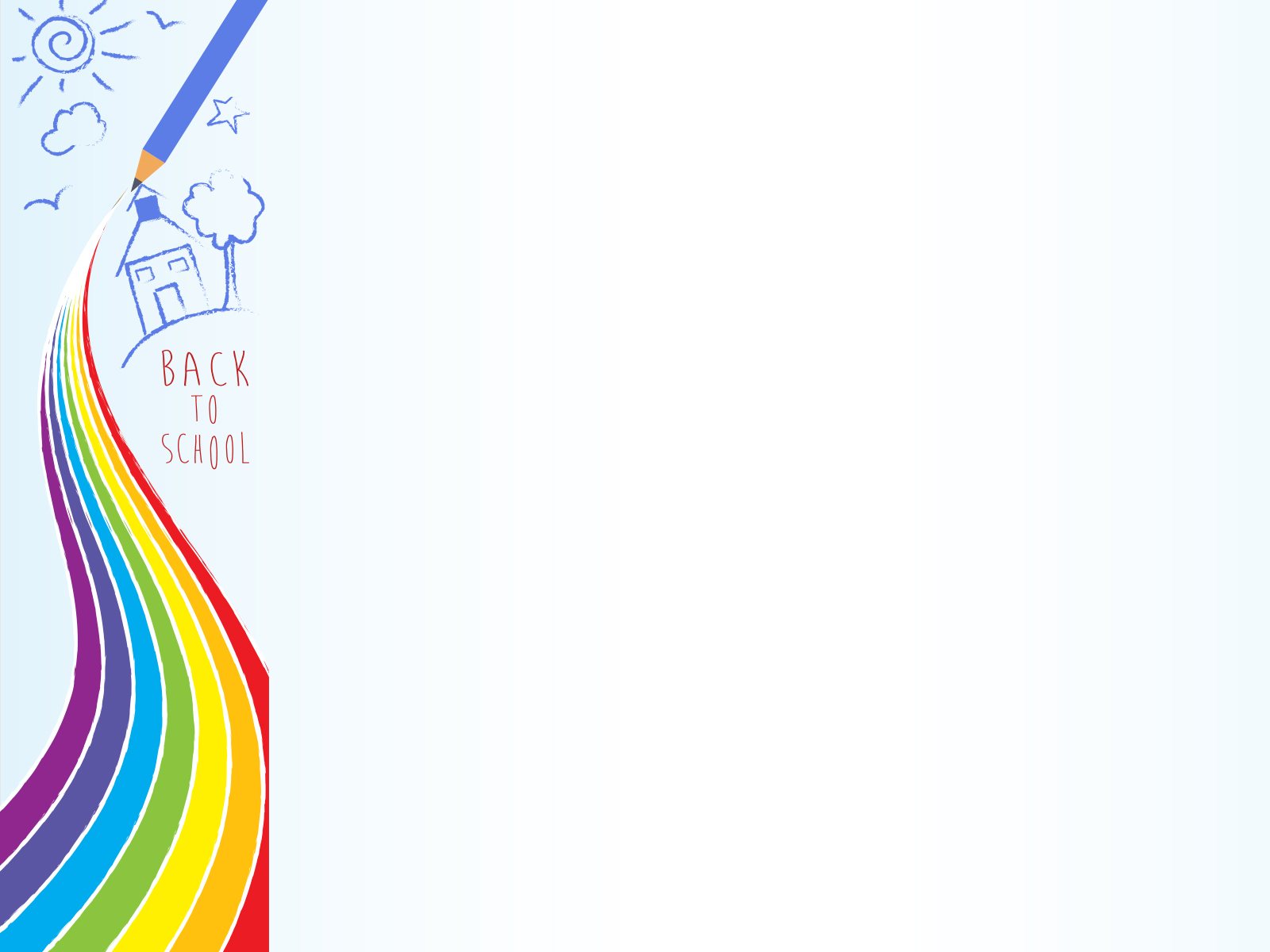 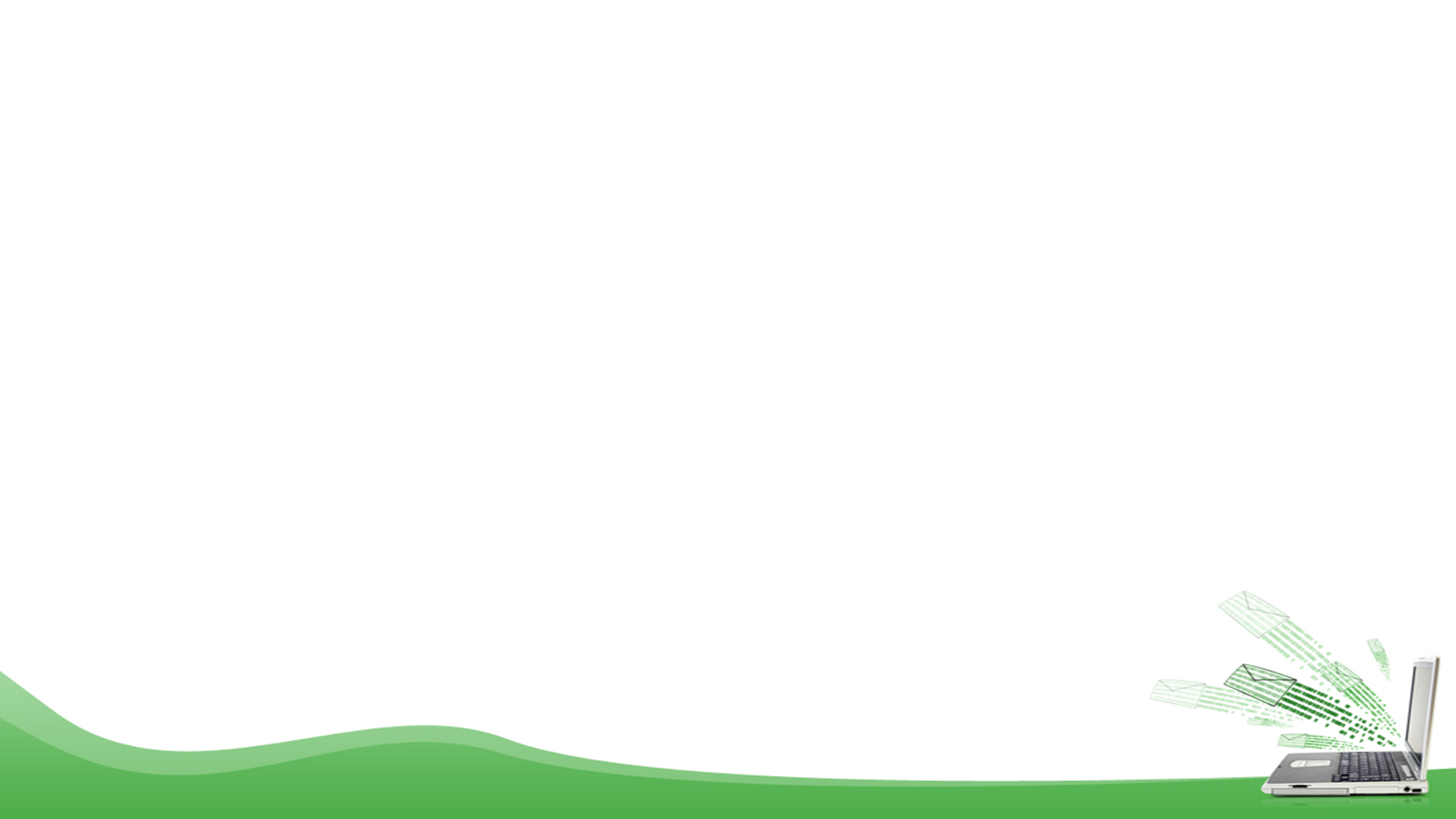 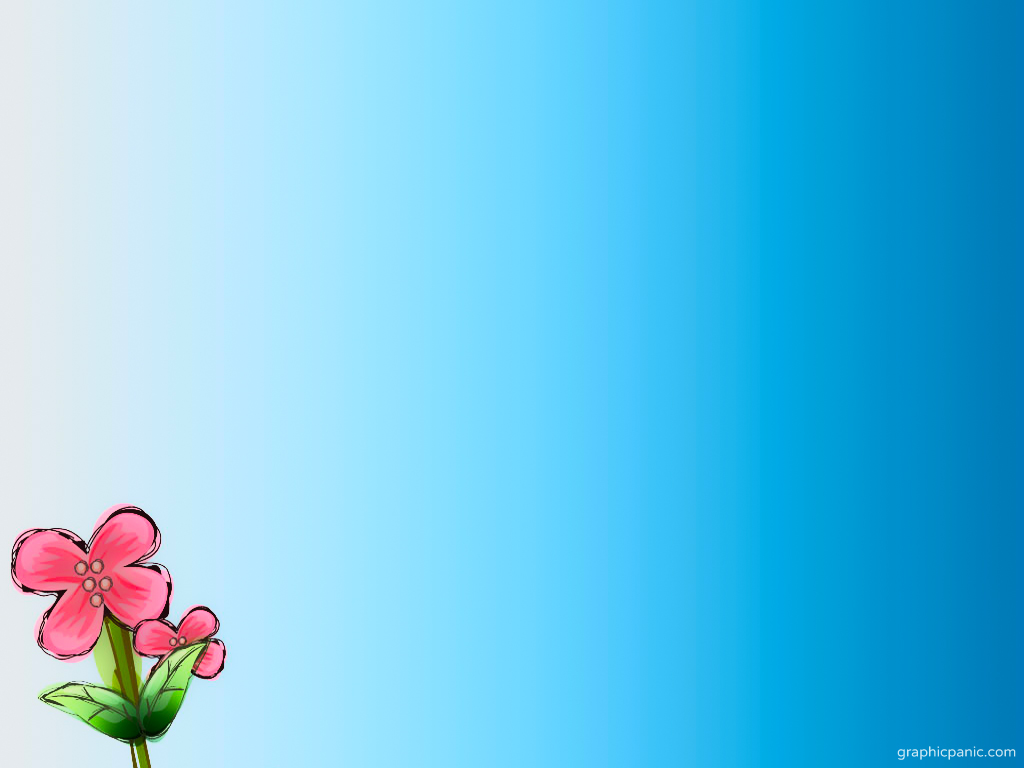 35. Đọc văn bản sau đây và thực hiện các yêu cầu bên dưới:	
 	(1) Phần lớn chúng ta thường “đo lường” giá trị bản thân thông qua vật chất mà người đó sở hữu. Ai có nhiều tiền, có biệt thự sang trọng, có siêu xe, ... thì trở nên có giá trị hơn những người ít tiền, không của cải. Cách này xem ra có lợi cho những nhà kinh doanh. Đành rằng tài sản có thể được tạo ra từ năng lực của cá nhân. Nhưng nên nhớ rằng giá trị bản thân không nằm trong khối tài sản của bạn mà ở năng lực tạo ra khối tài sản ấy. Giá trị của cá nhân phụ thuộc vào những yếu tố bên trong, đó là nhân cách, ước mơ, hoài bão, mục đích sống, chuẩn mực sống ... mà mỗi người đặt ra cho mình và tôn trọng suốt đời chứ không phải những thứ vật chất bên ngoài. 
 	(2) Con người là một loại “hàng hóa đặc biệt”, không bao giờ có cùng giá trị tương đương. Đừng bao giờ so sánh mình với người khác để thấy mình nhỏ bé, vô dụng. Mỗi chúng ta đều có những điểm mạnh đáng tự hào, giá trị của chúng ta là điểm mạnh ấy.
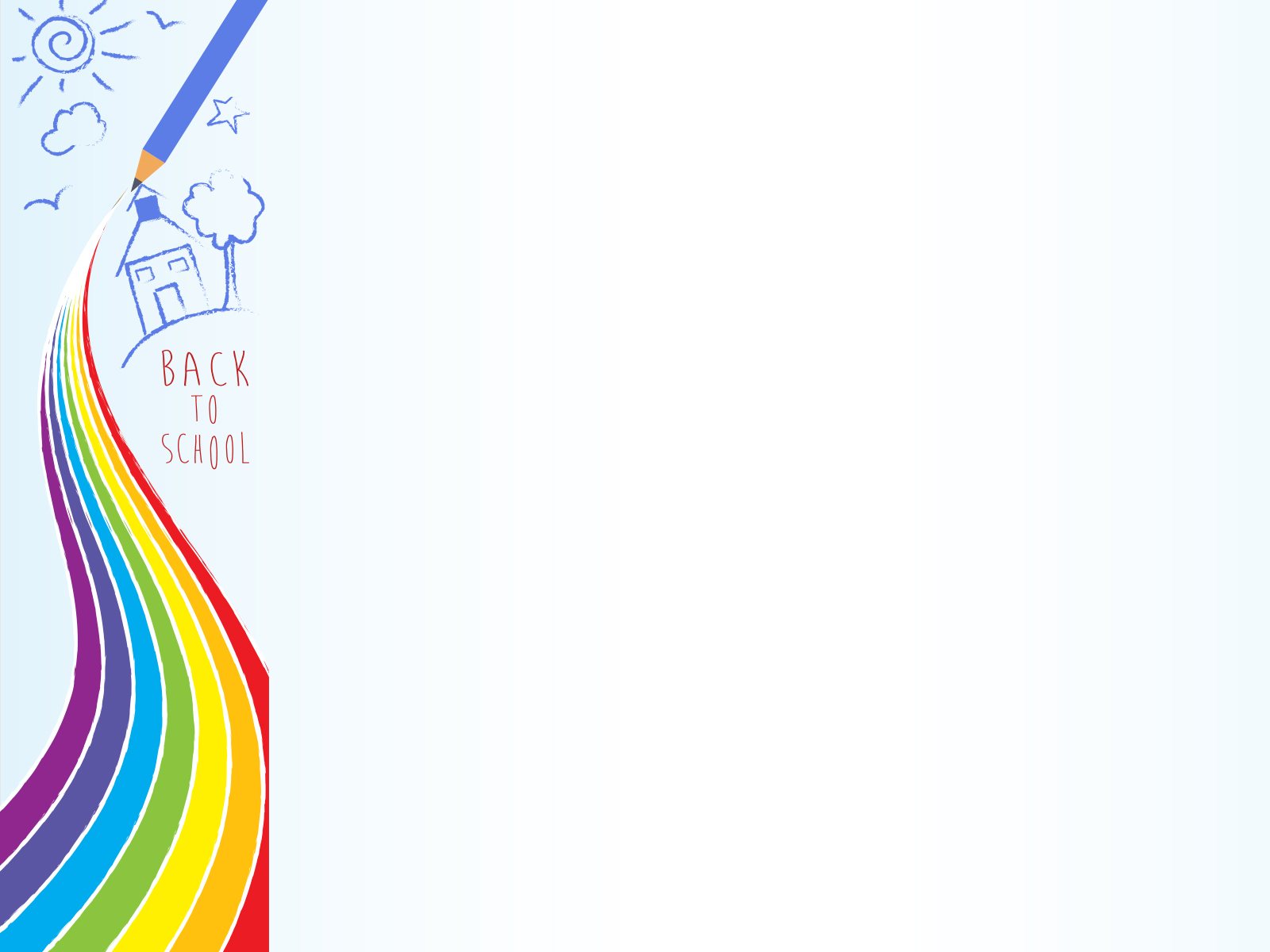 Câu 1: Văn bản trên được viết theo PTBĐ chính nào? Câu 2. Giá trị của cá nhân phụ thuộc vào những yếu tố bên trong, đó là những gì?
Câu 3: Em hiểu thế nào về câu nói sau: “Giá trị bản thân không nằm trong khối tài sản của bạn mà ở năng lực tạo ra khối tài sản ấy”? Câu 4: Theo em, lí do nào khiến tác giả đưa ra lời khuyên: “Đừng bao giờ so sánh mình với người khác để thấy mình nhỏ bé, vô dụng”? 
Câu 5. Phân tích cấu tạo ngữ pháp của câu sau: Mỗi chúng ta đều có những điểm mạnh đáng tự hào, giá trị của chúng ta là điểm mạnh ấy.
Câu 6. Chỉ ra phép liên kết hình thức được sử dụng trong ví dụ sau: (1) Trong xã hội hiện đại, bạn dễ dàng biết được thông tin giá cả của bất cứ thứ hàng hóa nào. (2) Thế nhưng có bao giờ bạn thử tìm hiểu giá trị của chính bản thân mình?
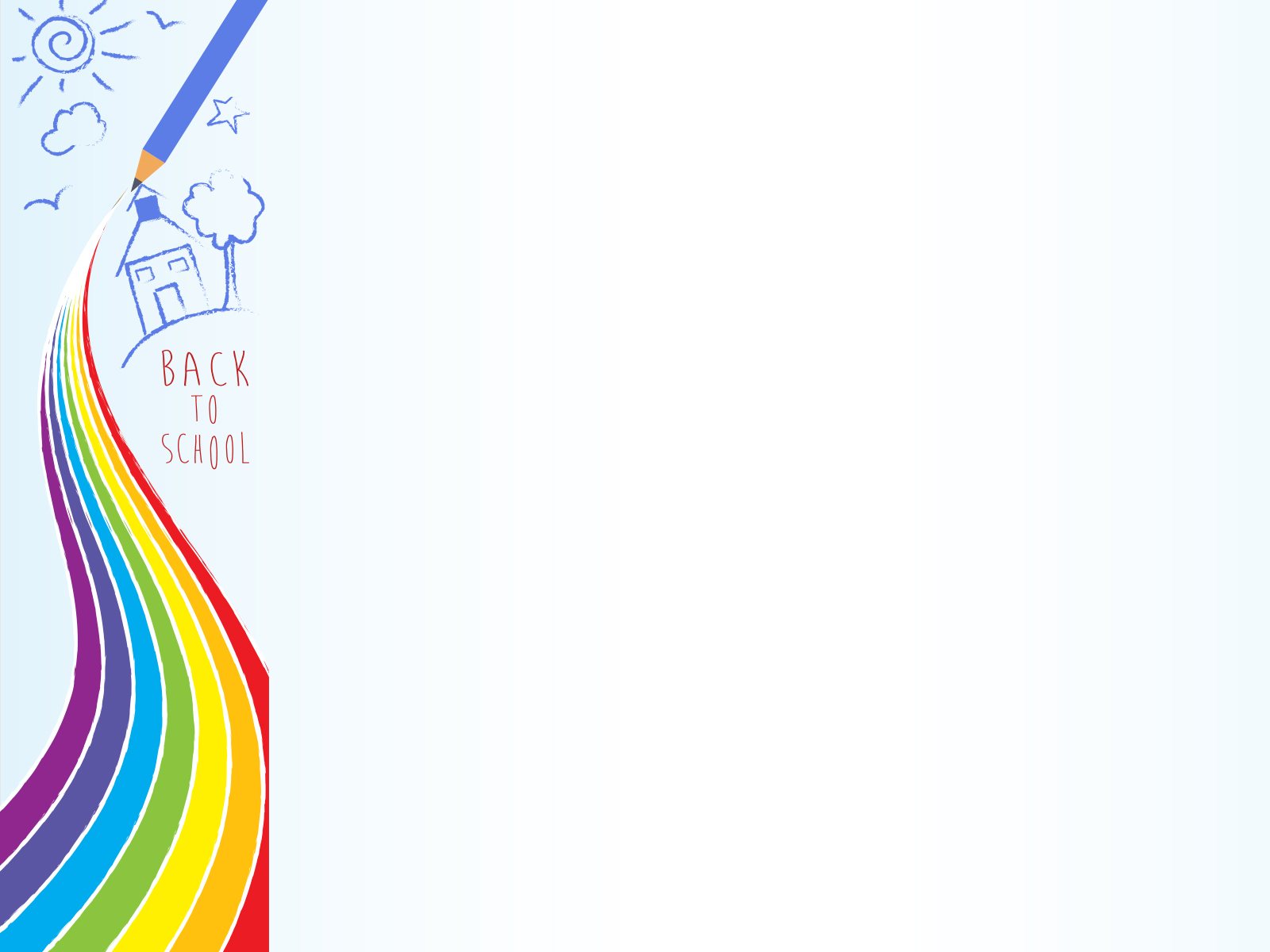 Câu 1: Văn bản trên được viết theo PTBĐ chính nào? Câu 2. Giá trị của cá nhân phụ thuộc vào những yếu tố bên trong, đó là những gì?
Câu 3: Em hiểu thế nào về câu nói sau: “Giá trị bản thân không nằm trong khối tài sản của bạn mà ở năng lực tạo ra khối tài sản ấy”? Câu 4: Theo em, lí do nào khiến tác giả đưa ra lời khuyên: “Đừng bao giờ so sánh mình với người khác để thấy mình nhỏ bé, vô dụng”?
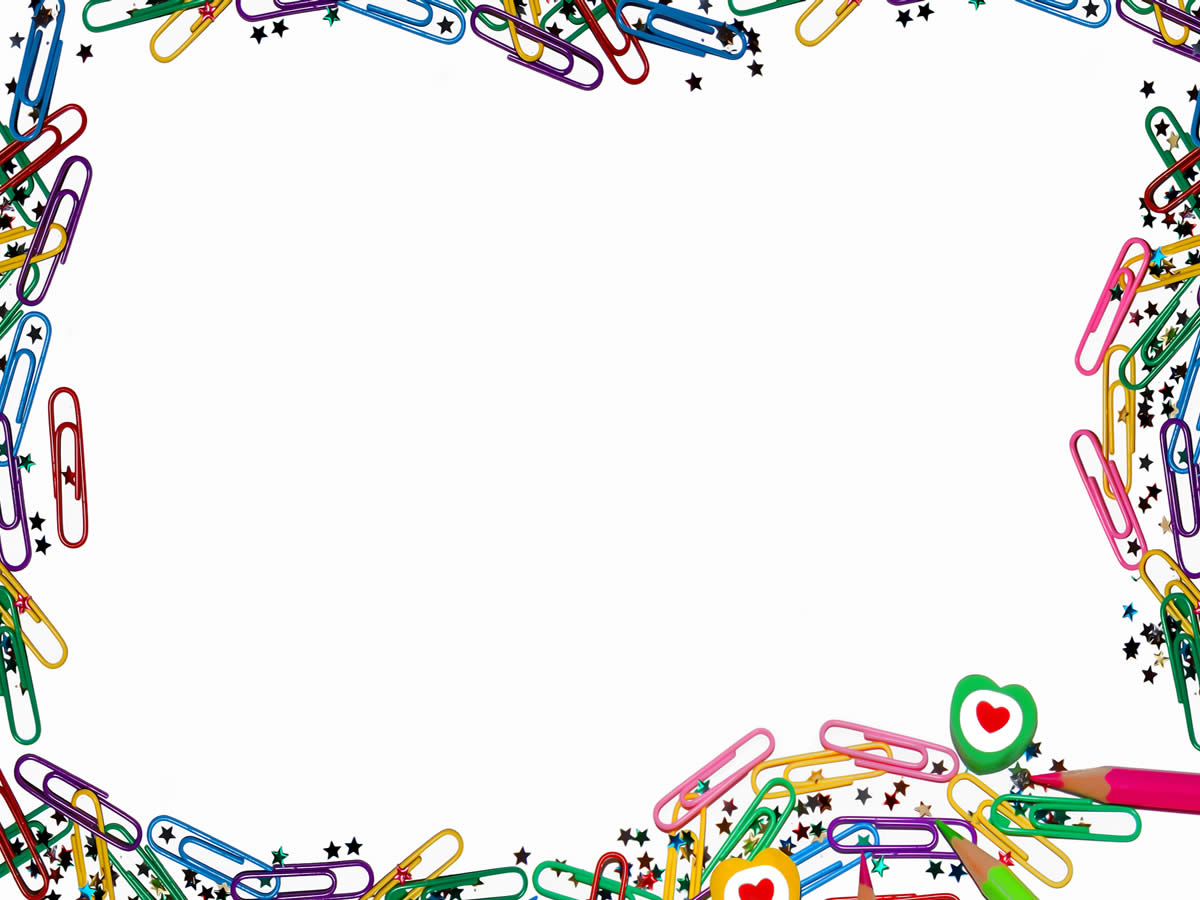 Câu 5. Phân tích cấu tạo ngữ pháp của câu sau: Mỗi chúng ta đều có những điểm mạnh đáng tự hào, giá trị của chúng ta là điểm mạnh ấy.
Câu 6. Chỉ ra phép liên kết hình thức được sử dụng trong ví dụ sau: (1) Trong xã hội hiện đại, bạn dễ dàng biết được thông tin giá cả của bất cứ thứ hàng hóa nào.  (2) Thế nhưng có bao giờ bạn thử tìm hiểu giá trị của chính bản thân mình?
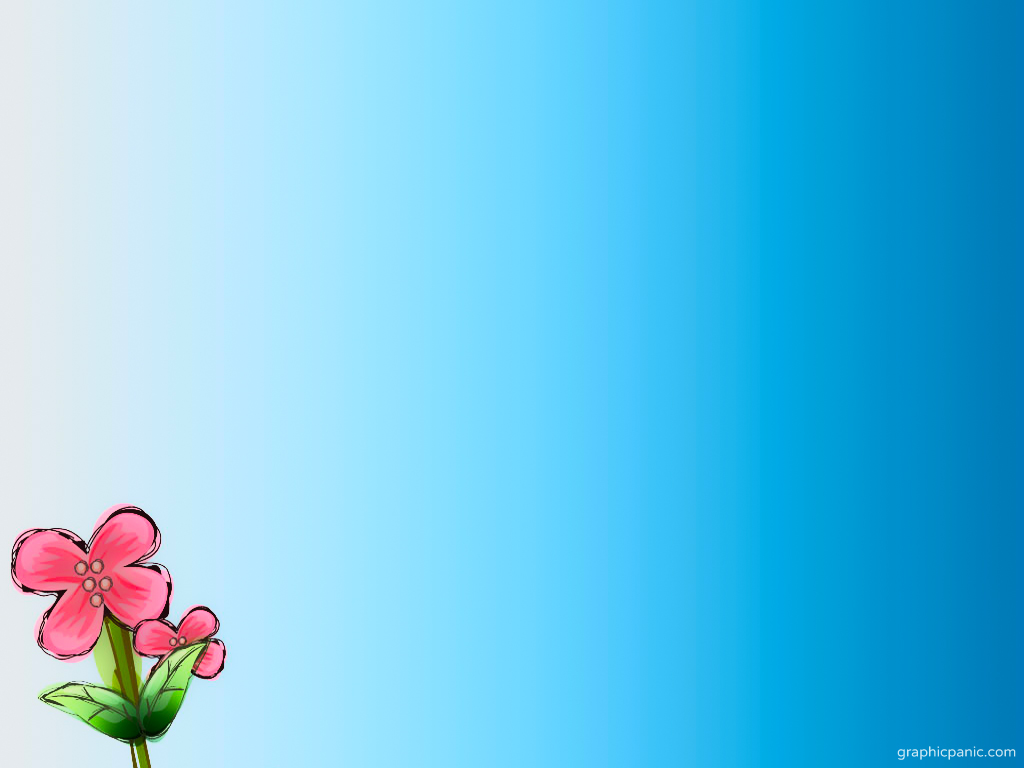 36. Đọc đoạn trích sau:
14.7.69
Hôm nay là ngày sinh của ba, mình nhớ lại ngày đó giữa bom rơi đạn nổ, mới hôm qua một tràng pháo bất ngờ đã giết chết năm người và làm bị thương hai người. Mình cũng nằm trong làn đạn lửa của những trái pháo cực nặng ấy. Mọi người còn chưa qua cái ngạc nhiên lo sợ. Vậy mà mình vẫn như xưa nay, nhớ thương, lo lắng và suy tư đè nặng trong lòng. Ba má và các em yêu thương, ở ngoài đó ba má và các em làm sao thấy hết được cuộc sống ở đây. Cuộc sống vô cùng anh dũng, vô cùng gian nan, chết chóc hy sinh còn dễ dàng hơn ăn một bữa cơm. Vậy mà người ta vẫn bền gan chiến đấu. Con cũng là một trong muôn nghìn người đó, con sống chiến đấu và nghĩ rằng mình sẽ ngã xuống vì ngày mai của dân tộc. Ngày mai trong tiếng ca khải hoàn sẽ không có con đâu. Con tự hào vì đã dâng trọn đời mình cho Tổ quốc."
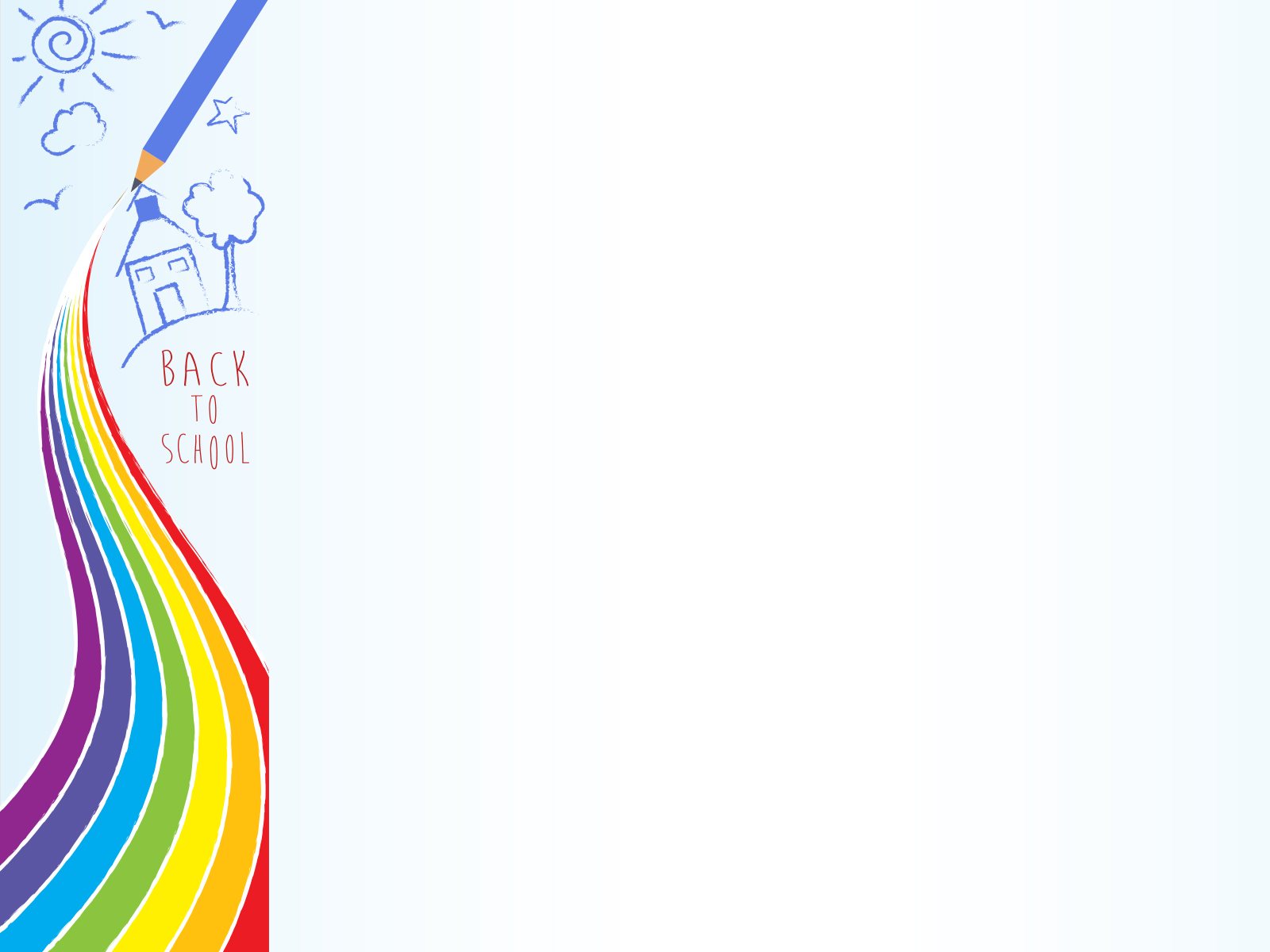 Câu 1. Xác định PTBĐ chính được sử dụng.
Câu 2. Những từ ngữ, hình ảnh nào trong đoạn trích thể hiện sự ác liệt của chiến tranh?
Câu 3. Trong đoạn trích, nỗi nhớ thương của người viết hướng đến những ai? Tình cảm đó cho thấy tác giả nhật ký là người như thế nào?
Câu 4. Chỉ ra và nêu tác dụng của biện pháp tu từ so sánh trong câu văn sau: Cuộc sống vô cùng anh dũng, vô cùng gian nan, chết chóc hy sinh còn dễ dàng hơn ăn một bữa cơm.
Câu 5. Anh/chị có suy nghĩ gì về tâm sự của bác sĩ Đặng Thùy Trâm?
Câu 6. Chỉ ra phép liên kết hình thức được sử dụng và gọi tên: Cuộc sống vô cùng anh dũng, vô cùng gian nan, chết chóc hy sinh còn dễ dàng hơn ăn một bữa cơm. Vậy mà người ta vẫn bền gan chiến đấu.
Câu 7. Phân tích cấu tạo ngữ pháp câu sau: Con tự hào vì đã dâng trọn đời mình cho Tổ quốc.
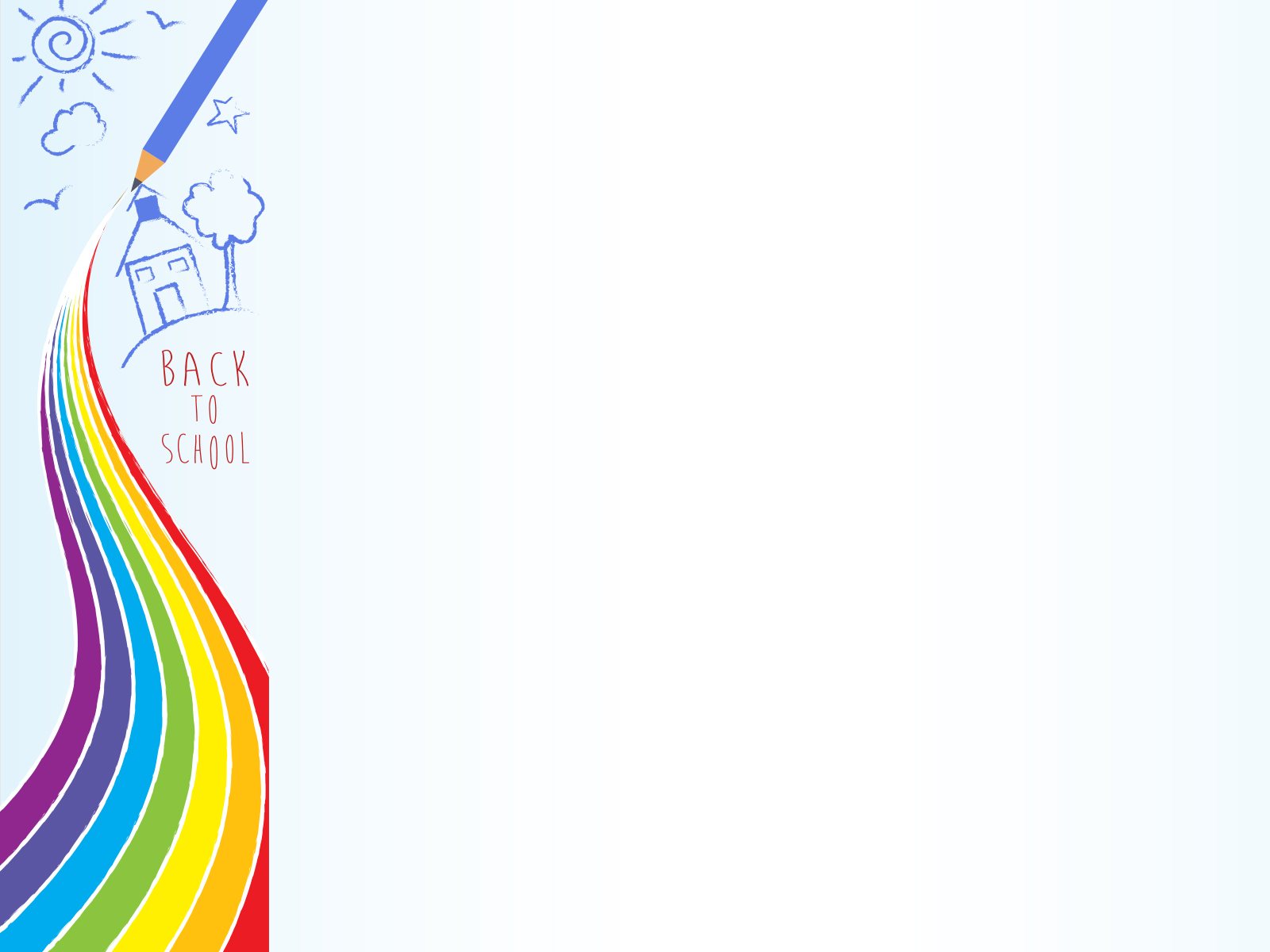 Câu 1. Xác định PTBĐ chính được sử dụng.
Câu 2. Những từ ngữ, hình ảnh nào trong đoạn trích thể hiện sự ác liệt của chiến tranh?
Câu 3. Trong đoạn trích, nỗi nhớ thương của người viết hướng đến những ai? Tình cảm đó cho thấy tác giả nhật ký là người như thế nào?
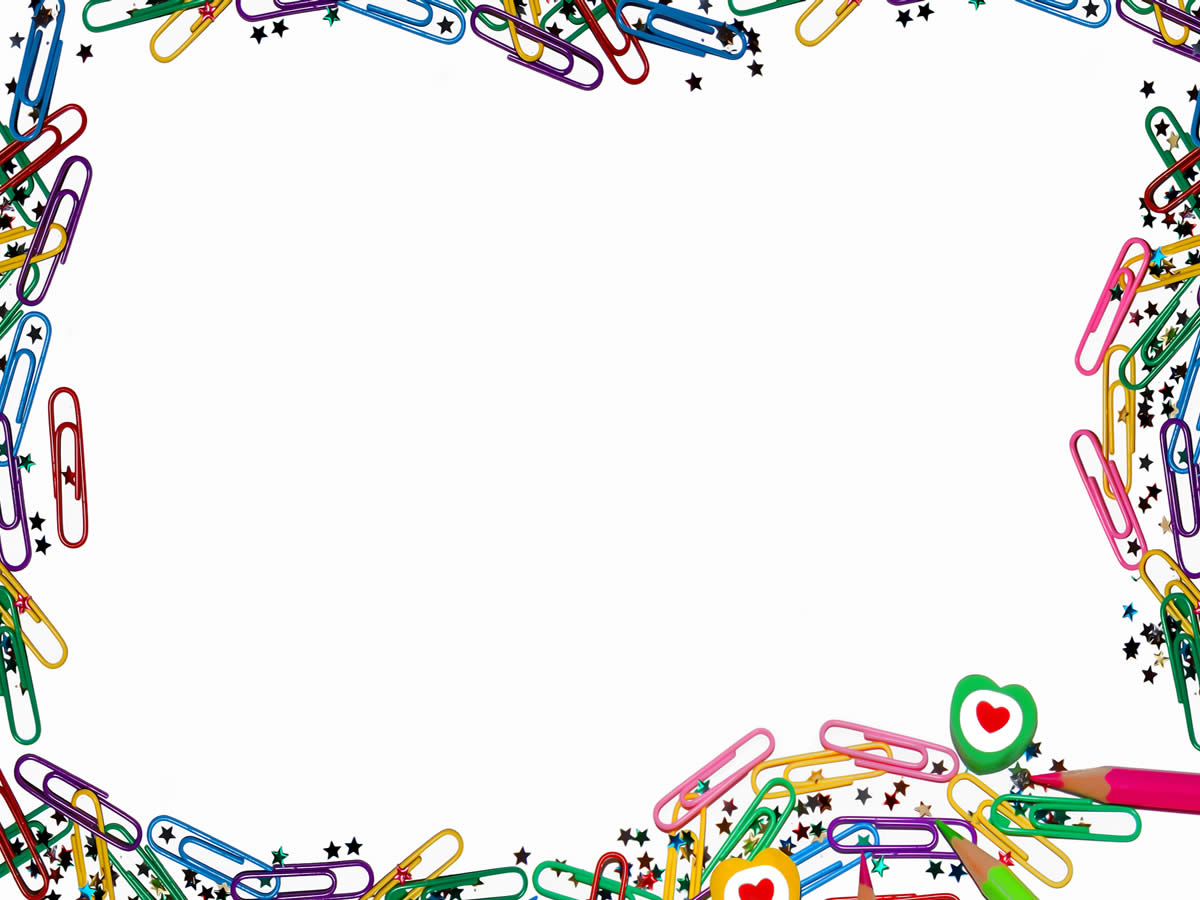 Câu 4. Chỉ ra và nêu tác dụng của biện pháp tu từ so sánh trong câu văn sau: Cuộc sống vô cùng anh dũng, vô cùng gian nan, chết chóc hy sinh còn dễ dàng hơn ăn một bữa cơm.
Câu 5. Anh/chị có suy nghĩ gì về tâm sự của bác sĩ Đặng Thùy Trâm?
Câu 6. Chỉ ra phép liên kết hình thức được sử dụng và gọi tên: Cuộc sống vô cùng anh dũng, vô cùng gian nan, chết chóc hy sinh còn dễ dàng hơn ăn một bữa cơm. Vậy mà người ta vẫn bền gan chiến đấu.
Câu 7. Phân tích cấu tạo ngữ pháp câu sau: Con tự hào vì đã dâng trọn đời mình cho Tổ quốc.
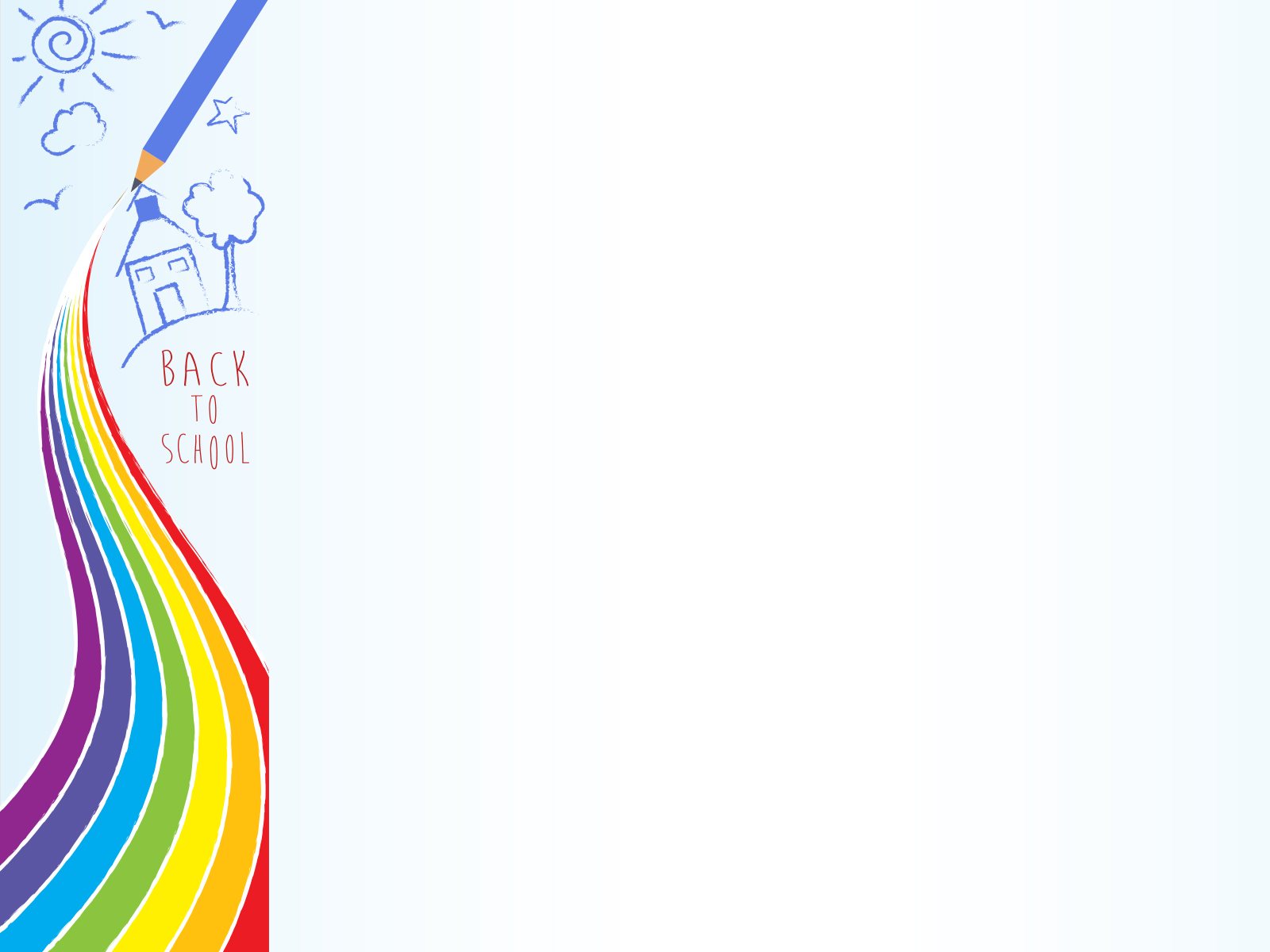 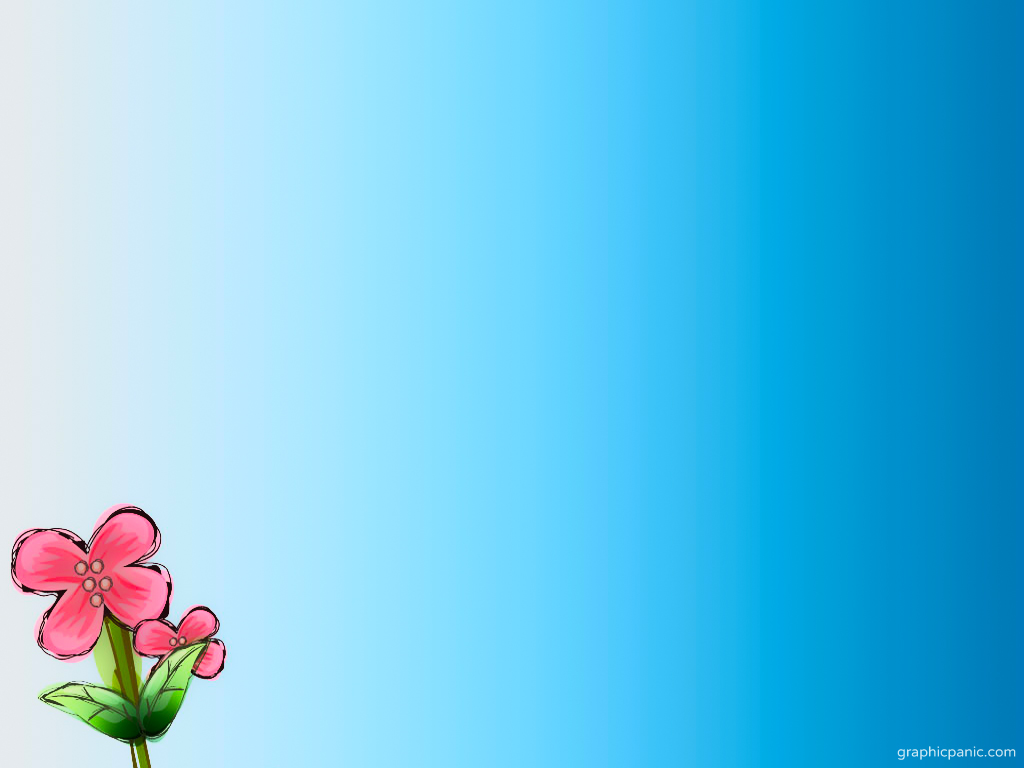 37. Đọc văn bản sau và thực hiện các yêu cầu:
[...] Cứ đến chủ đề về ơn nghĩa sinh thành thì ngập tràn hộp thư “Thay lời muốn nói” sẽ là những câu xin lỗi ba mẹ từ các bạn trẻ. Là những lời xin lỗi được gửi đến những bậc ba mẹ còn sống. Mà, nội dung của những lời xin lỗi cũng... na ná nhau, kiểu như: “Con biết ba mẹ rất cực khổ vì con... Con biết con đã làm cho ba mẹ buồn rất nhiều. Con xin lỗi ba mẹ”. Xin lỗi, nhưng mình hay gọi đây là “những lời xin lỗi mang tính phong trào ”, và những áy náy ray rứt này là “những áy náy ray rứt theo làn sóng”, mỗi khi có ai hay có chương trình nào gợi nhắc, thì các bạn mới sực nhớ ra. Mà khổ cái, bản thân những lời xin lỗi ấy sợ rằng khó làm người được xin lỗi vui hơn, bởi vì đâu đợi tới chính họ, ngay cả chúng mình là những người làm chương trình đây cũng đều hiểu rằng, có lẽ chỉ vài ngày sau chương trình, cùng với nhịp sống ngày càng nhanh ngày càng vội, cùng với lịch đi học, đi làm, đi giải trí sau giờ học, giờ làm..., những lời xin lỗi ấy sợ rằng sẽ sớm được vứt ra sau đầu; và những cảm giác áy náy, ăn năn ấy sẽ sớm chìm sâu, chẳng còn mảy may gợn sóng. Cho đến khi... lại được nhắc mà sực nhớ ra ở lần kể tiếp. Điều đó, đáng buồn là một sự thật ở một bộ phận không nhỏ những người trẻ, bây giờ.
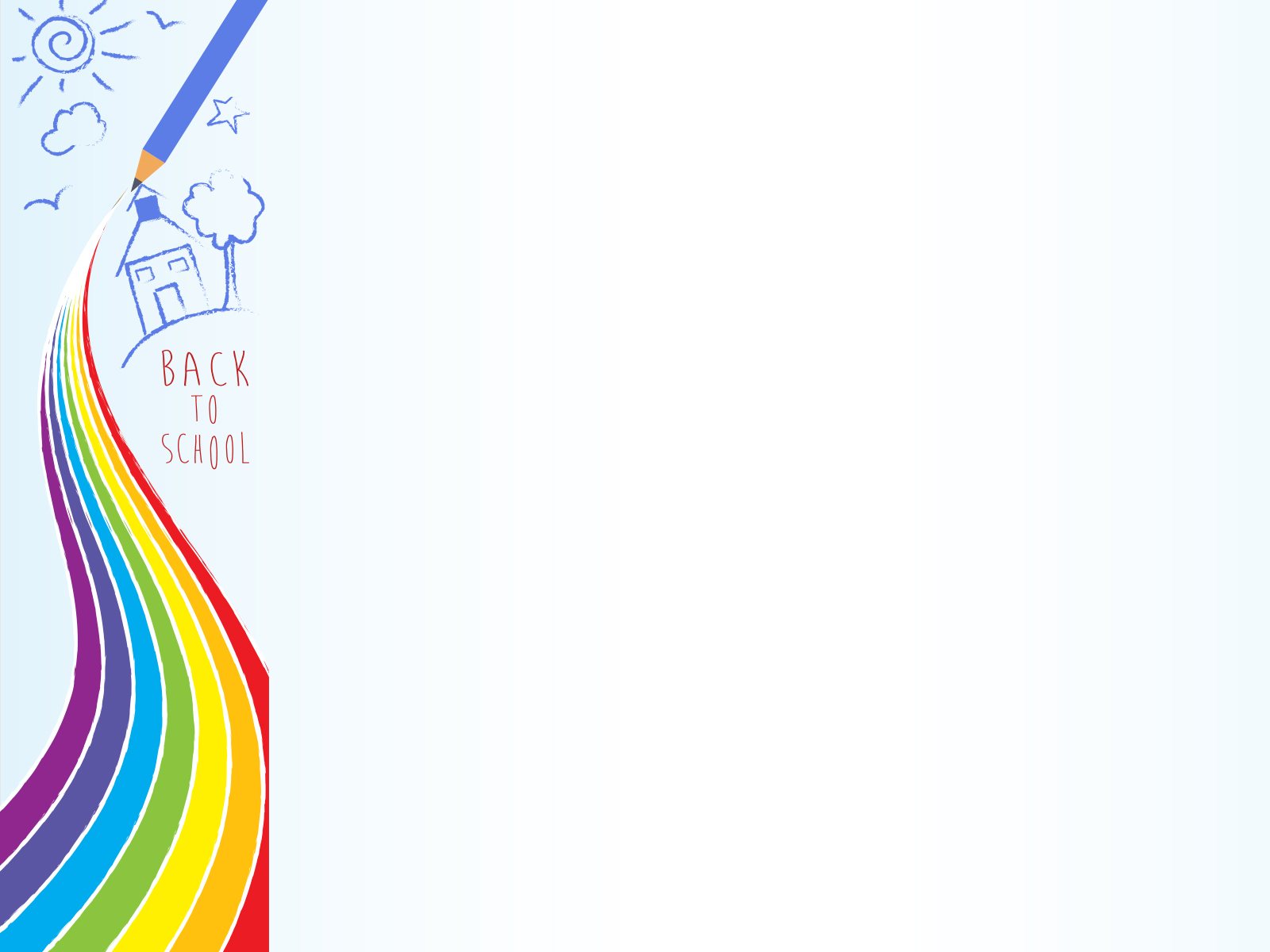 1. Chỉ ra PTBĐ chính của văn đoạn trích trên.
2. Chỉ ra những nghịch lí trong những lời xin lỗi của các bạn trẻ được nêu trong đoạn trích. 
3. Tác giả thể hiện tâm trạng như thế nào trước thực trạng những lời xin lỗi phong trào tràn ngập mỗi dịp làm về chủ đề ơn nghĩa sinh thành? 
4. Theo anh/ chị, nguyên nhân nào dẫn tới những lời xin lỗi mang tính phong trào và những áy náy ray rứt theo làn sóng trong ứng xử của một bộ phận không nhỏ những người trẻ ngày nay? 
5. Theo anh/ chị, điều gì quan trọng nhất trong một lời xin lỗi? Vì sao? 
6. Phân tích cấu tạo ngữ pháp của câu văn sau: Con xin lỗi ba mẹ.
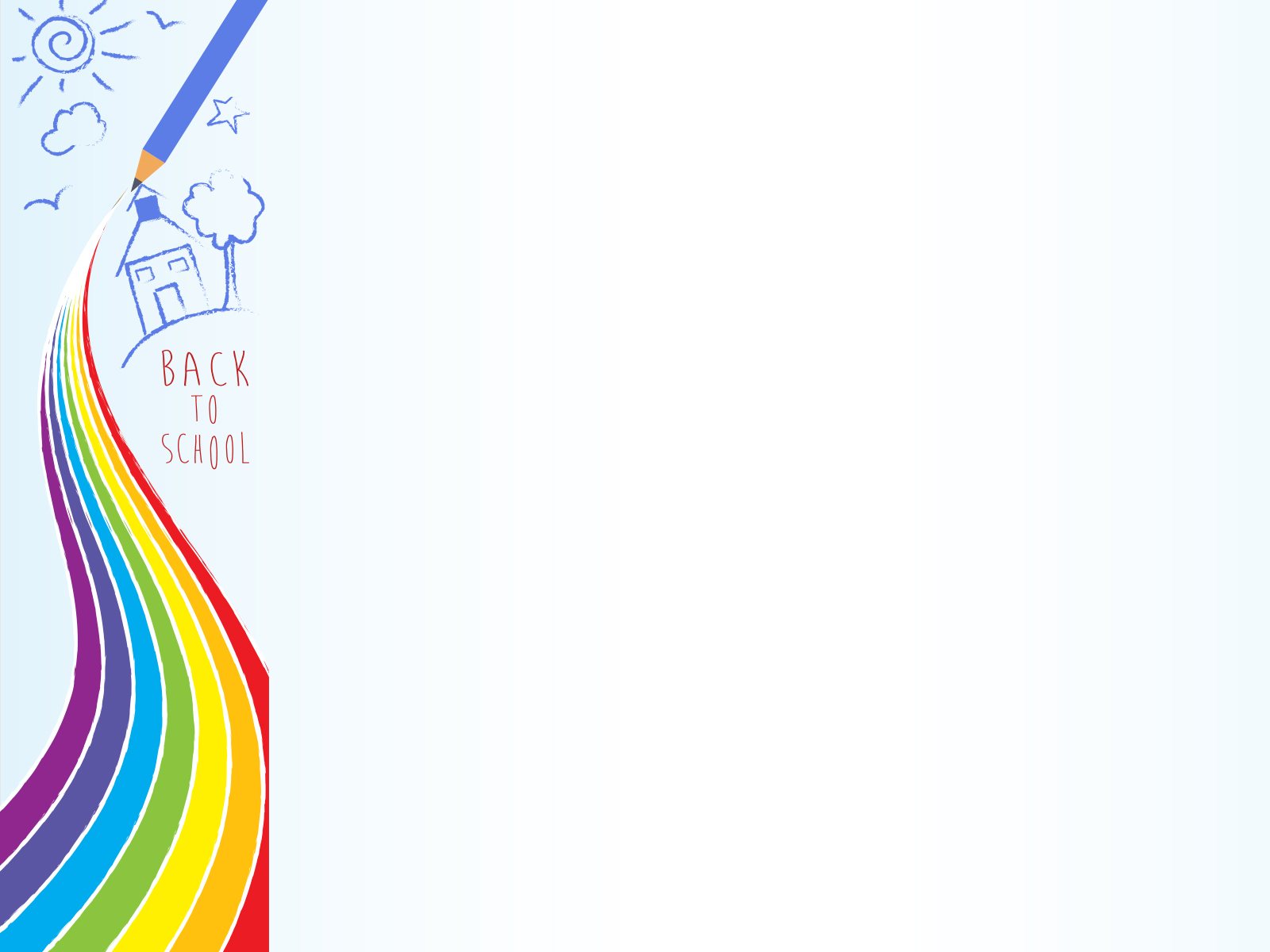 1. Chỉ ra PTBĐ chính của văn đoạn trích trên.
2. Chỉ ra những nghịch lí trong những lời xin lỗi của các bạn trẻ được nêu trong đoạn trích. 
3. Tác giả thể hiện tâm trạng như thế nào trước thực trạng những lời xin lỗi phong trào tràn ngập mỗi dịp làm về chủ đề ơn nghĩa sinh thành?
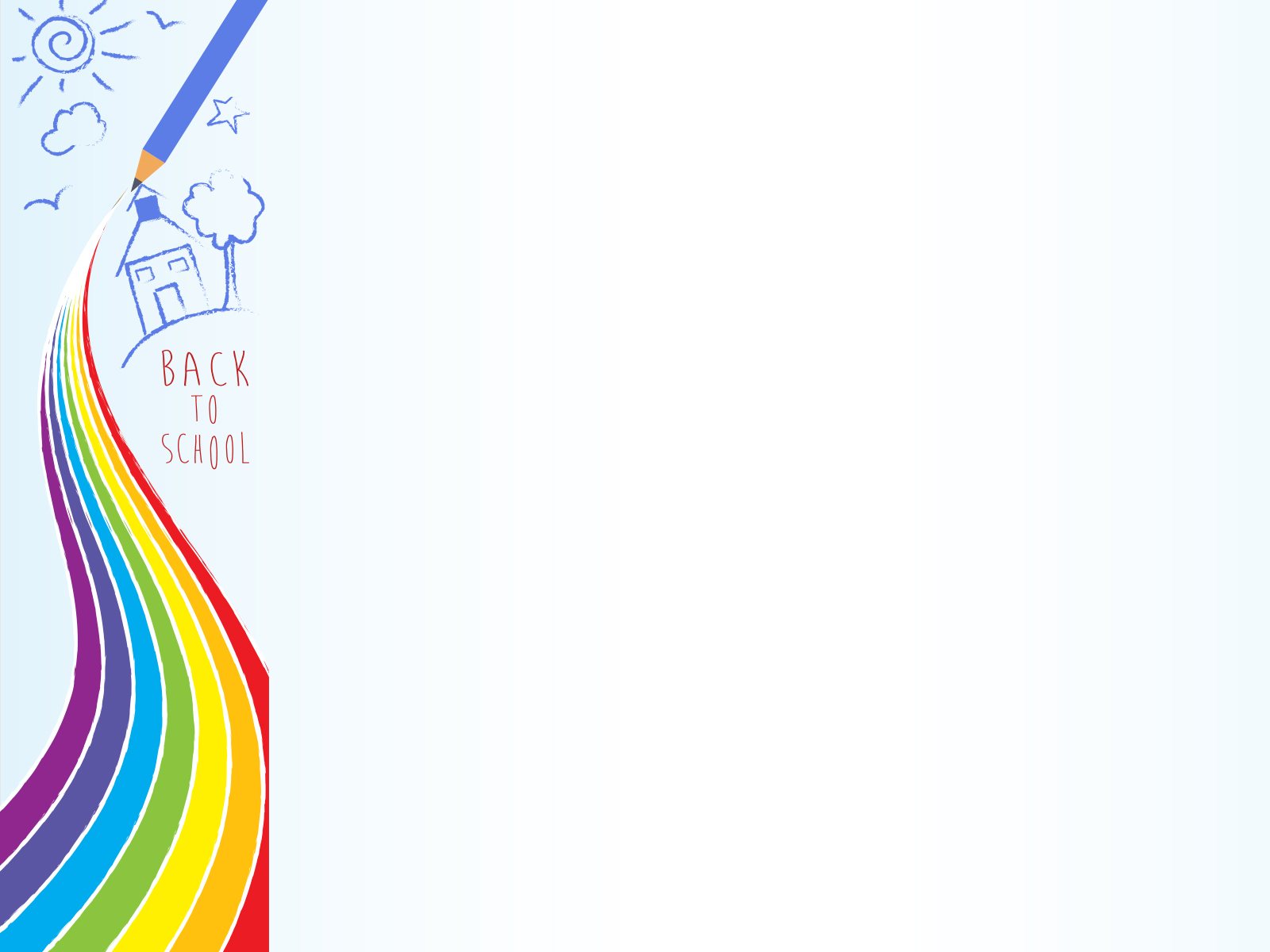 4. Theo anh/ chị, nguyên nhân nào dẫn tới những lời xin lỗi mang tính phong trào và những áy náy ray rứt theo làn sóng trong ứng xử của một bộ phận không nhỏ những người trẻ ngày nay? 
5. Theo anh/ chị, điều gì quan trọng nhất trong một lời xin lỗi? Vì sao? 
6. Phân tích cấu tạo ngữ pháp của câu văn sau: Con xin lỗi ba mẹ.
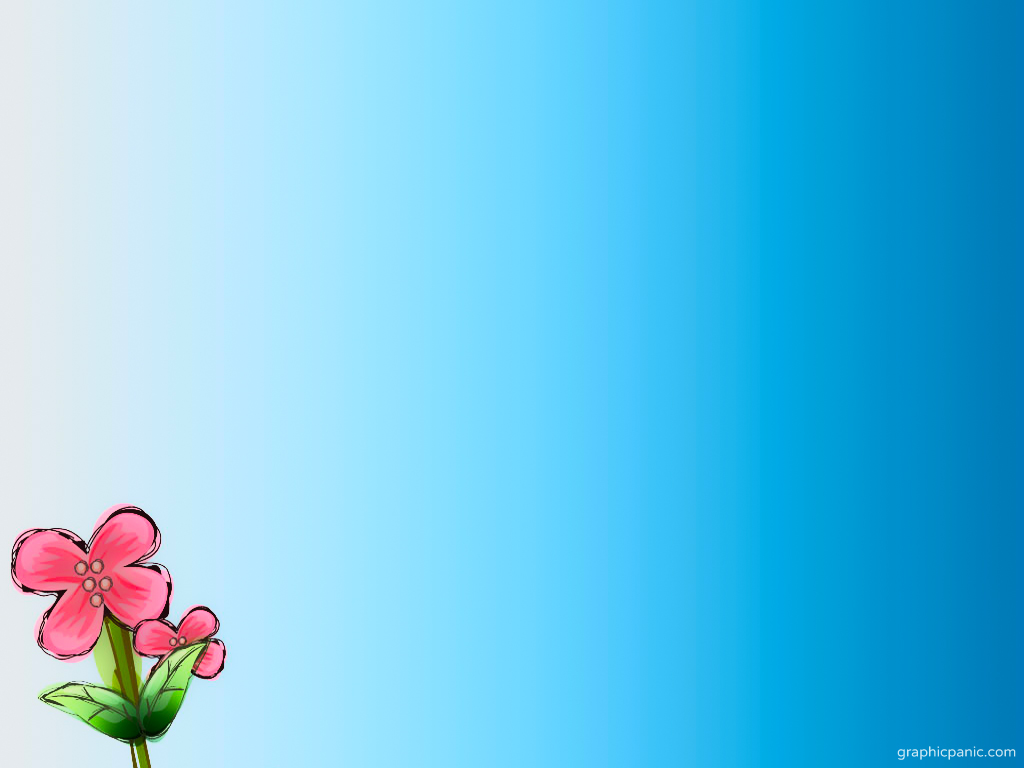 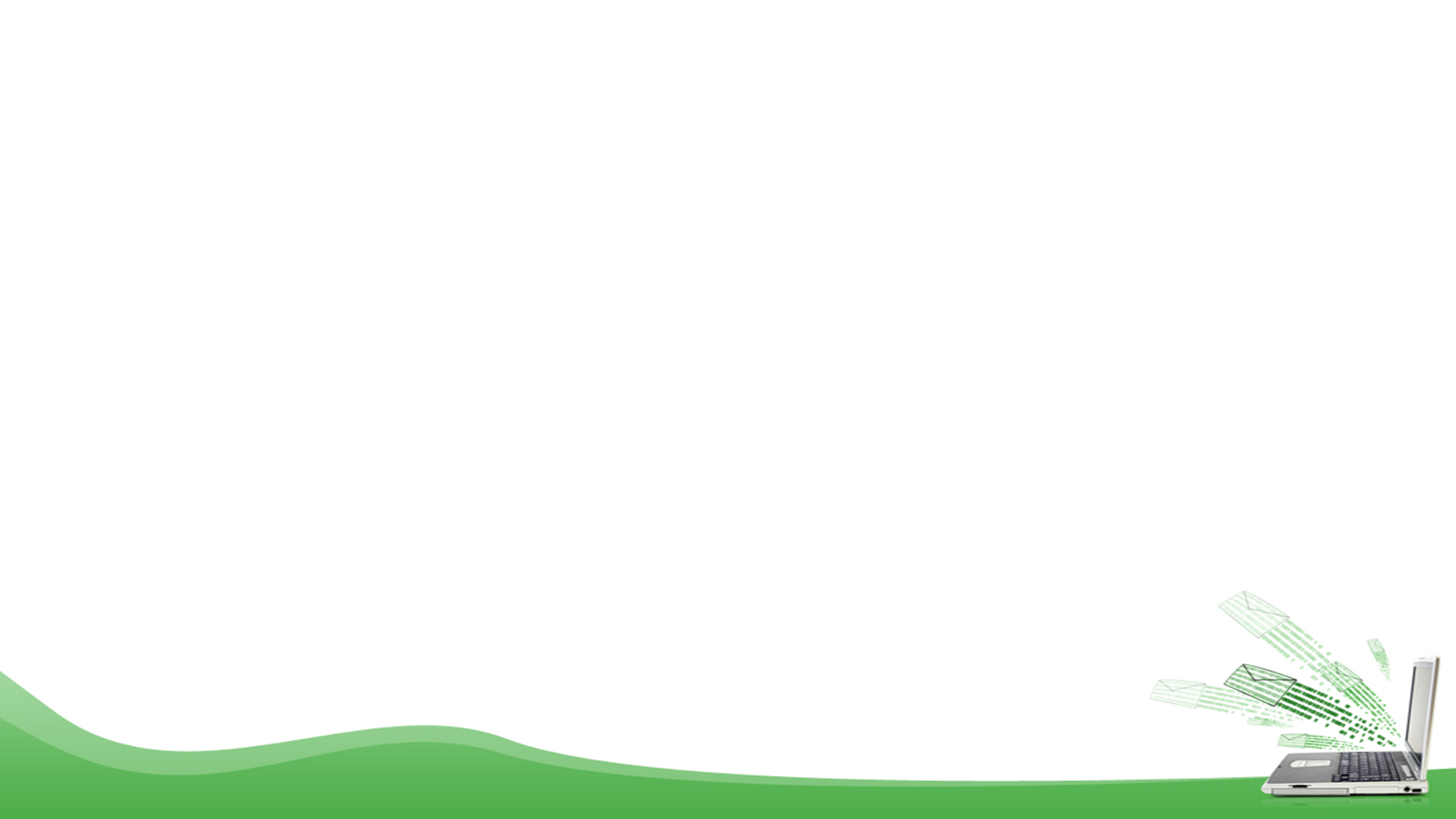 38. Đọc văn bản sau:
Một cậu bé da đen đang chơi đùa trên bãi cỏ. Phía bên kia đường, một người đàn ông đang thả nhẹ những quả bóng lên bầu trời, những quả bóng đủ màu sắc, xanh, đỏ, tím, vàng và có cả màu đen nữa.
Cậu bé nhìn khoái chí, chạy tới chỗ người đàn ông, hỏi nhỏ:
- Chú ơi, những quả bóng màu đen có bay cao được như những quả bóng khác không ạ?
Người đàn ông quay lại, bất giác giấu đi những giọt nước mắt sắp lăn nhẹ trên đôi gò má, ông chỉ lên đám bóng bay lúc này chỉ còn những chấm nhỏ và trả lời cậu bé:
- Những quả bóng màu đen cũng sẽ bay cao như những quả bóng màu khác cháu ạ! 
Cậu bé nở nụ cười rạng rỡ cảm ơn người đàn ông và không quên ngắm nhìn những quả bóng đang bay trên bầu trời rộng lớn.
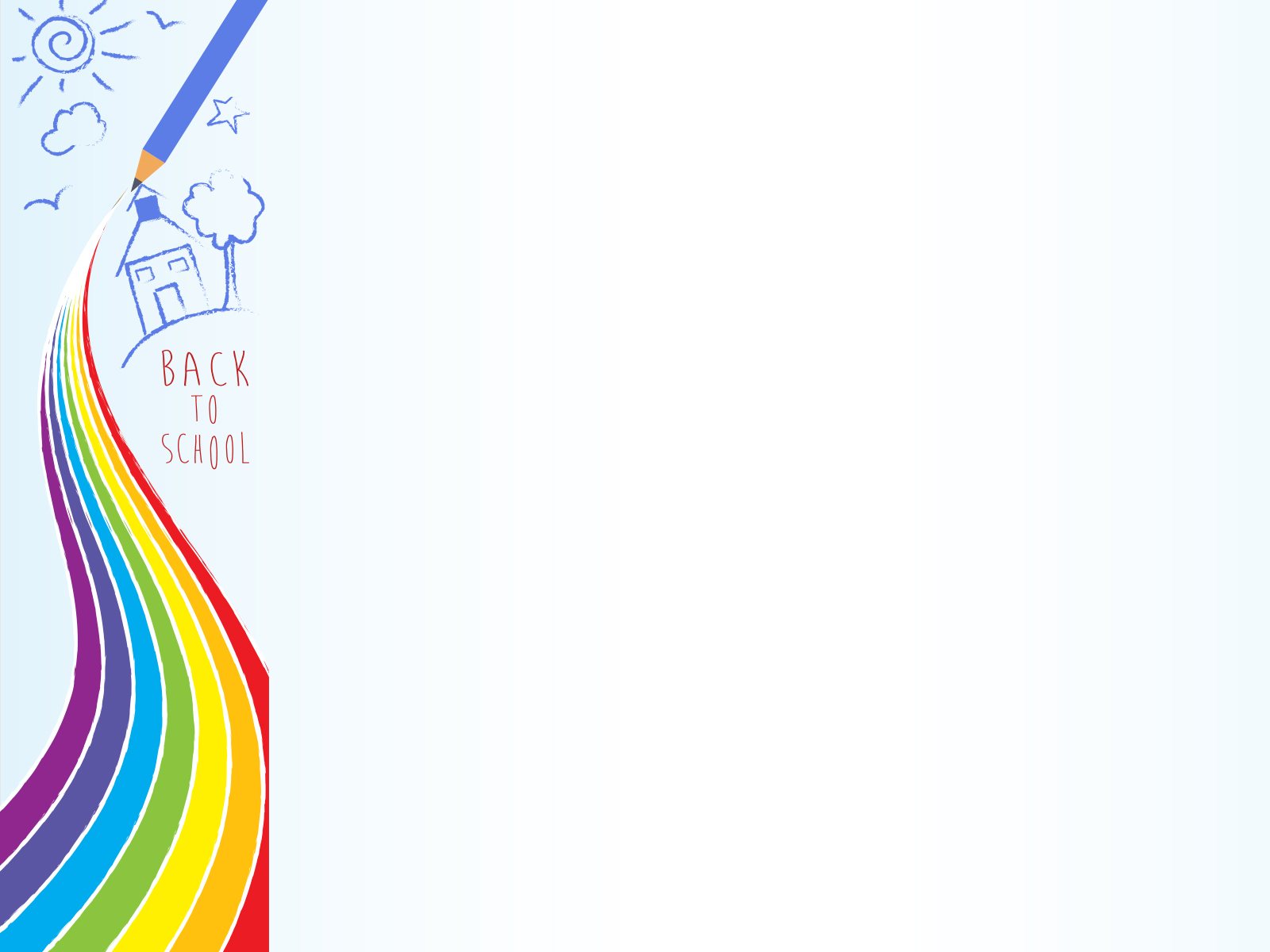 Câu 1. Phương thức biểu đạt chính của đoạn văn?
Câu 2. Em hiểu như thế nào về hình ảnh “Những quả bóng bay” trong câu chuyện?
Câu 3. Câu trả lời của người đàn ông trong câu chuyện gợi cho em suy nghĩ gì?  
Câu 4. Viết đoạn văn trình bày suy nghĩ của em về  bức thông điệp mà câu chuyện gửi gắm đến bạn đọc ? 
Câu 5. Phân tích cấu tạo ngữ pháp của câu sau: Một cậu bé da đen đang chơi đùa trên bãi cỏ.
Câu 6. Viết đoạn văn nghị luận bày tỏ suy nghĩ về ý nghĩa câu trả lời của người đàn ông trong câu chuyện: Những quả bóng màu đen cũng sẽ bay cao như những quả bóng màu khác cháu ạ!
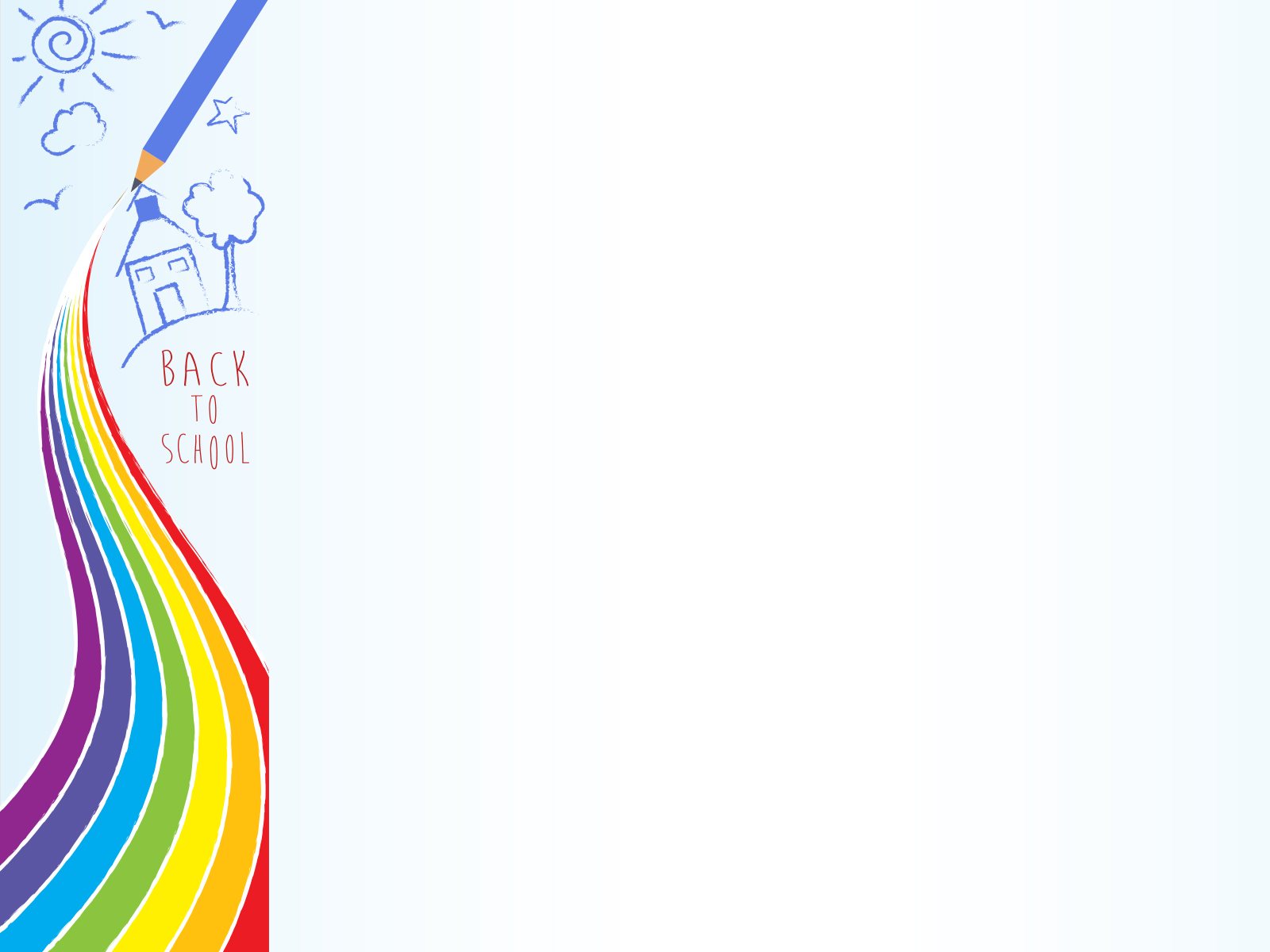 Câu 1. Phương thức biểu đạt chính của đoạn văn?
Câu 2. Em hiểu như thế nào về hình ảnh “Những quả bóng bay” trong câu chuyện?
Câu 3. Câu trả lời của người đàn ông trong câu chuyện gợi cho em suy nghĩ gì?
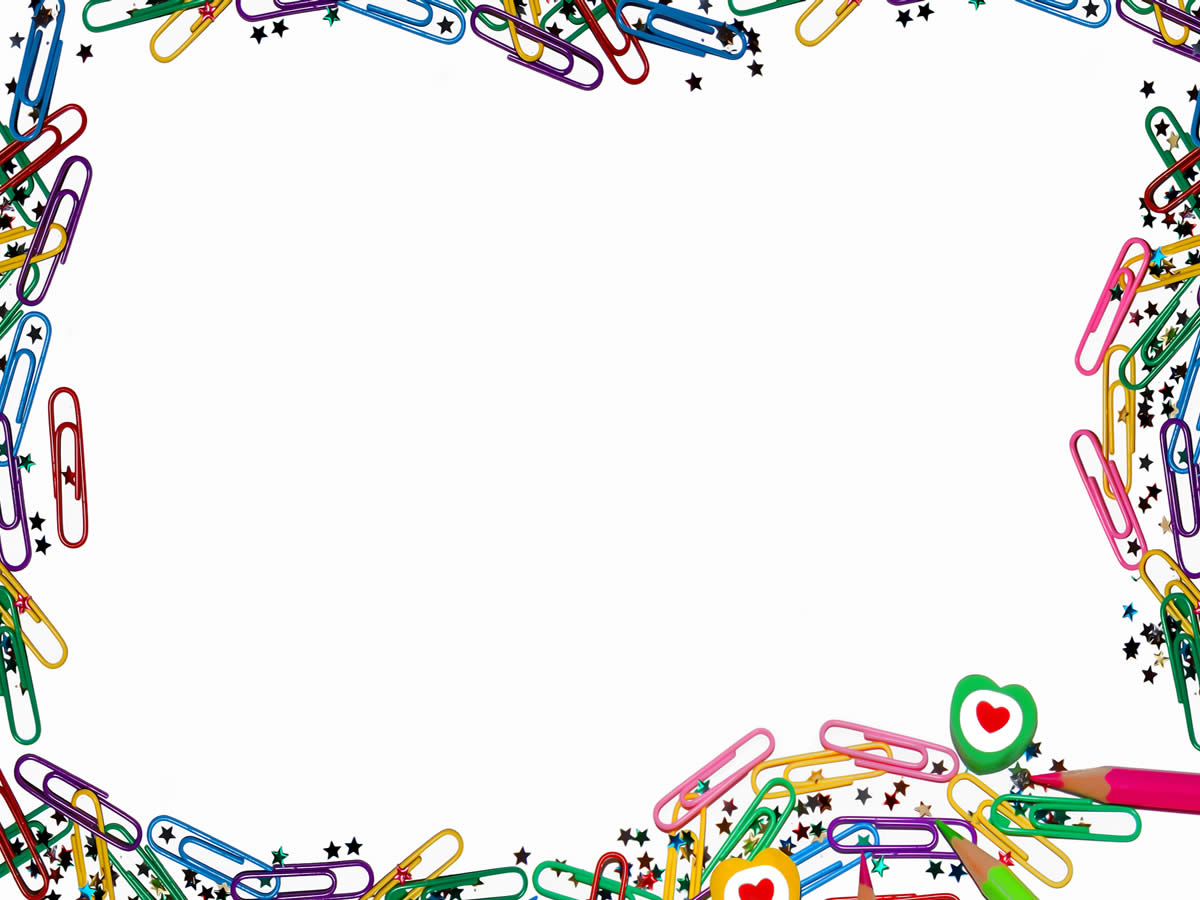 Câu 4. Viết đoạn văn trình bày suy nghĩ của em về  bức thông điệp mà câu chuyện gửi gắm đến bạn đọc ? 
Câu 5. Phân tích cấu tạo ngữ pháp của câu sau: Một cậu bé da đen đang chơi đùa trên bãi cỏ.
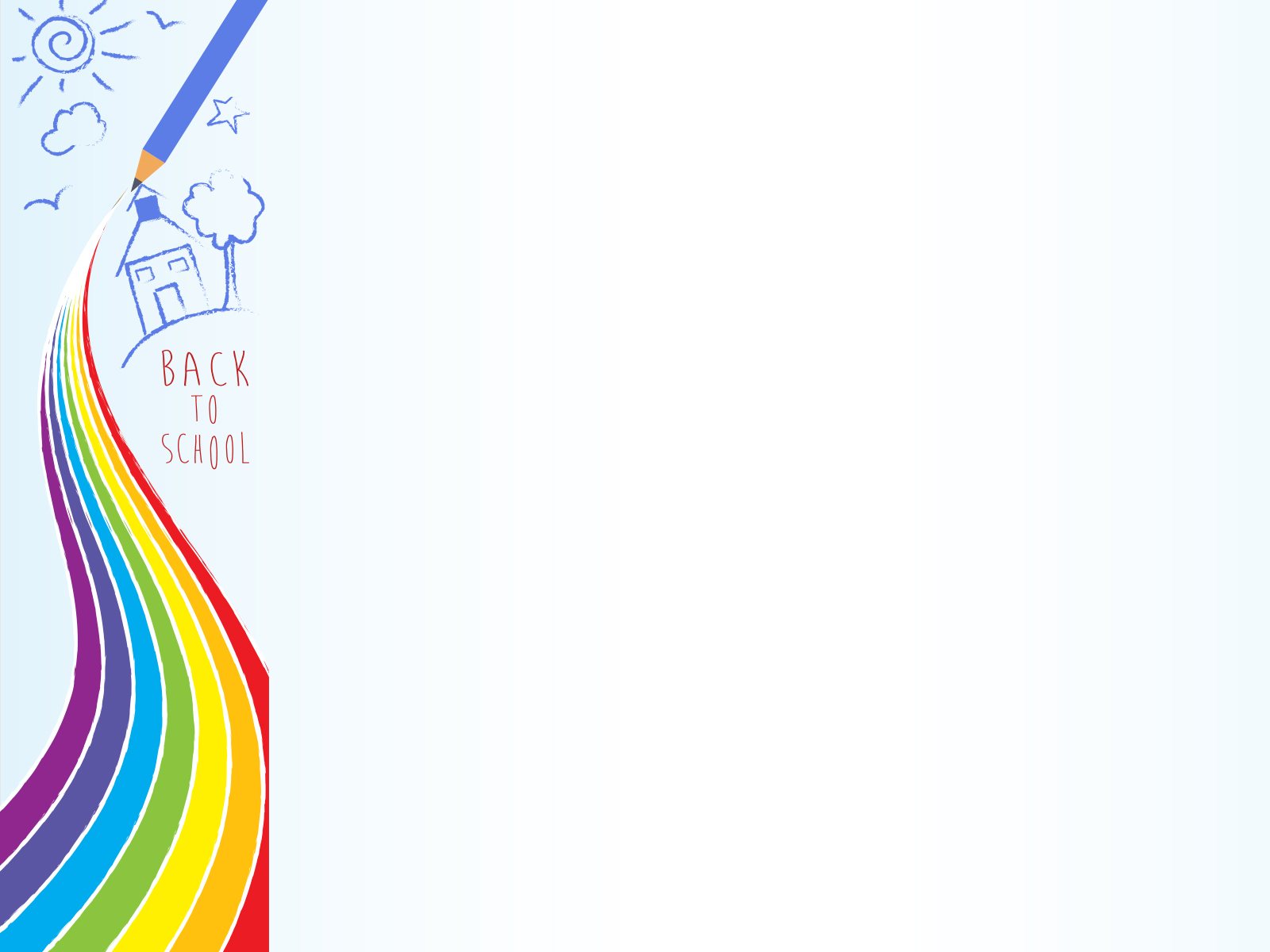 6. - Ngoại hình, hình thức chỉ là cái bên ngoài, không thể quyết định được phẩm chất, năng lực bên trong. Con người dù thuộc giống nòi nào, mang đặc điểm, hình dáng ra sao thì đều có trí tuệ và nhân phẩm. Con người phải vượt qua sự khác biệt về xuất thân, giống nòi hay ngoại hình bên ngoài và tin tưởng vào khả năng thực sự bên trong của mình thì mới có thể bay cao, bay xa. Phẩm chất và năng lực mà con người có được mới làm nên thành công thực sự.
- Nhận thức được sự khác biệt ở vẻ bề ngoài, mỗi người cần rèn luyện bản thân và phấn đấu không ngừng để không bị người khác đánh giá sai về mình, biết vượt lên những mặc cảm tự ti về bản thân để có thể chiến thắng được những thử thách trong cuộc sống. 
  ( D/c và phân tích dẫn chứng )
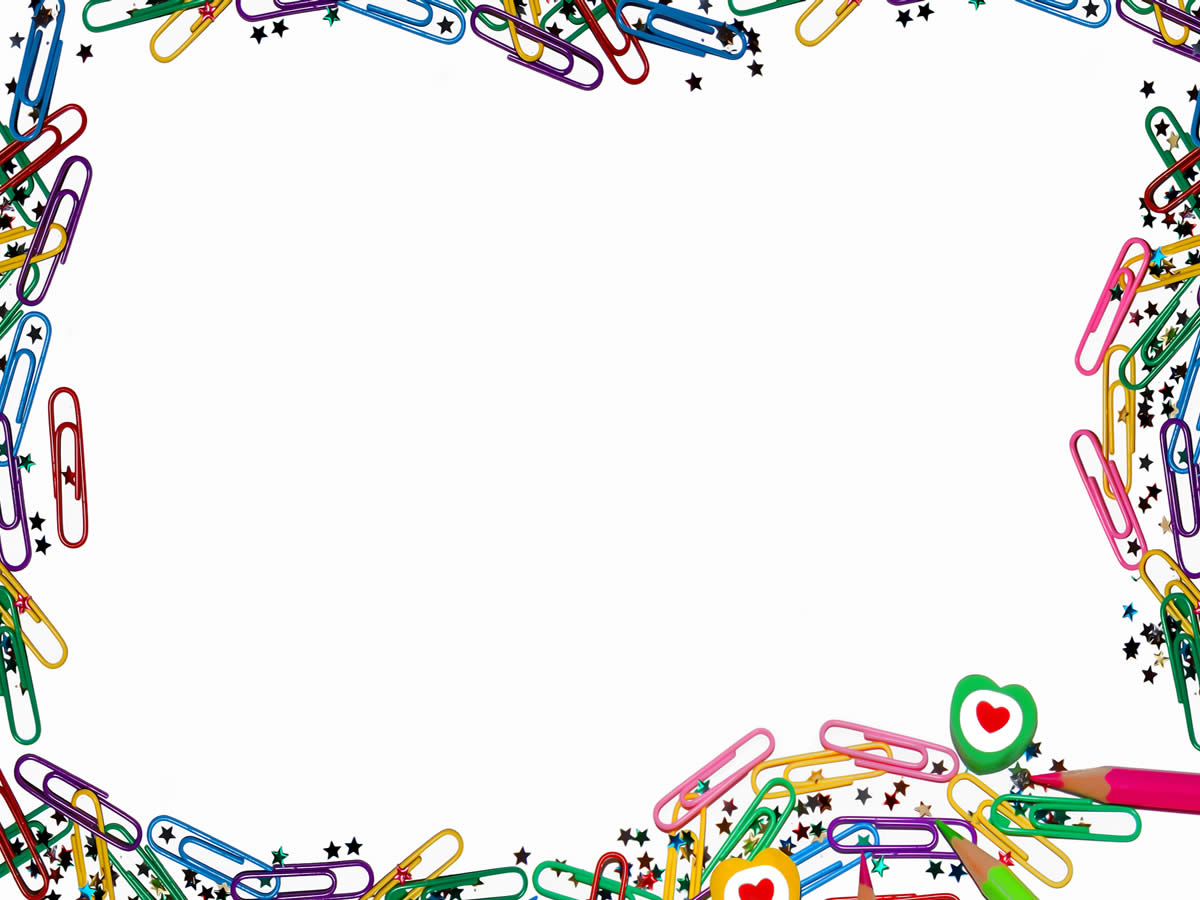 - Tuy nhiên, trong cuộc sống này vẫn có những kẻ lợi dụng sự khác nhau về hình thức để tạo ra khoảng cách, tạo ra sự phân biệt chủng tộc hoặc tự tin quá  đáng vào bản thân và trở nên kiêu ngạo, coi thường người khác… những con người ấy đáng bị lên án phê phán. 
- Câu chuyện “Những quả bóng bay” nhắc nhở chúng ta về sự tự tin vào bản thân, biết tự nhìn nhận, đánh giá đúng năng lực của mình, để có định hướng rèn luyện phẩm chất, năng lực để có thể vươn cao, bay xa, trong cuộc sống.